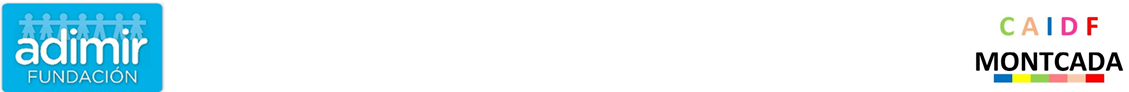 MEDI
LOS SERES VIVOS
Autor pictogramas: Sergio Palao Procedencia: ARASAAC (http://arasaac.org) Licencia: CC (BY-NC-SA)
Propiedad: Gobierno de Aragón. Editado por : Francisco Javier Vaca Román ( Fund. ADIMIR)
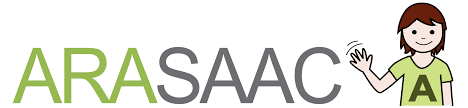 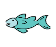 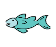 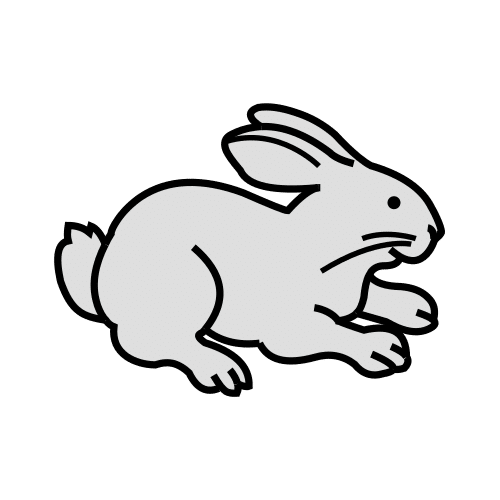 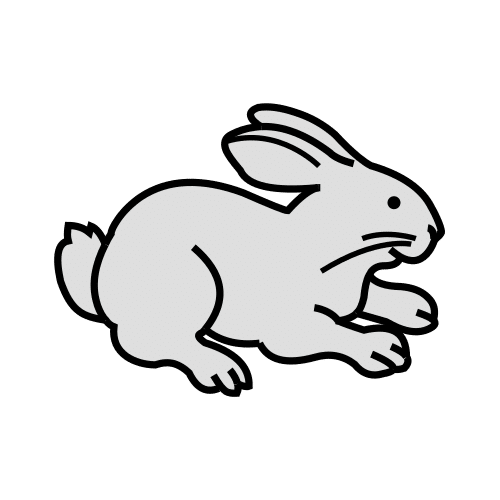 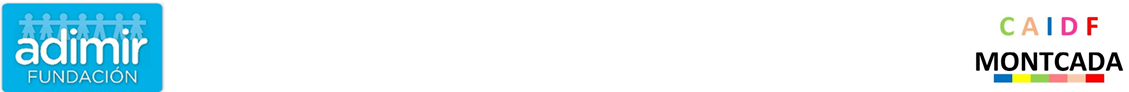 1-HERBÍVOROS:
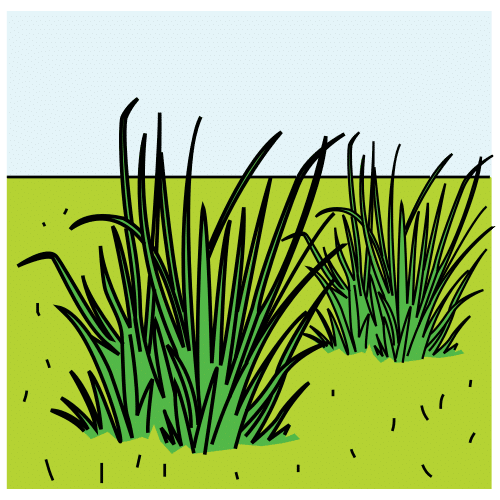 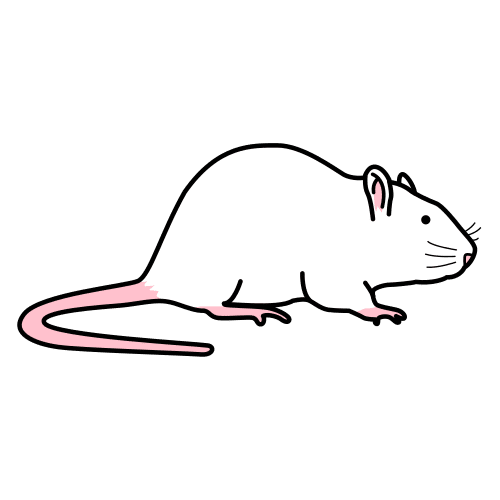 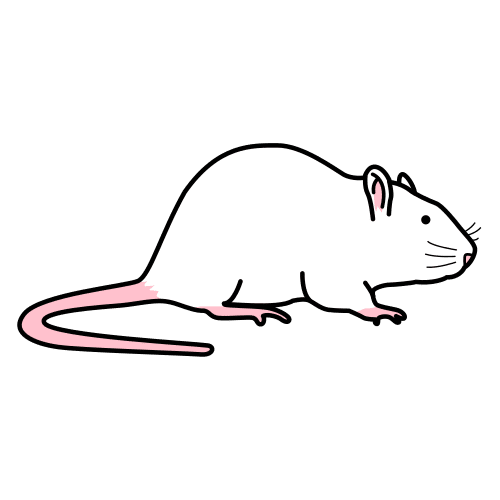 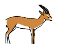 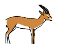 Comen plantas.
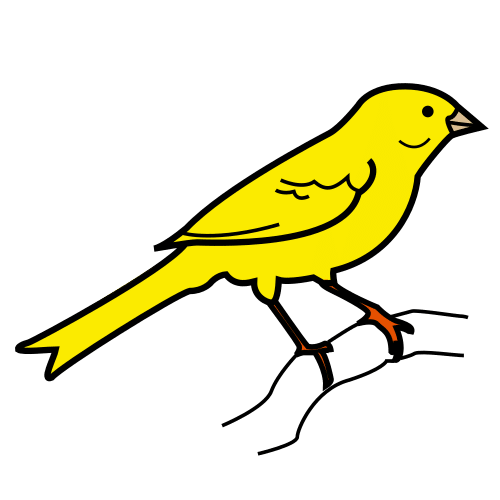 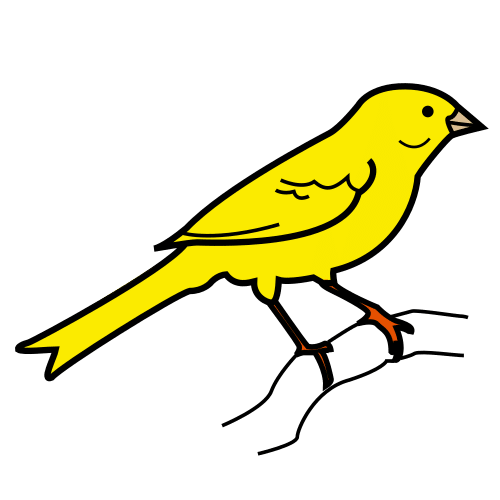 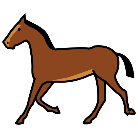 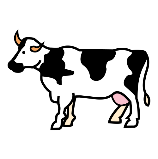 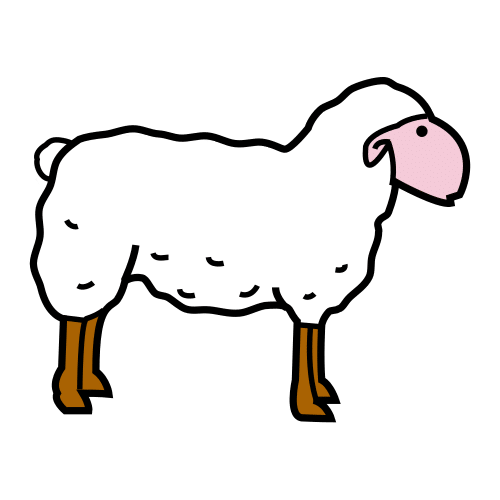 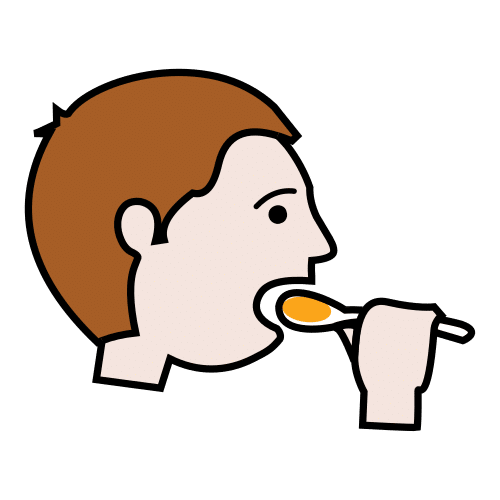 2-CARNÍVOROS:
NUTRICIÓN
Otros animales.
Los animales
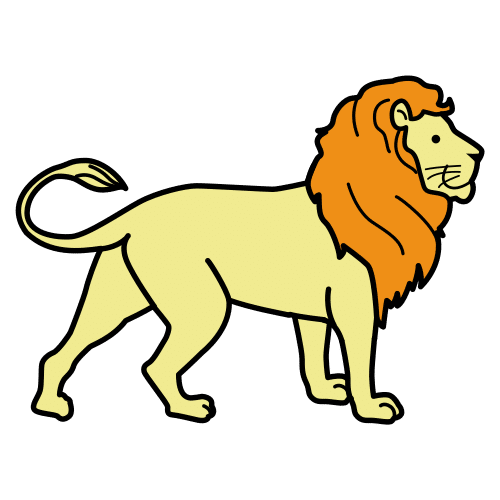 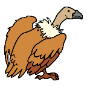 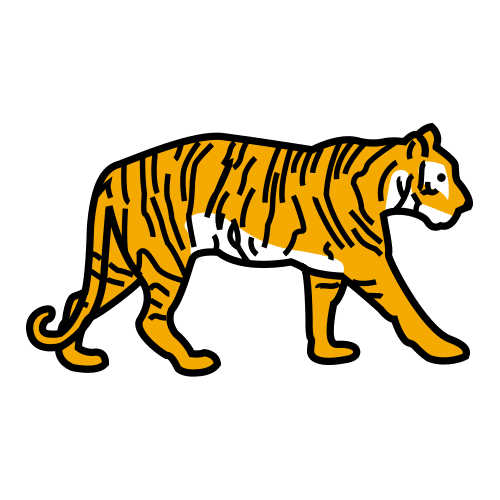 ¿Que comen?
3-OMNÍVOROS:
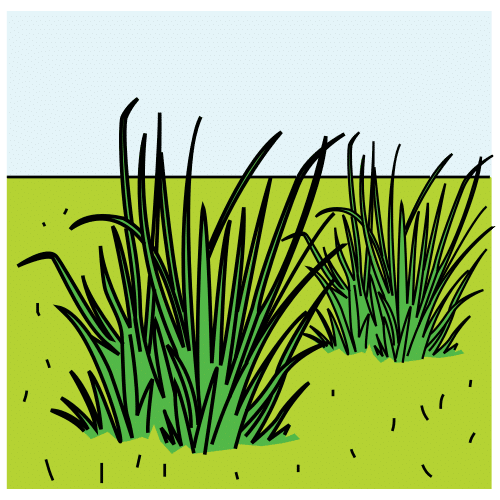 Comen plantas y otros animales.
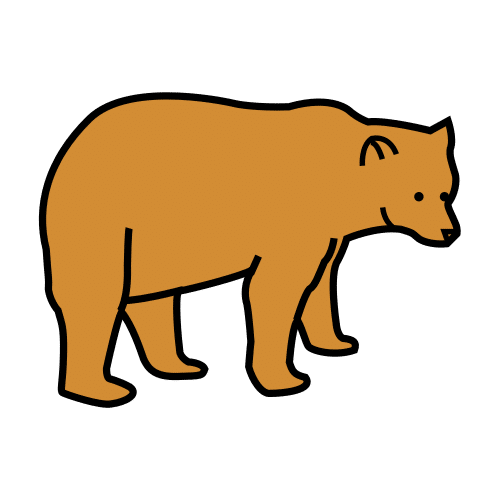 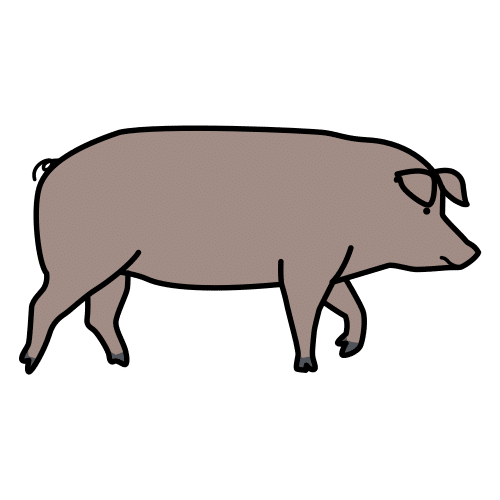 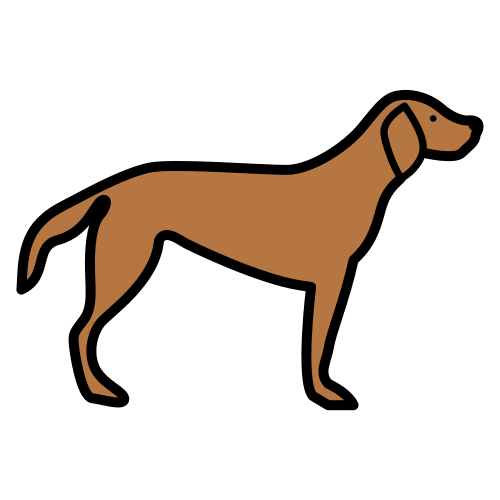 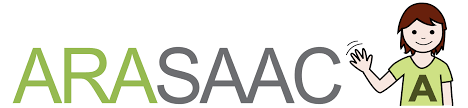 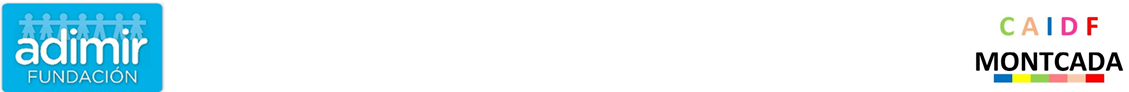 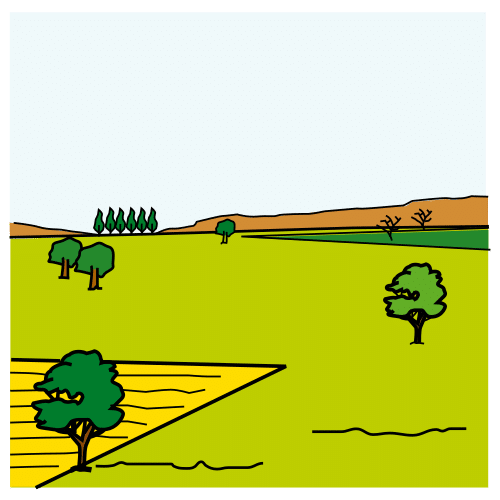 1-TERRESTRES:
Animales que viven en el suelo.
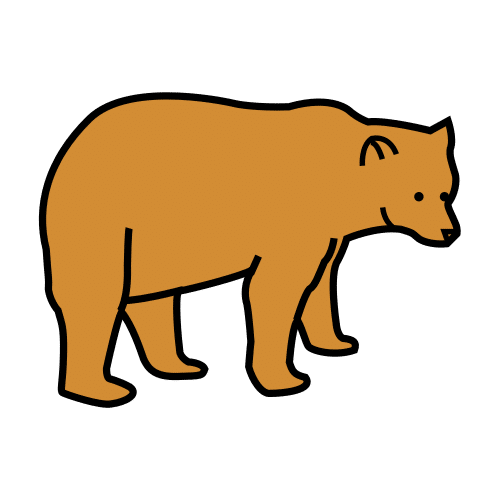 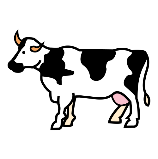 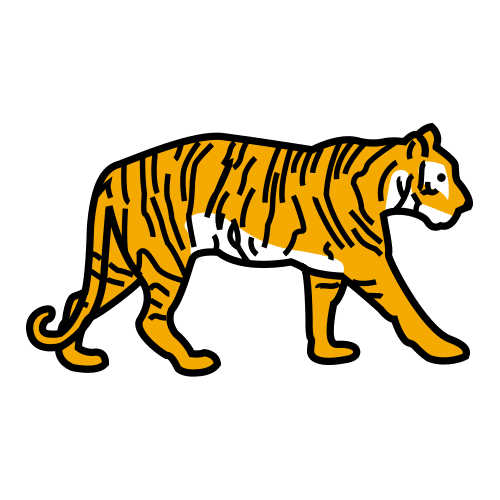 2-ACUÁTICOS:
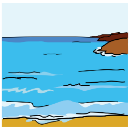 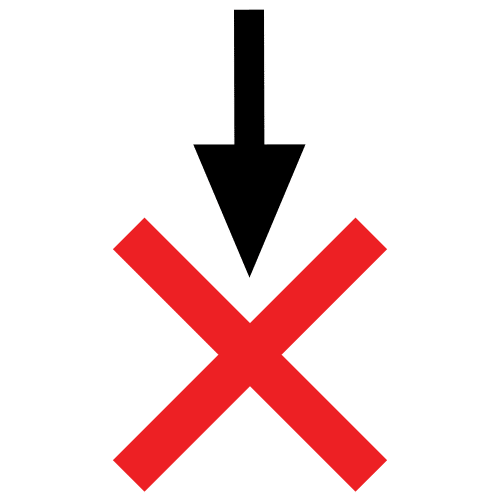 Animales que viven en el agua.
RELACIÓN
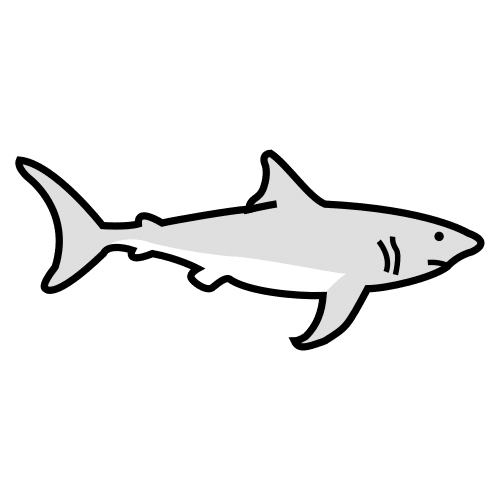 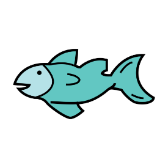 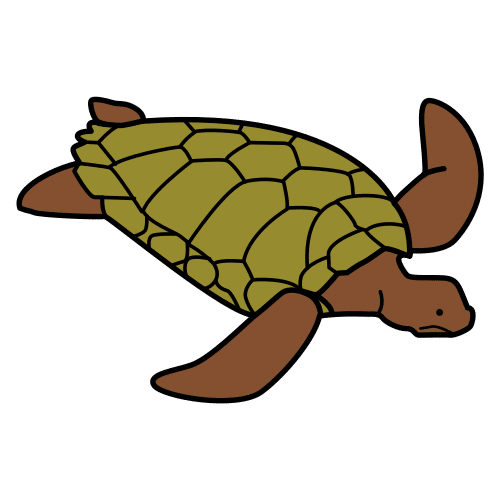 Donde viven?
3-AÉREOS:
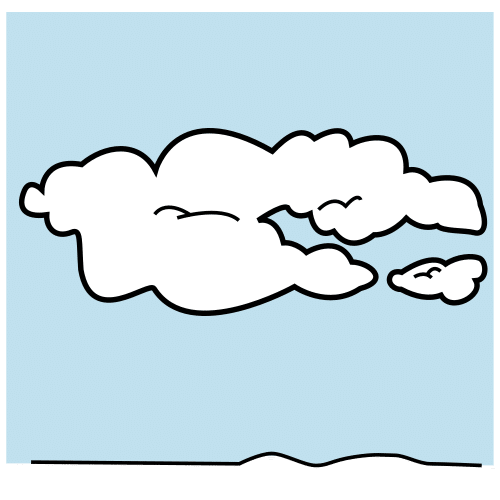 Animales que vuelan.
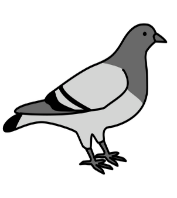 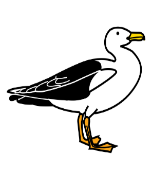 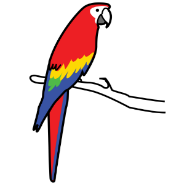 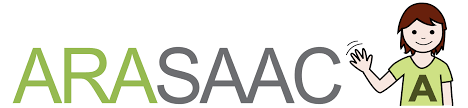 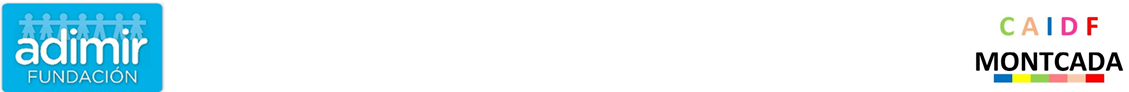 1-VIVÍPAROS:
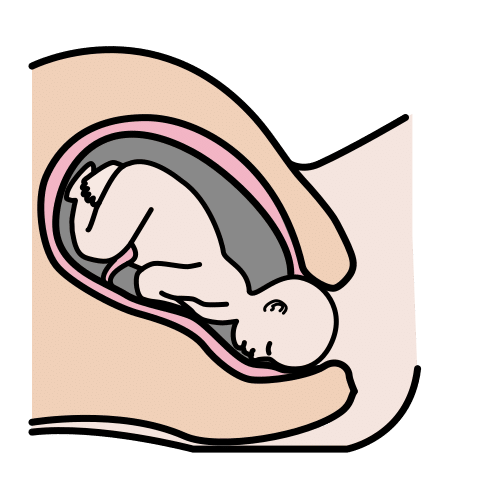 Nacen del vientre.
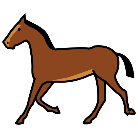 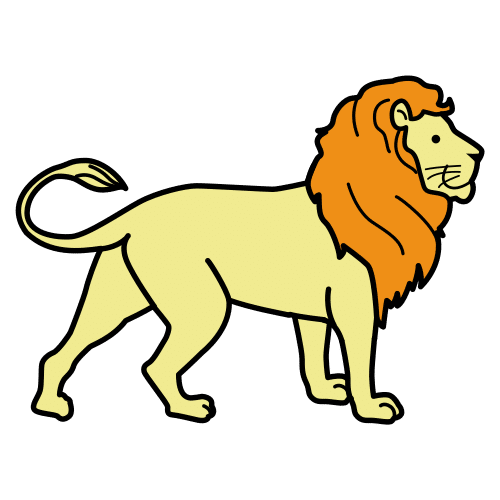 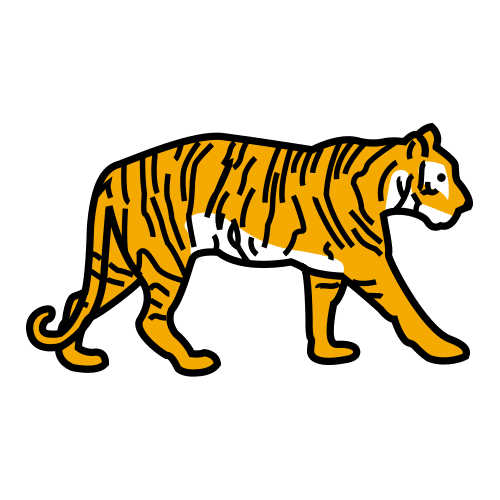 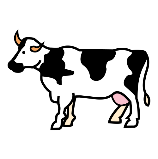 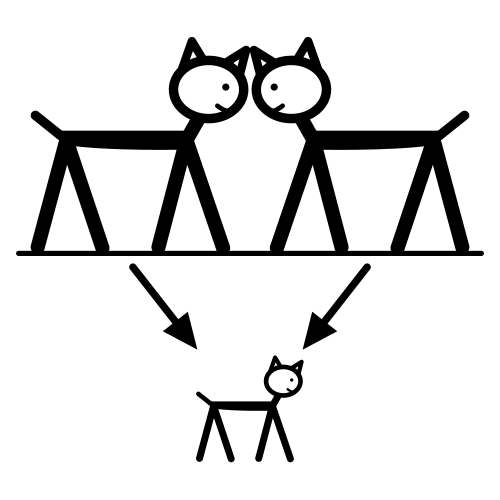 REPRODUCCIÓN
Cómo nacen?
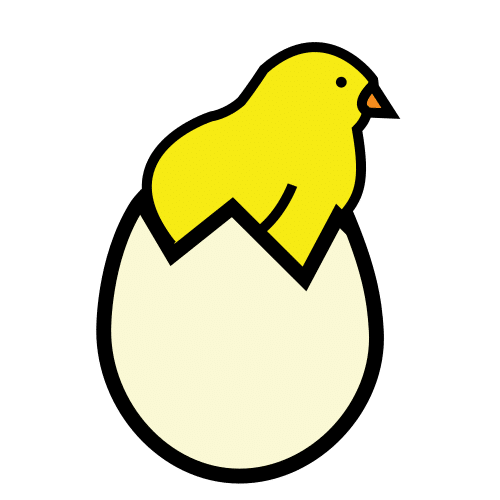 2-OVÍPAROS:
Nacen del huevo.
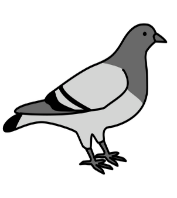 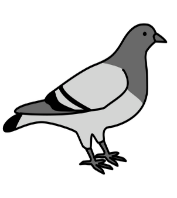 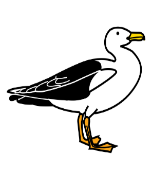 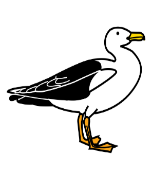 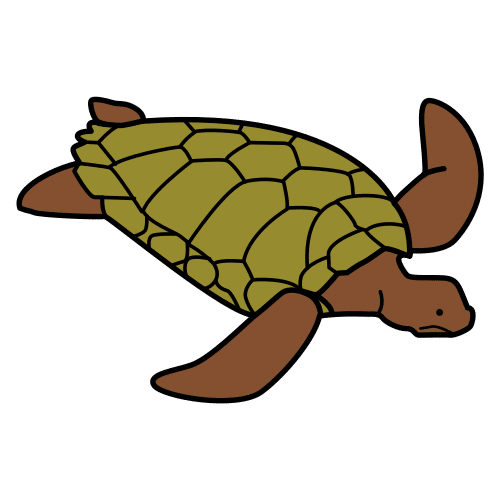 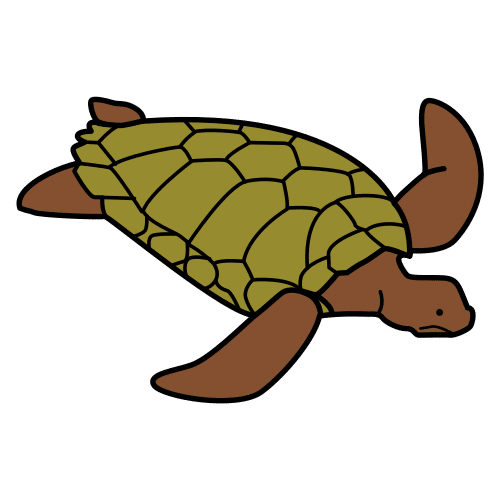 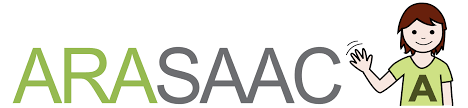 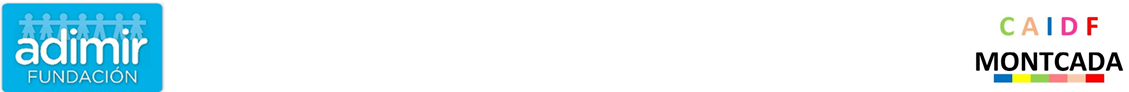 1-VERTEBRADOS:
Tienen columna vertebral y huesos.
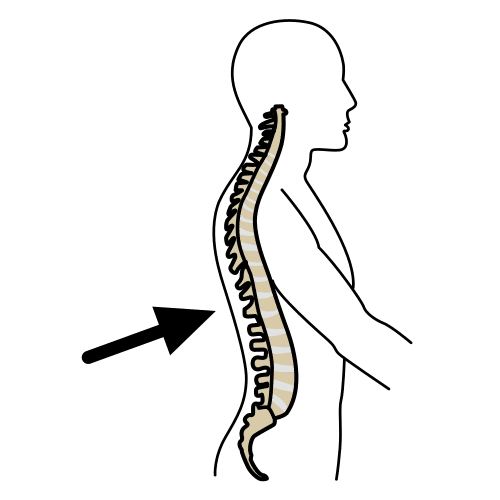 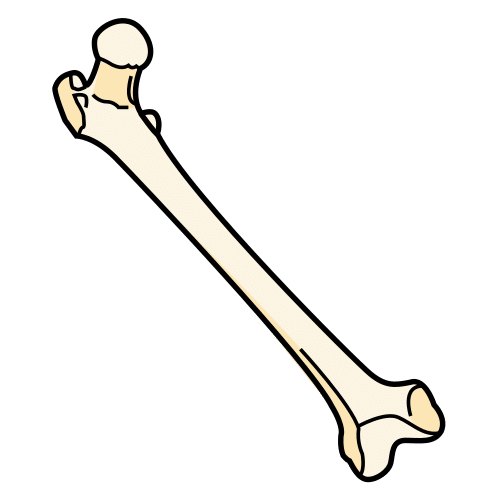 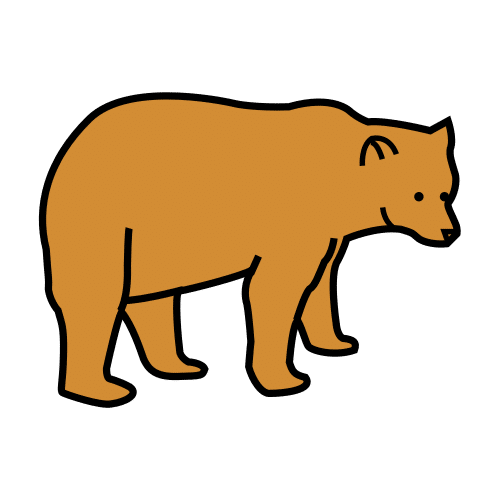 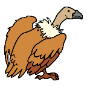 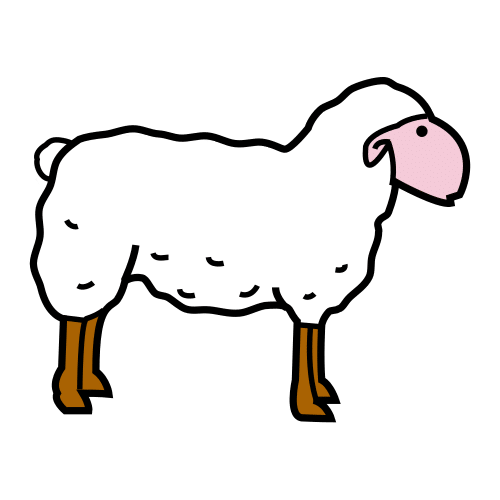 EL CUERPO
2-INVERTEBRADOS:
No tienen columna vertebral y huesos.
Cómo es el cuerpo?
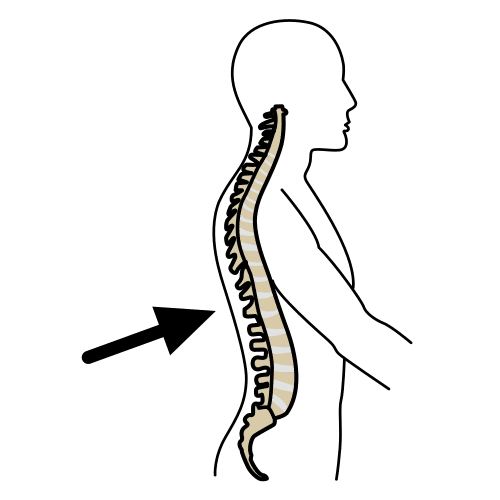 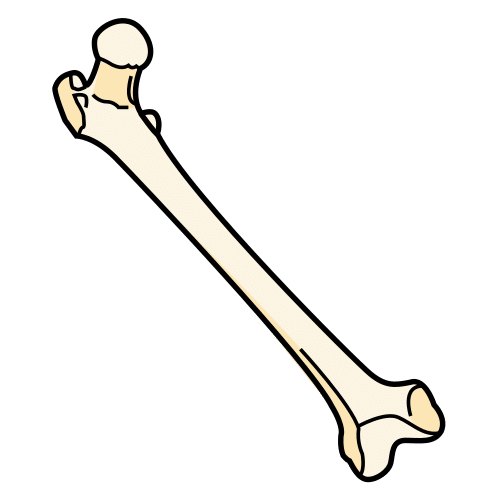 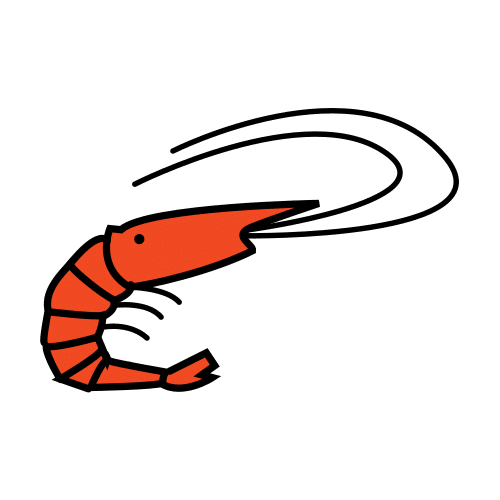 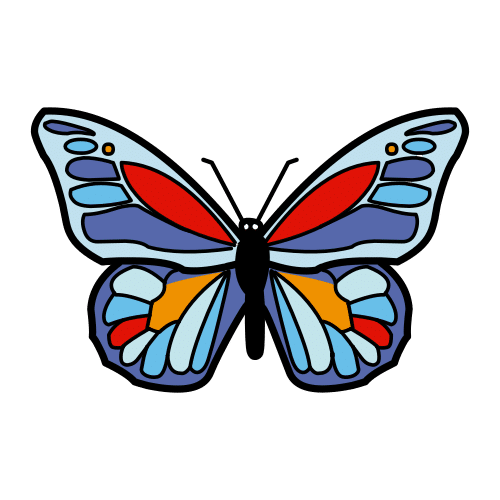 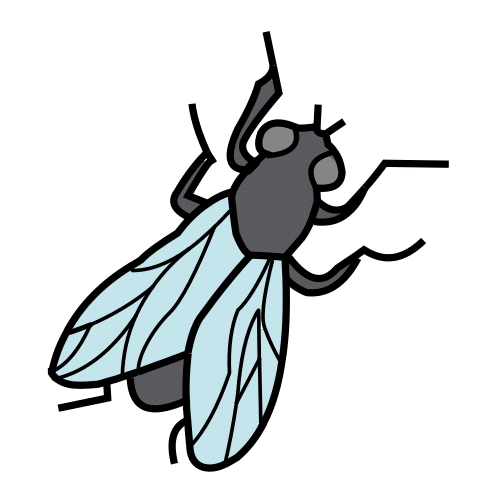 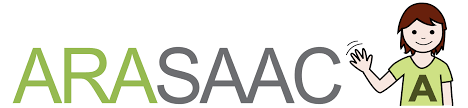 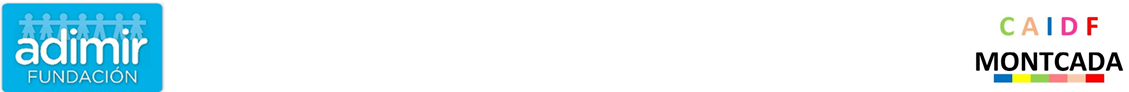 1-MAMÍFEROS:
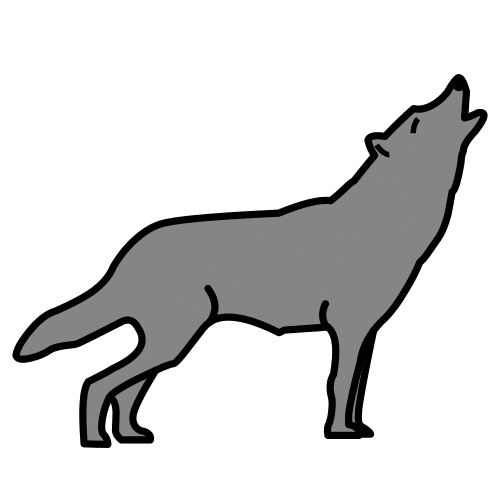 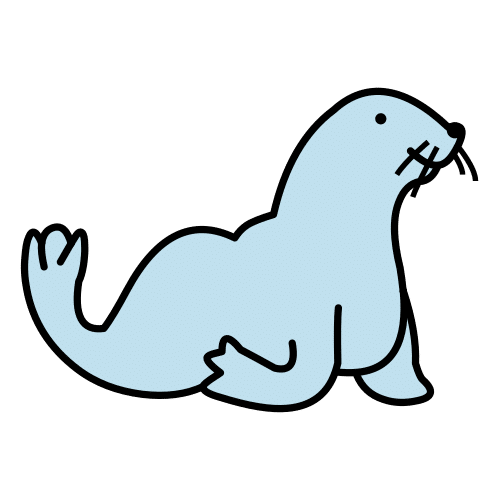 Son  vivíparos. Son acuáticos y  terrestres
2-PÁJAROS:
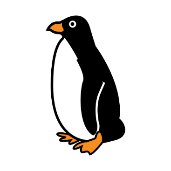 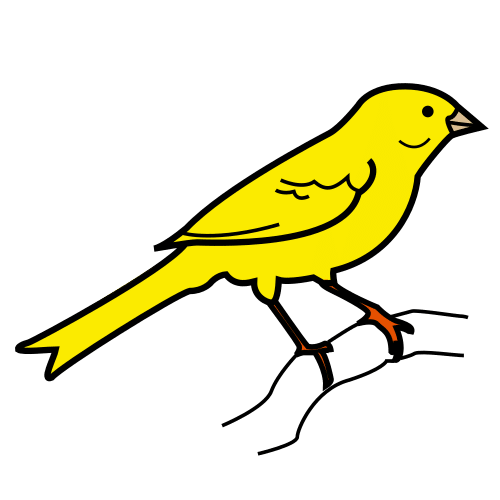 Son ovíparos .Tienen plumas.
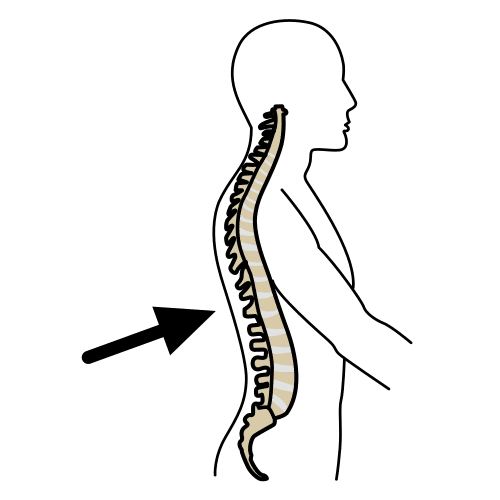 3-REPTILES:
VERTEBRADOS
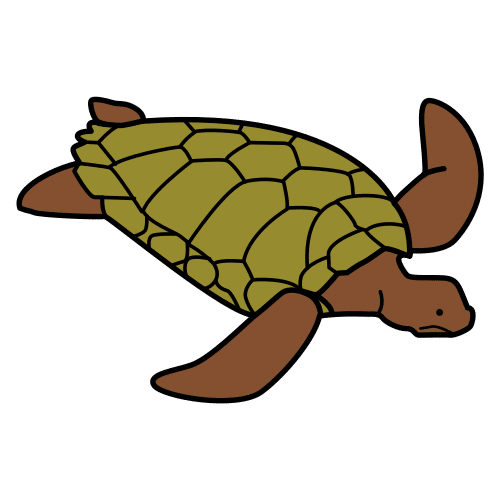 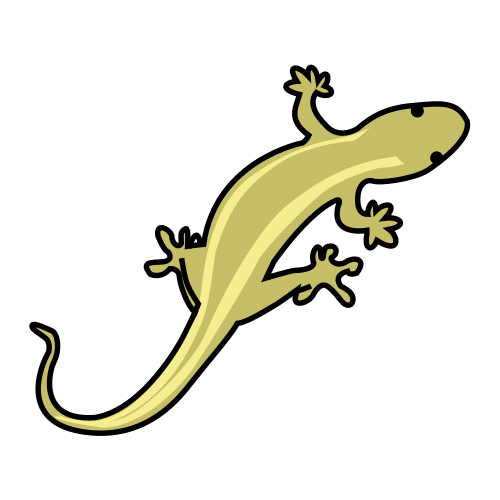 Son ovíparos y terrestres.
SI tienen huesos
4-ANFIBIOS:
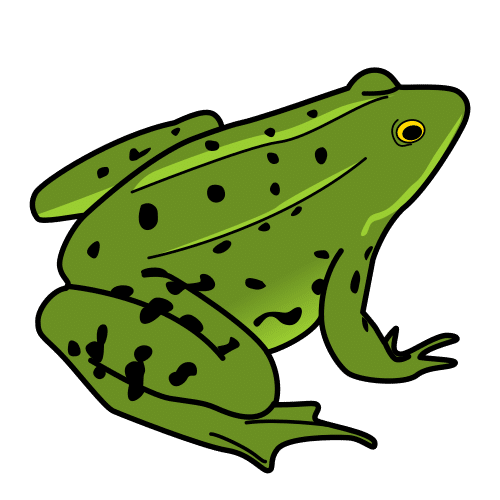 Son ovíparos. Viven en el agua y en la tierra.
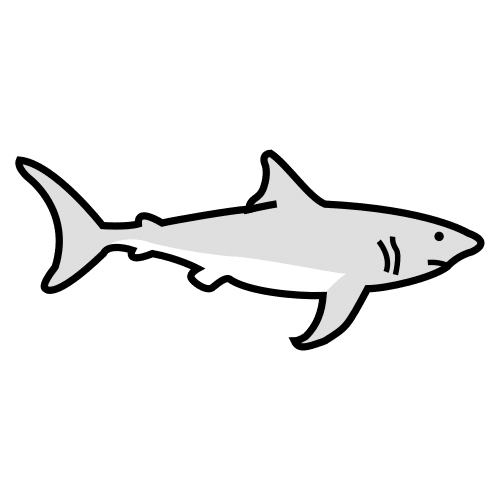 5-PECES:
Son ovíparos y acuáticos.
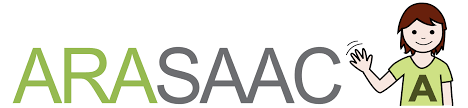 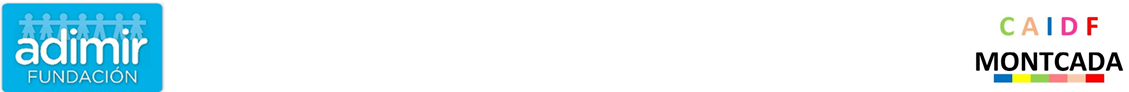 1-CNIDARIOS:
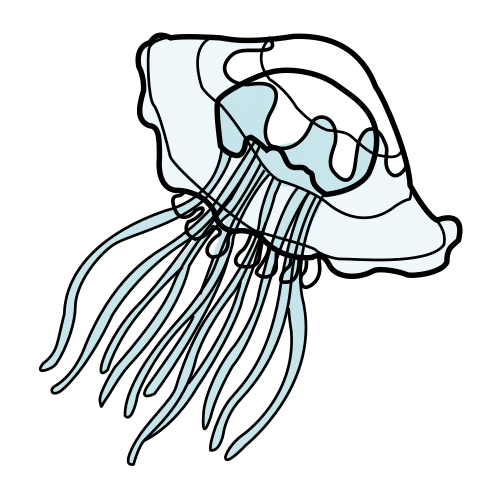 Viven en medio acuáticos. Por ejemplo:  medusas
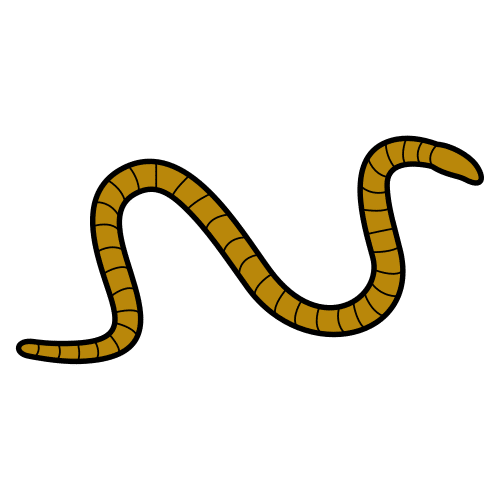 2-ANÉLIDOS:
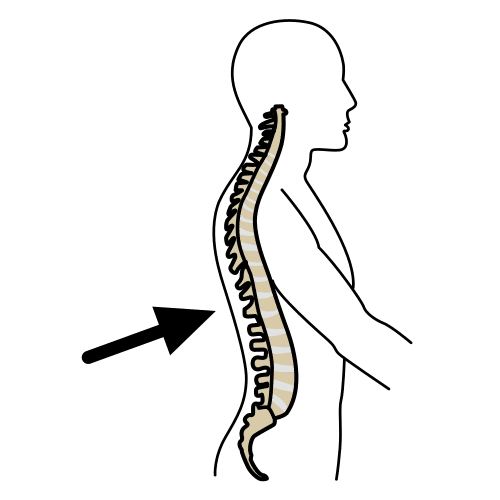 Animales con el cuerpo blando y alargado. Por ejemplo: gusanos
INVERTEBRADOS
3-ARTRÓPODOS:
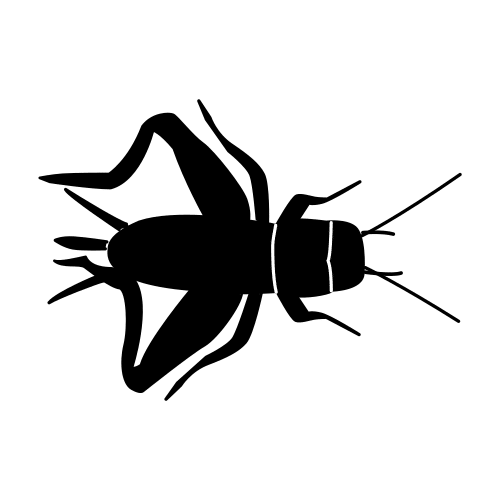 Tienen las patas articuladas. Por ejemplo: insectos
NO tienen huesos
4-MOLUSCOS:
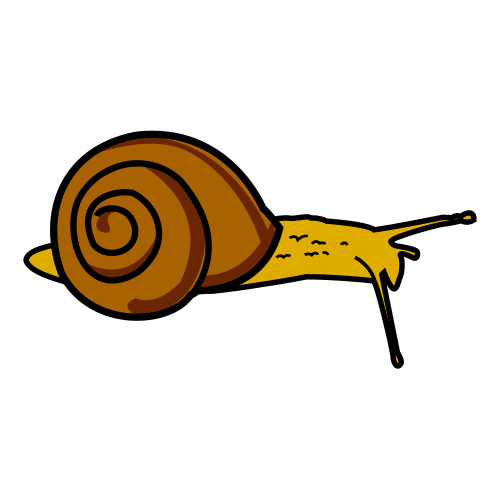 Son animales de closca dura o conchaa. Por ejemplo: caracol
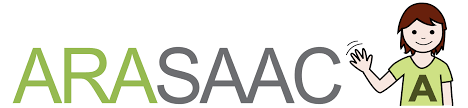 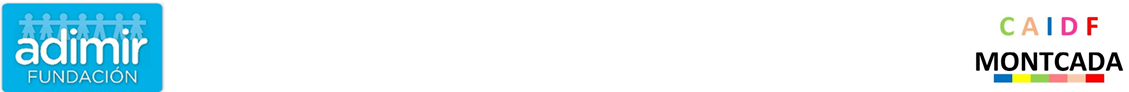 CUESTIONARIO.
QUÉ  COMEN LOS  ANIMALES HERBÍVOROS?
1. PLANTAS Y OTROS ANIMALES.
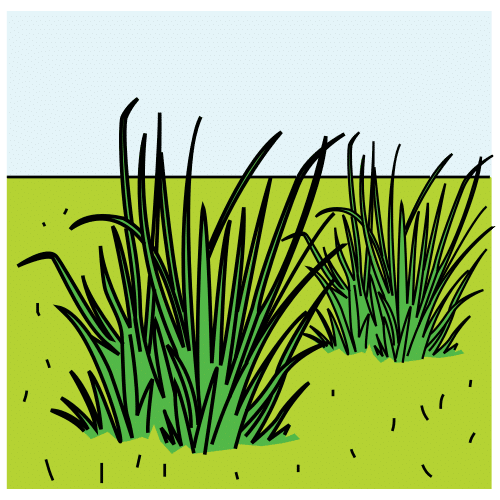 2. OTROS ANIMALES.
3. PLANTAS.
PLANTAS
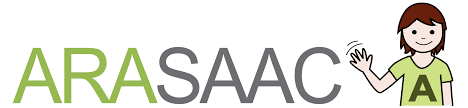 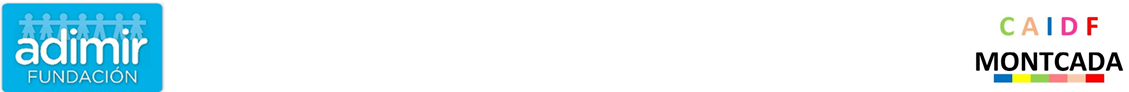 CUESTIONARIO.
QUÉ COMEN LOS ANIMALES CARNÍVOROS?
1. OTROS ANIMALES Y PLANTAS.
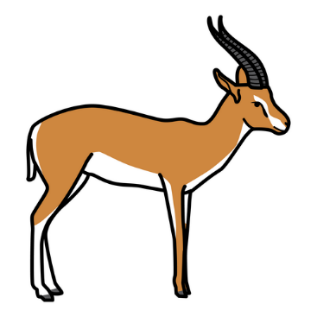 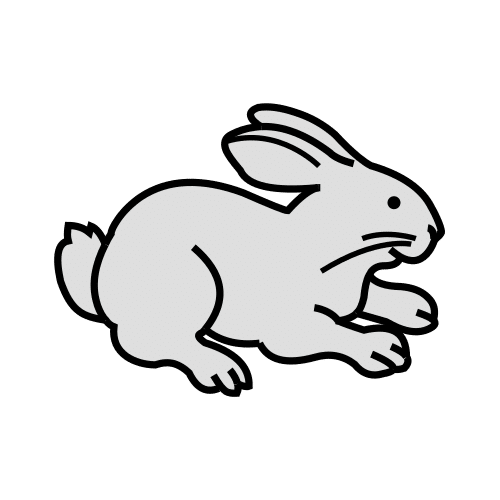 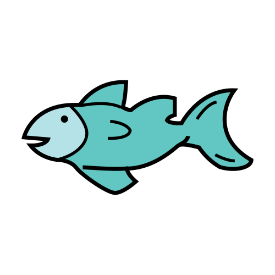 2. OTROS ANIMALES.
OTROS ANIMALES
3. PLANTAS
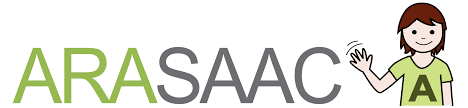 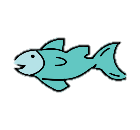 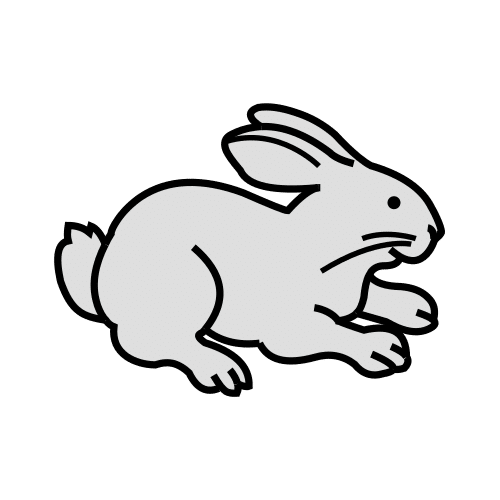 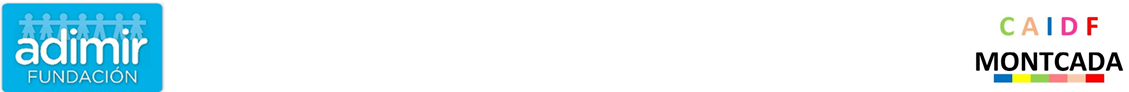 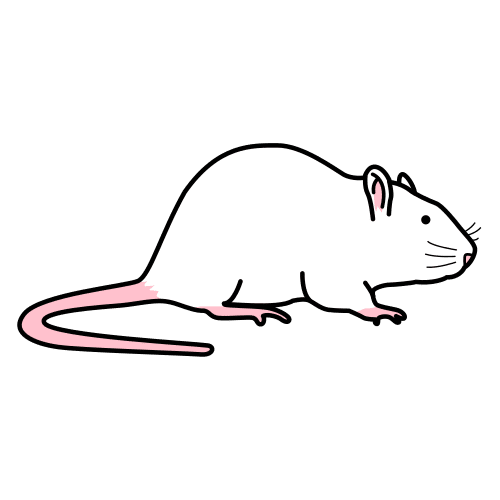 CUESTIONARIO.
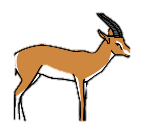 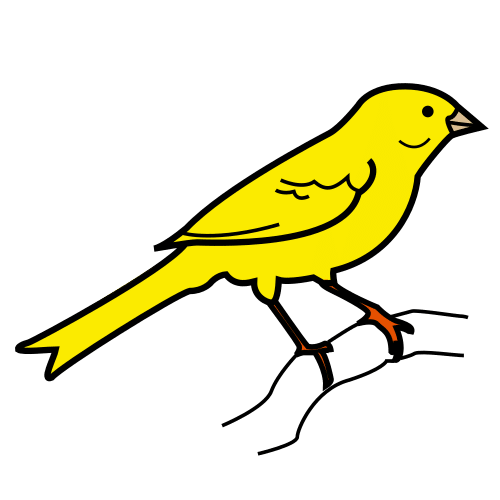 QUÉ  COME UN ANIMAL OMNÍVORO?
1. PLANTAS.
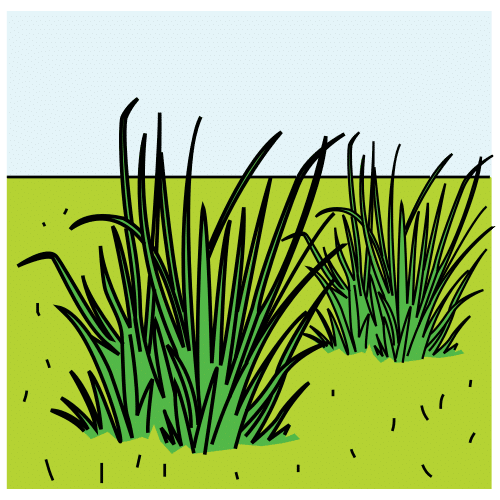 2. OTROS ANIMALES.
OTROS ANIMALES Y PLANTAS
3. OTROS ANIMALES Y PLANTAS .
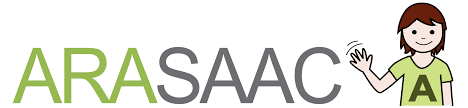 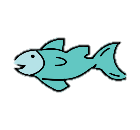 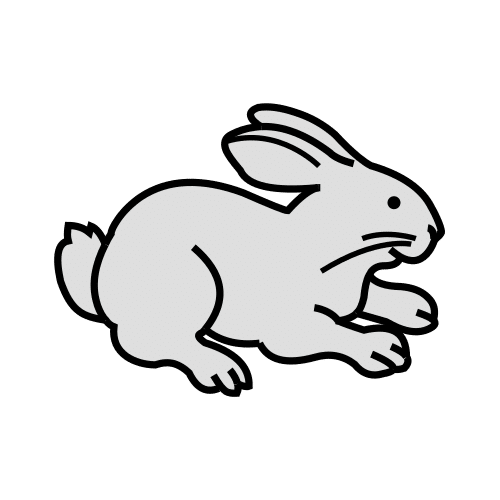 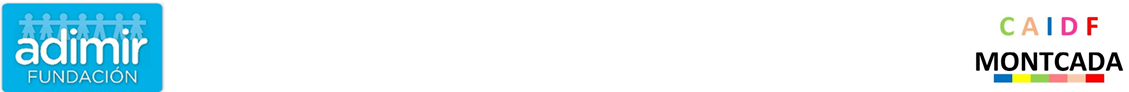 CUESTIONARIO.
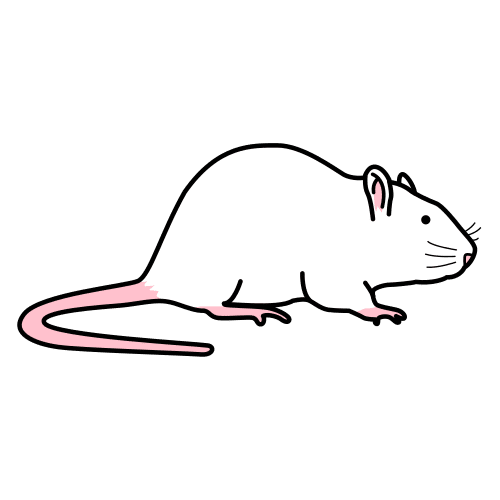 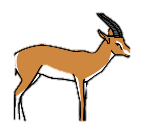 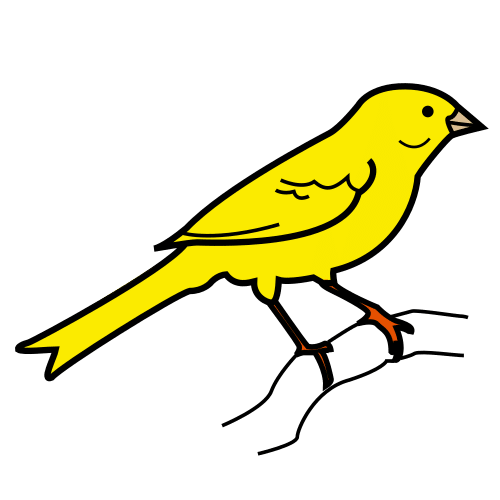 LOS  ANIMALES  HERBÍVOROS  COMEN OTROS ANIMALES...
1. VERDADERO.
2. FALSO.
FALSO
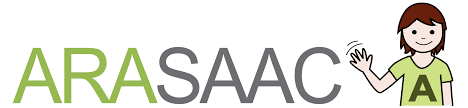 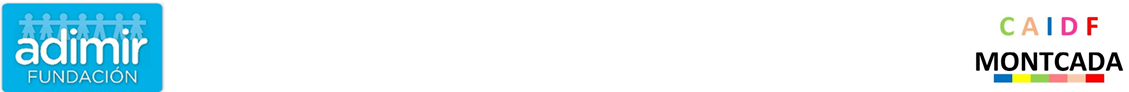 CUESTIONARIO.
LOS ANIMALES  OMNÍVOROS  COMEN PLANTAS Y OTROS ANIMALES ...
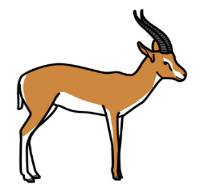 1. VERDADERO.
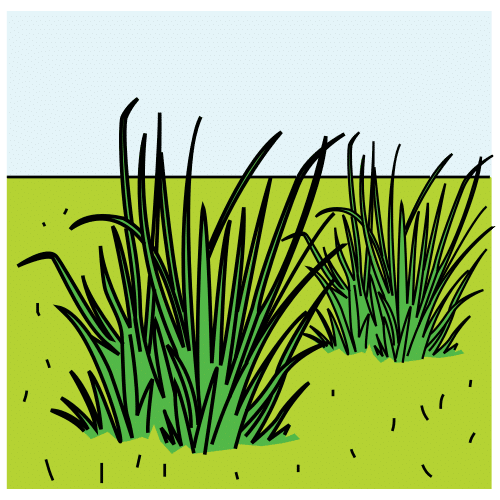 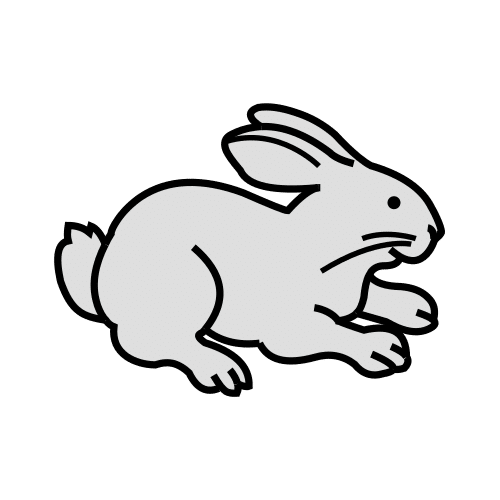 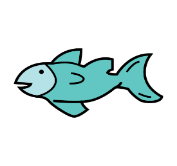 2. FALSO.
VERDADERO
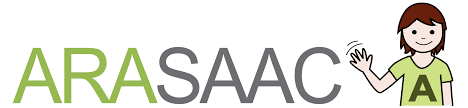 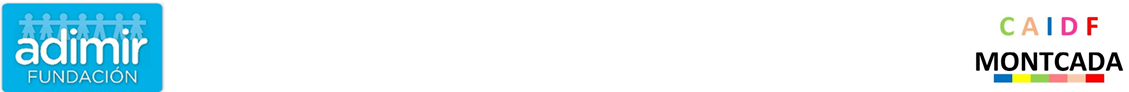 CUESTIONARIO.
LOS ANIMALES  HERBÍVOROS  COMEN PLANTAS ...
1. VERDADERO
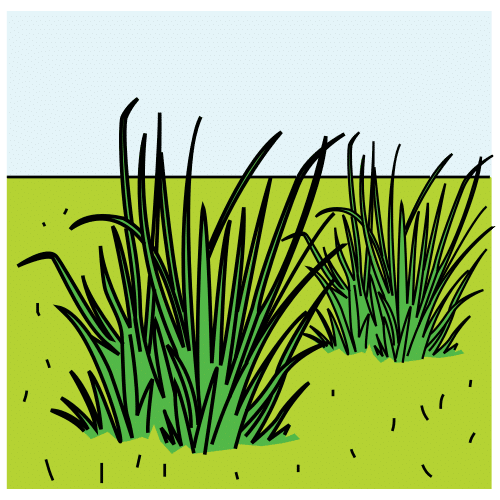 2. FALSO.
VERDADERO
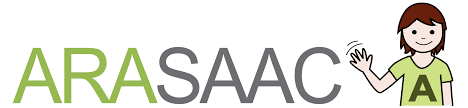 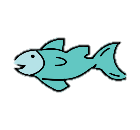 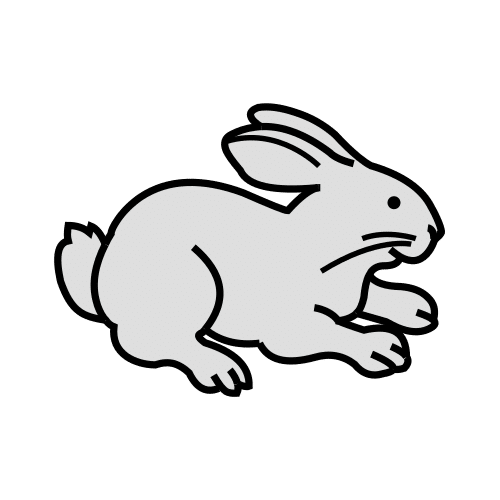 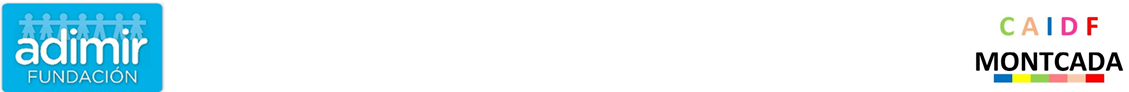 CUESTIONARIO.
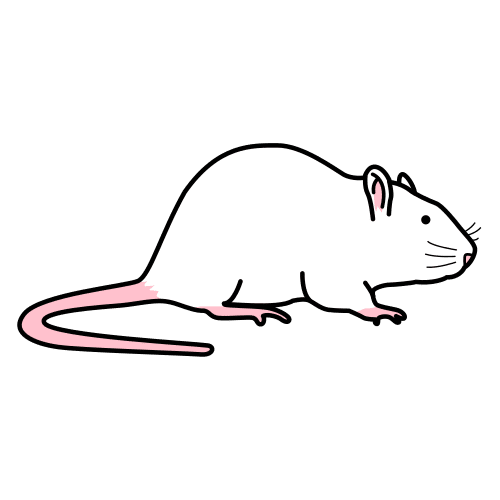 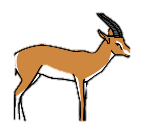 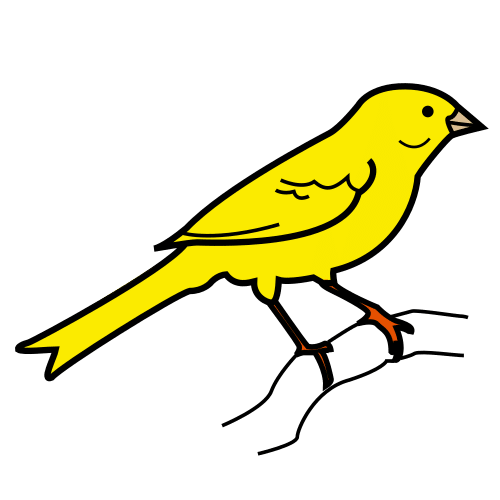 LOS ANIMALES  CARNÍVOROS  COMEN OTROS  ANIMALES...
1. FALSO.
2. VERDADERO.
VERDADERO
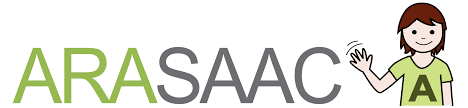 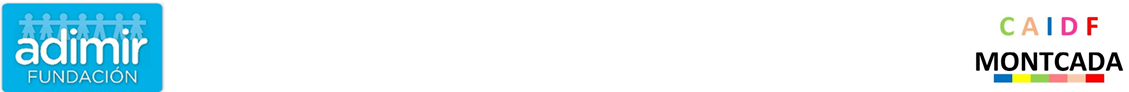 CUESTIONARIO.
DONDE VIVEN LOS ANIMALES TERRESTRES ?
1. EN EL AGUA.
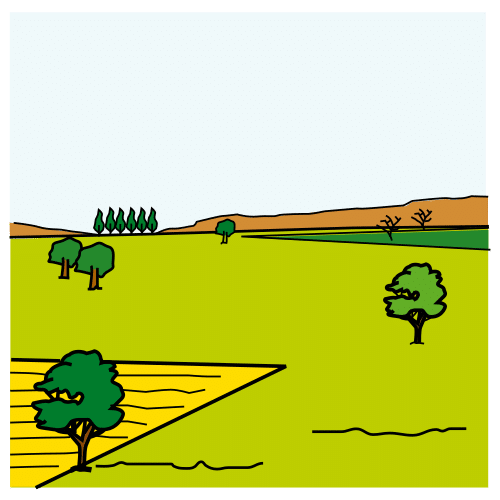 2. EN EL AIRE.
A LA TIERRA
3. EN LA TIERRA .
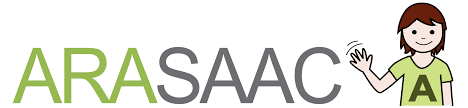 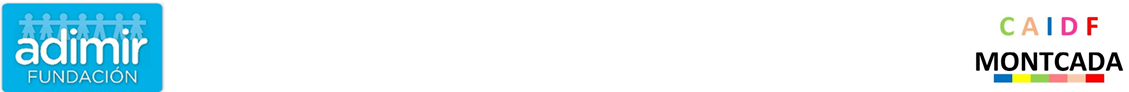 CUESTIONARIO.
LOS ANIMALES AÉREOS VUELAN?
1. FALSO.
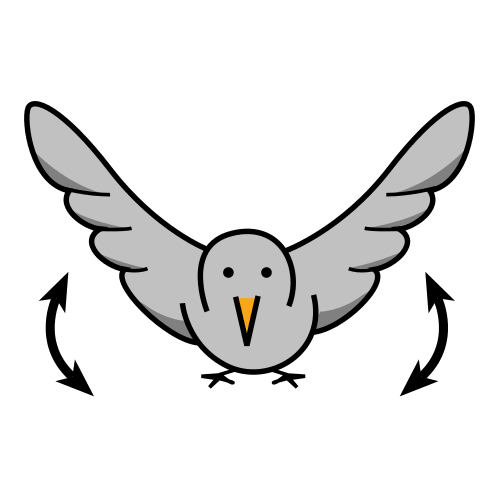 2. VERDADERO
VERDADERO
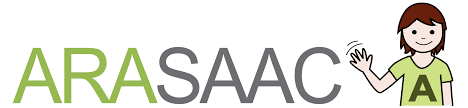 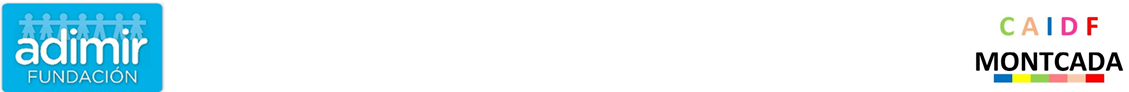 CUESTIONARIO.
DONDE VIVEN LOS ANIMALES ACUÁTICOS ?
1.  EN EL AIRE.
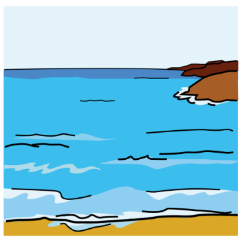 2. EN EL TIERRA.
3. EN EL AGUA.
EN EL AGUA
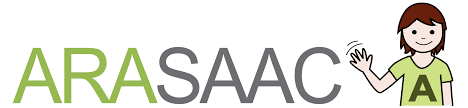 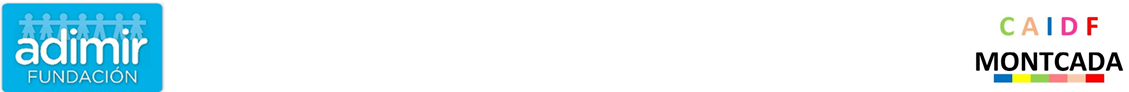 CUESTIONARIO
LOS ANIMALES  OVÍPAROS  NACEN DEL VIENTRE?
1. FALSO.
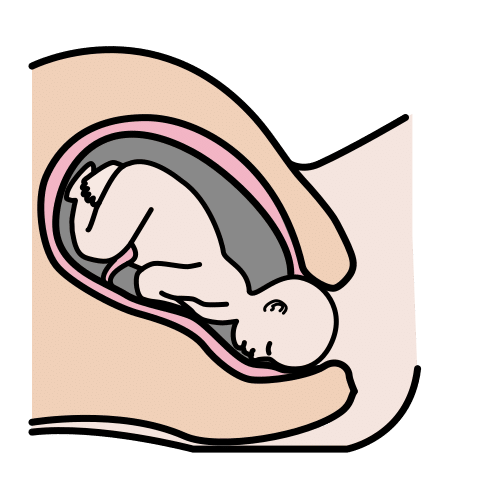 2. VERDADERO.
FALSO
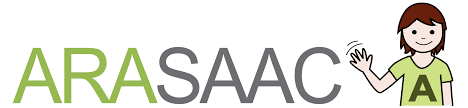 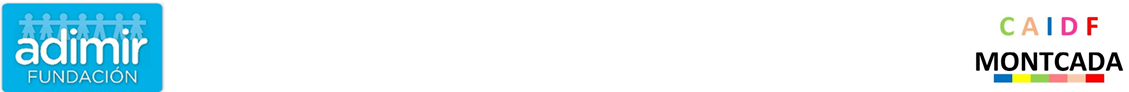 CUESTIONARIO.
LOS ANIMALES VIVÍPAROS NACEN DEL VIENTRE?
1. FALSO.
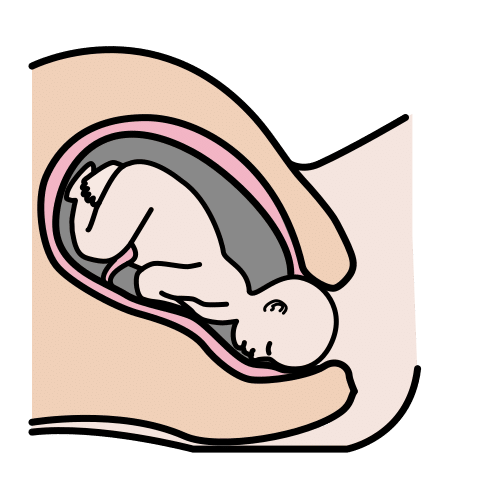 2. VERDADERO.
VERDADERO
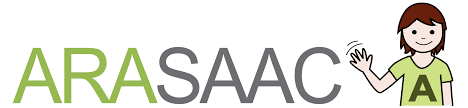 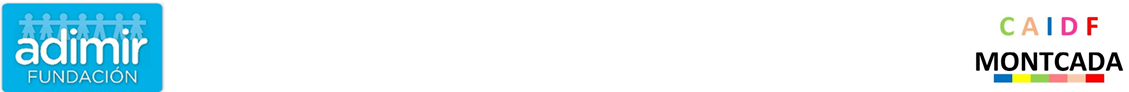 CUESTIONARIO.
CÓMO NACEN LOS ANIMALES  VIVÍPAROS ?
1. DEL VIENTRE.
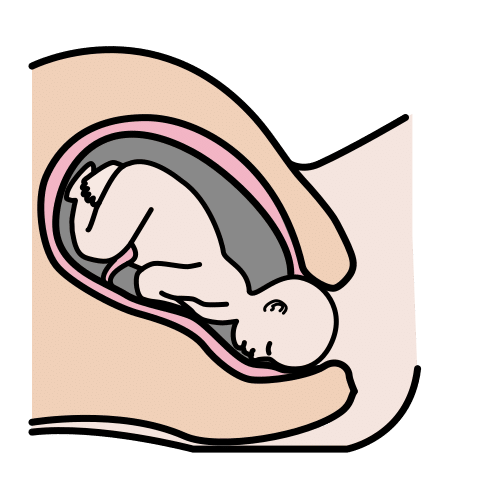 2. DEL HUEVO.
DEL VIENTRE
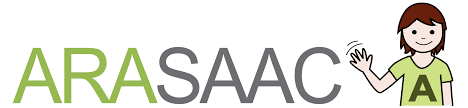 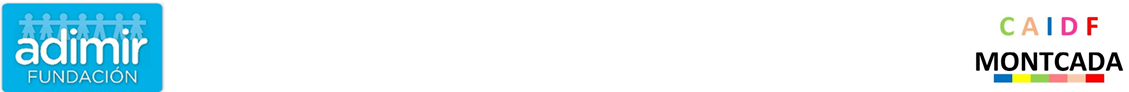 CUESTIONARIO.
CÓMO NACEN LOS  ANIMALES OVÍPAROS ?
1. DEL VIENTRE.
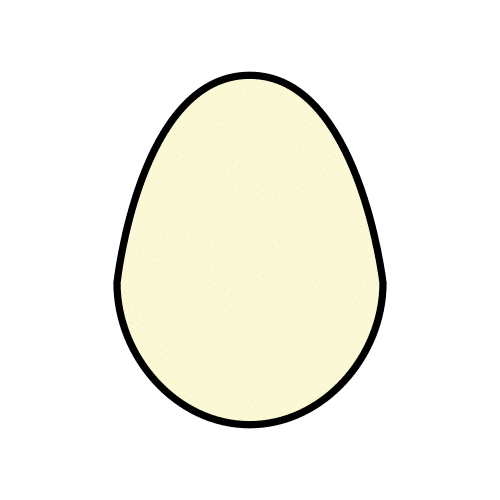 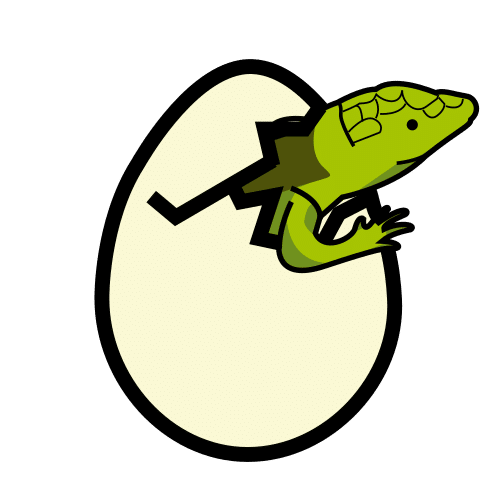 2. DEL HUEVO .
DEL HUEVO
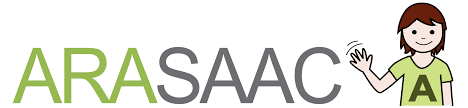 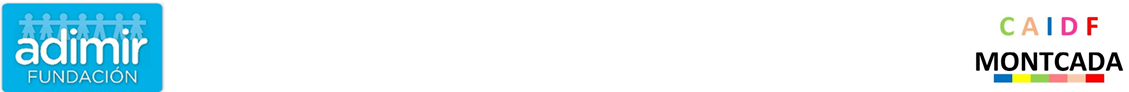 CUESTIONARIO.
LOS ANIMALES VIVÍPAROS  NACEN DEL HUEVO?
1. FALSO.
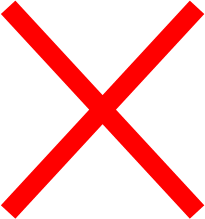 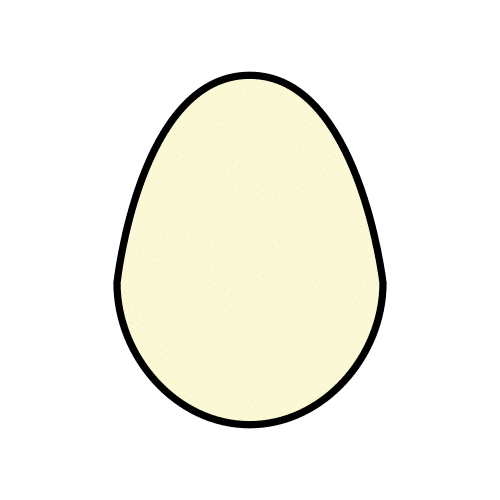 2. VERDADERO.
FALSO
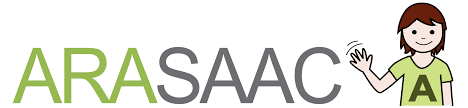 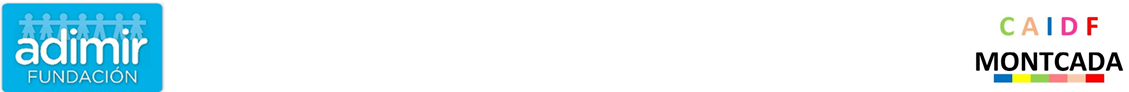 CUESTIONARIO.
LOS  ANIMALES OVÍPAROS NACEN DEL HUEVOOU ?
1. FALSO.
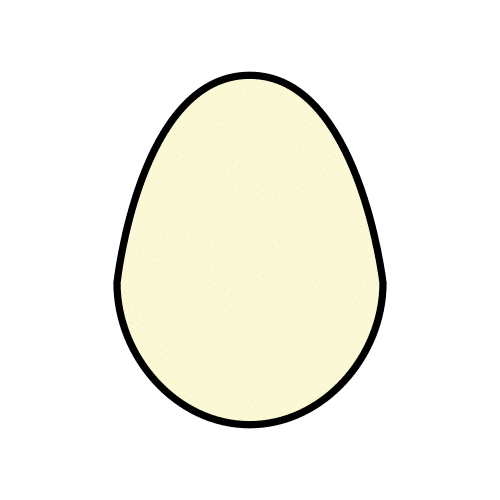 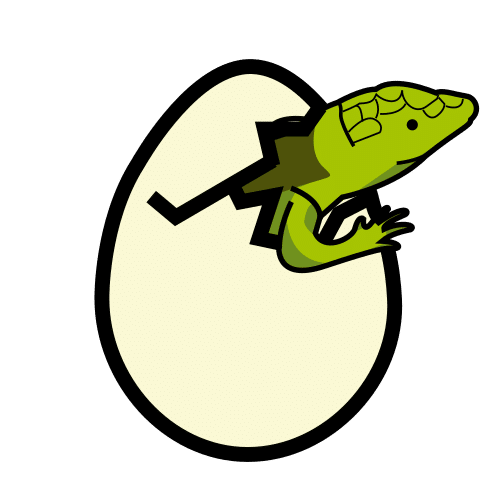 2. VERDADERO.
VERDADERO
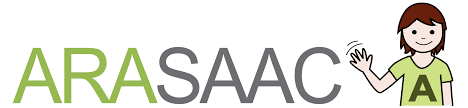 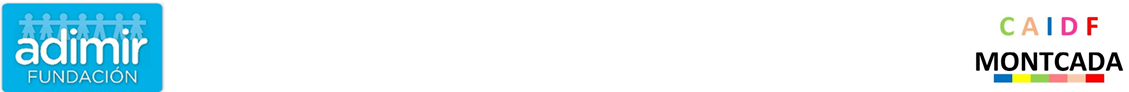 CUESTIONARIO.
LOS ANIMALES INVERTEBRADOS TIENEN HUESOS?
1. FALSO.
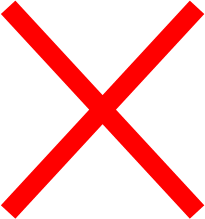 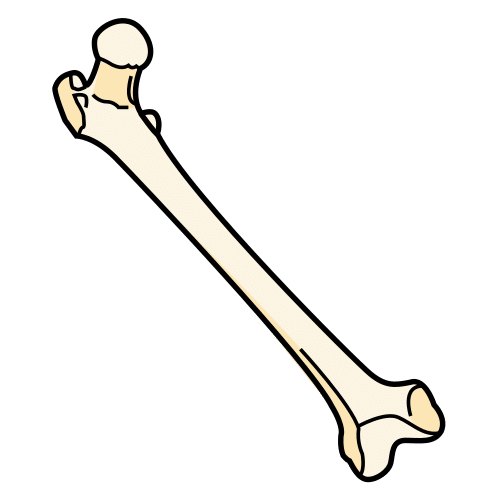 2. VERDADERO.
FALSO
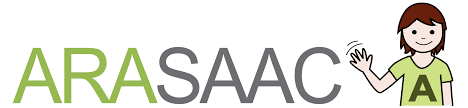 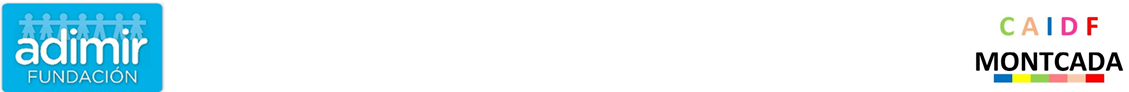 CUESTIONARIO.
LOS  ANIMALES VERTEBRADOS?
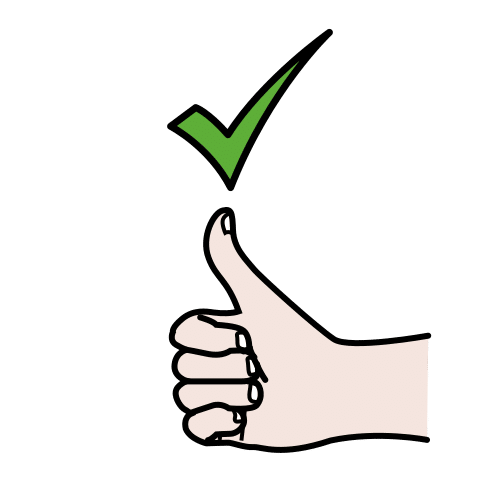 1. NO TIENEN HUESOS.
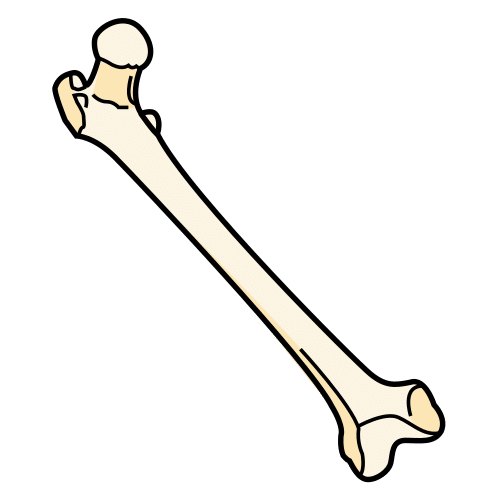 2. SI TIENEN HUESOS.
SI TIENEN HUESOS
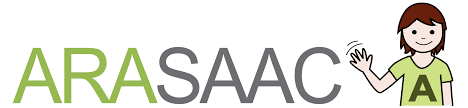 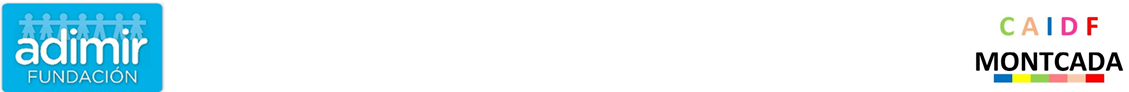 CUESTIONARIO.
LOS ANIMALES INVERTEBRADOS?
1. NO TIENEN HUESOS .
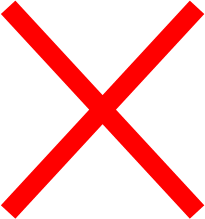 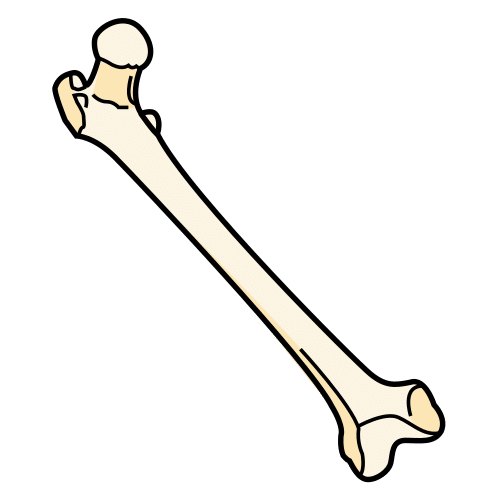 2. SI TIENEN HUESOS.
NO TIENEN HUESOS
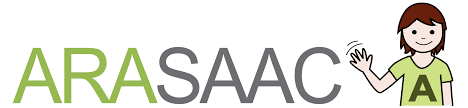 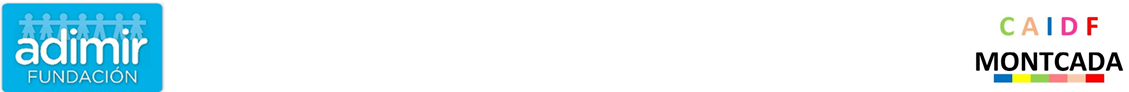 QÜESTIONARI.
EL  ANIMALS VERTEBRATS TENEN OSSOS?
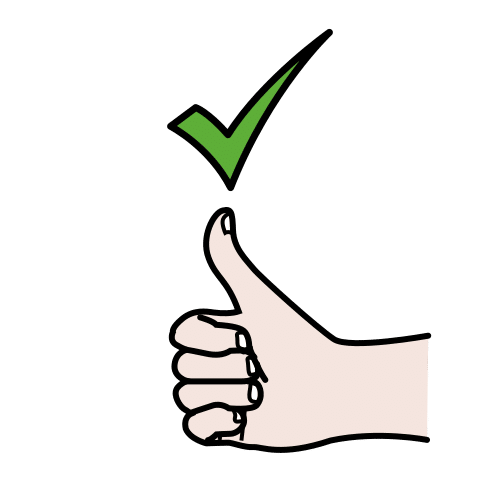 1. FALS.
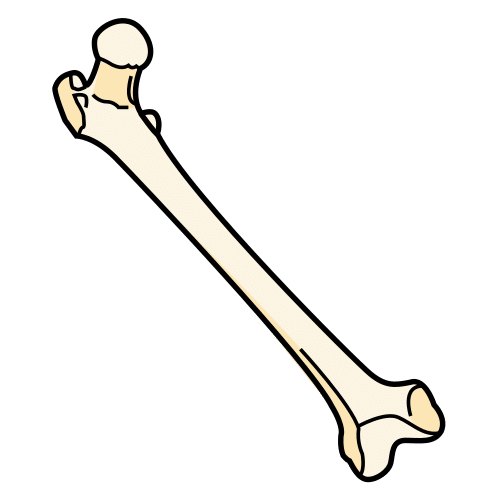 2. VERITAT .
VERITAT
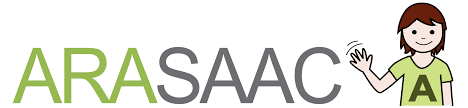 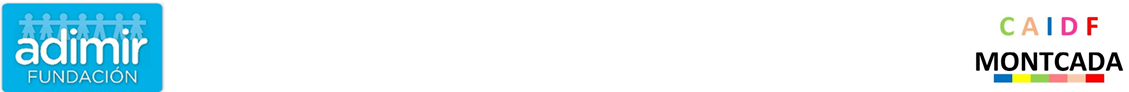 CUESTIONARIO.
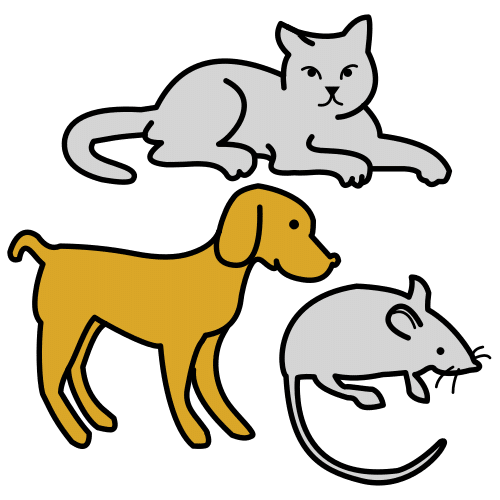 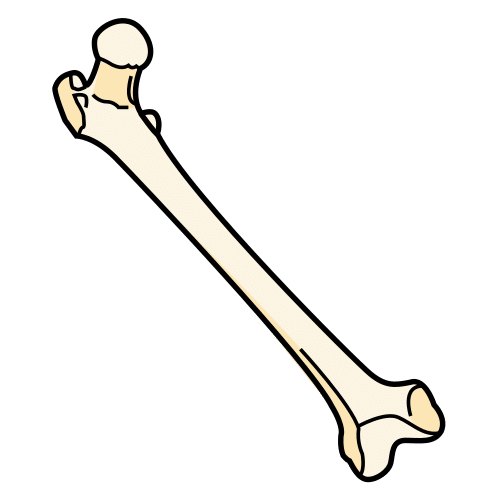 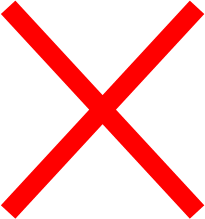 LOS  ANIMALES MAMÍFEROS  SON INVERTEBRADOS?
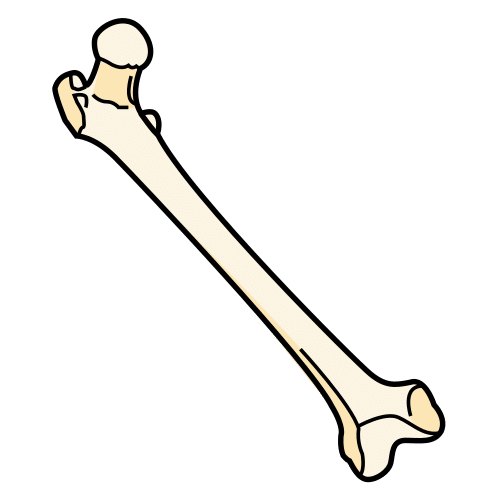 1. FALSO .
LOS ANIMALES MAMÍFEROS SON VERTEBRADOS
2. VERDADERO.
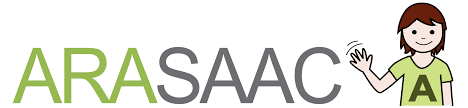 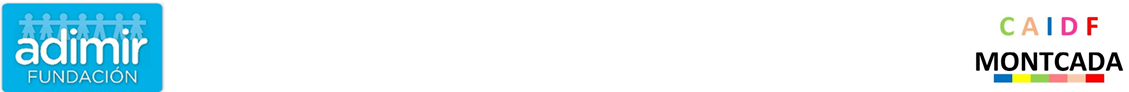 CUESTIONARIO.
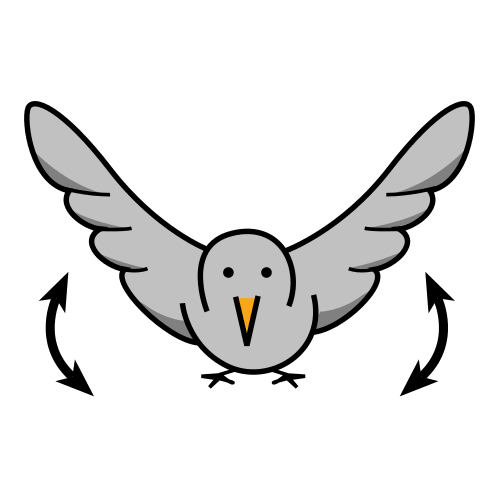 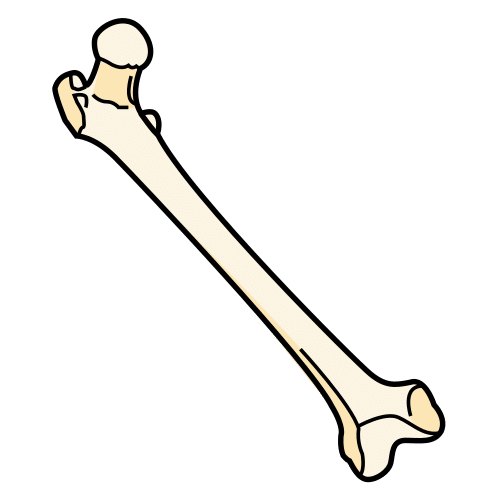 LOS PÁJAROS  SON VERTEBRADOS?
1. FALSO.
2. VERDADERO .
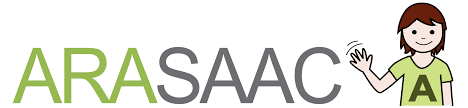 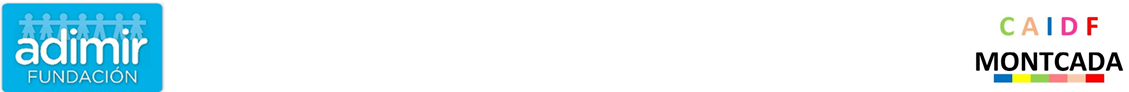 CUESTIONARIO.
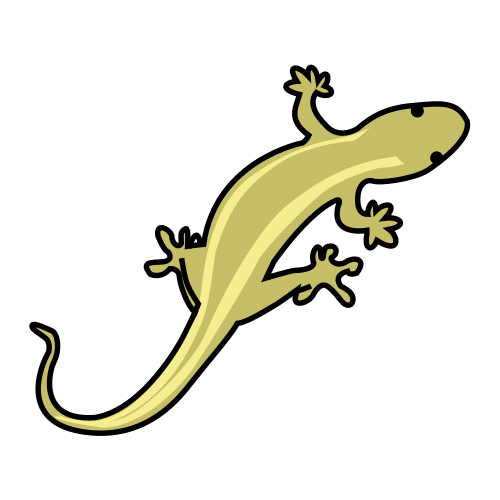 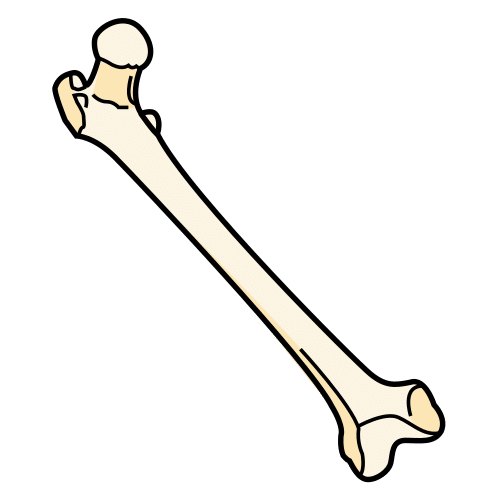 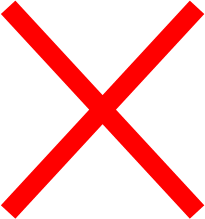 LOS REPTILES  SON  INVERTEBRADOS?
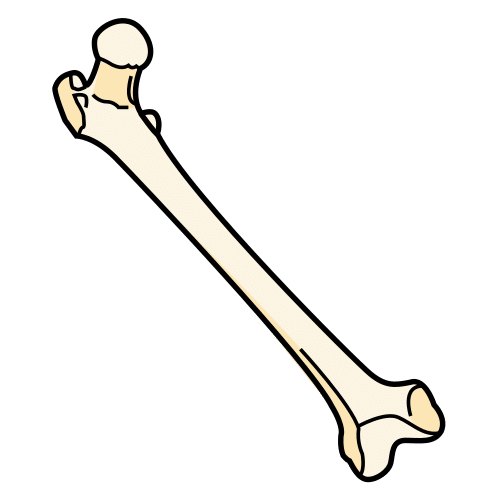 1. FALSO.
SÓN VERTEBRADOS
2. VERDADERO.
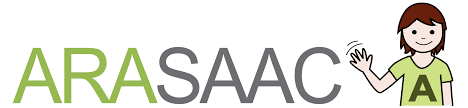 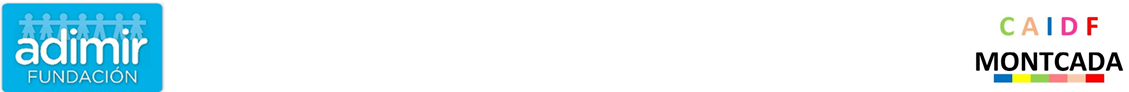 CUESTIONARIO.
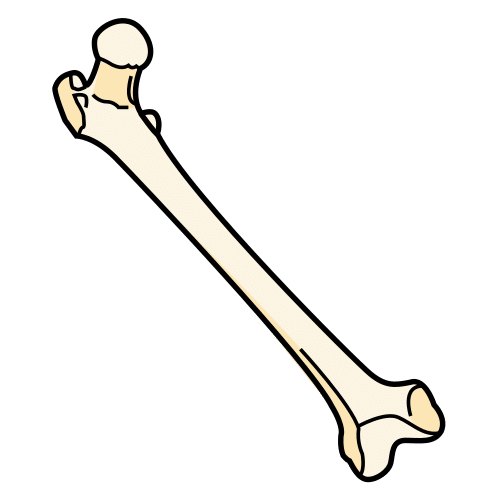 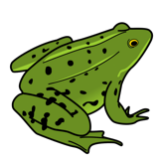 LOS AMFÍBIOS  SON  VERTEBRADOS?
1. VERDADERO.
2. FALSO.
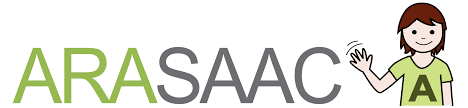 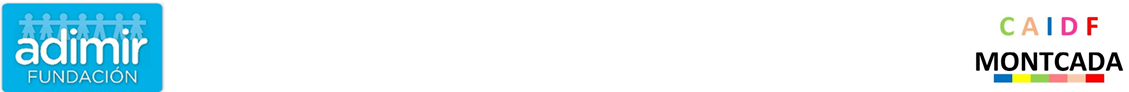 CUESTIONARIO.
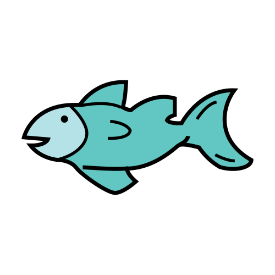 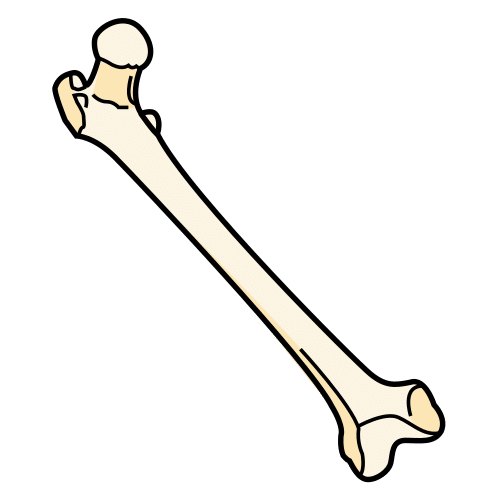 LOS PECES  SON VERTEBRADOS?
1. FALSO.
2. VERDADERO.
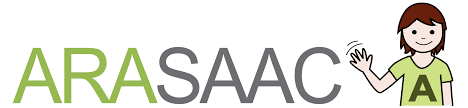 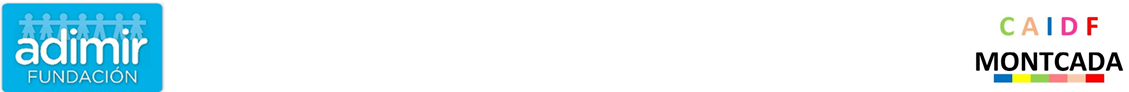 CUESTIONARIO.
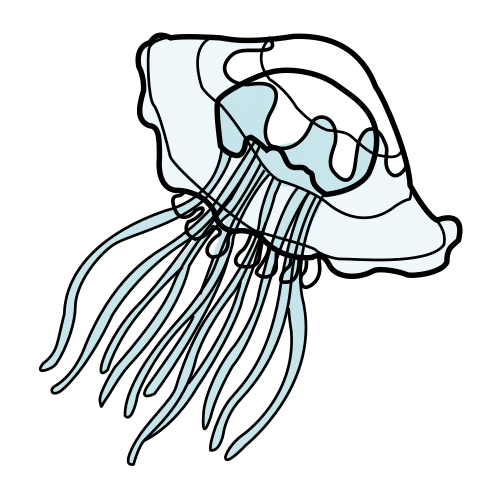 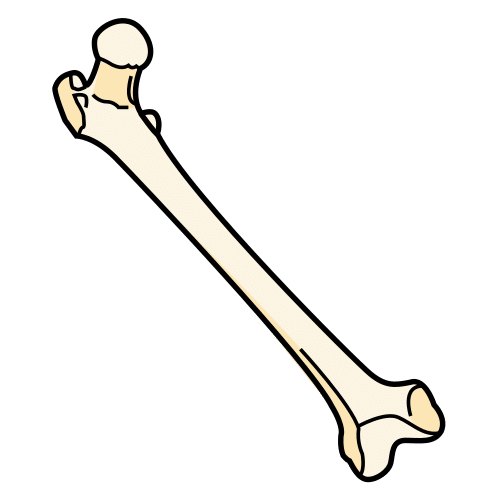 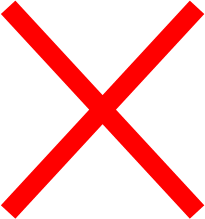 LOS CNIDARIOS  SON VERTEBRADOS?
SON  INVERTEBRADOS
1. FALSO .
2. VERDADERO.
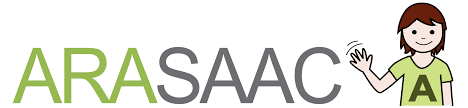 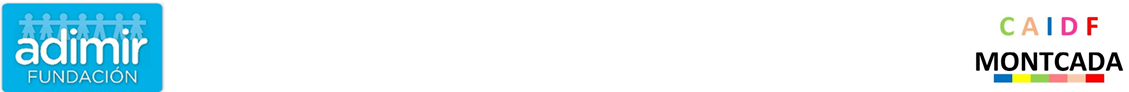 CUESTIONARI0.
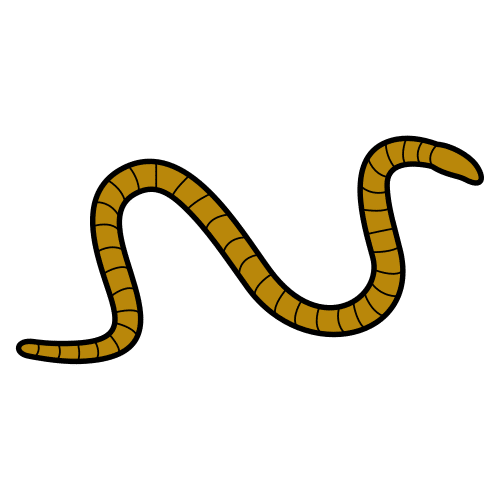 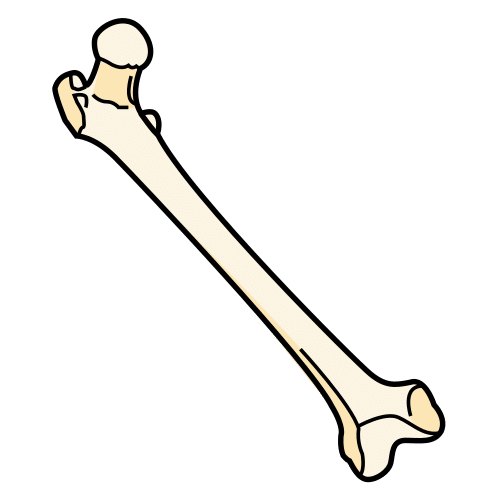 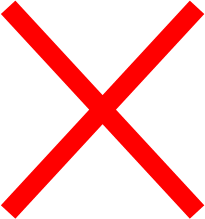 LOS ANÉLIDOS  SON  INVERTEBRADOS?
1. VERDADERO .
2. FALSO.
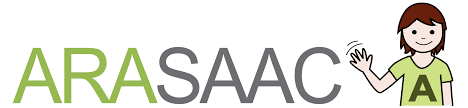 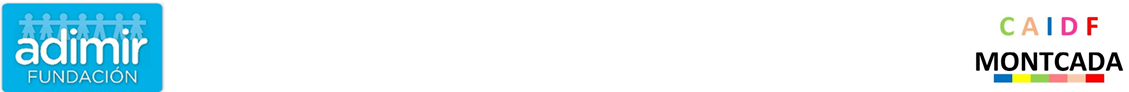 CUESTIONARIO.
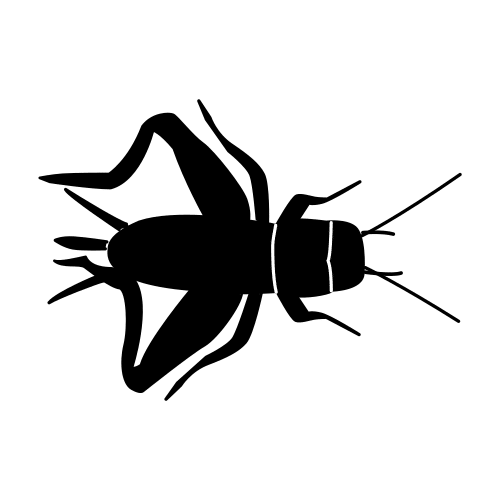 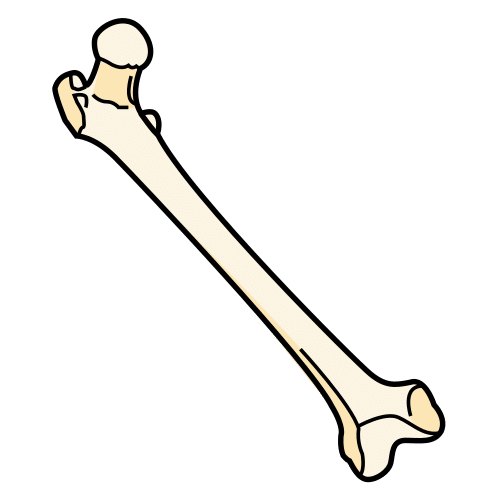 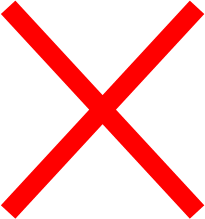 LOS ARTRÓPODOS  SON INVERTEBRADOS?
1. FALSO.
2. VERDADERO .
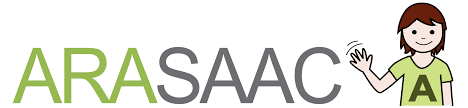 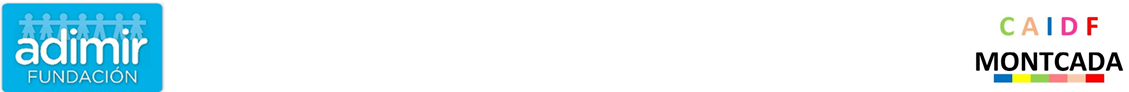 CUESTIONARIO.
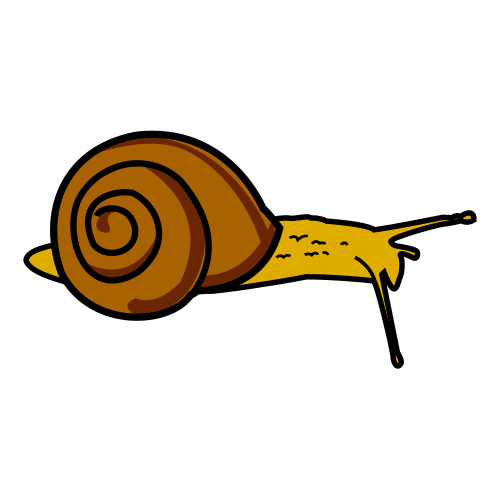 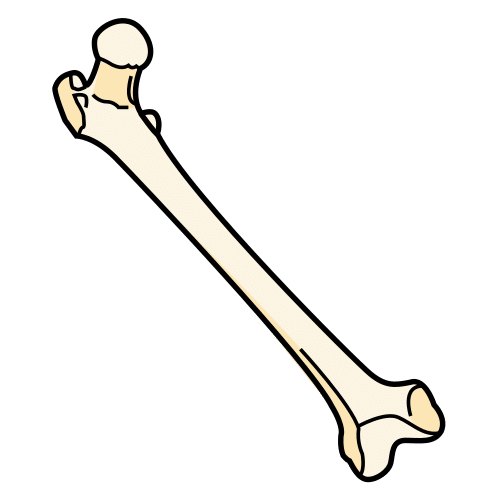 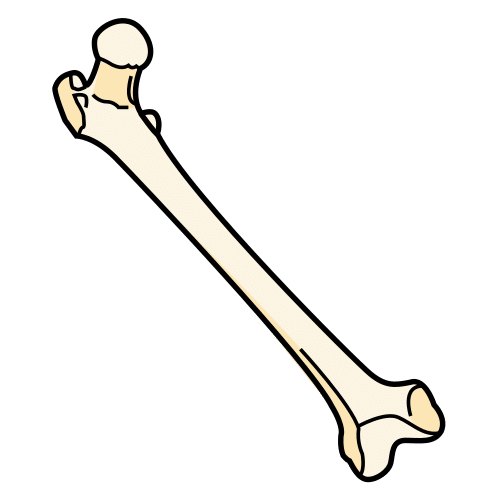 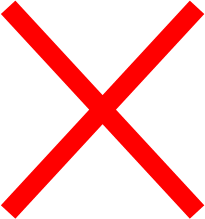 LOS MOLUSCOS SON VERTEBRADOS?
1. VERDADERO.
2. FALSO.
SÓN INVERTEBRADOS
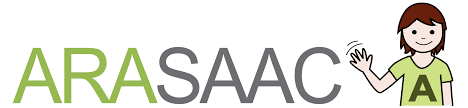 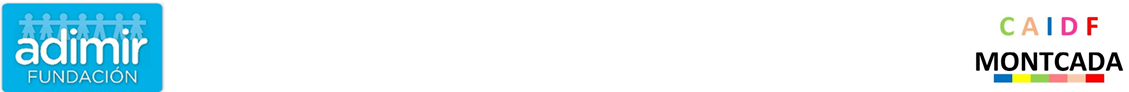 QUÉ COMEN LOS ANIMALES?
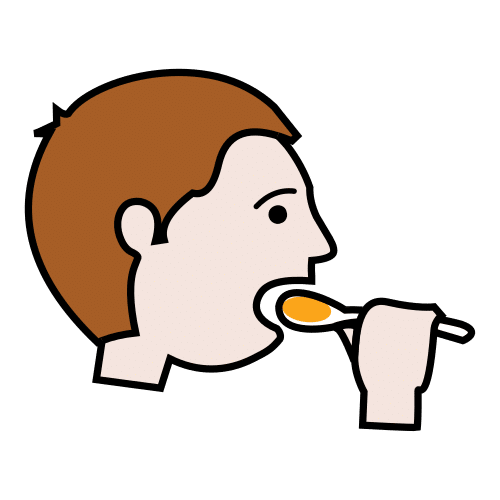 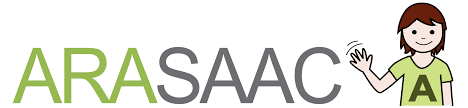 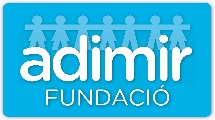 OMNÍVOROS
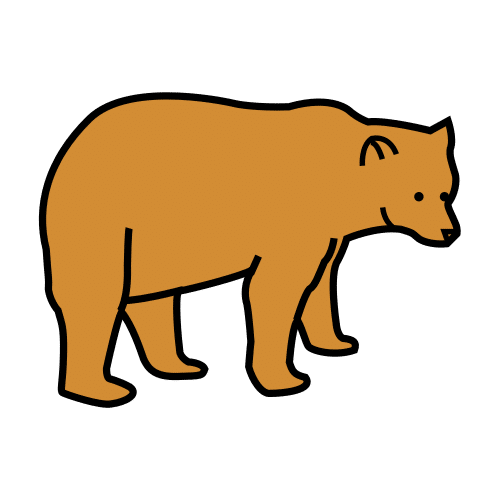 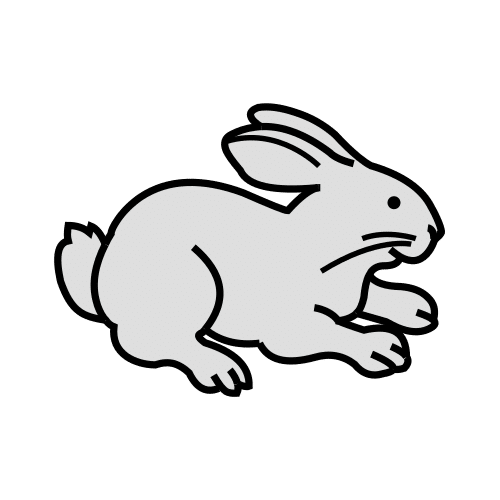 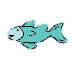 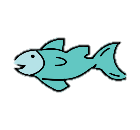 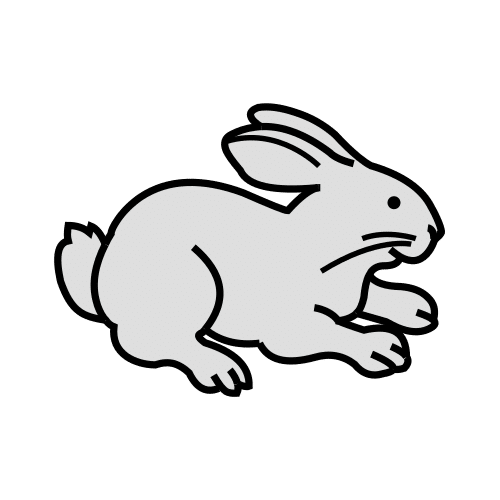 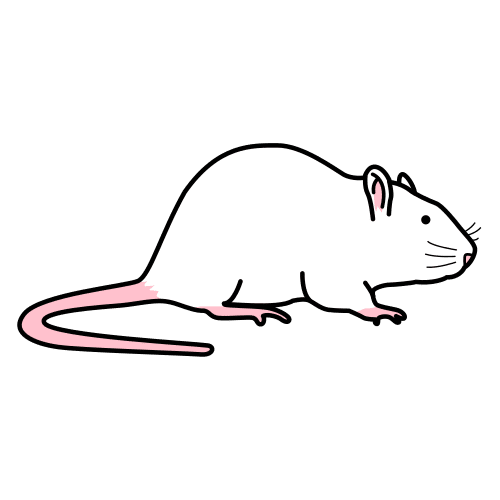 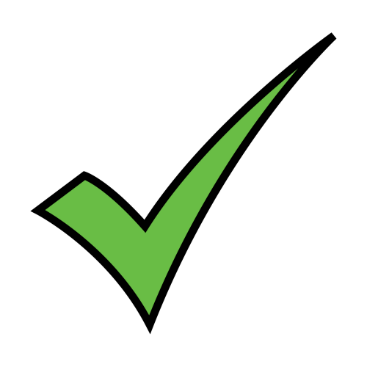 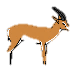 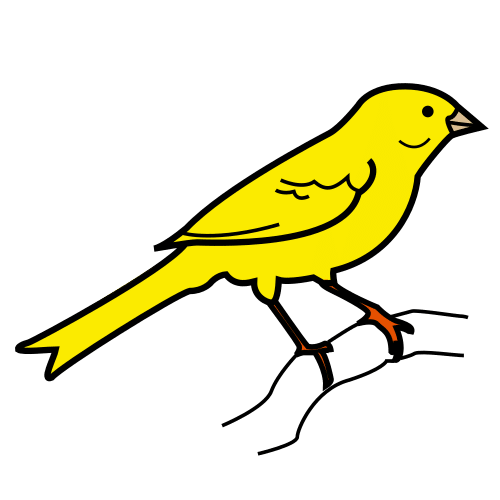 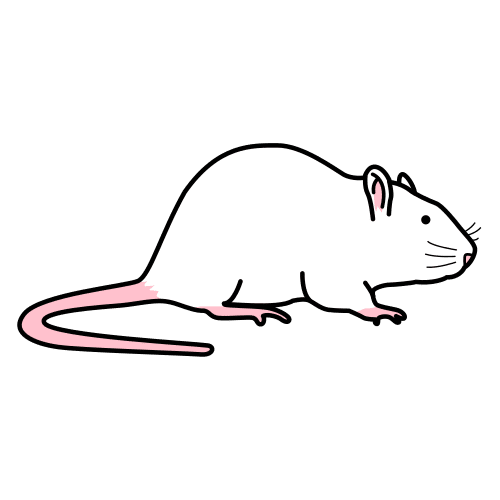 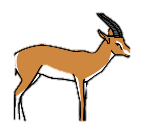 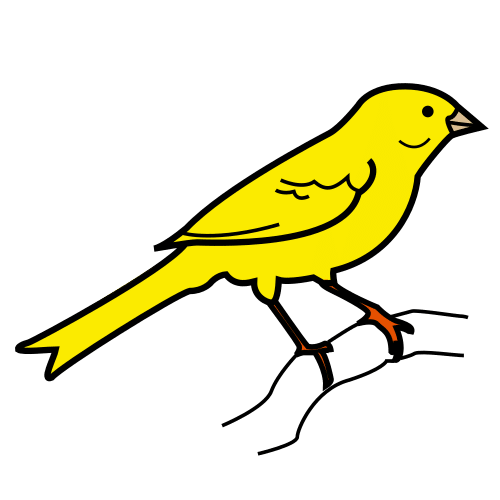 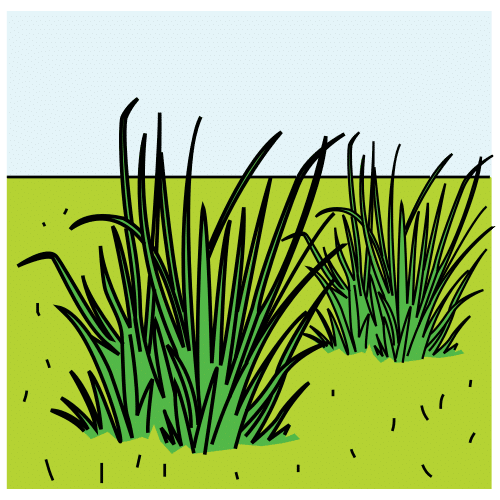 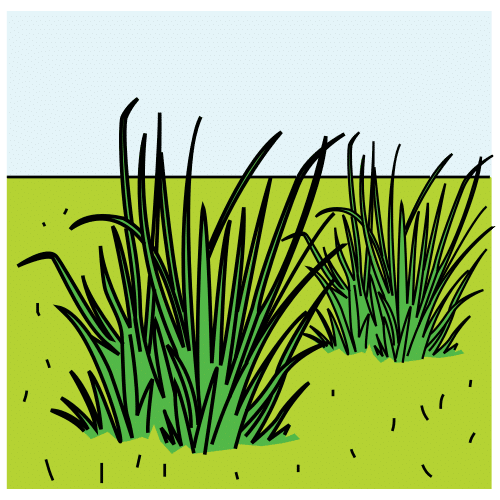 CARNÍVOROS
OMNÍVOROS
HERBÍVOROS
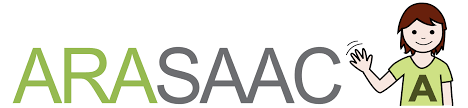 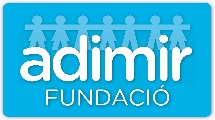 OMNÍVOROS
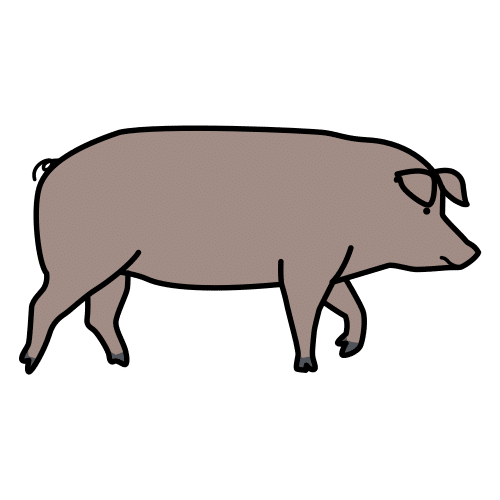 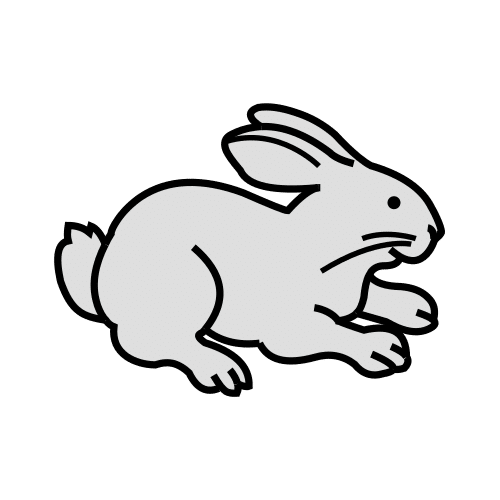 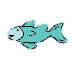 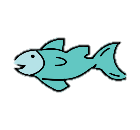 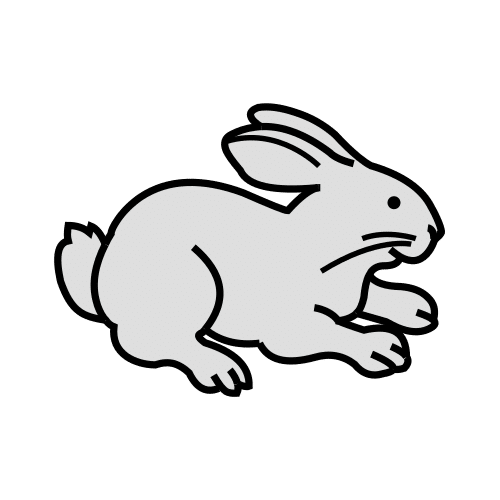 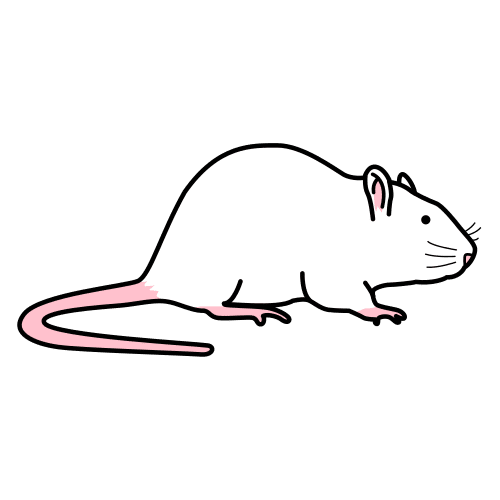 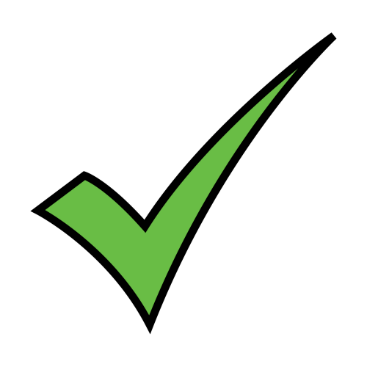 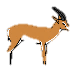 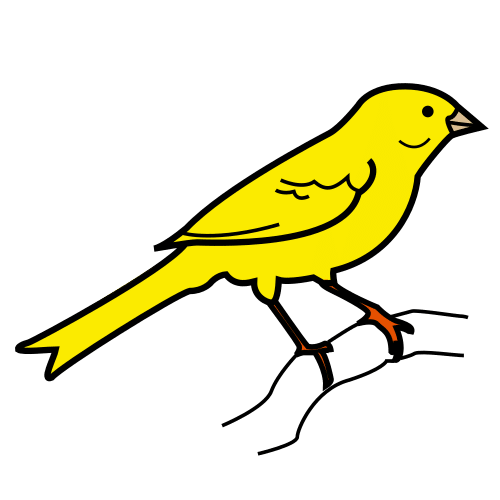 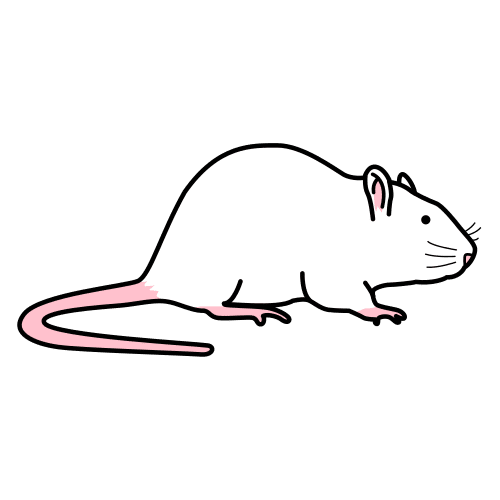 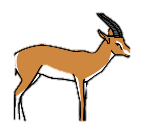 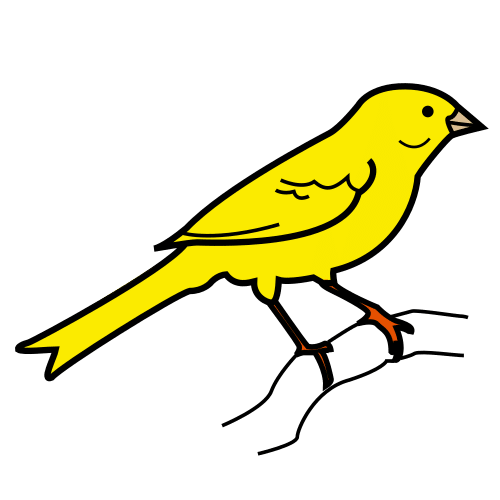 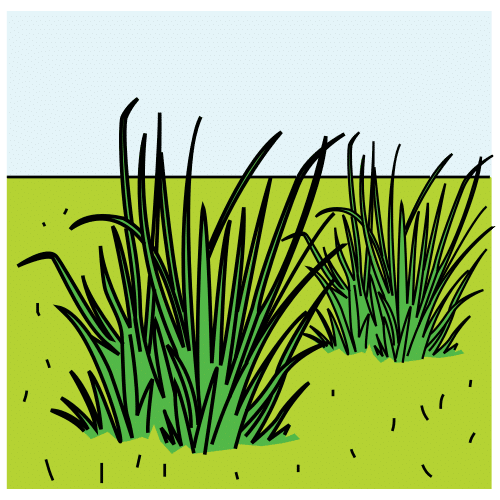 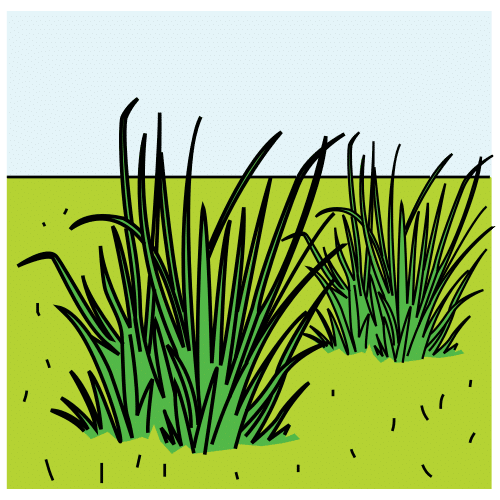 CARNÍVOROS
OMNÍVOROS
HERBÍVOROS
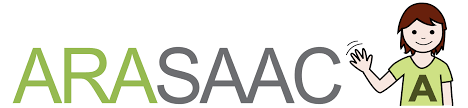 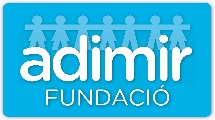 CARNÍVOROS
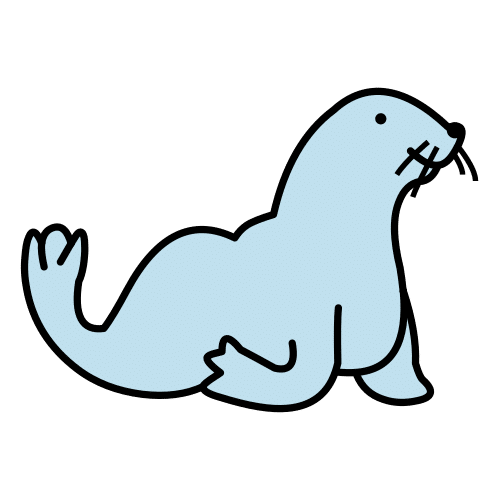 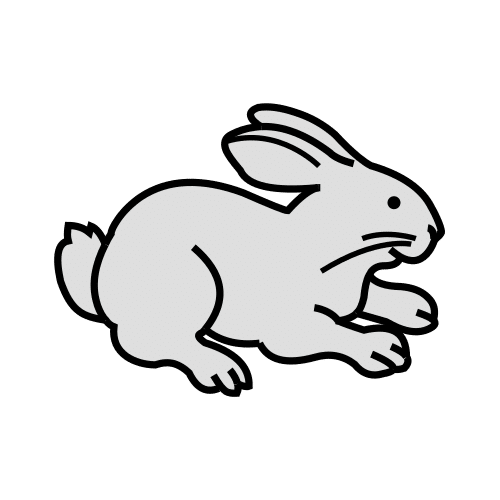 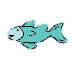 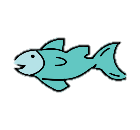 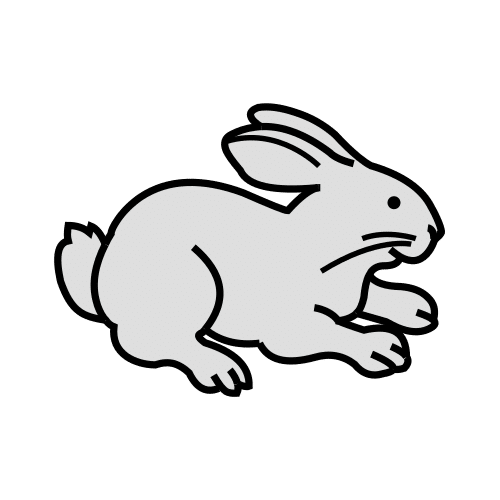 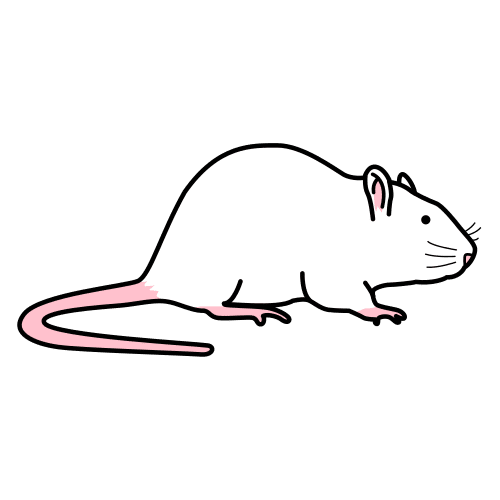 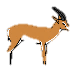 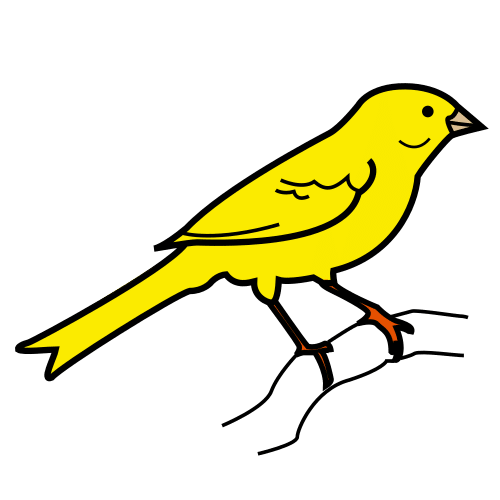 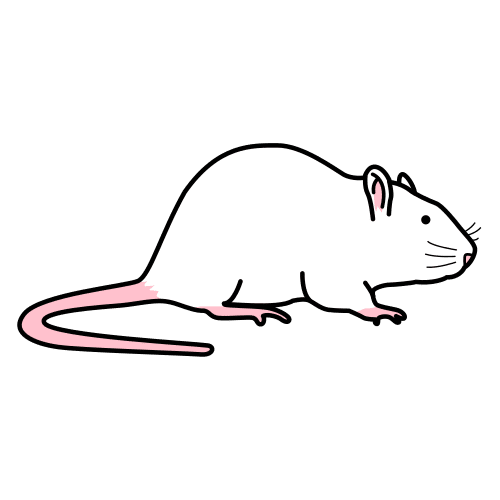 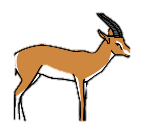 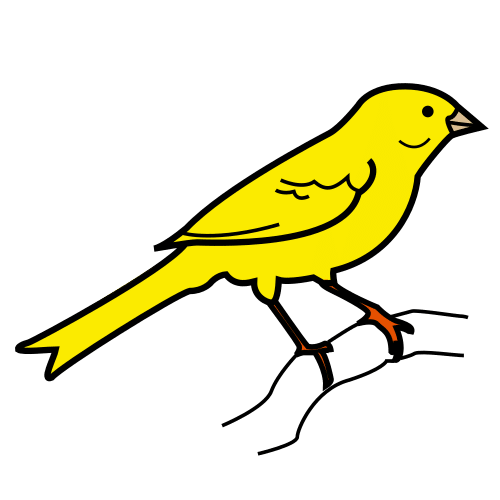 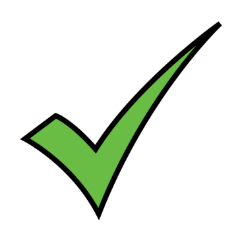 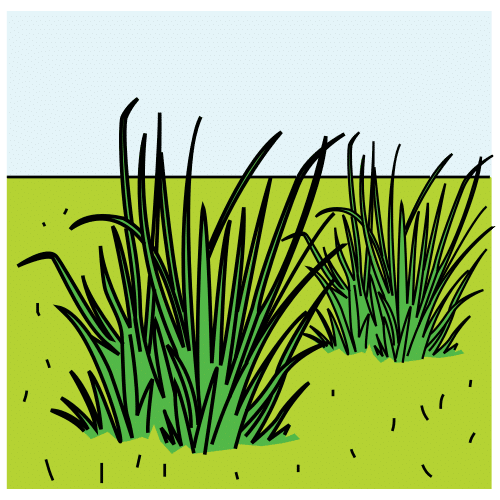 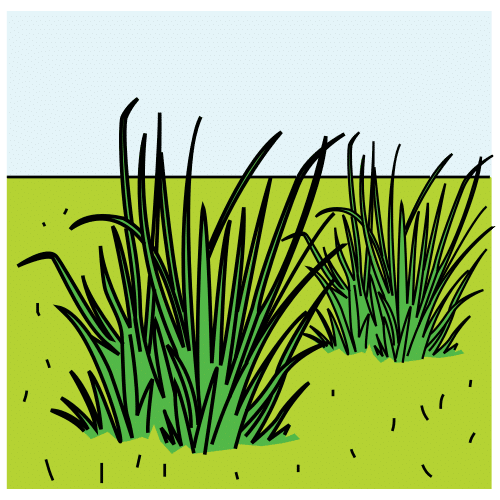 CARNÍVOROS
OMNÍVOROS
HERBÍVOROS
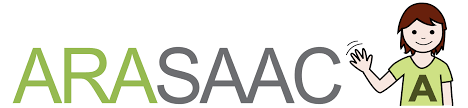 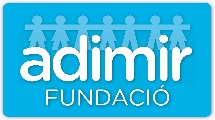 CARNÍVORS
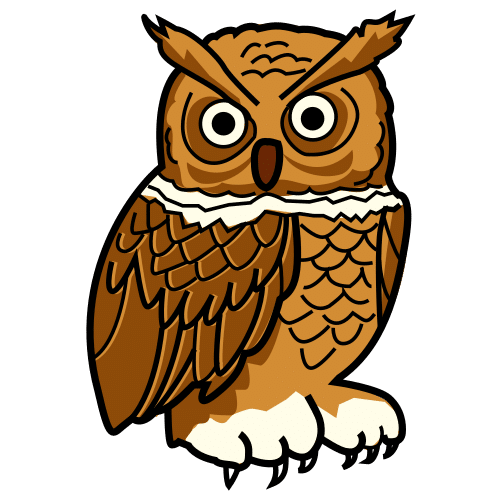 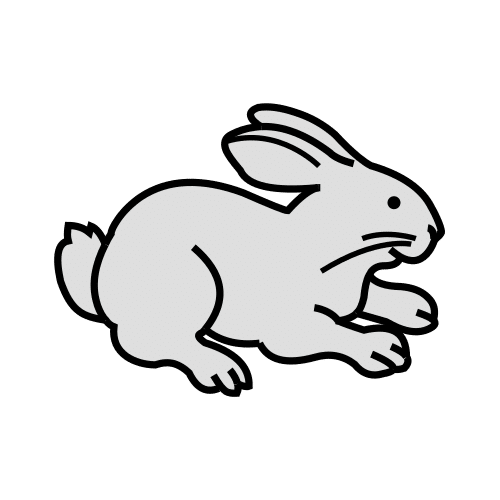 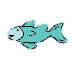 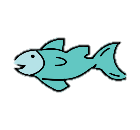 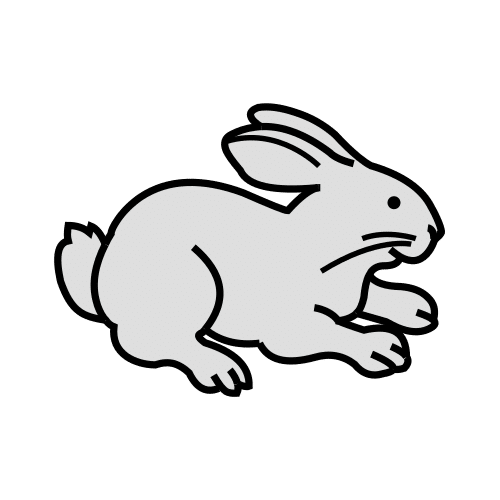 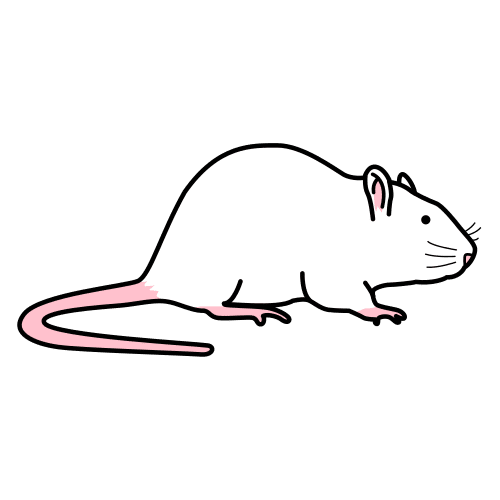 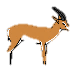 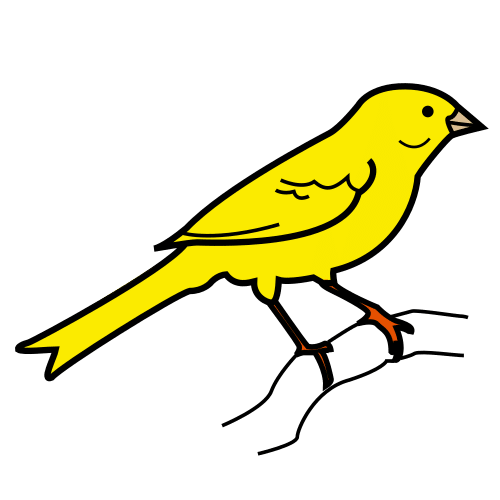 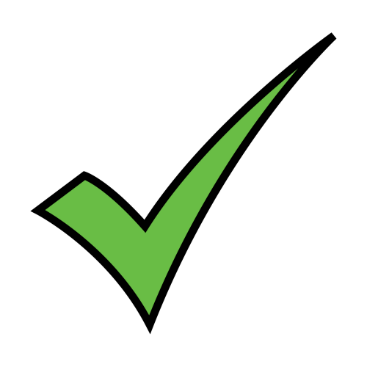 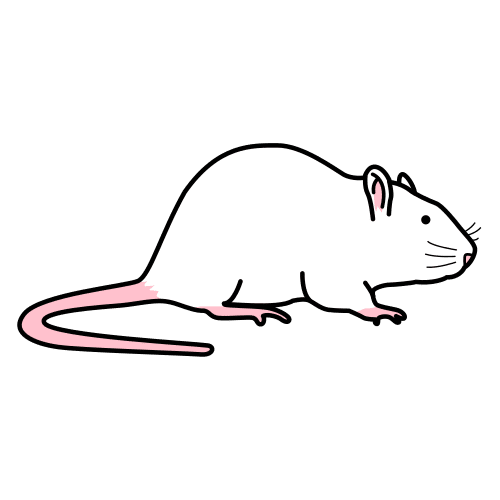 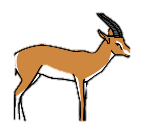 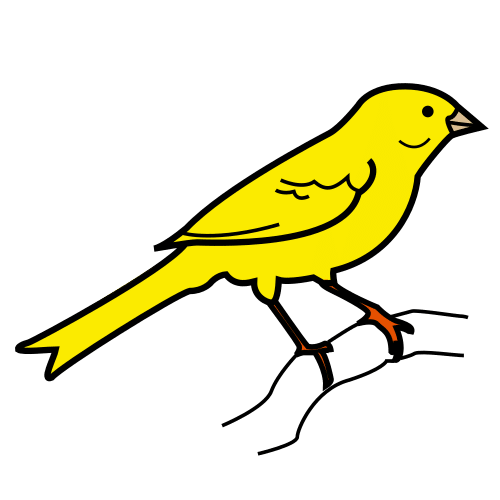 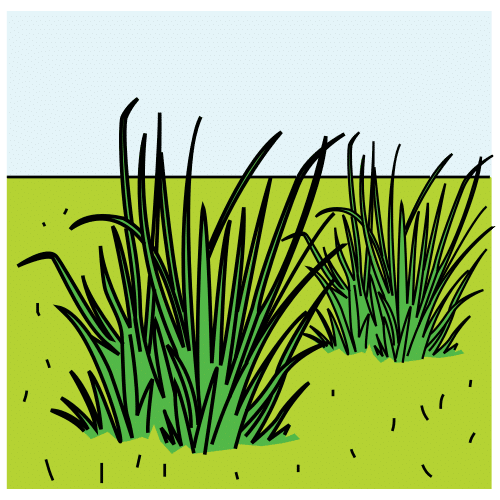 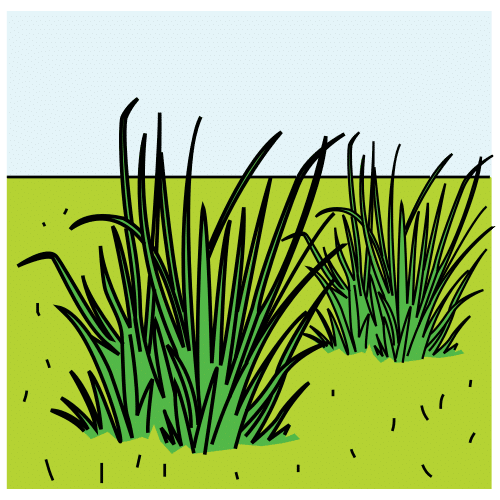 CARNÍVOROS
OMNÍVOROS
HERBÍVOROS
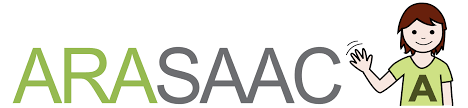 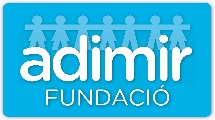 OMNÍVOROS
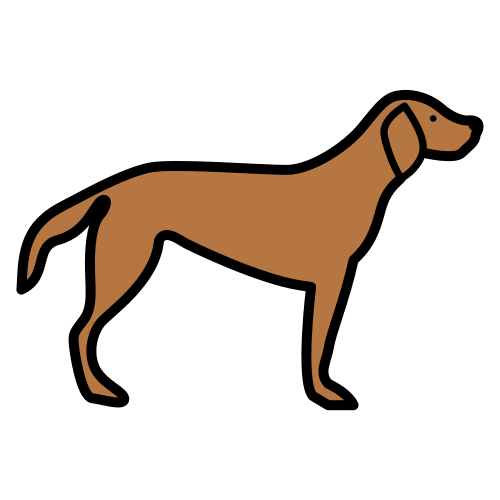 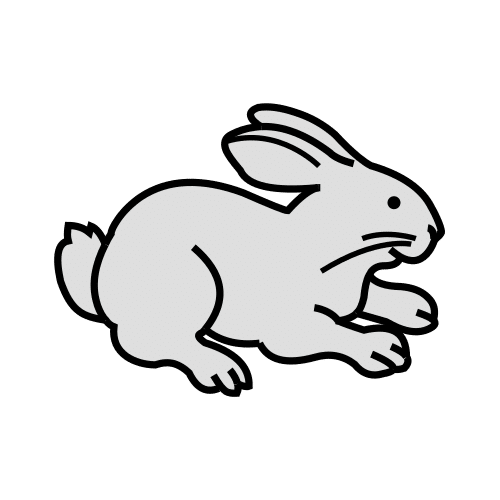 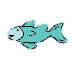 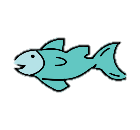 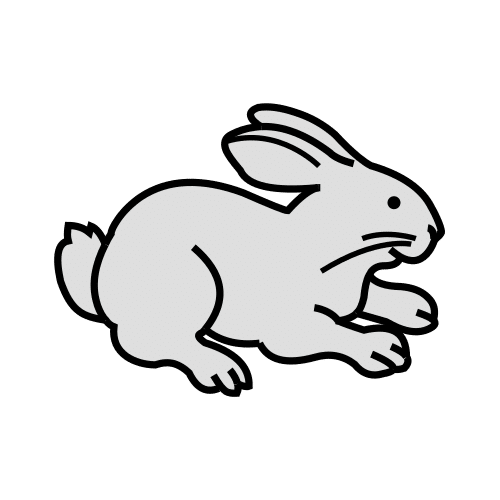 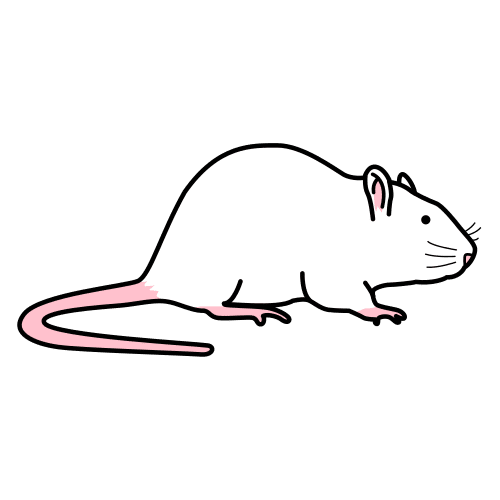 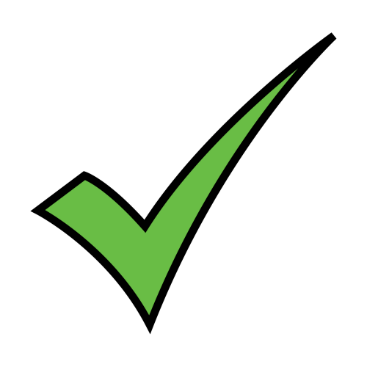 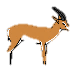 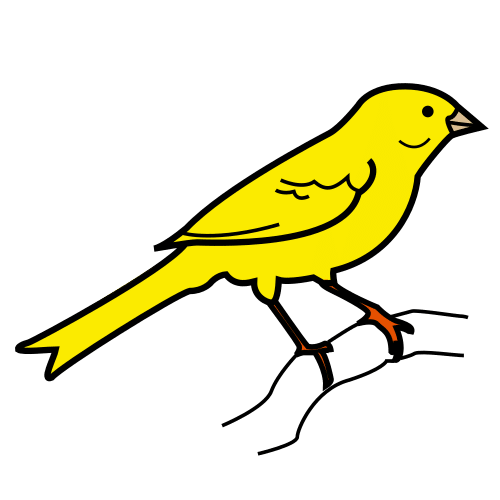 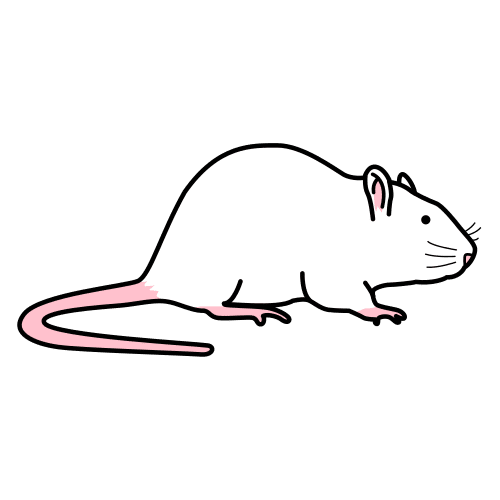 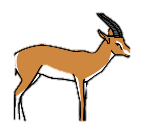 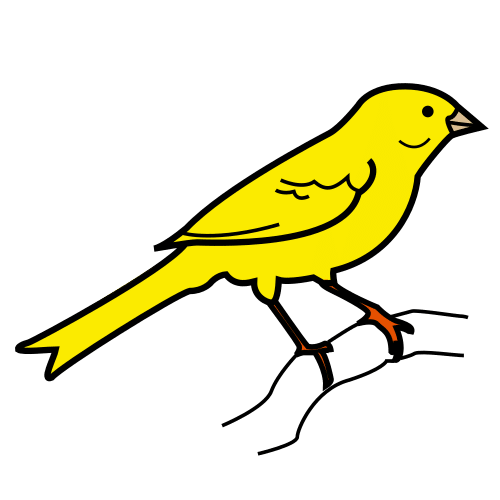 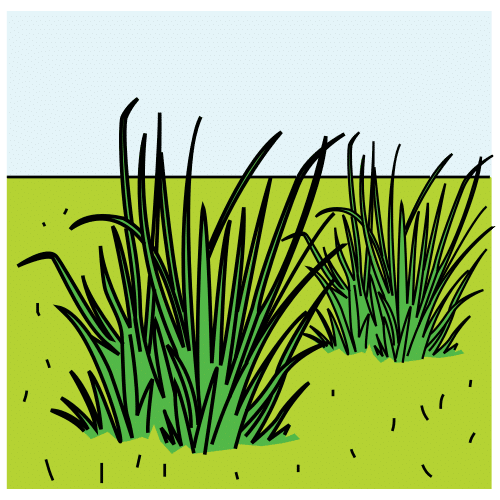 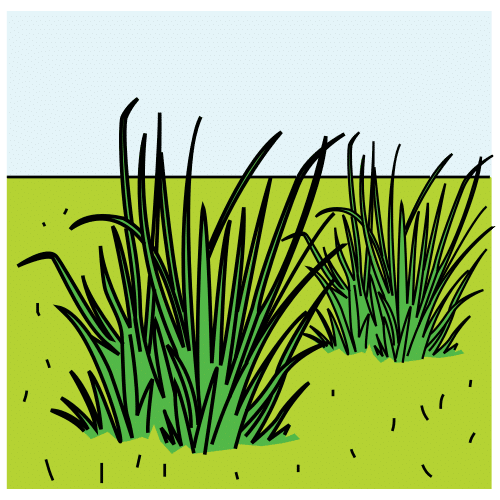 CARNÍVOROS
OMNÍVOROS
HERBÍVOROS
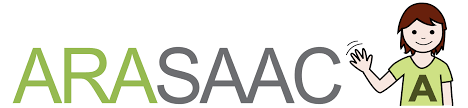 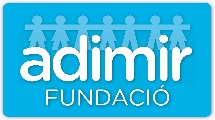 CARNÍVOROS
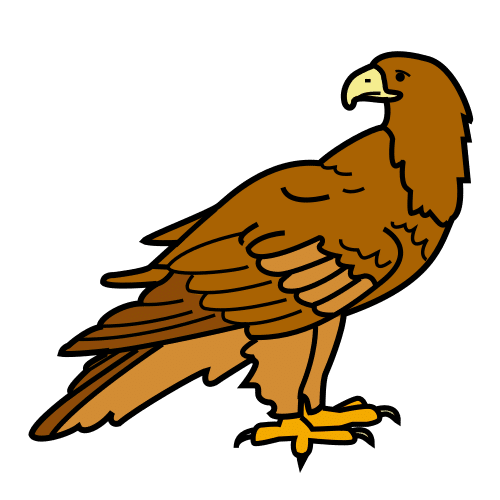 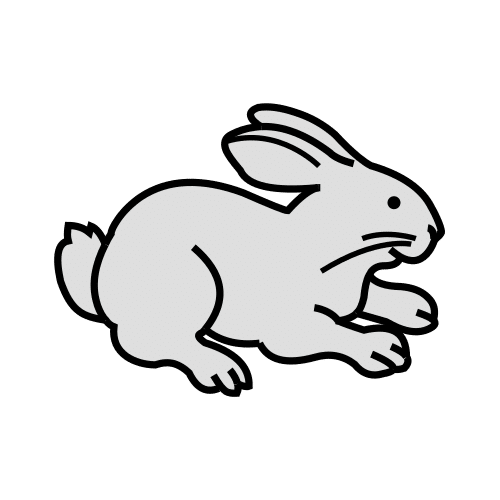 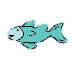 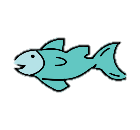 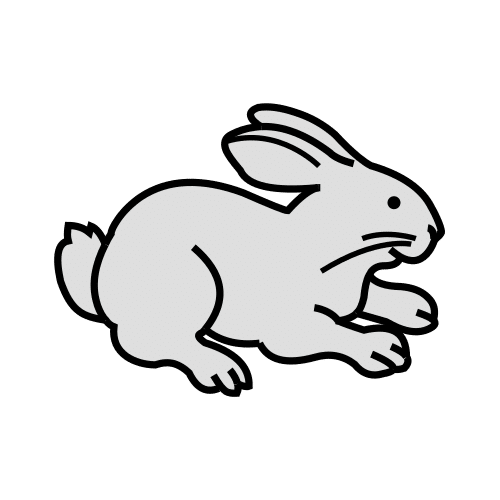 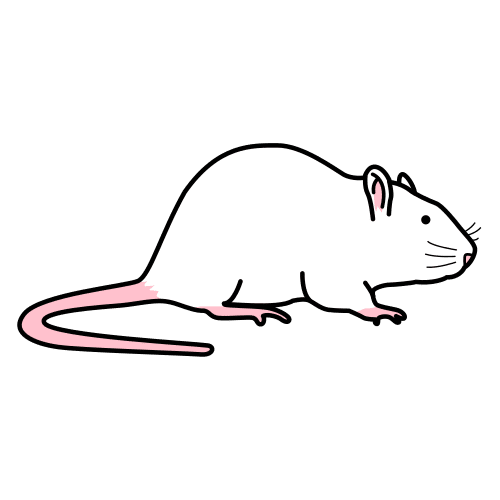 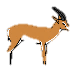 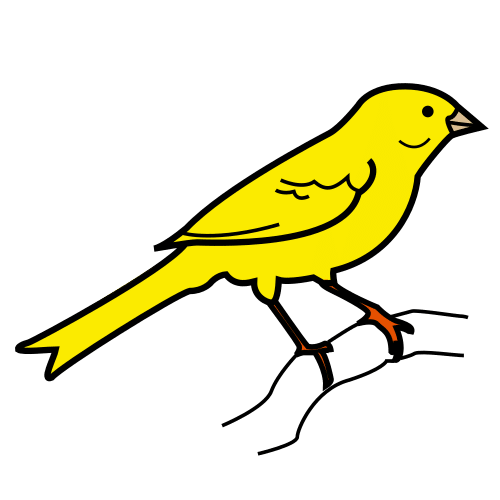 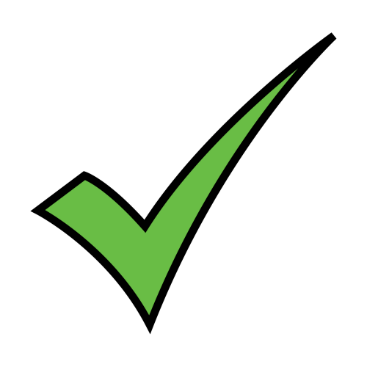 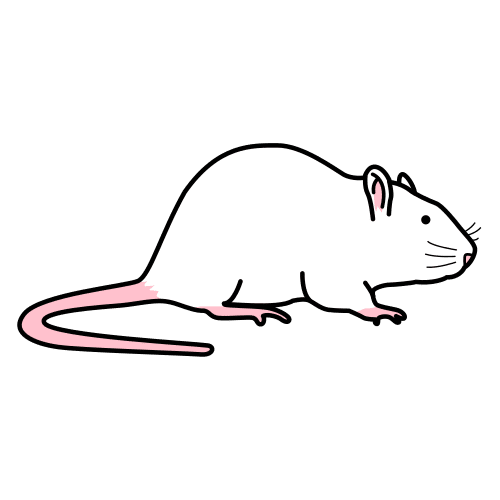 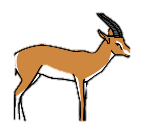 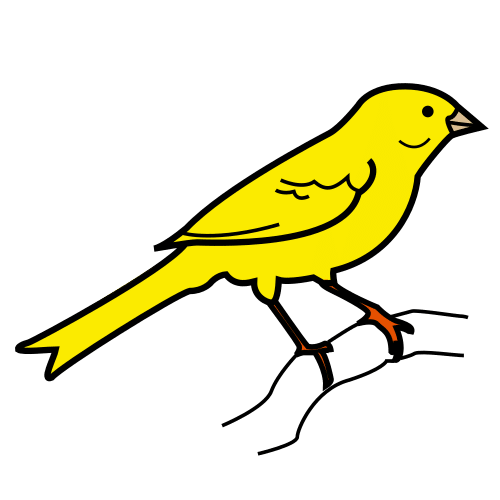 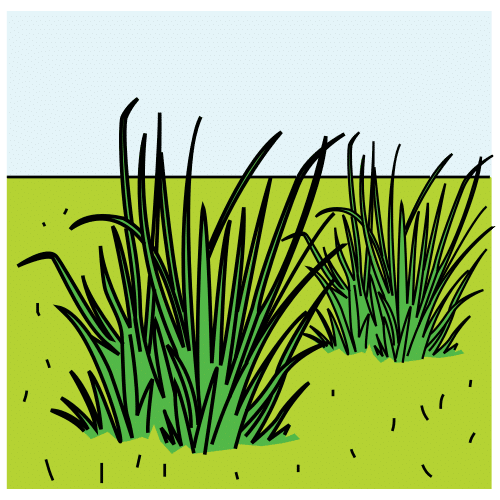 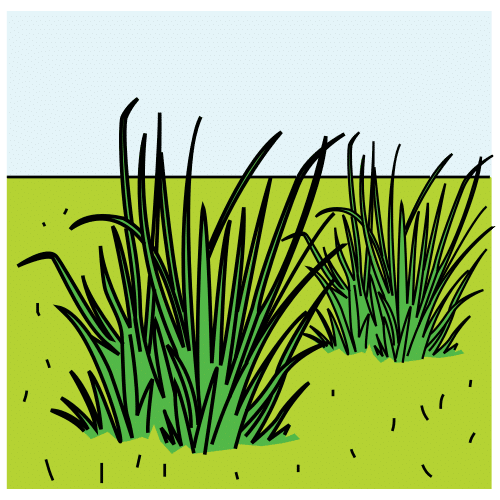 CARNÍVOROS
OMNÍVOROS
HERBÍVOROS
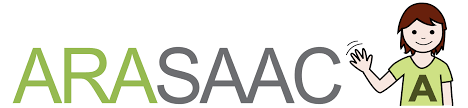 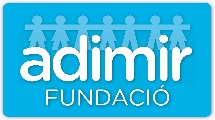 CARNÍVOROS
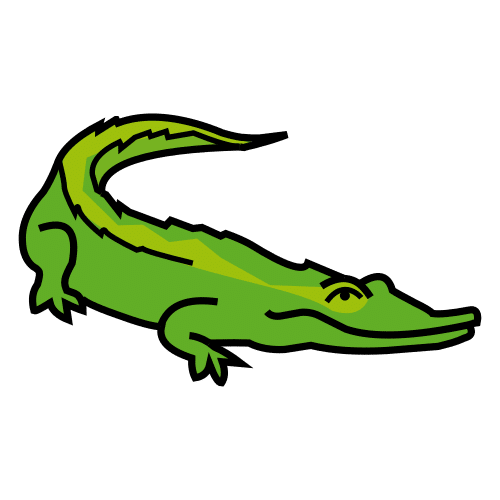 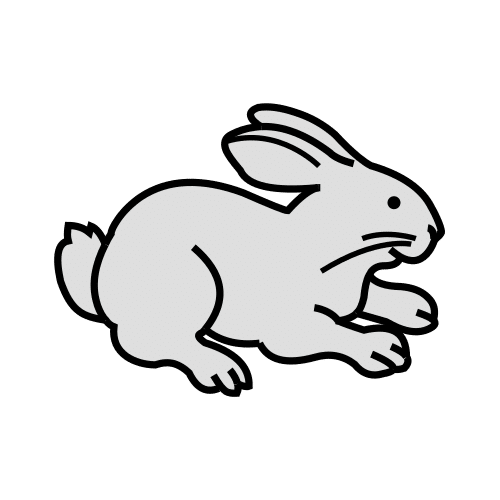 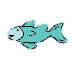 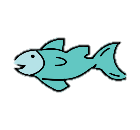 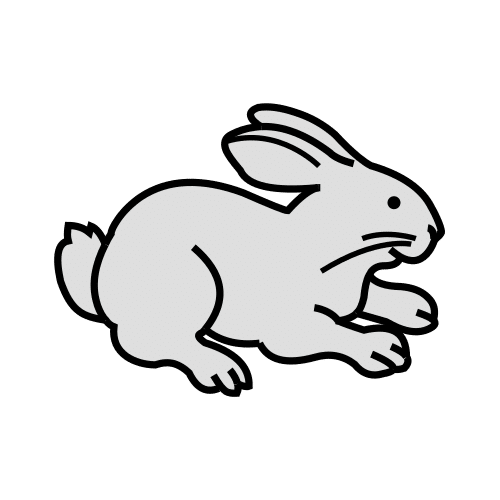 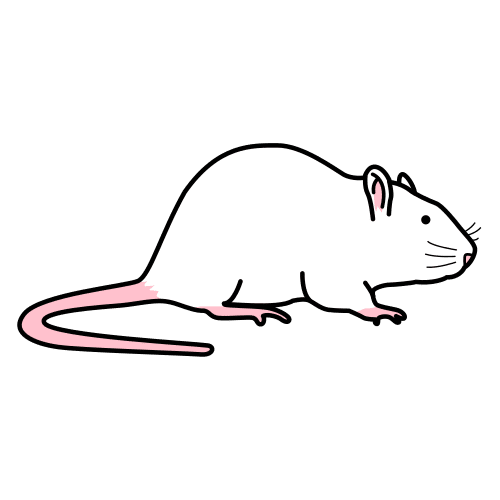 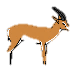 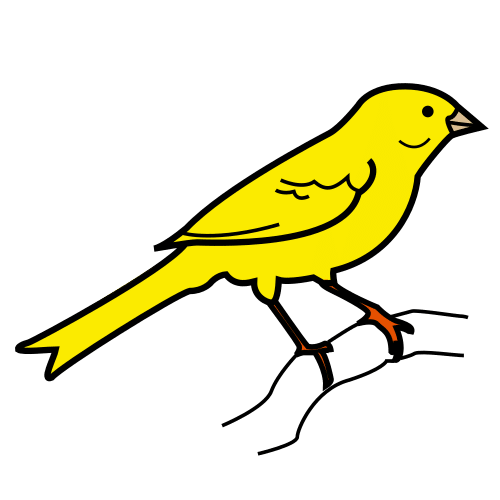 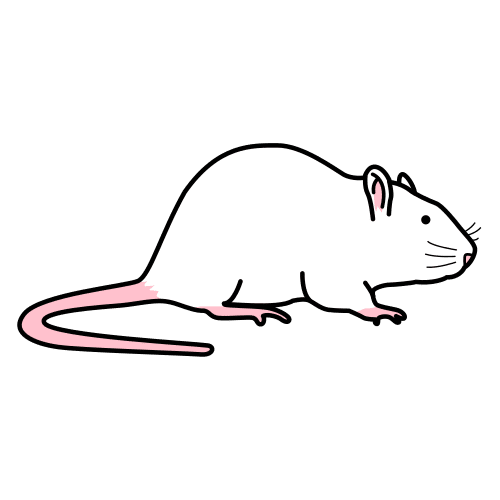 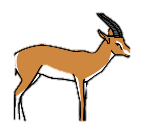 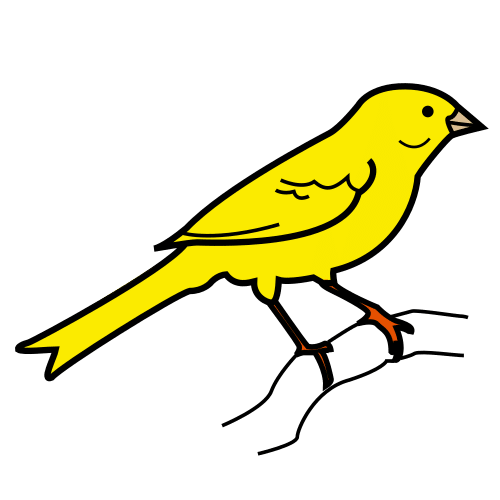 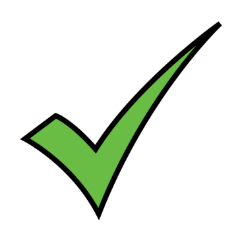 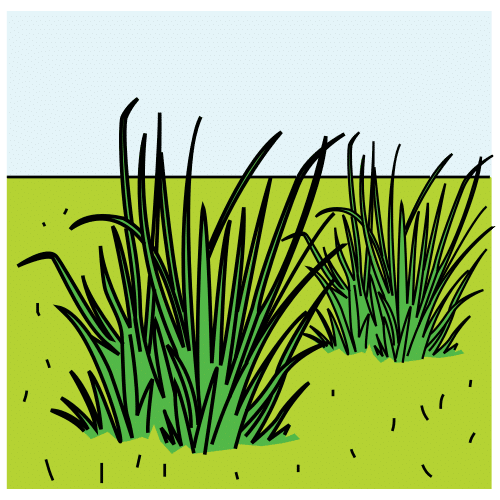 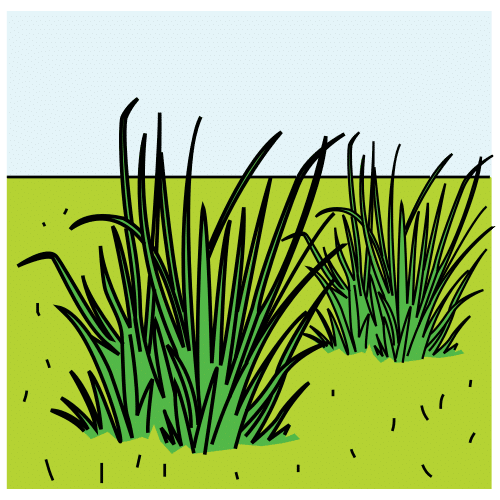 CARNÍVOROS
OMNÍVOROS
HERBÍVOROS
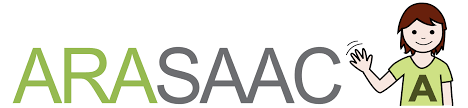 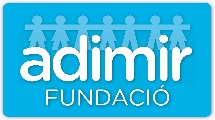 OMNÍVOROS
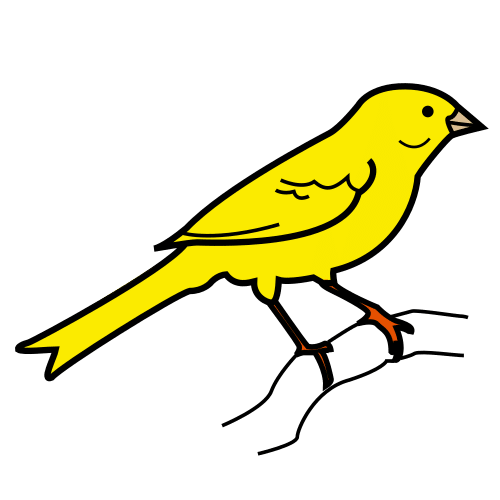 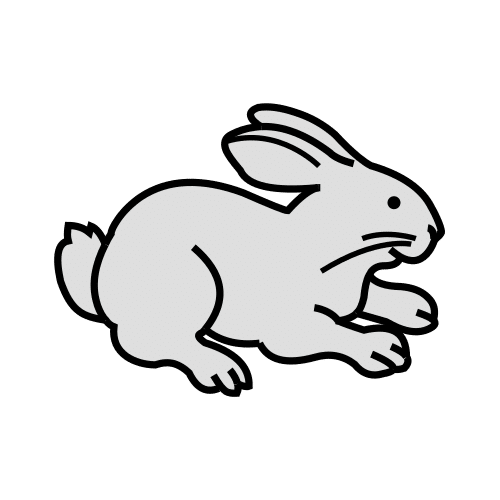 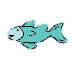 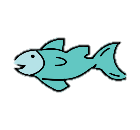 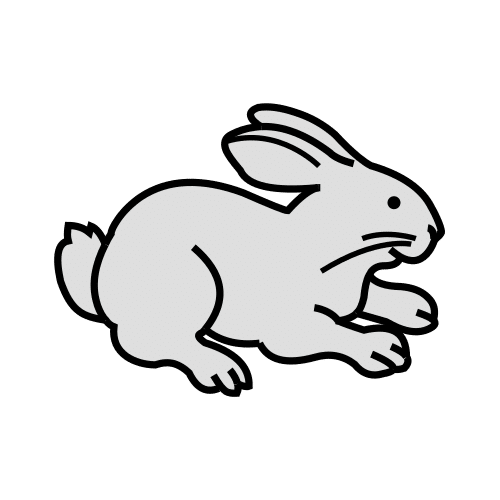 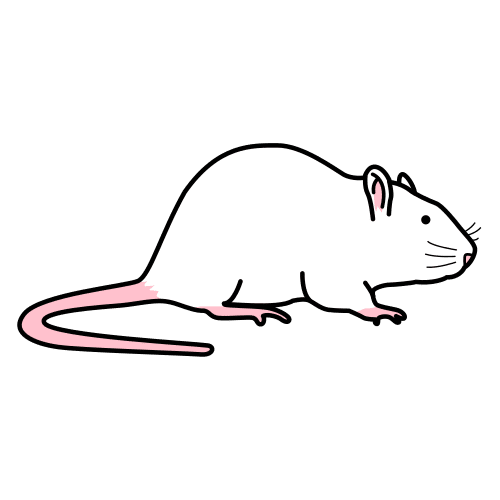 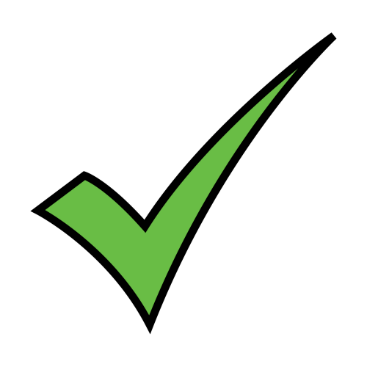 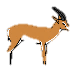 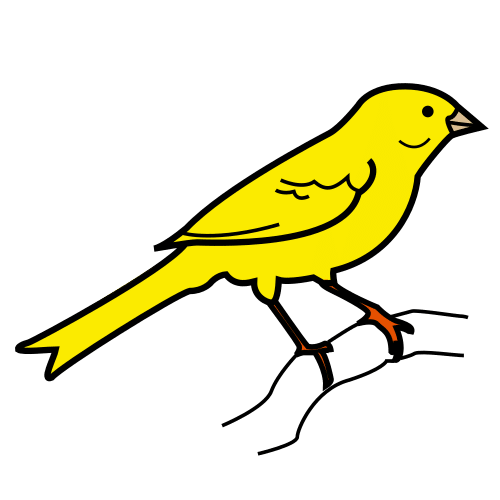 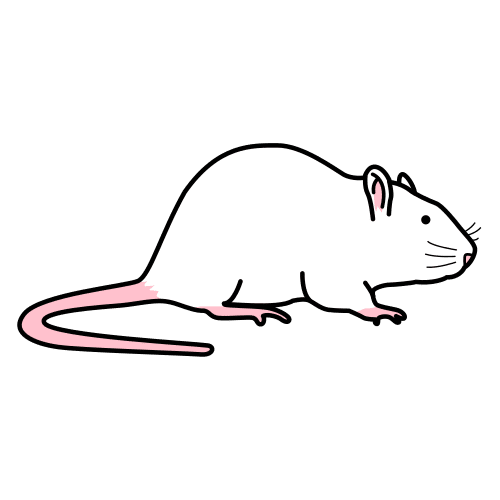 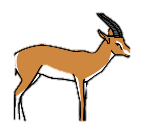 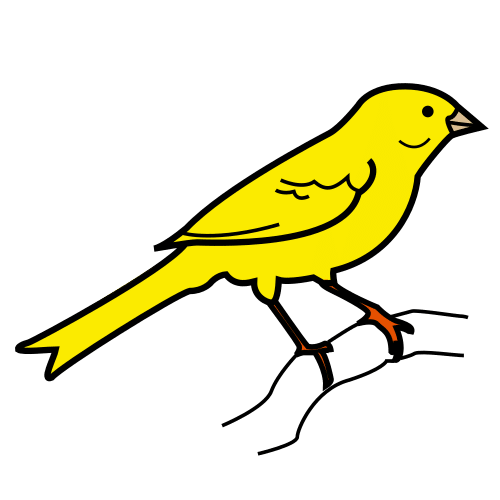 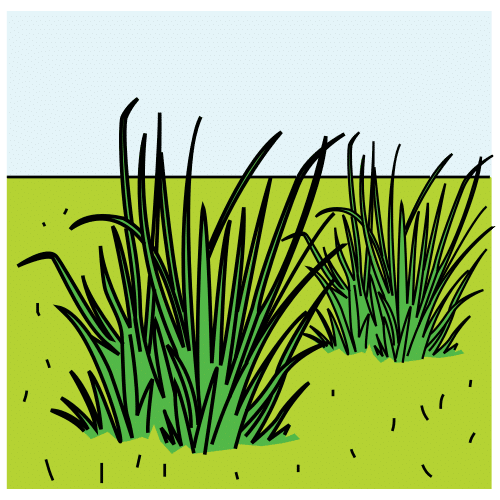 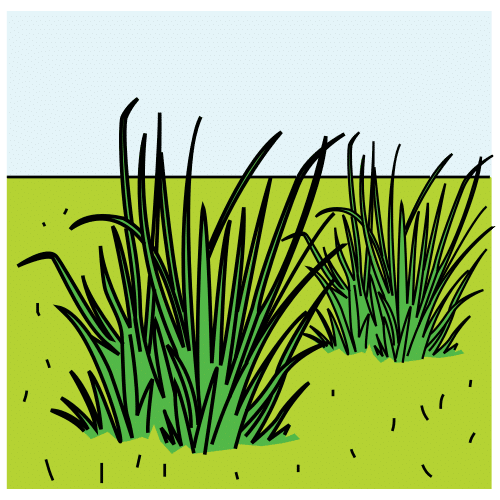 CARNÍVOROS
OMNÍVOROS
HERBÍVOROS
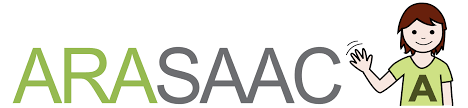 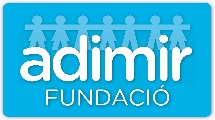 CARNÍVOROS
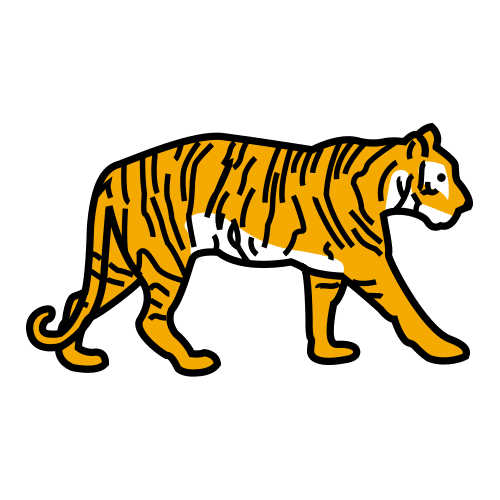 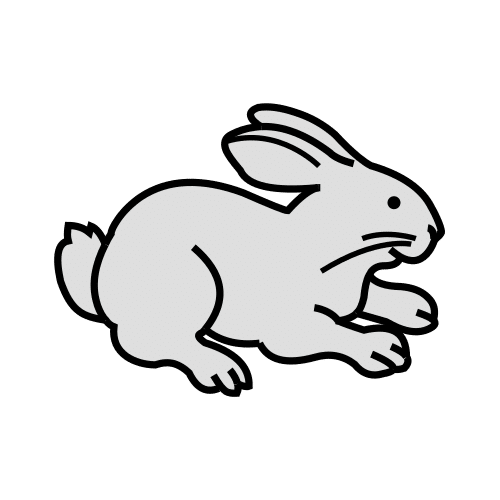 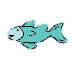 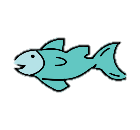 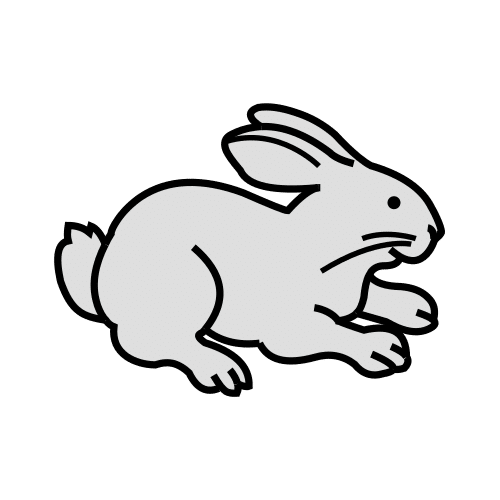 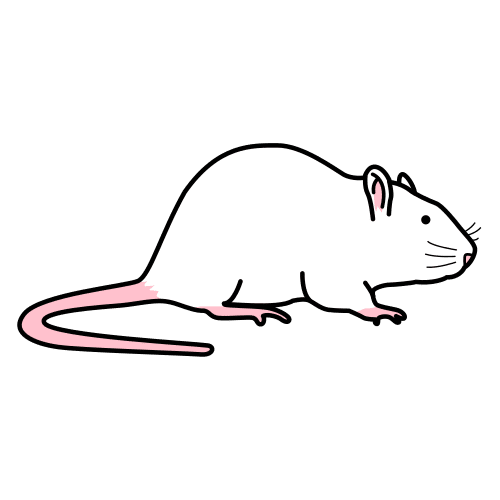 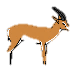 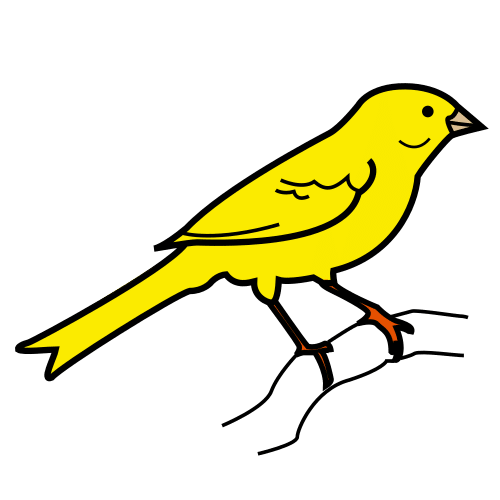 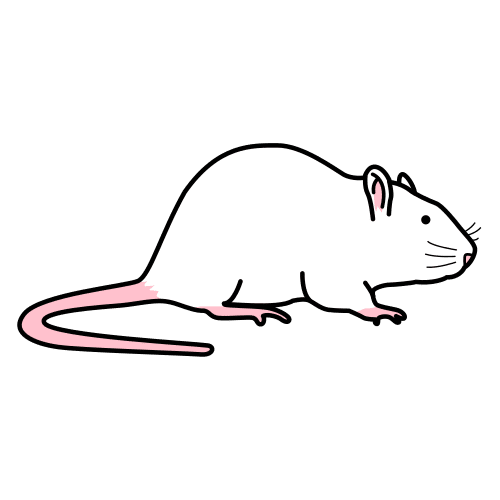 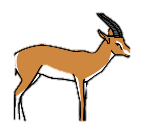 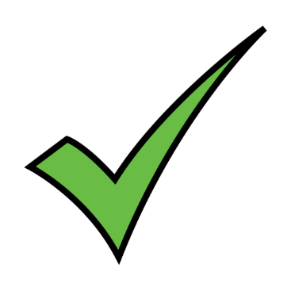 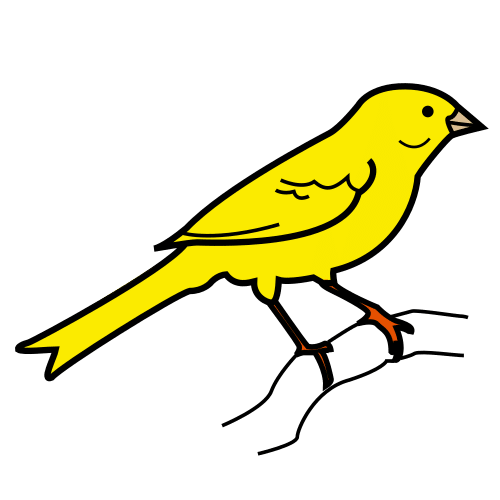 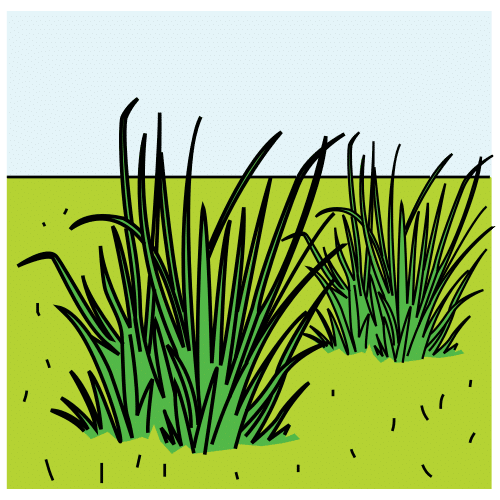 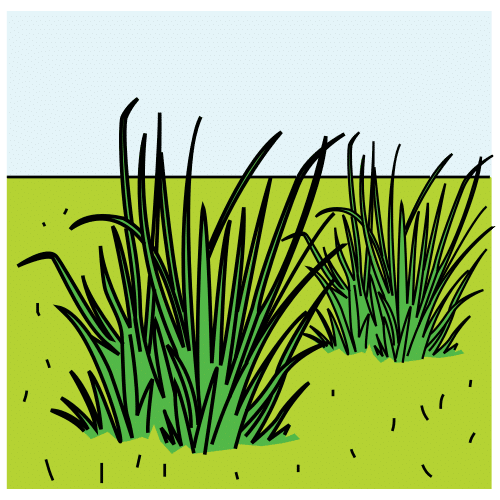 OMNÍVOROS
CARNÍVOROS
HERBÍVOROS
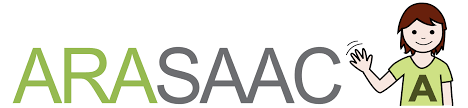 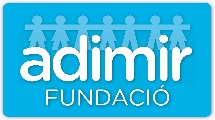 CARNÍVOROS
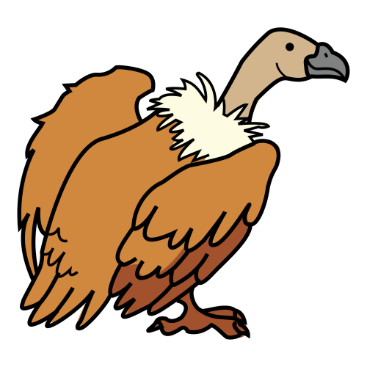 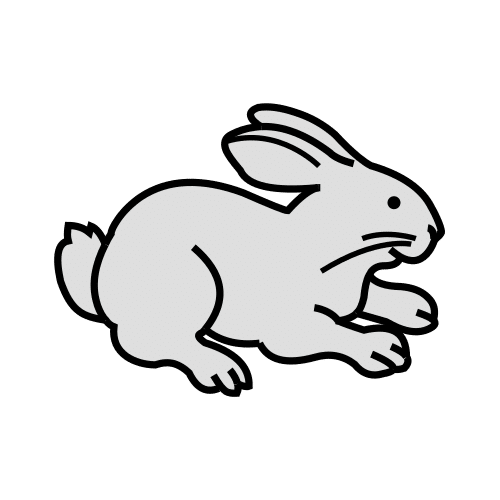 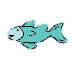 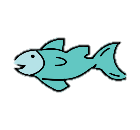 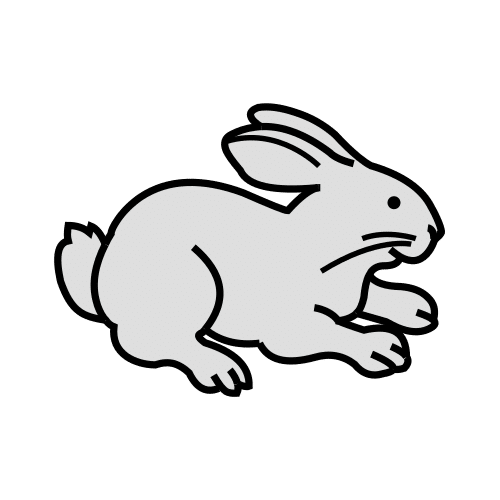 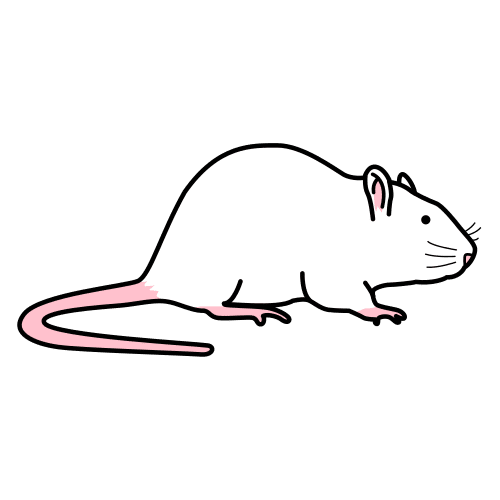 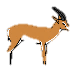 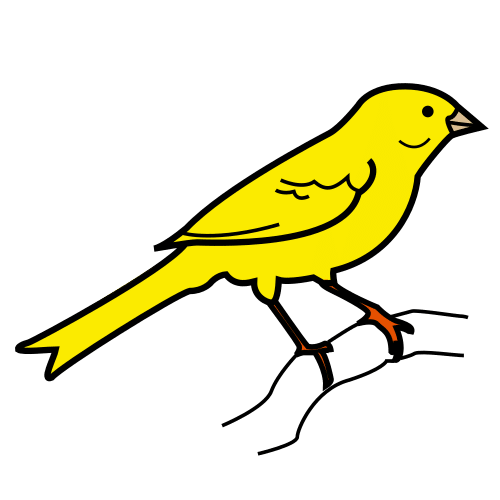 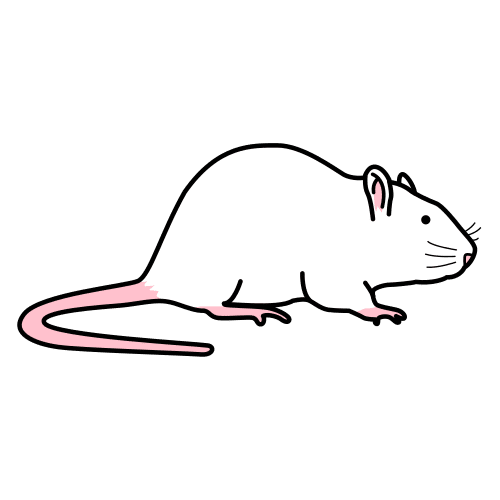 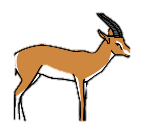 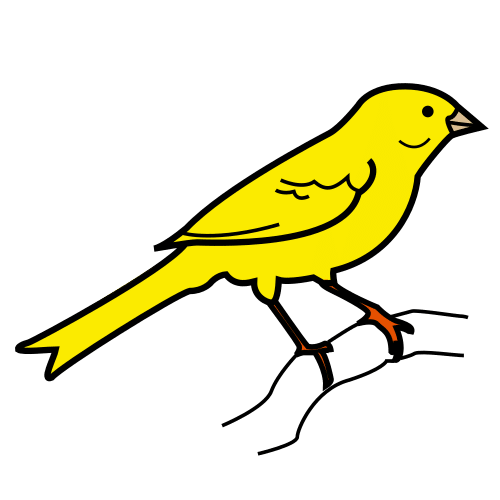 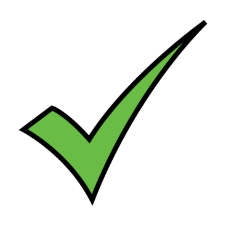 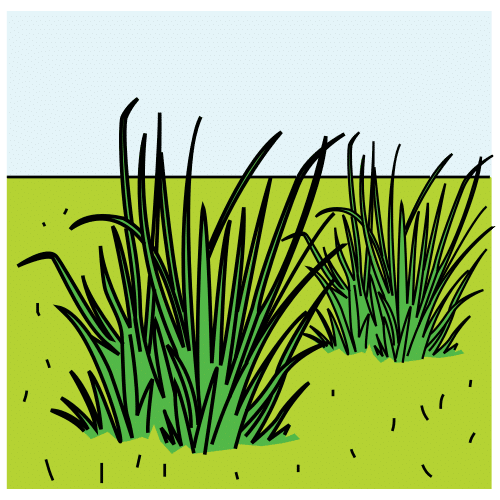 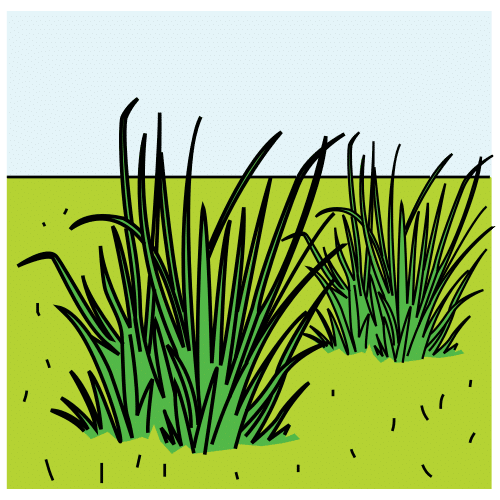 CARNÍVOROS
OMNÍVOROS
HERBÍVOROS
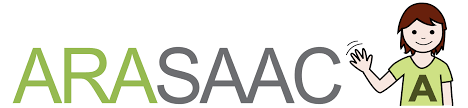 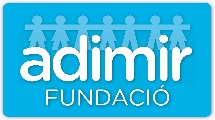 CARNÍVOROS
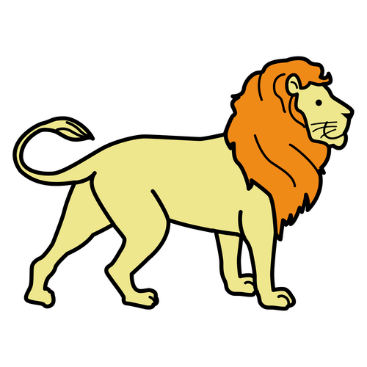 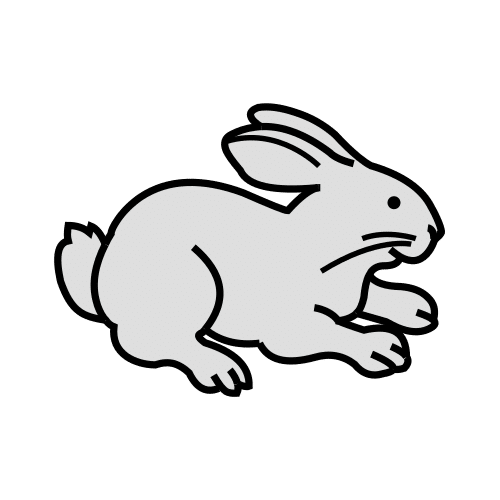 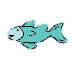 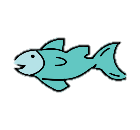 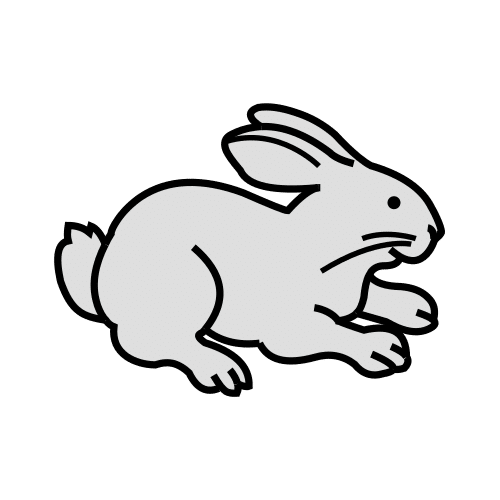 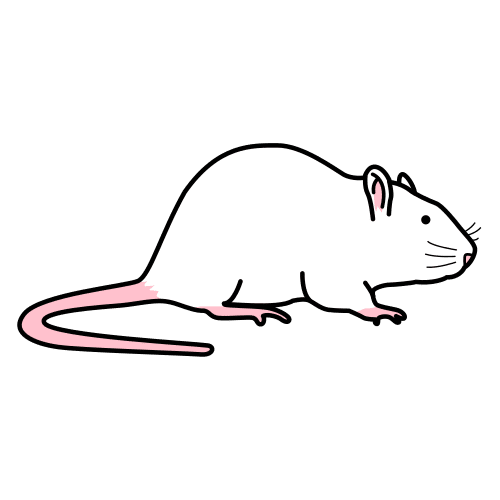 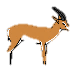 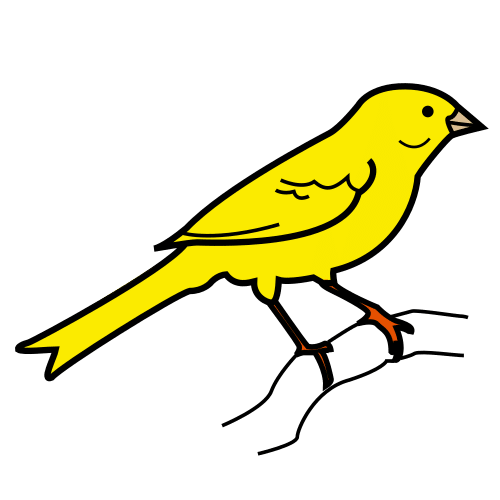 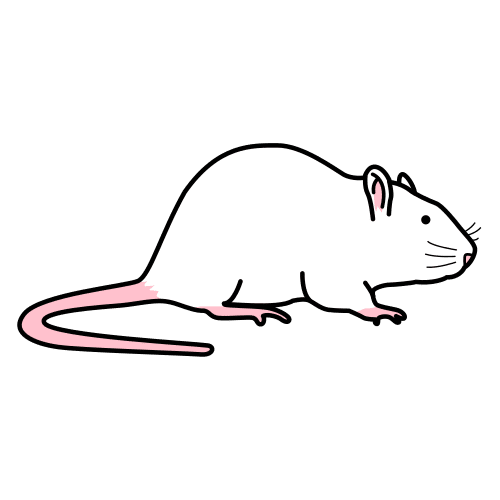 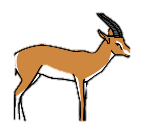 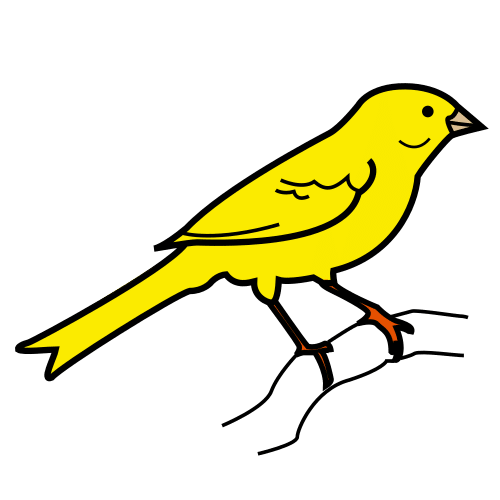 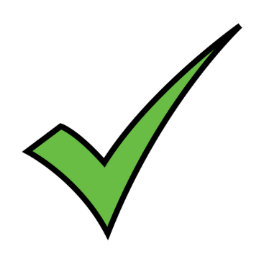 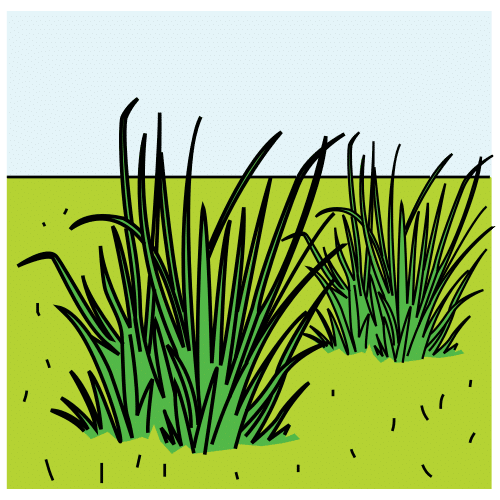 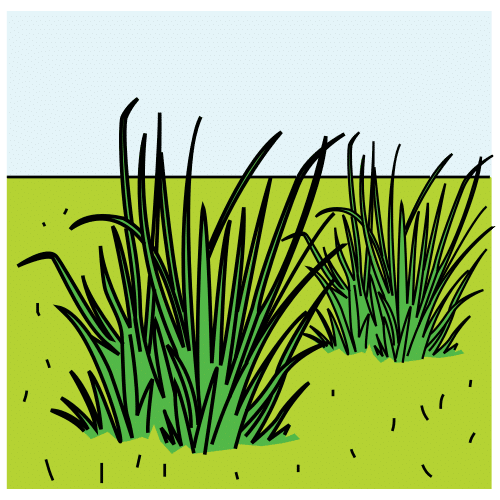 CARNÍVOROS
OMNÍVOROS
HERBÍVOROS
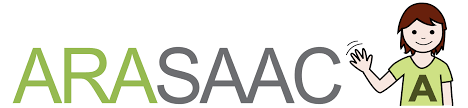 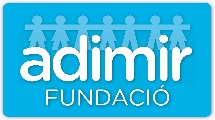 HERBÍVOROS
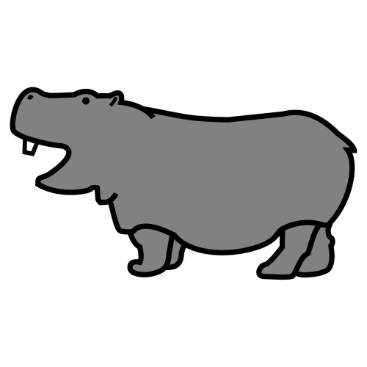 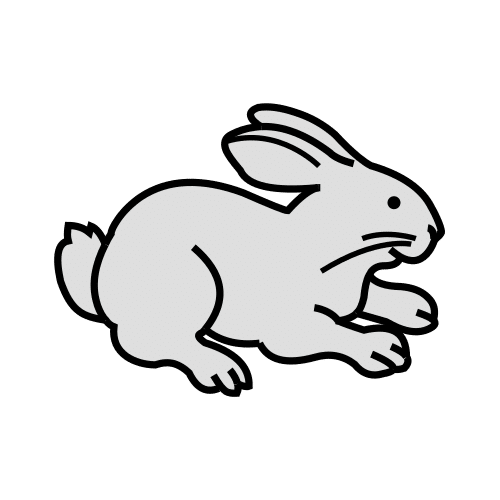 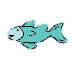 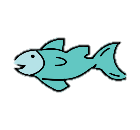 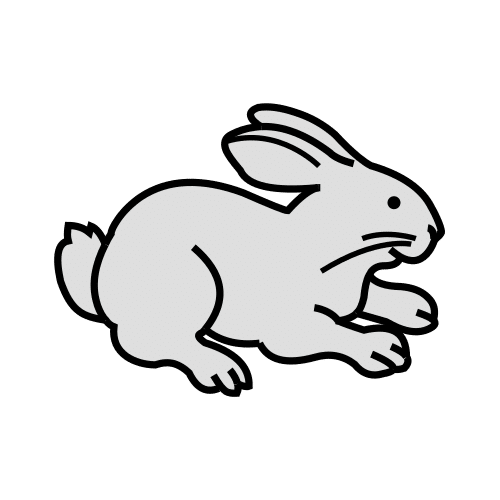 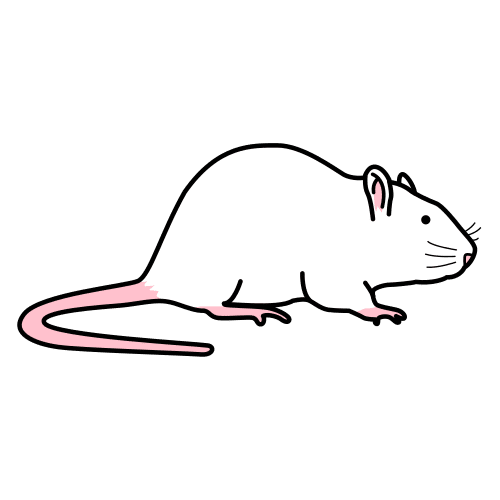 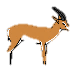 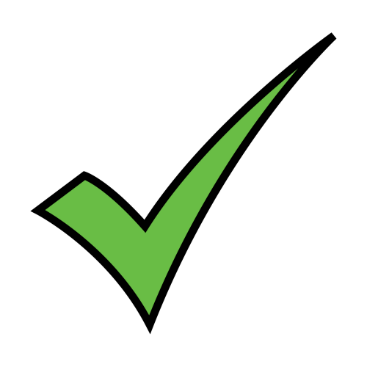 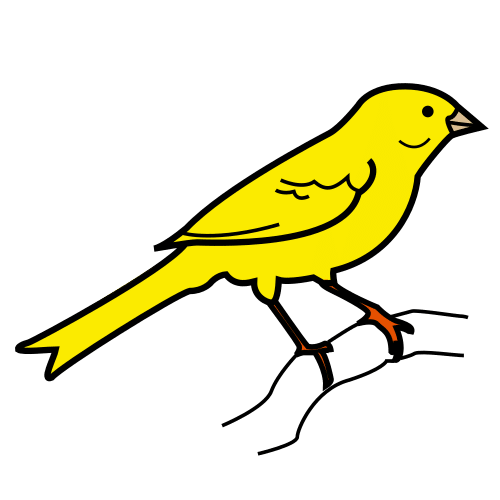 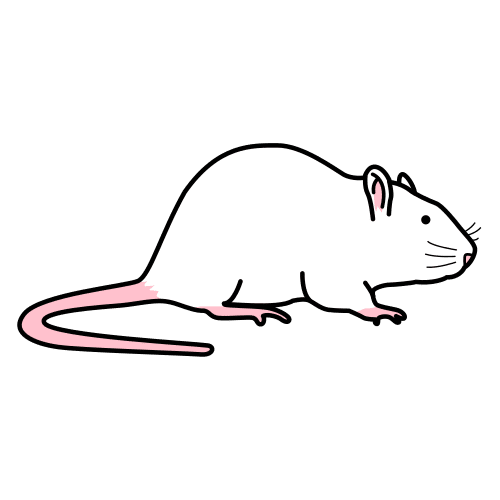 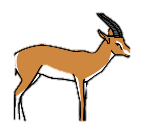 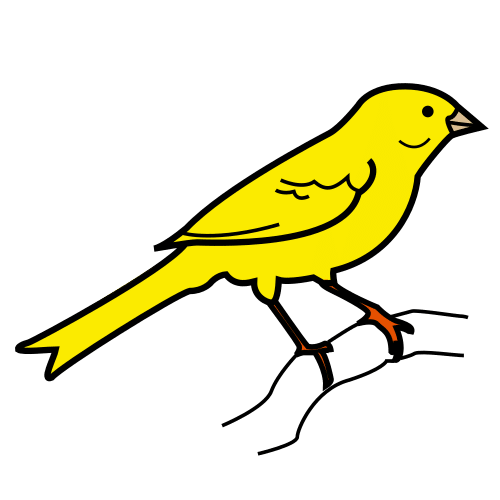 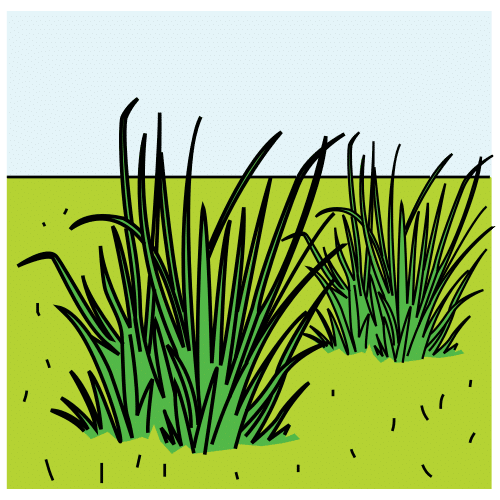 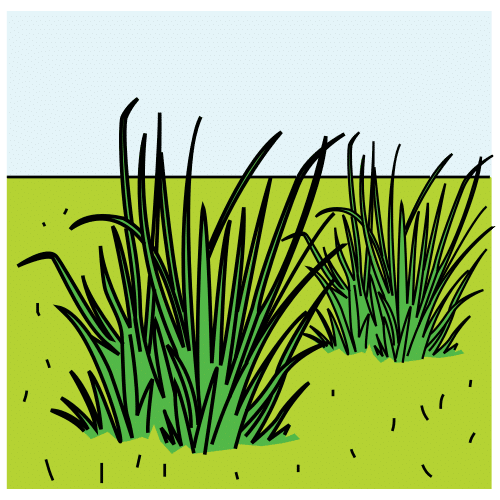 OMNÍVOROS
CARNÍVOROS
HERBÍVOROS
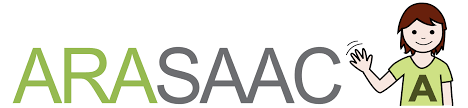 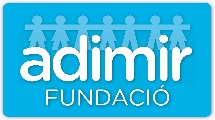 CARNÍVOROS
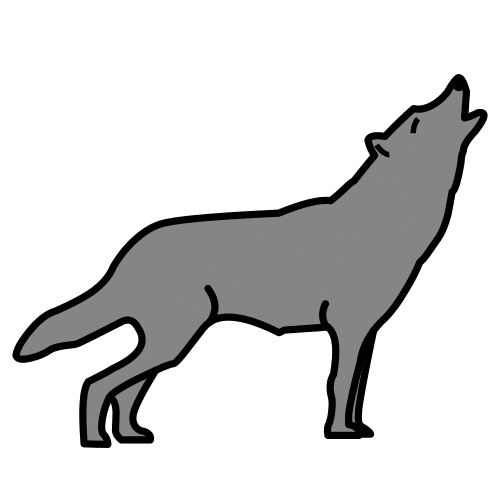 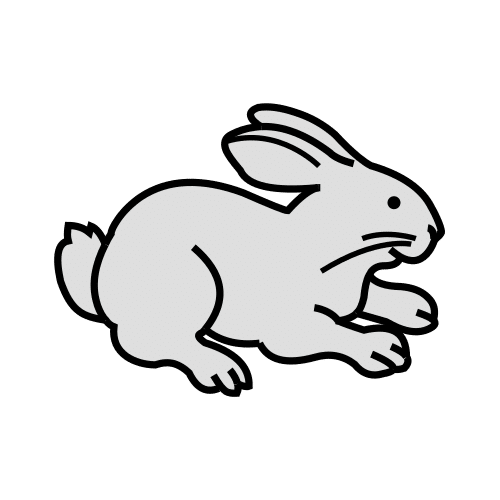 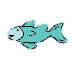 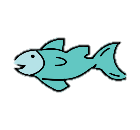 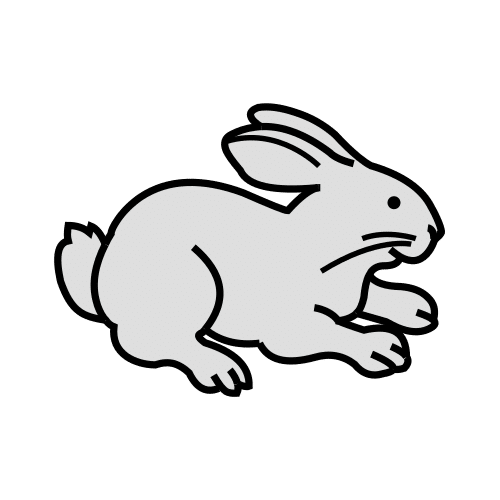 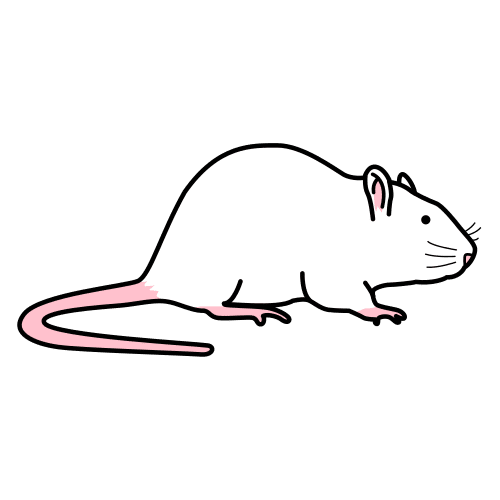 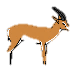 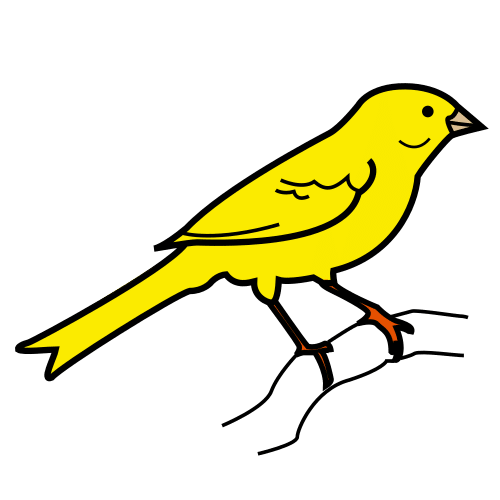 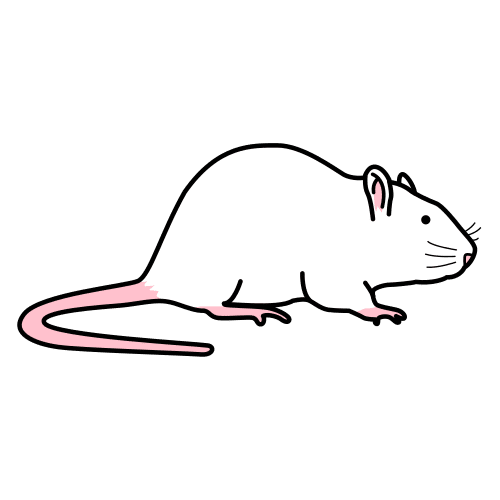 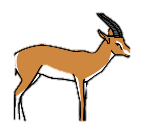 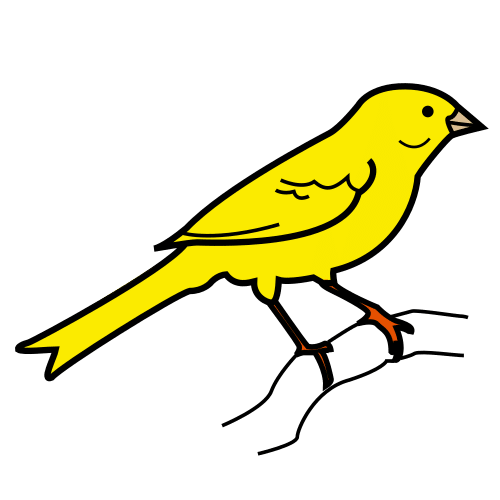 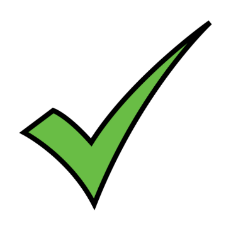 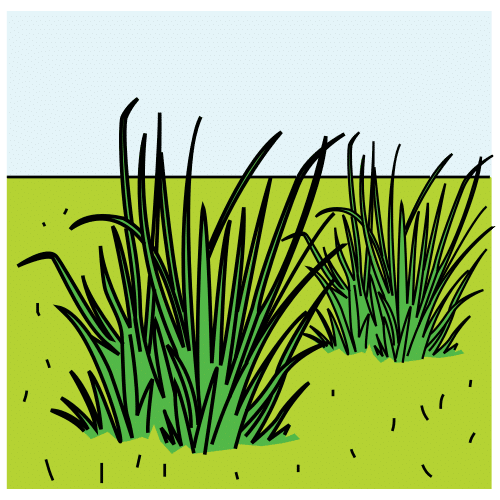 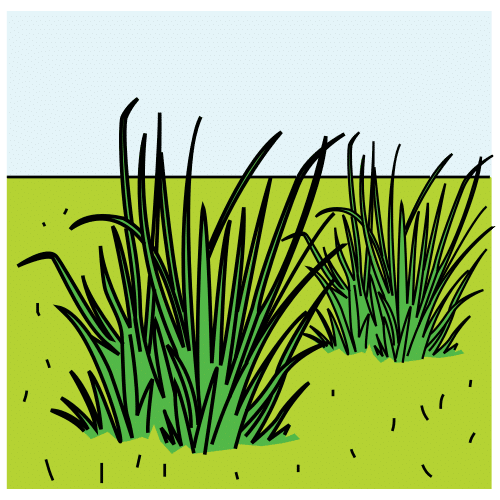 CARNÍVOROS
OMNÍVOROS
HERBÍVOROS
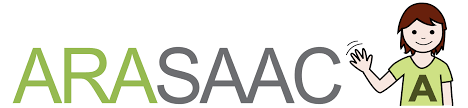 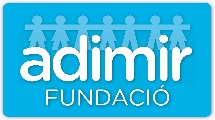 CARNÍVOROS
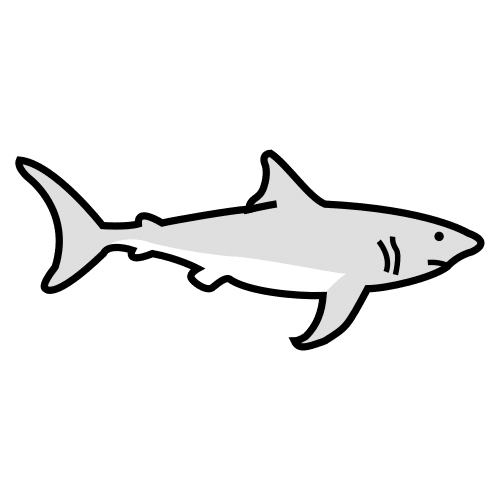 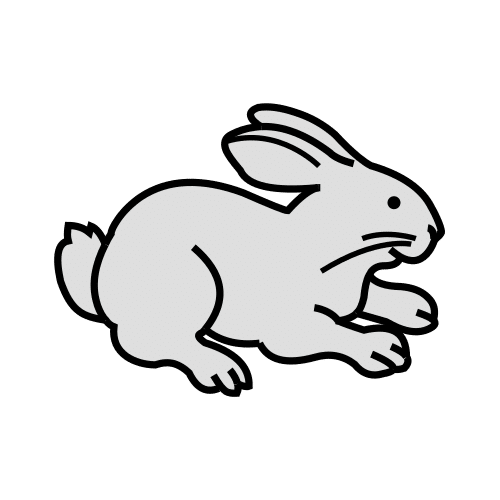 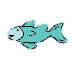 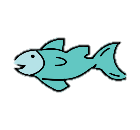 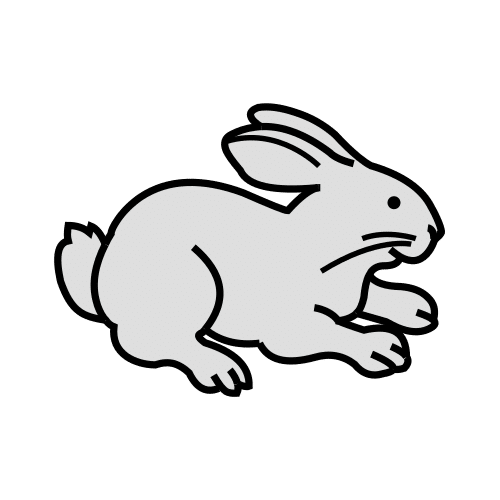 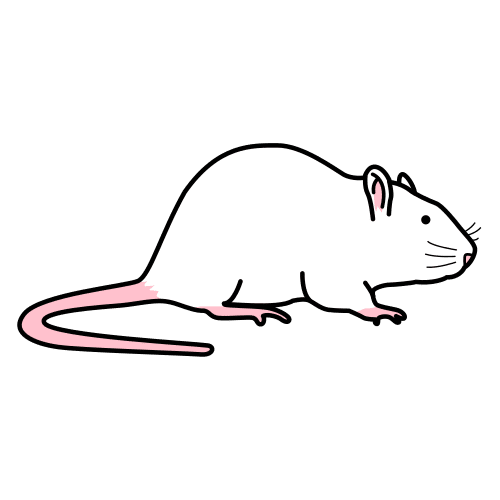 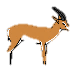 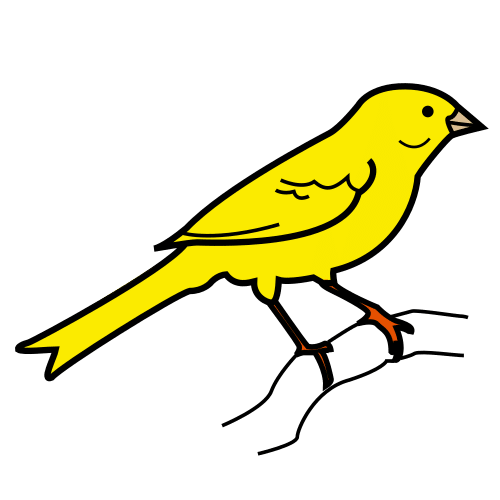 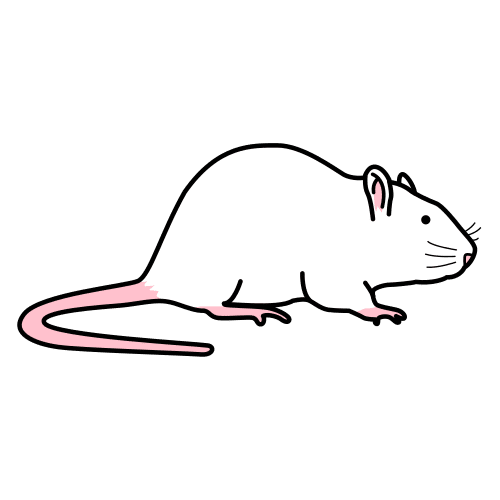 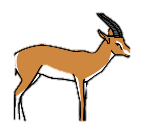 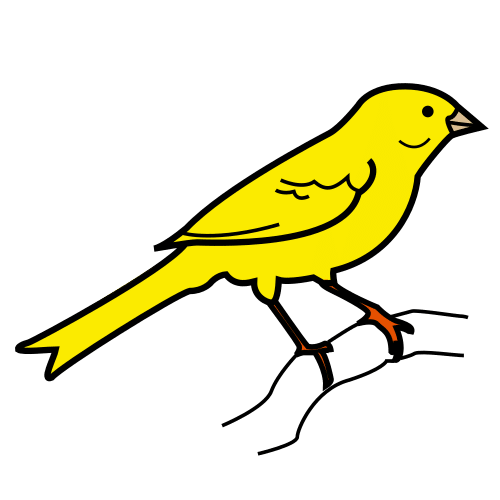 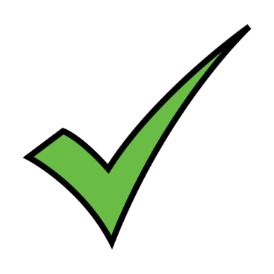 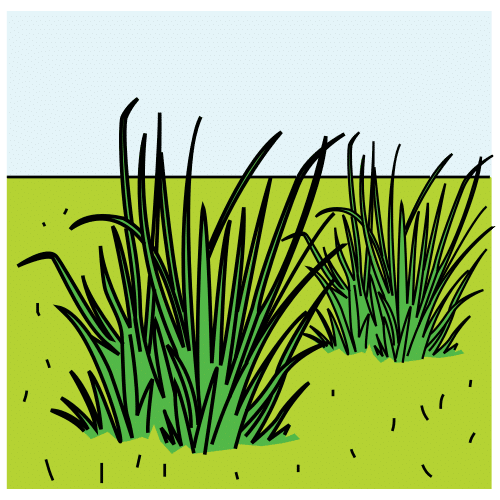 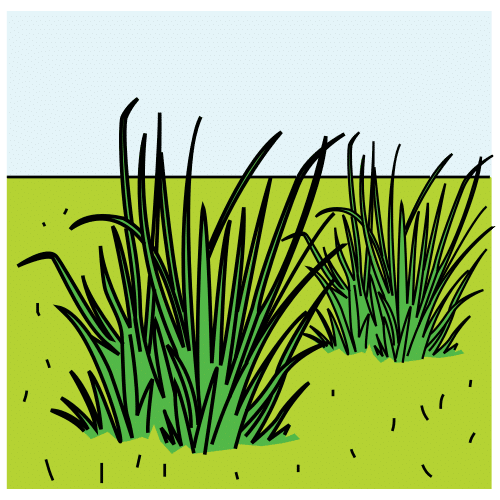 CARNÍVOROS
OMNÍVOROS
HERBÍVOROS
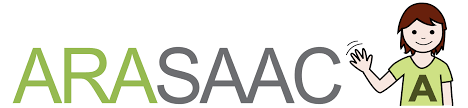 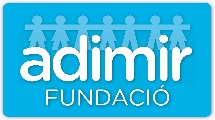 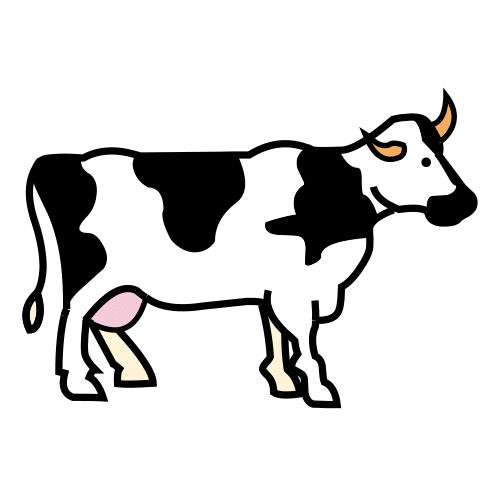 HERBÍVOROS
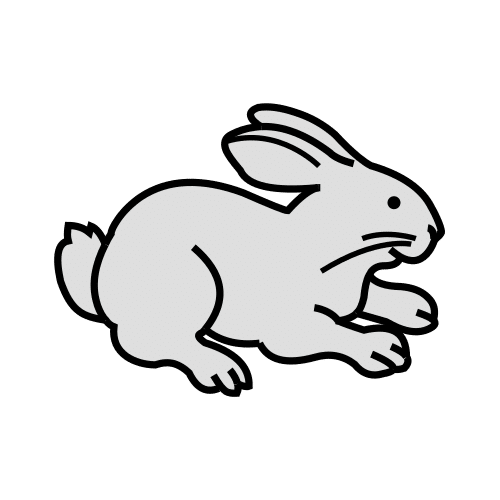 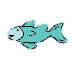 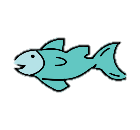 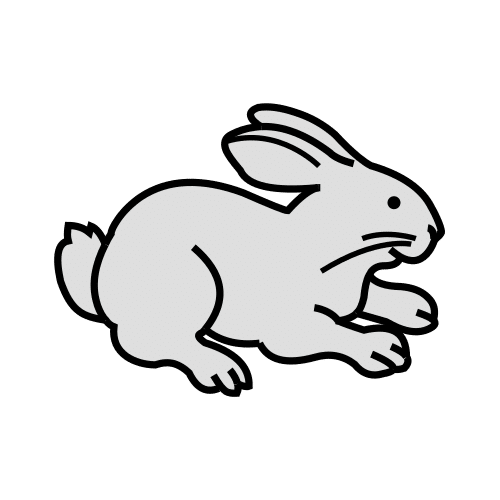 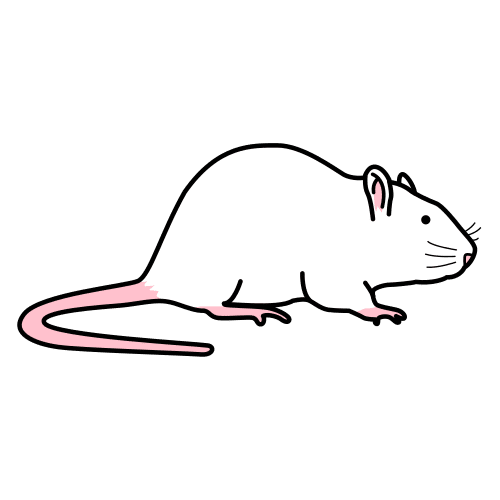 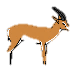 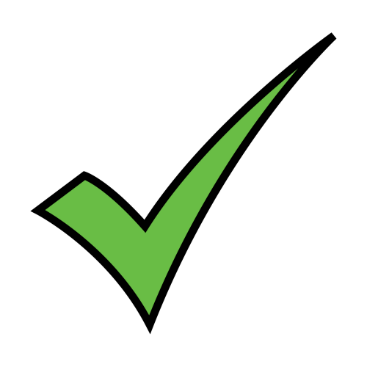 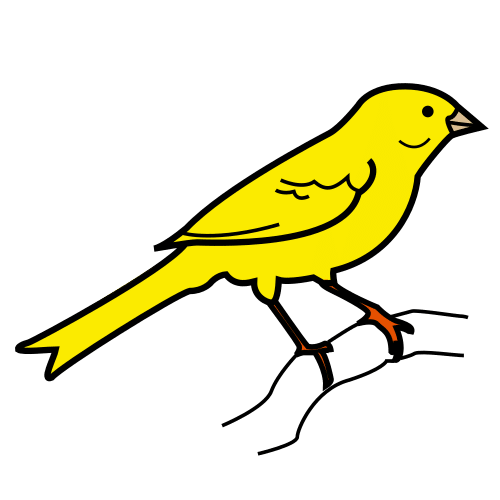 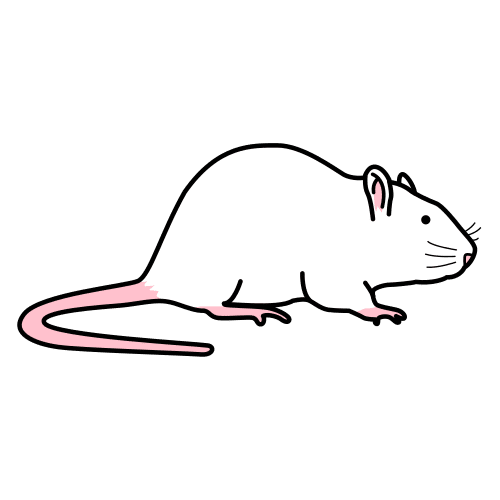 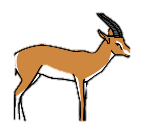 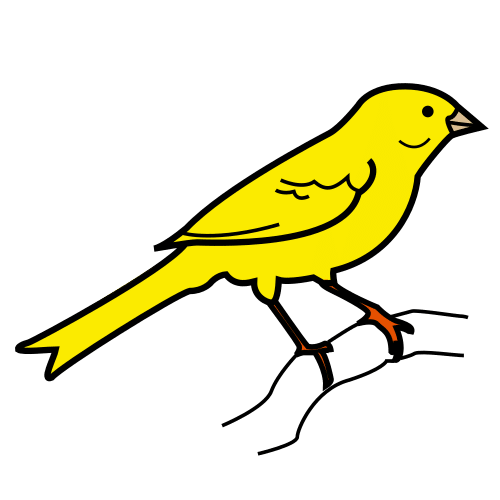 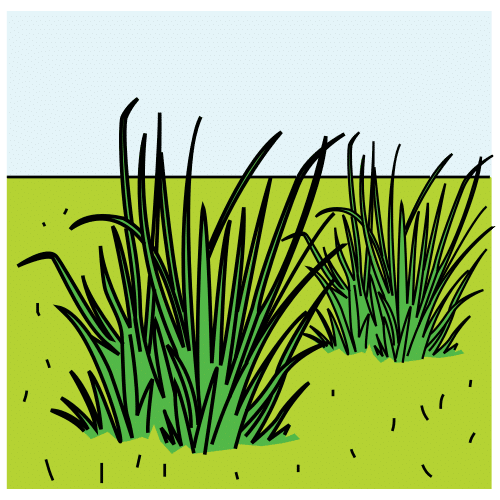 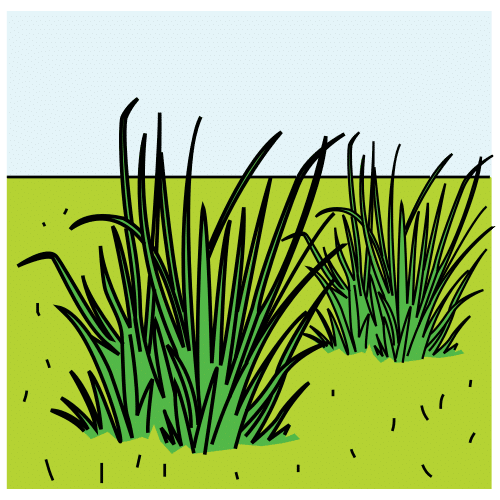 OMNÍVOROS
CARNÍVOROS
HERBÍVOROS
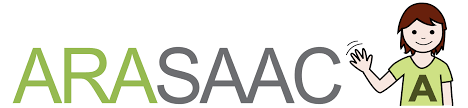 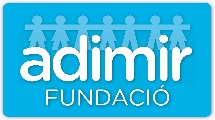 HERBÍVOROS
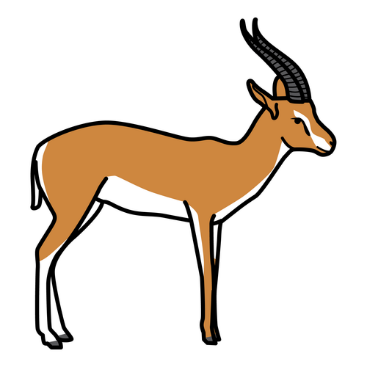 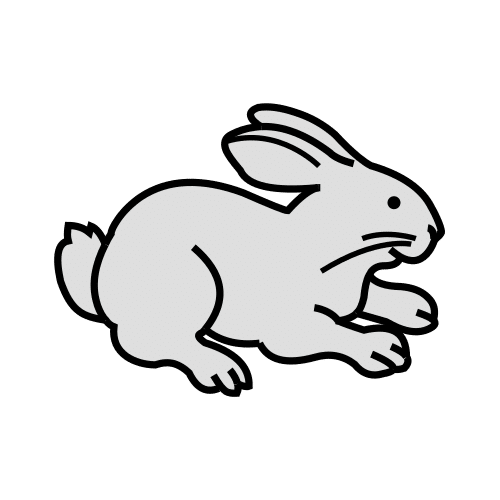 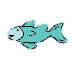 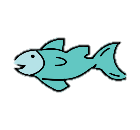 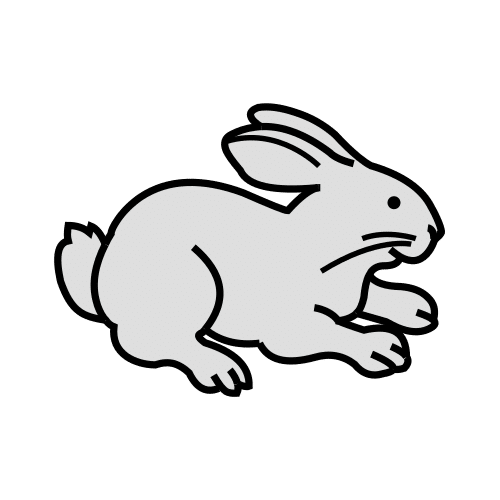 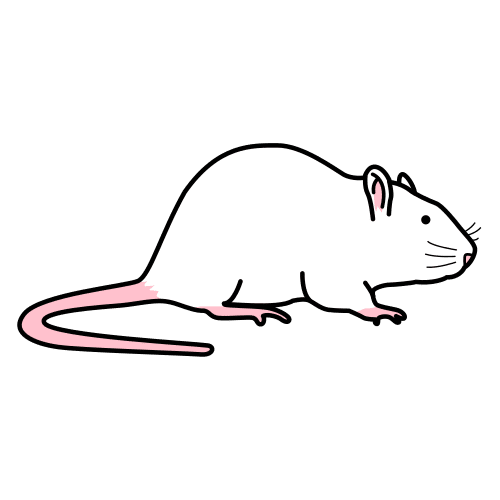 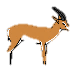 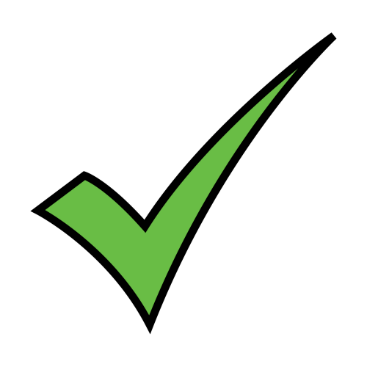 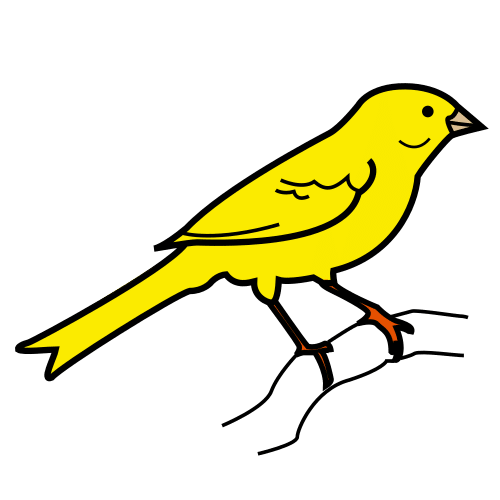 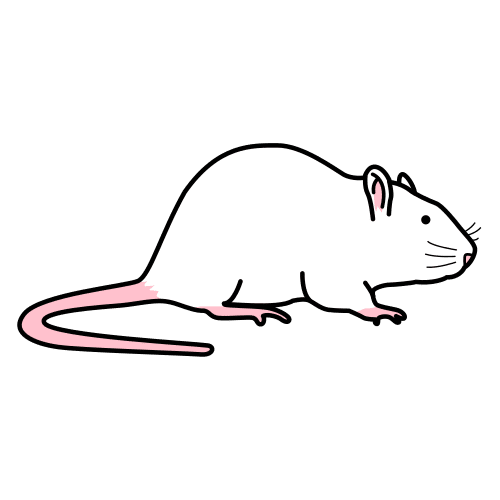 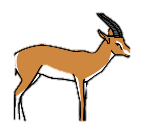 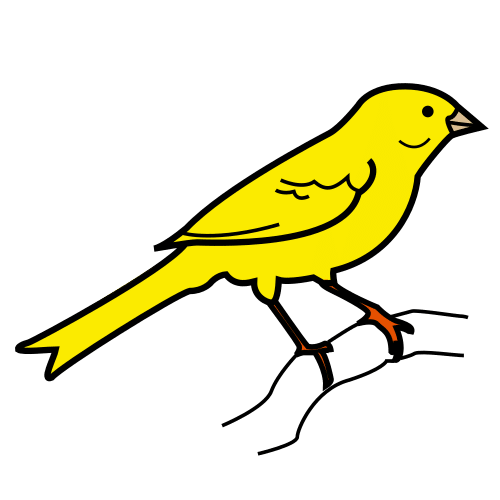 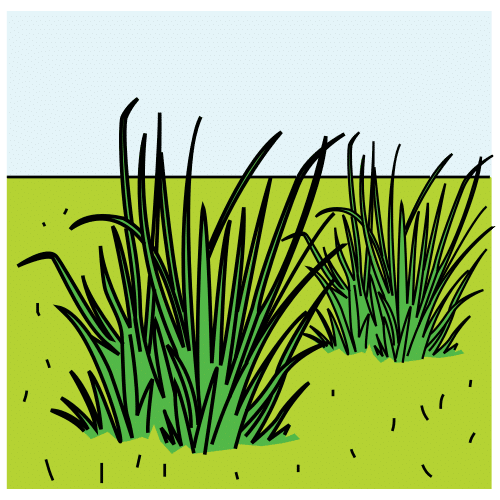 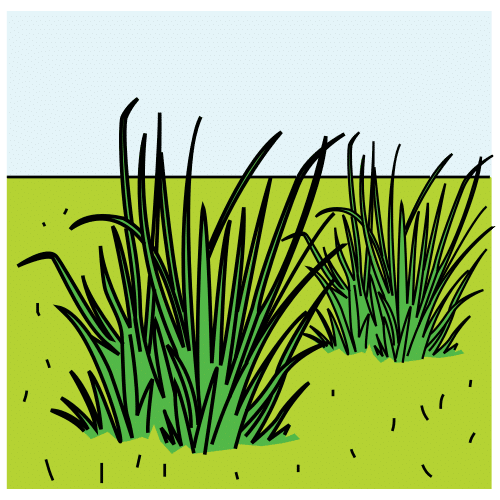 OMNÍVOROS
CARNÍVOROS
HERBÍVOROS
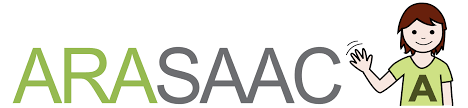 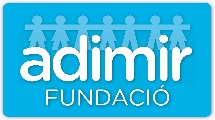 CARNÍVOROS
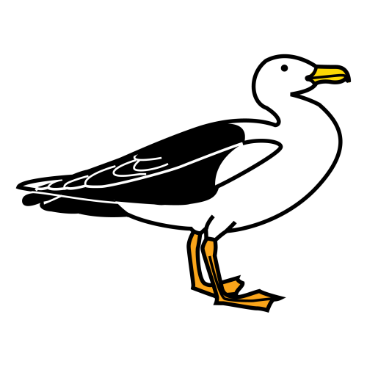 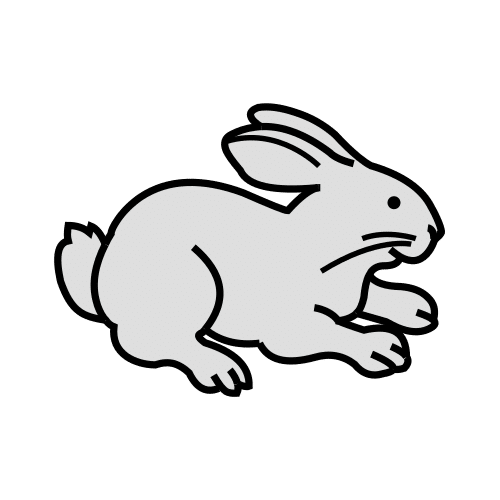 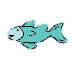 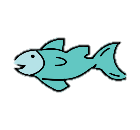 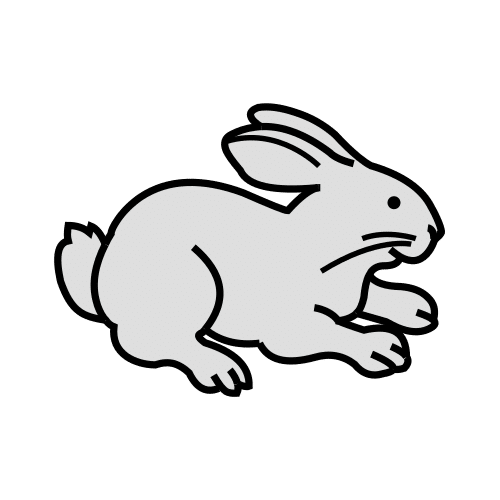 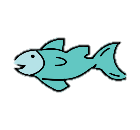 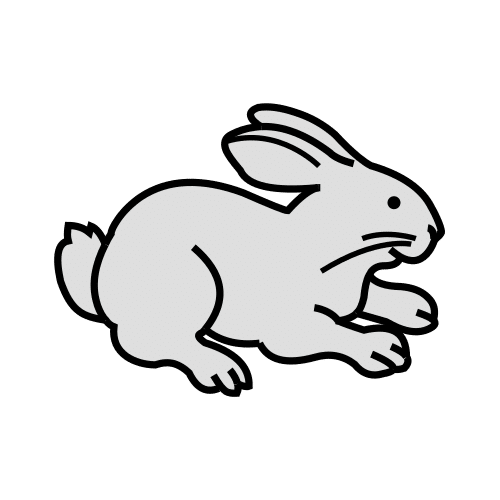 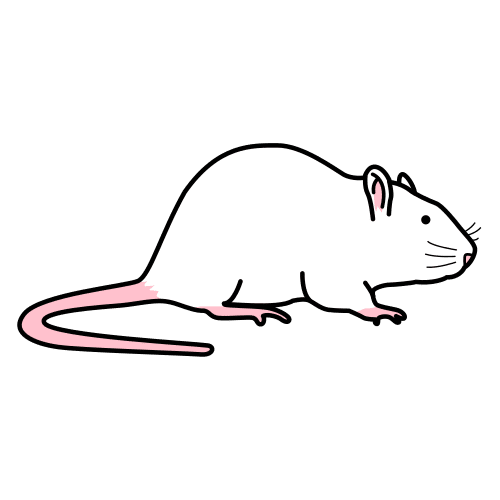 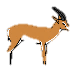 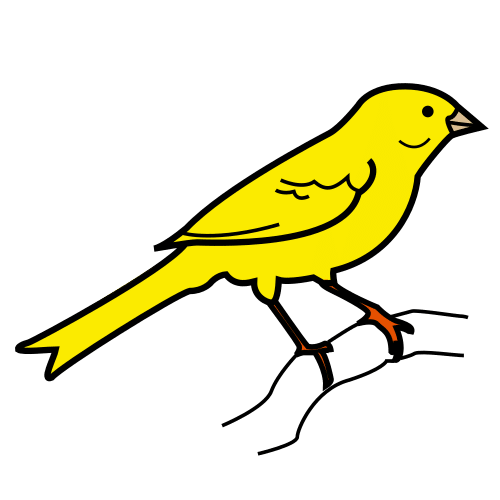 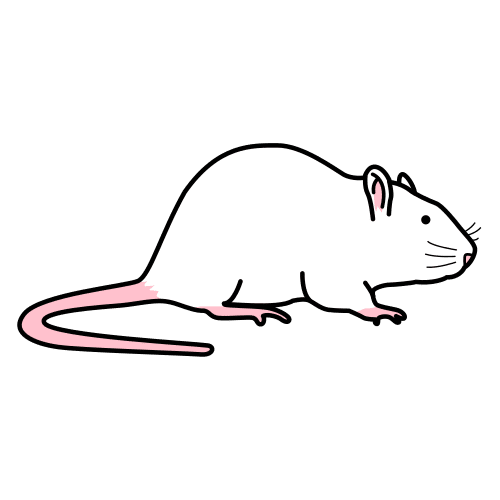 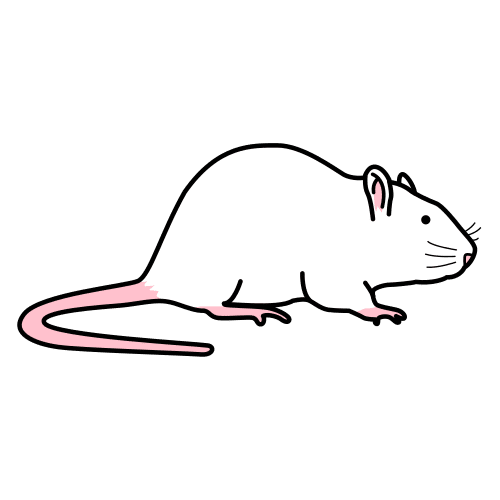 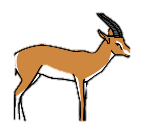 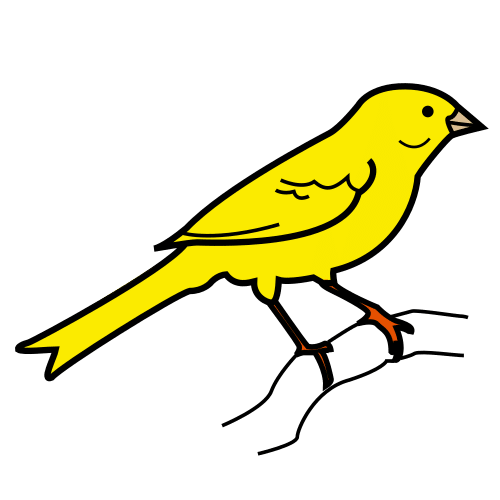 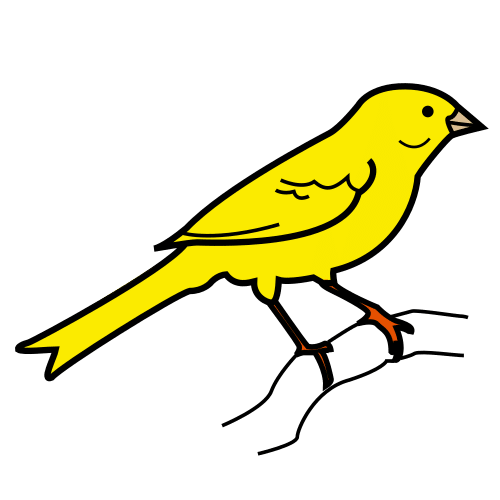 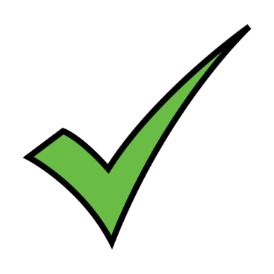 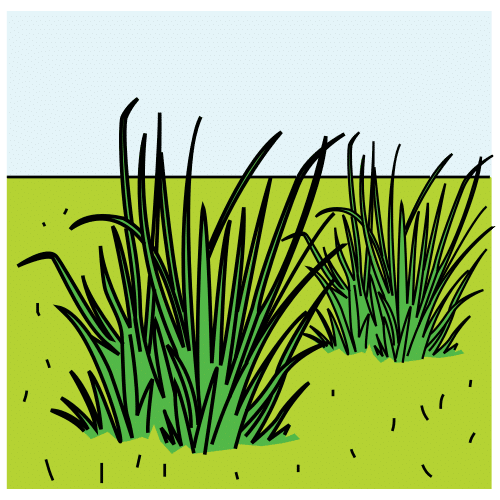 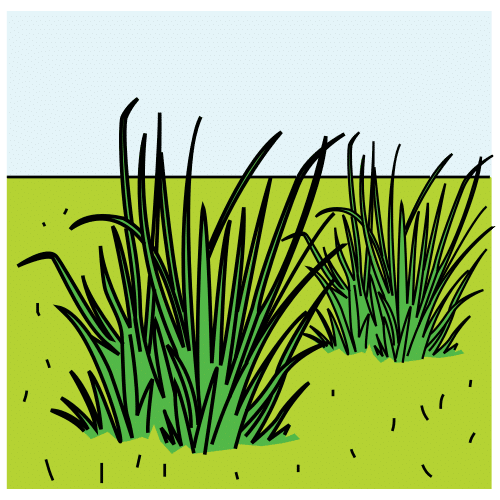 CARNÍVOROS
OMNÍVOROS
HERBÍVOROS
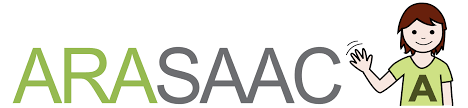 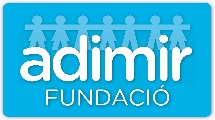 HERBÍVOROS
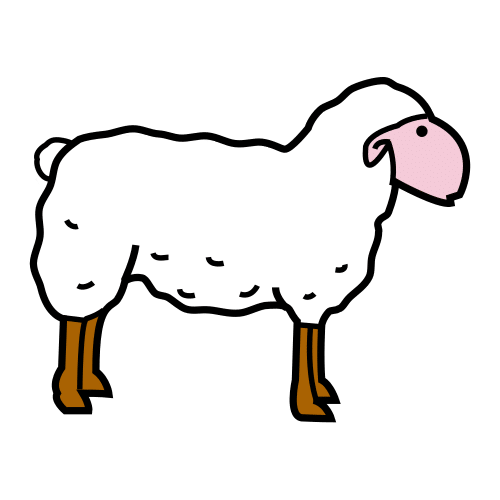 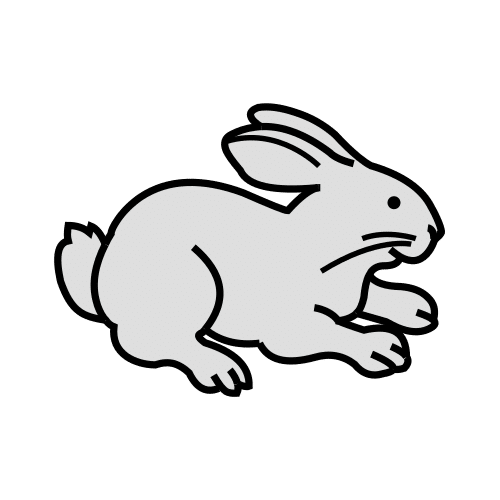 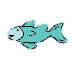 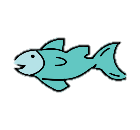 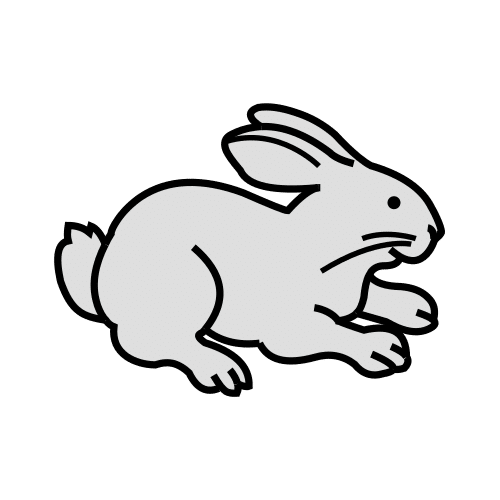 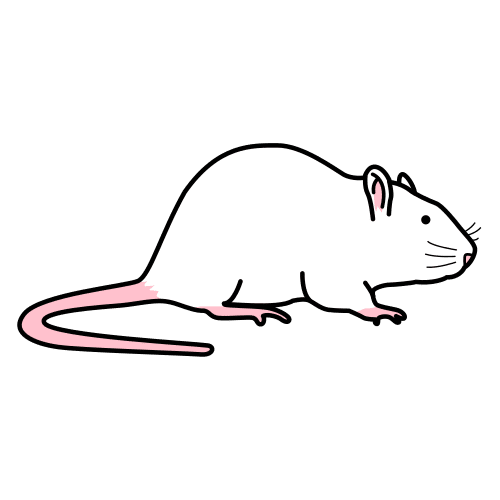 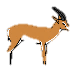 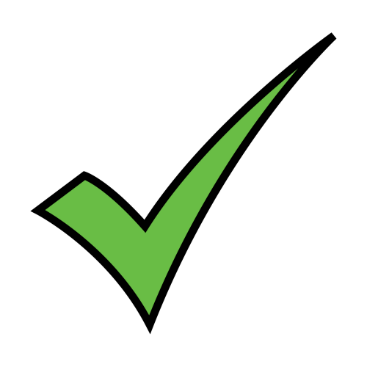 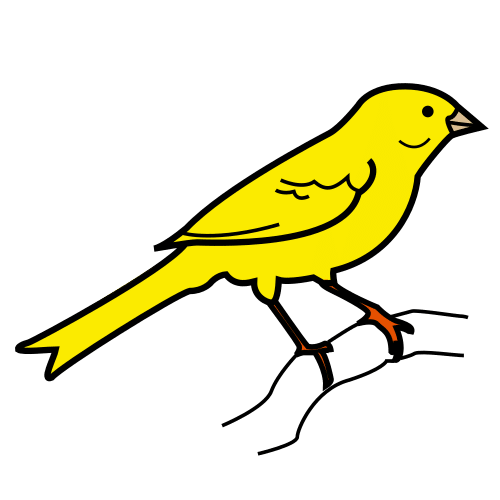 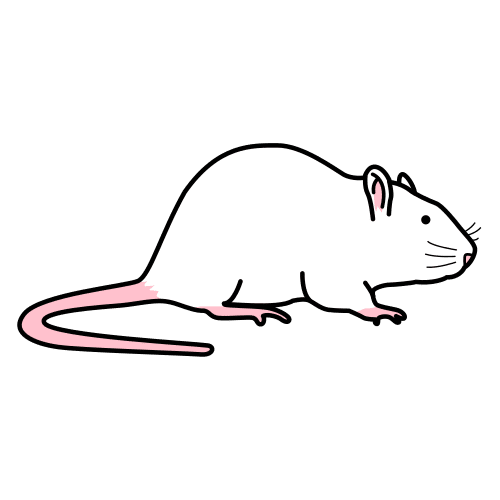 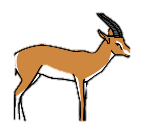 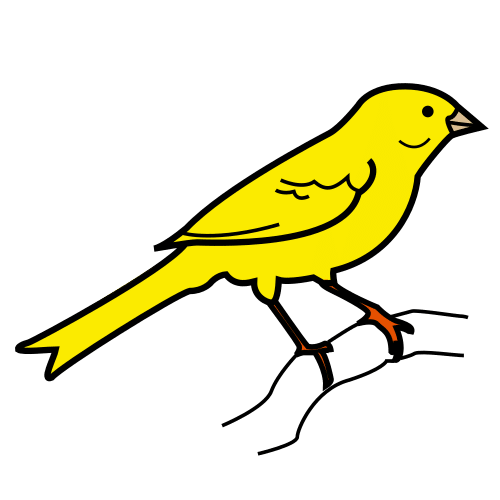 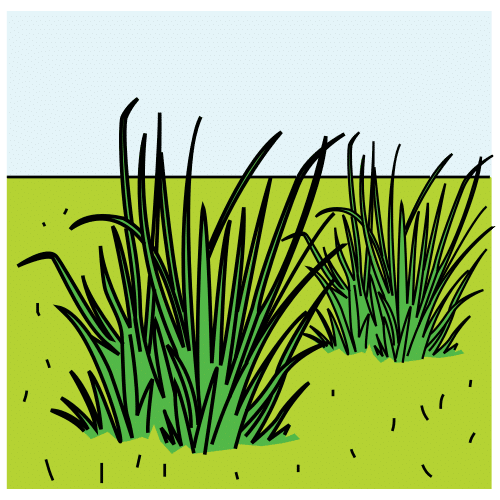 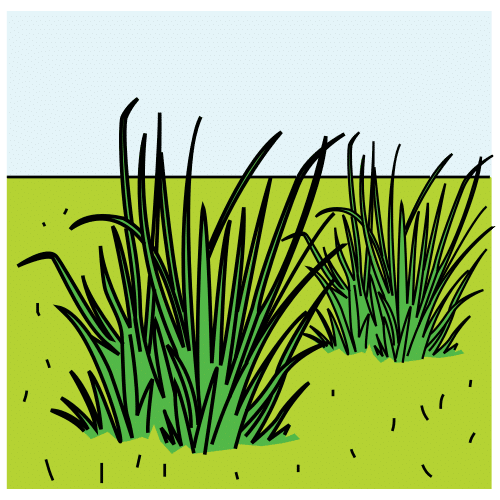 OMNÍVOROS
CARNÍVOROS
HERBÍVOROS
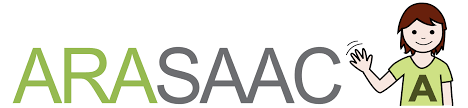 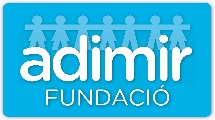 HERBÍVOROS
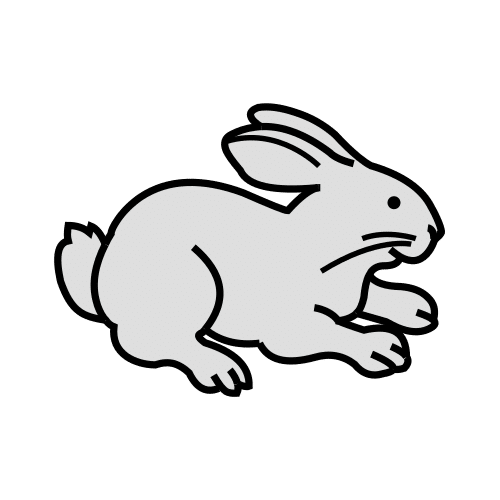 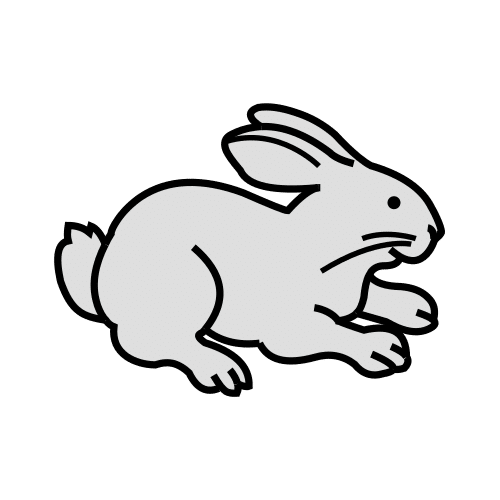 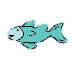 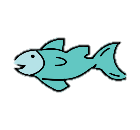 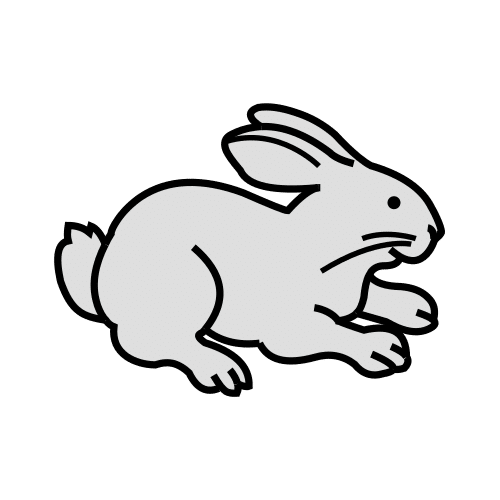 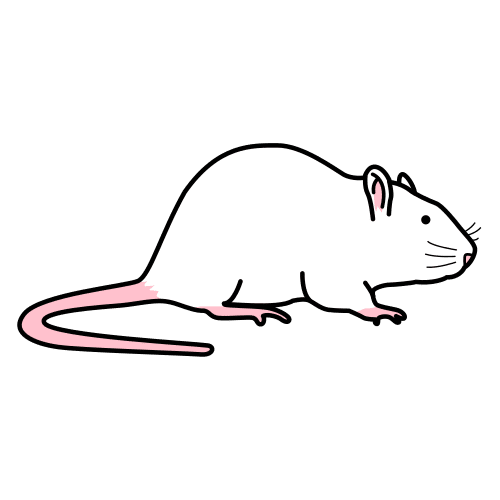 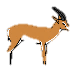 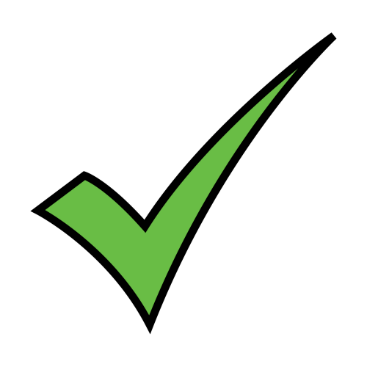 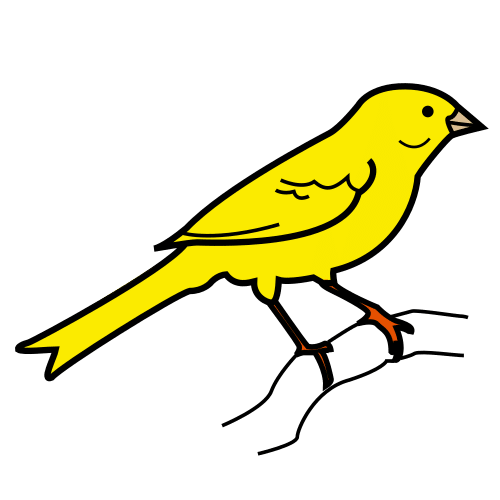 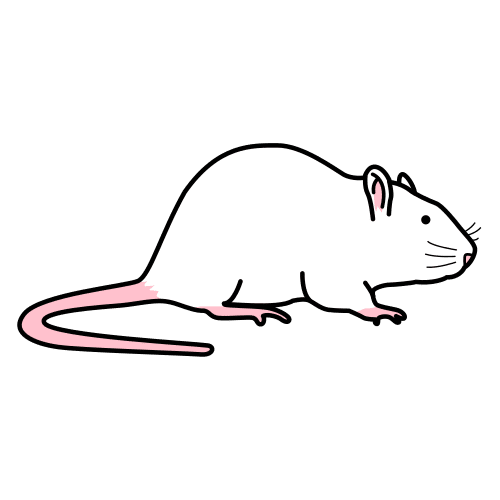 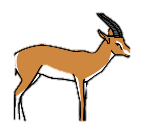 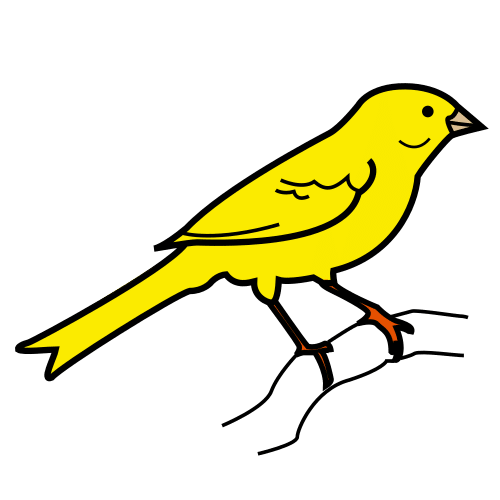 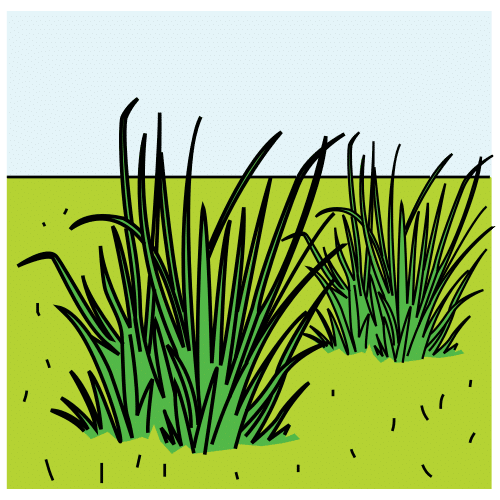 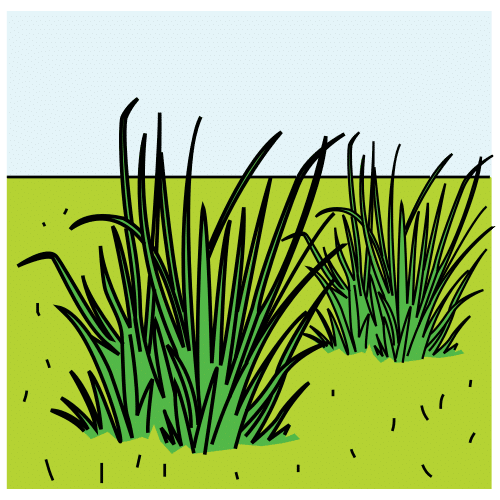 OMNÍVOROS
CARNÍVOROS
HERBÍVOROS
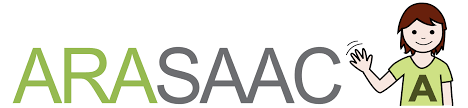 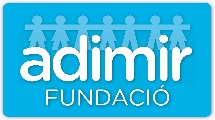 HERBÍVOROS
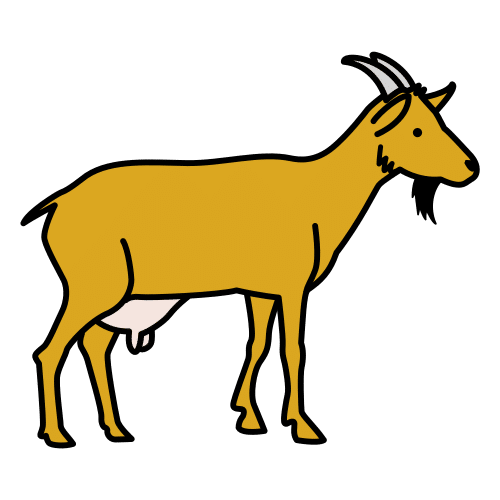 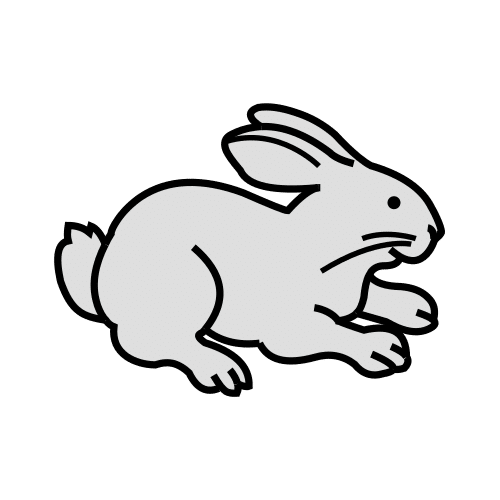 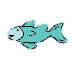 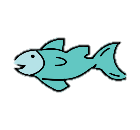 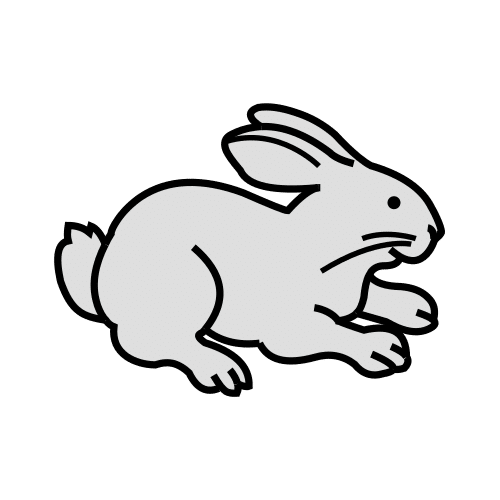 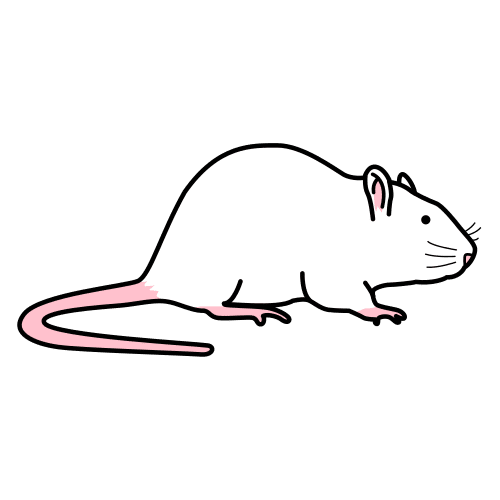 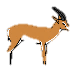 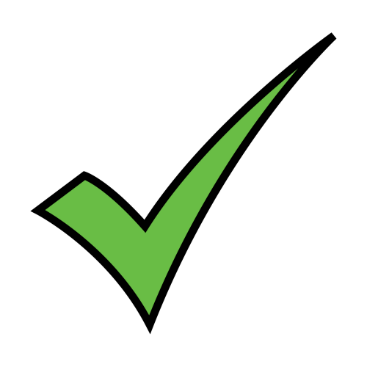 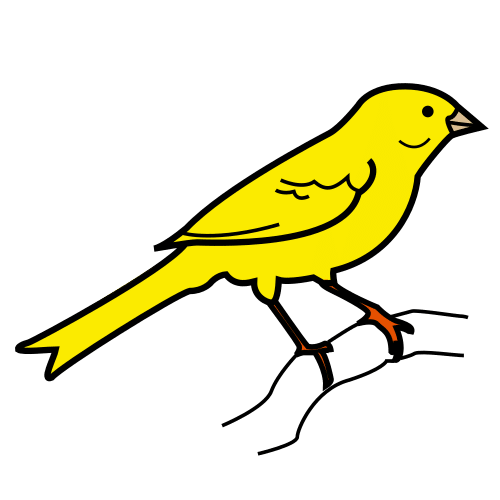 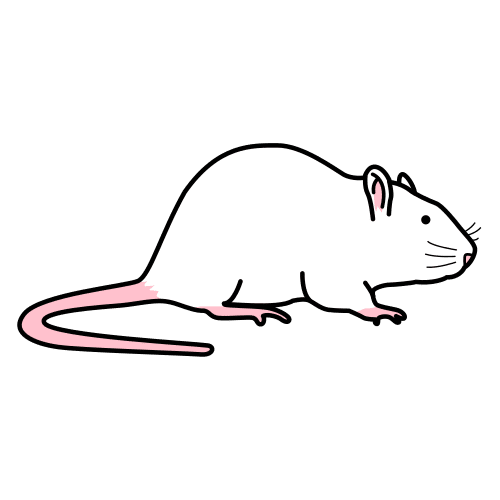 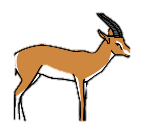 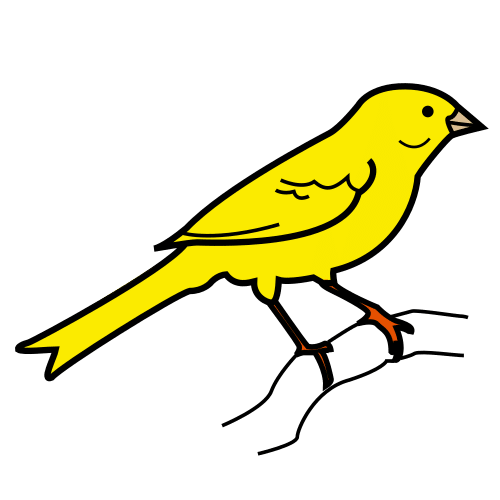 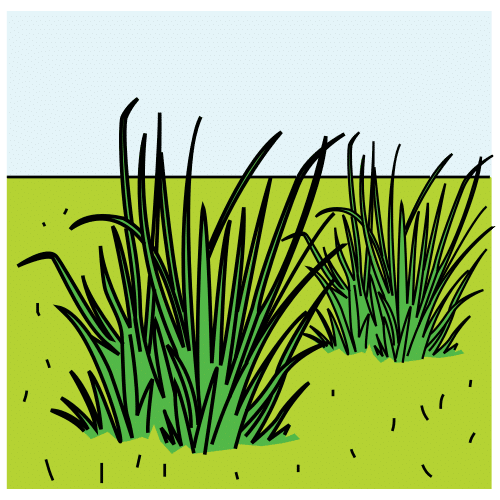 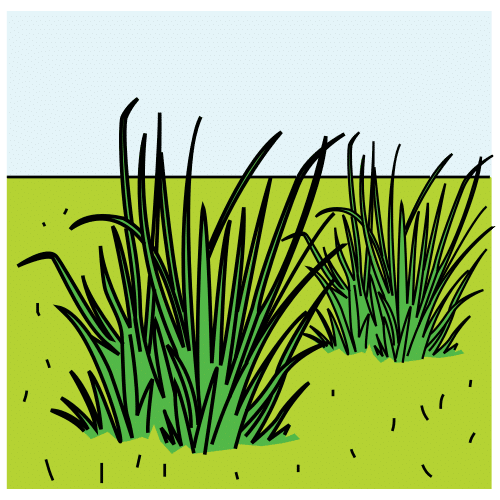 OMNÍVOROS
CARNÍVOROS
HERBÍVOROS
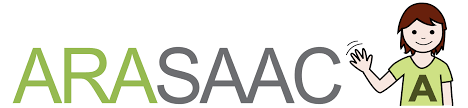 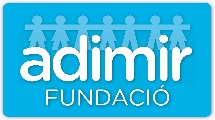 HERBÍVOROS
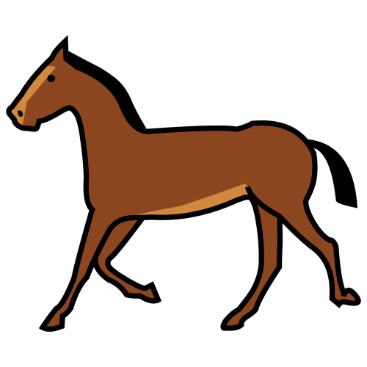 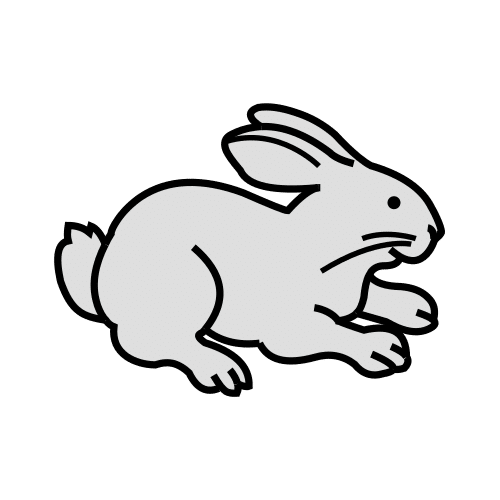 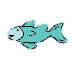 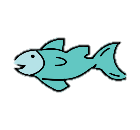 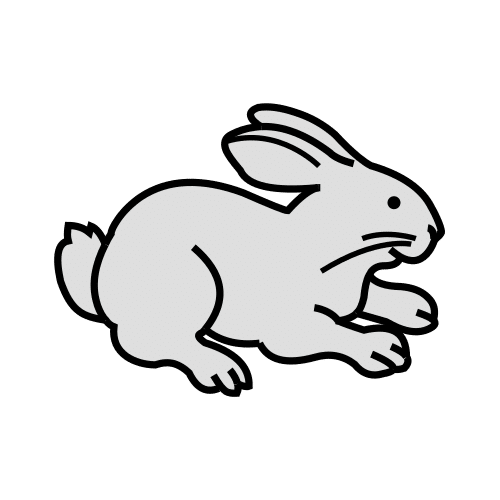 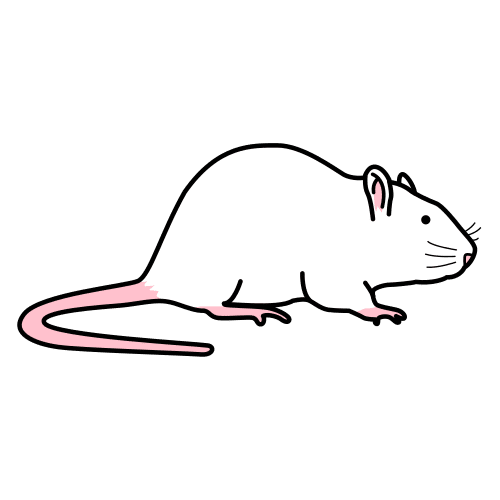 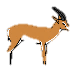 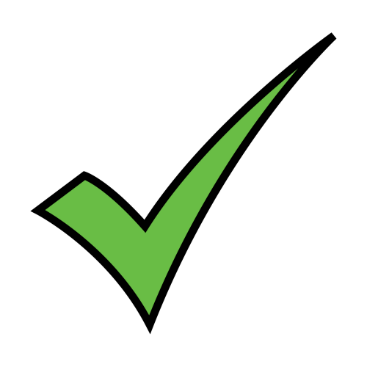 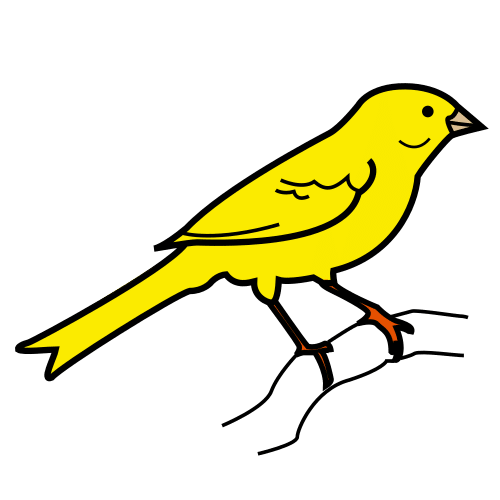 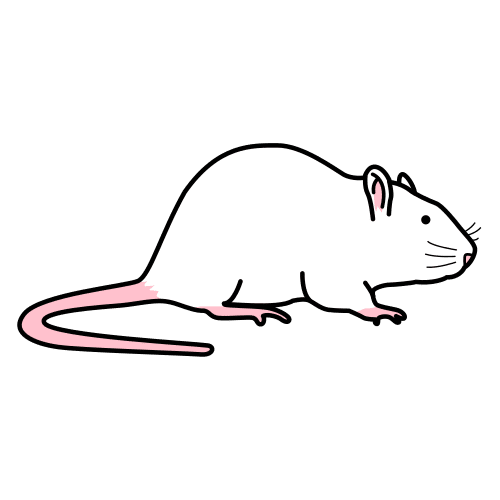 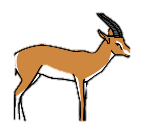 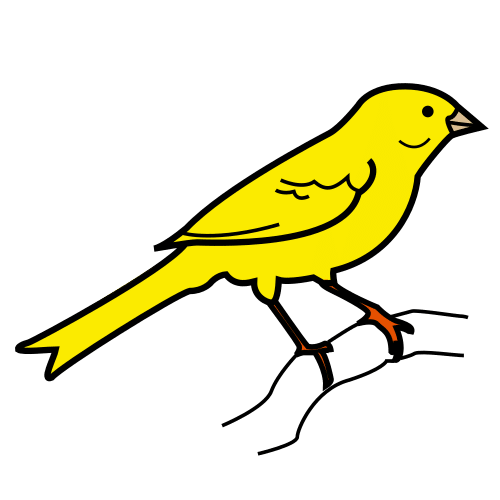 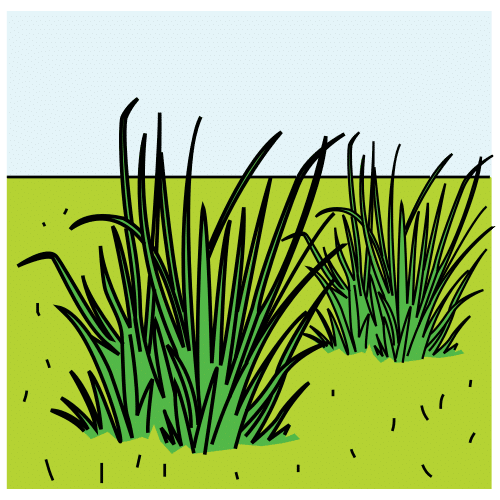 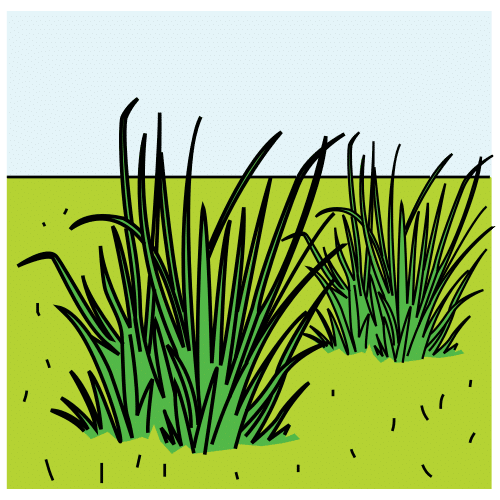 OMNÍVOROS
CARNÍVOROS
HERBÍVOROS
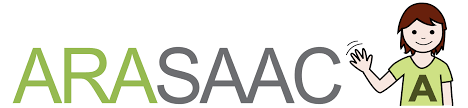 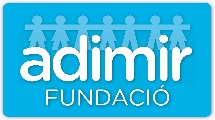 HERBÍVOROS
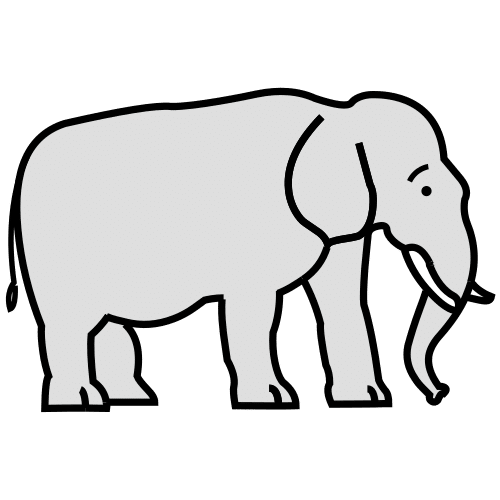 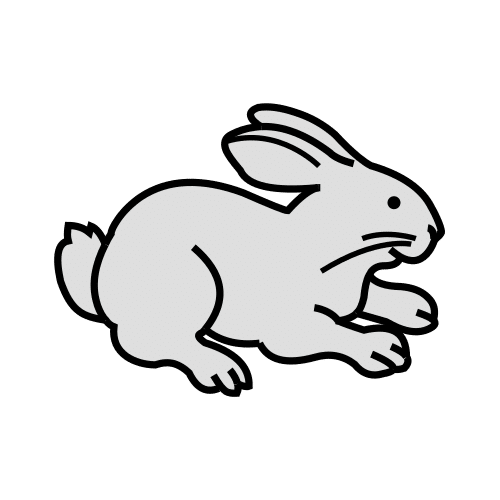 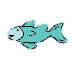 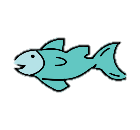 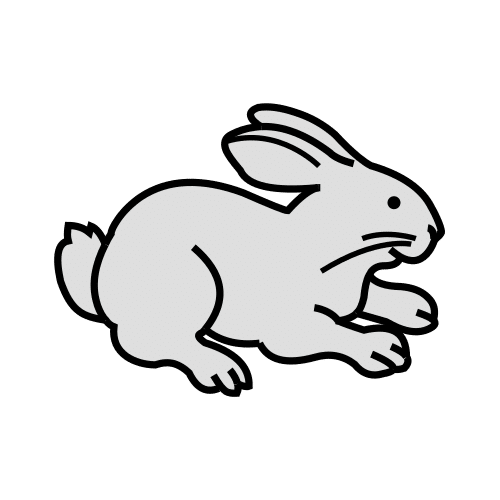 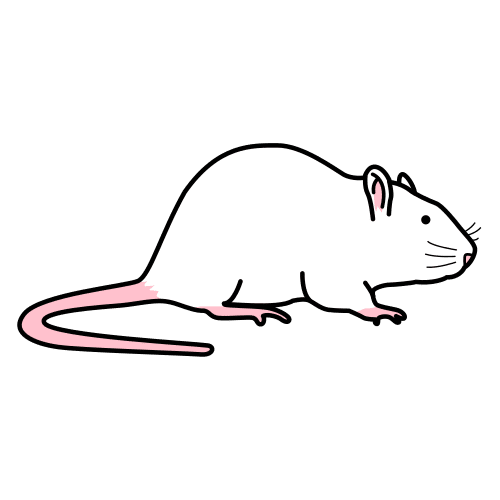 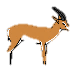 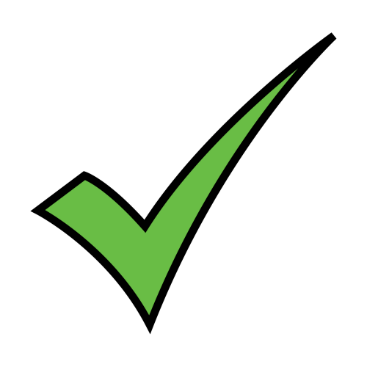 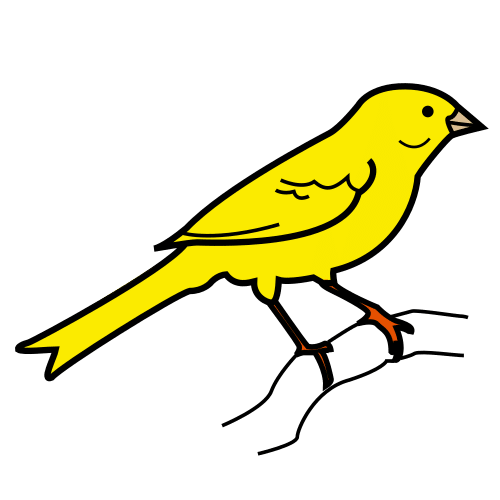 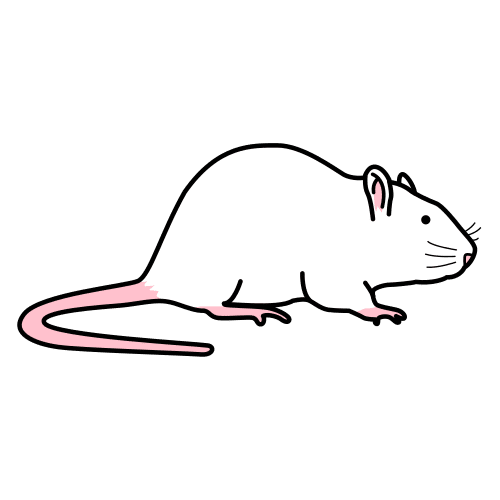 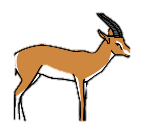 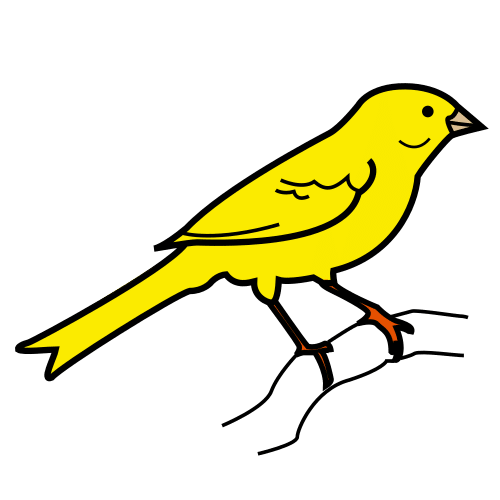 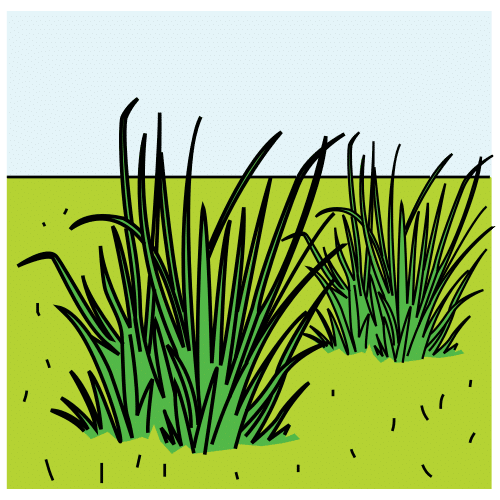 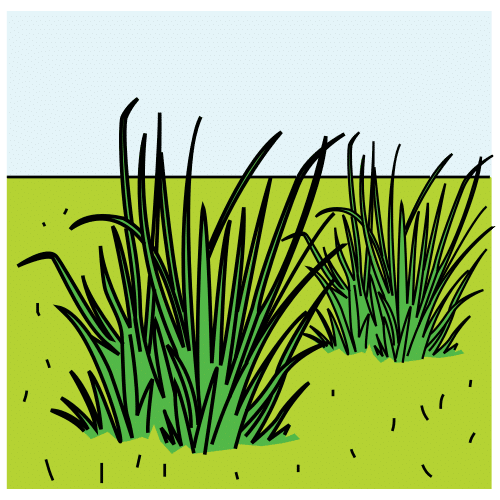 OMNÍVOROS
CARNÍVOROS
HERBÍVOROS
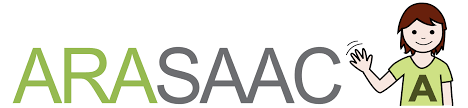 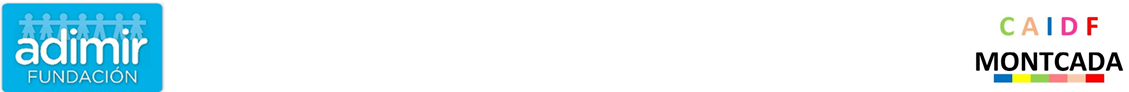 RELACIÓN
DONDE VIVEN ?
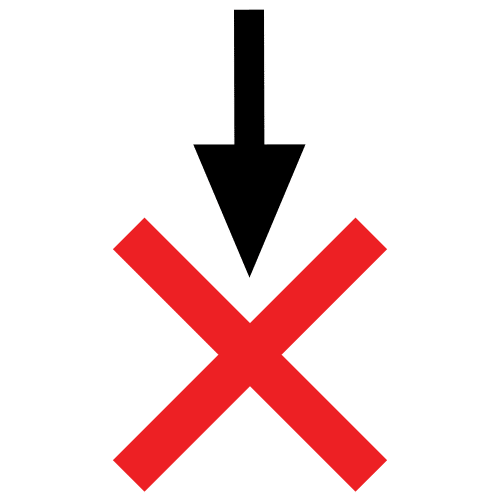 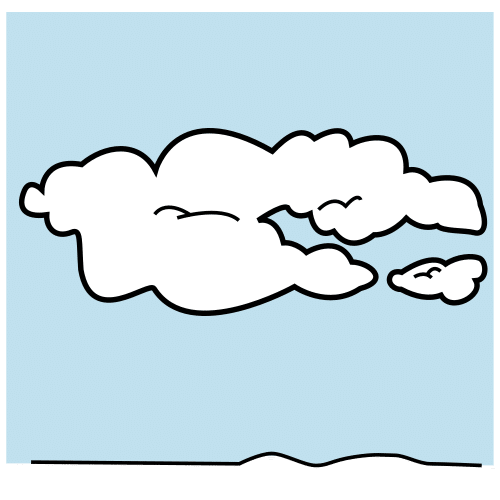 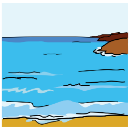 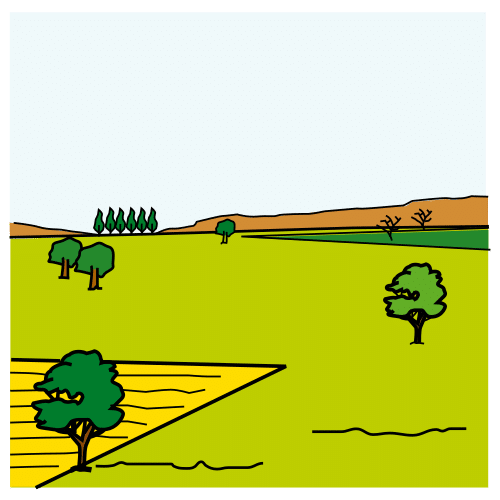 TERRESTRES
AÉREOS
ACUÁTICOS
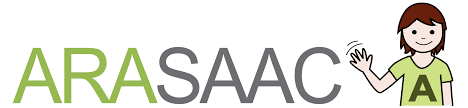 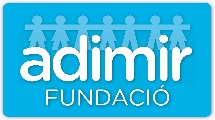 AÉREOS
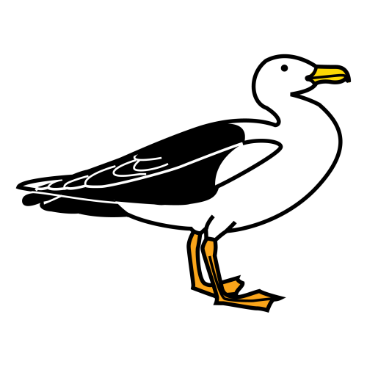 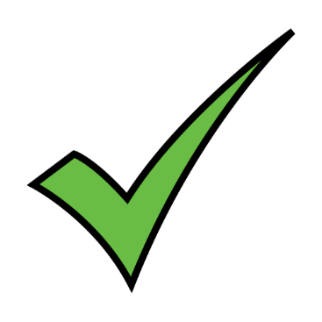 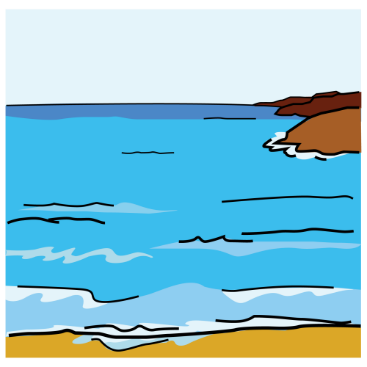 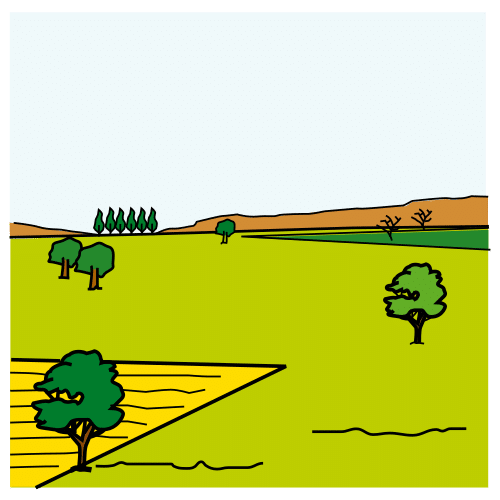 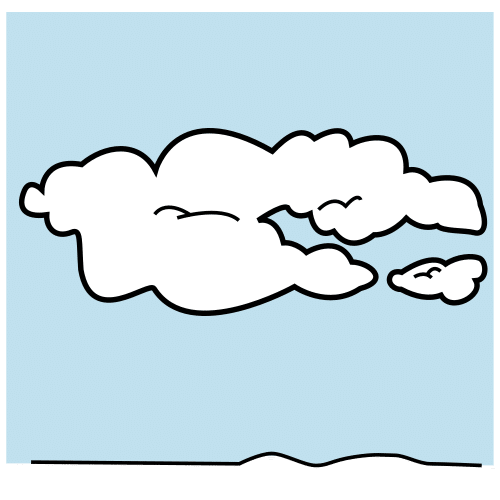 TERRESTRES
ACUÁTICOS
AÉREOS
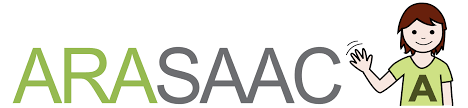 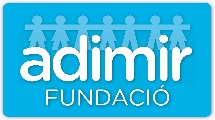 TERRESTRES
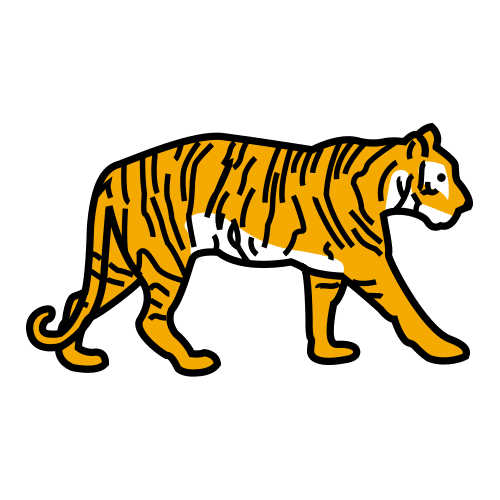 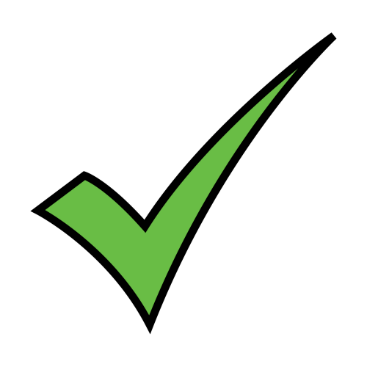 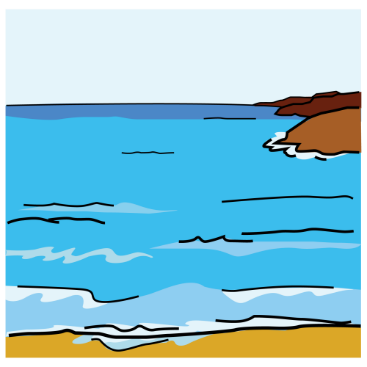 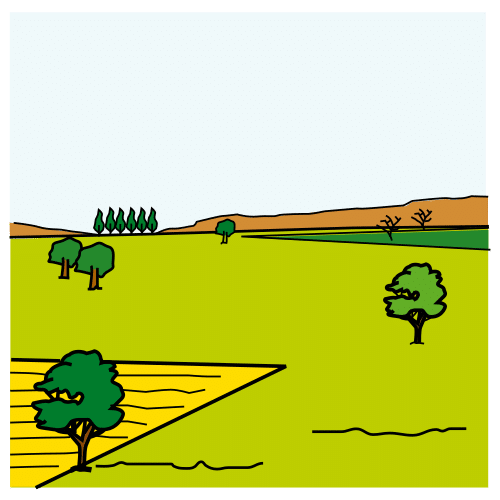 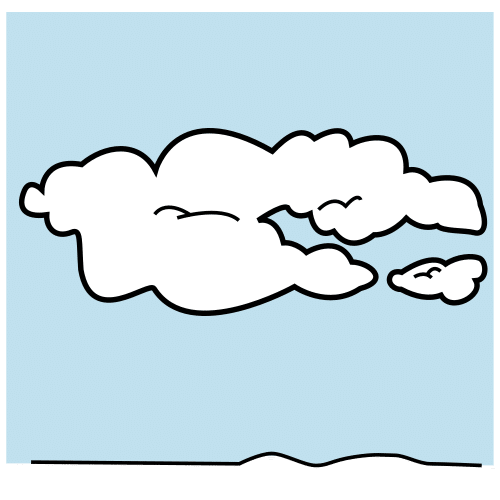 TERRESTRES
ACUÁTICOS
AÉREOS
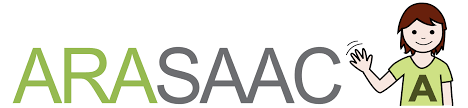 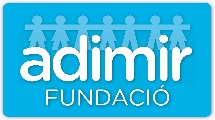 ACUÁTICOS
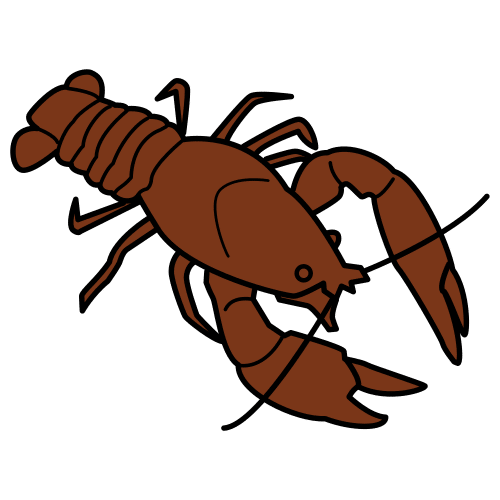 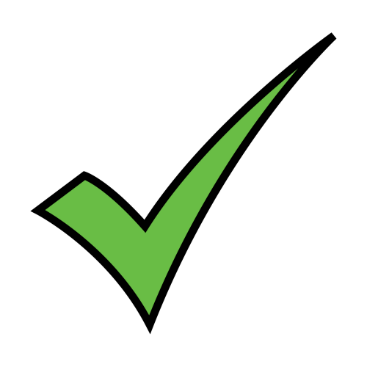 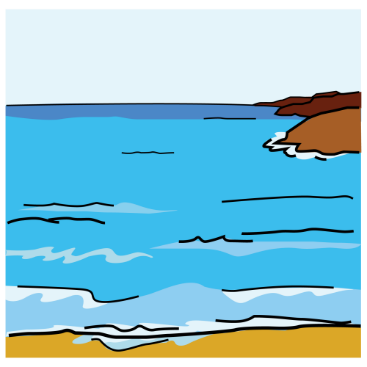 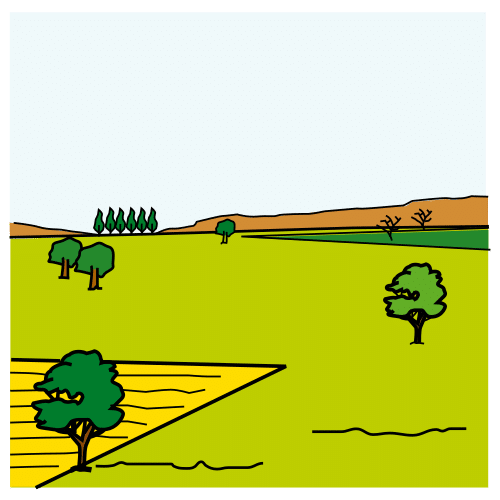 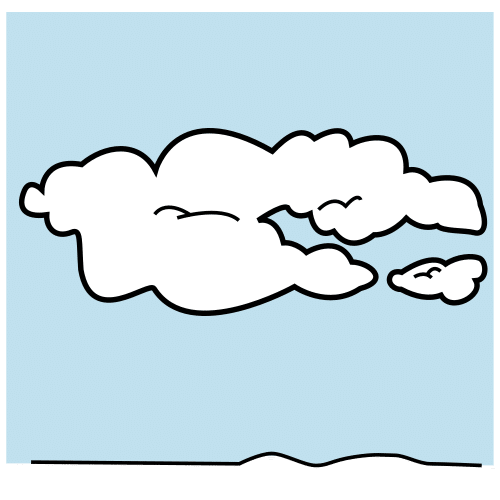 TERRESTRES
ACUÁTICOS
AÉREOS
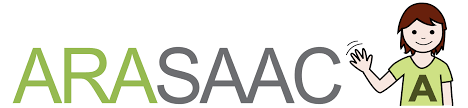 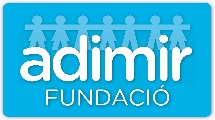 AÉREOS
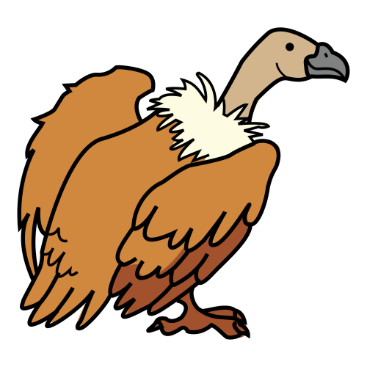 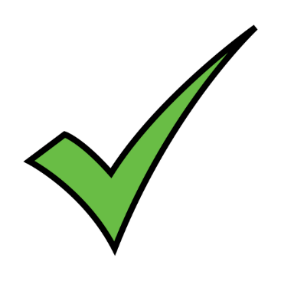 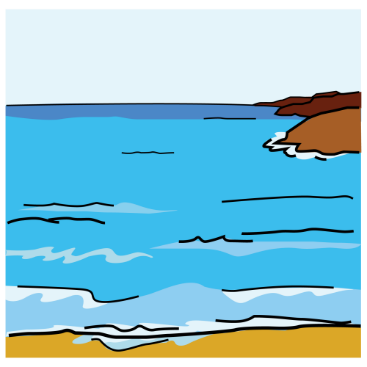 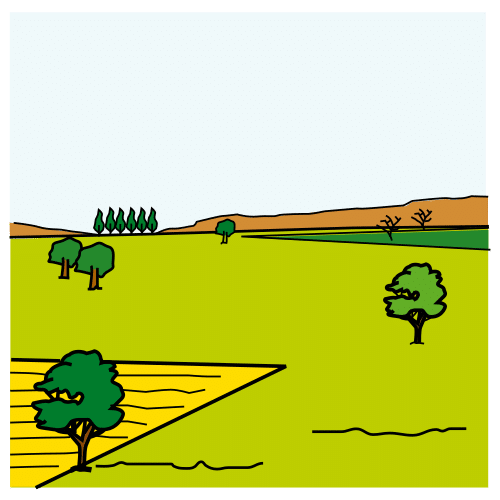 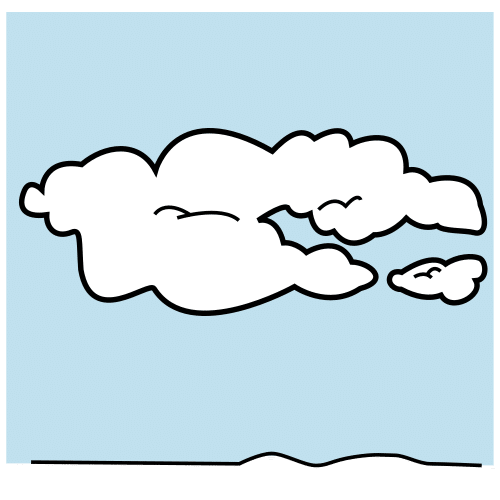 TERRESTRES
ACUÁTICOS
AÉREOS
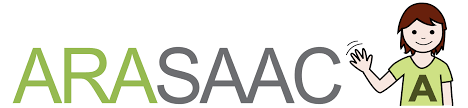 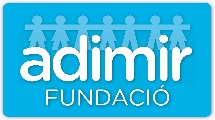 TERRESTRES
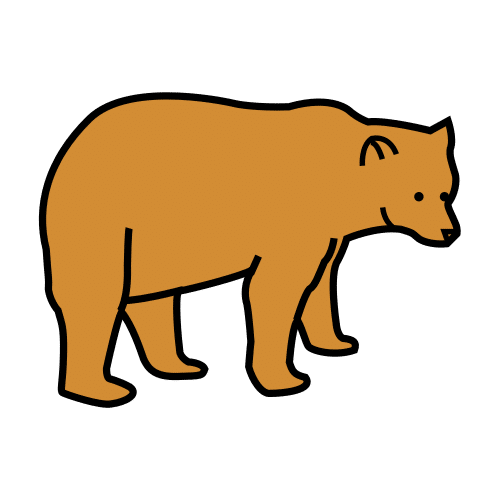 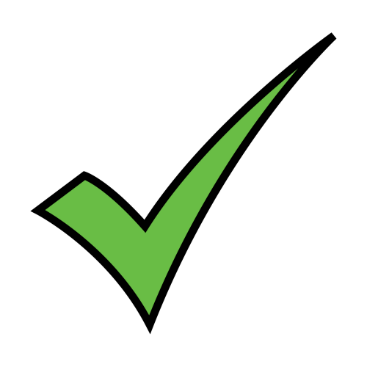 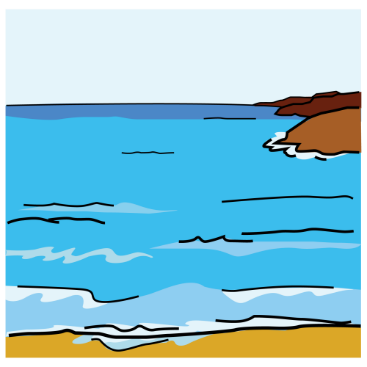 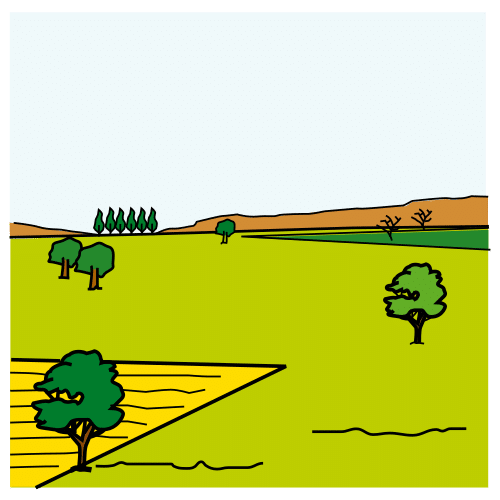 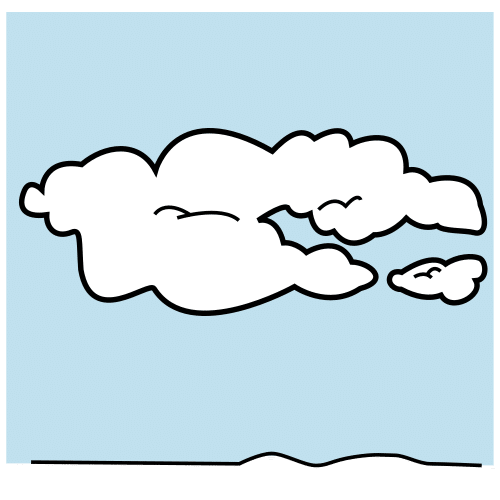 TERRESTRES
ACUÁTICOS
AÉREOS
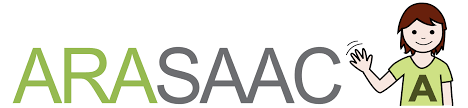 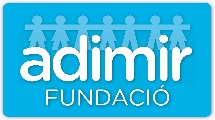 ACUÁTICOS
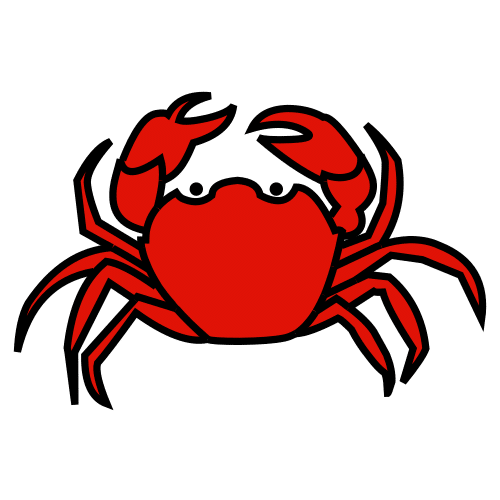 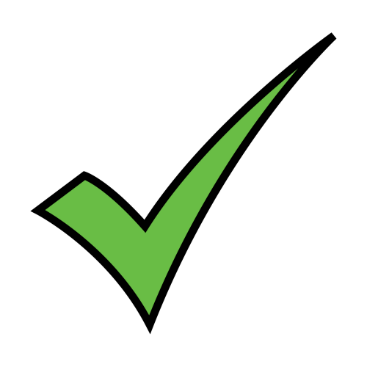 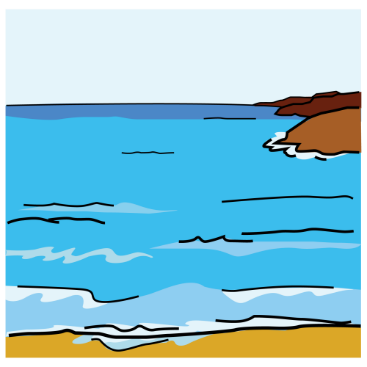 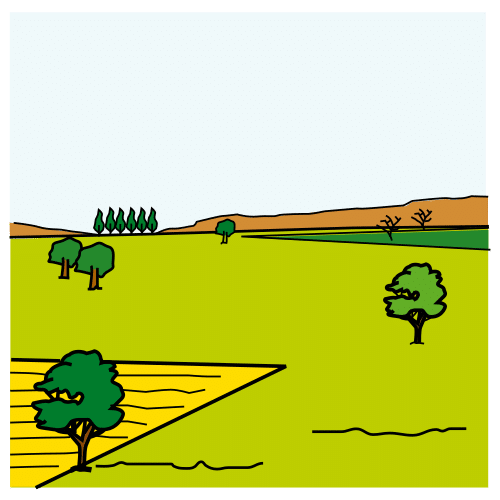 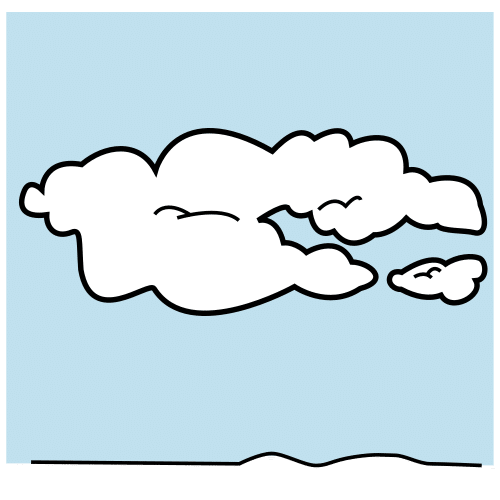 TERRESTRES
AQUÀTICS
AERIS
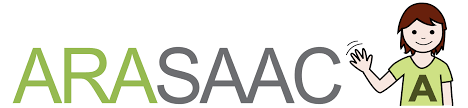 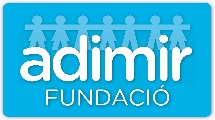 AERIS
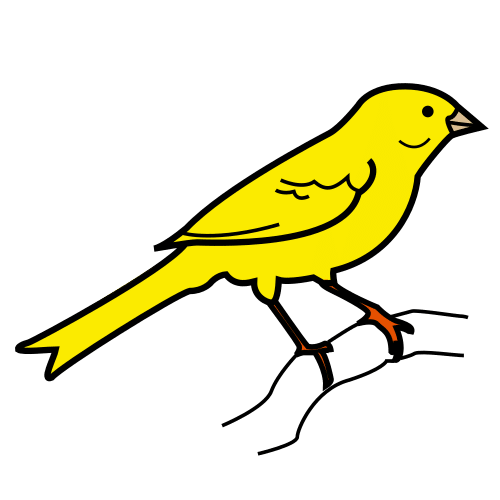 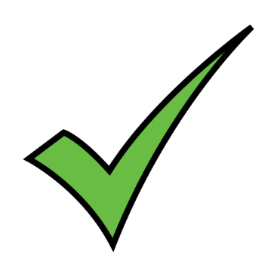 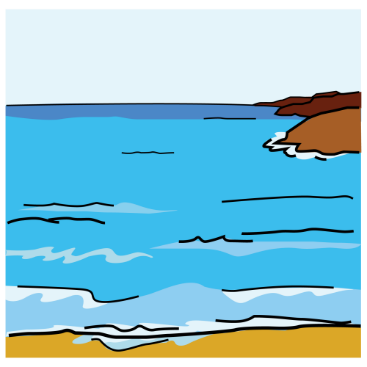 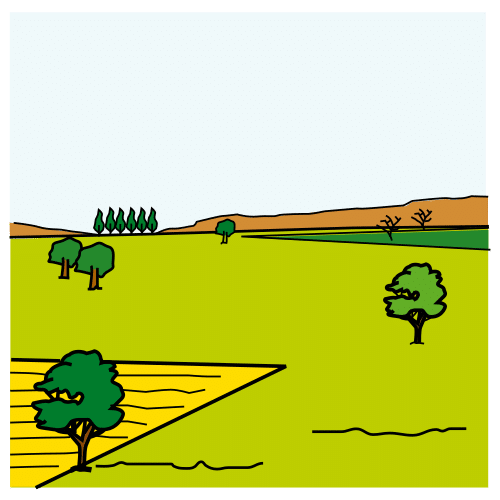 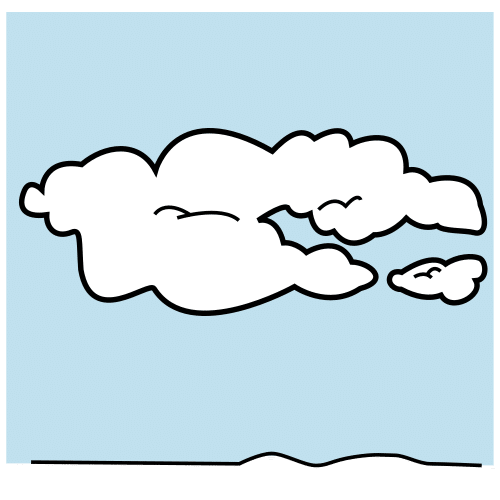 TERRESTRES
ACUÁTICOS
AÉREOS
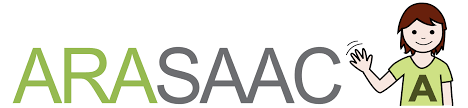 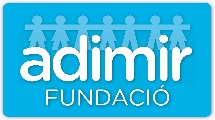 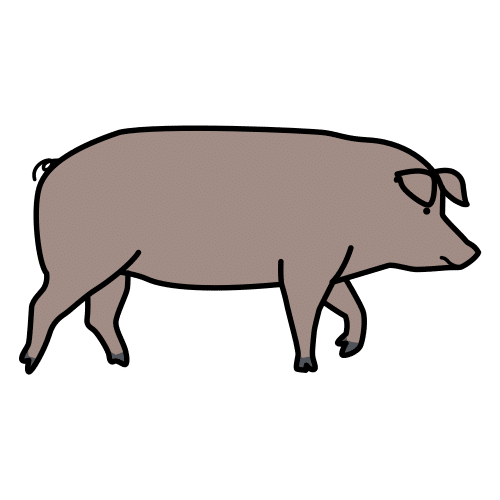 TERRESTRES
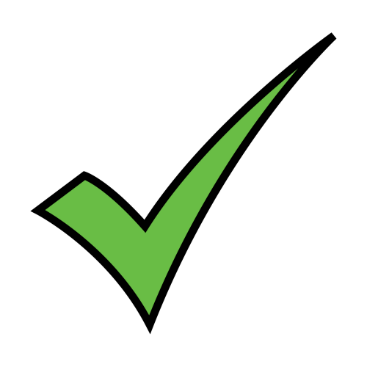 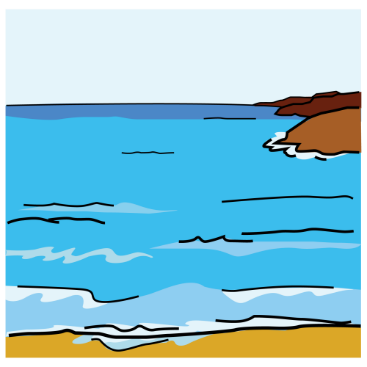 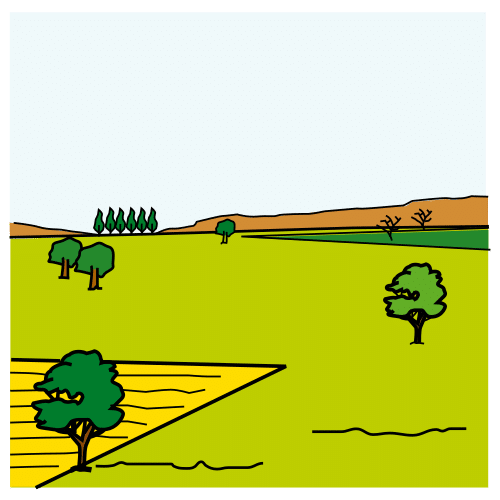 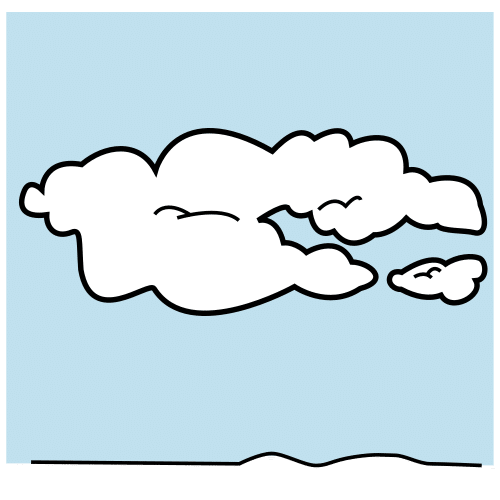 TERRESTRES
ACUÁTICOS
AÉREOS
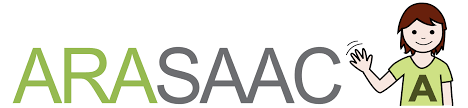 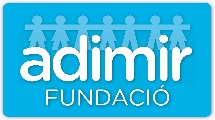 ACUÁTICOS
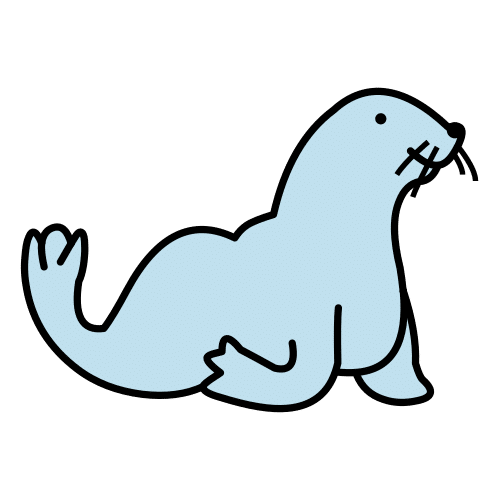 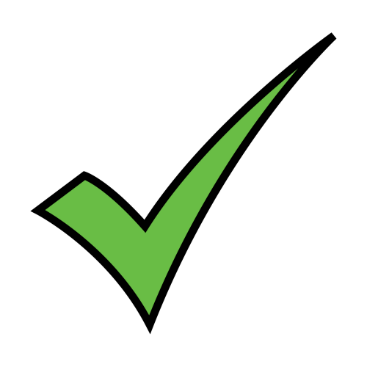 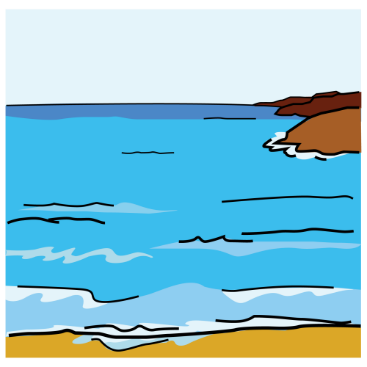 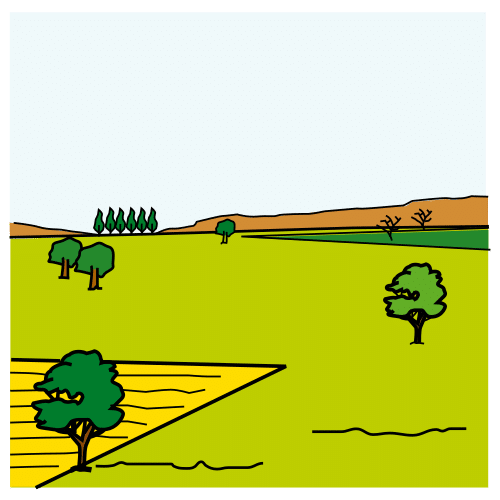 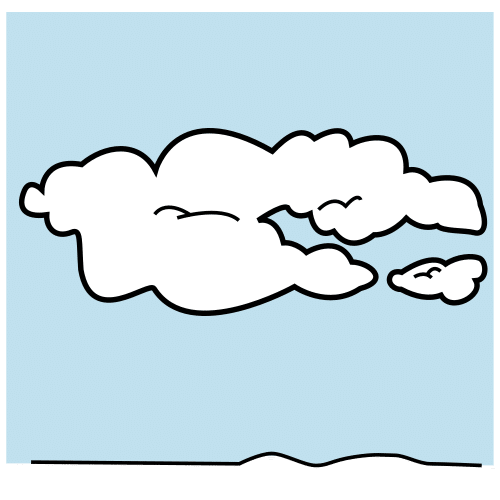 TERRESTRES
ACUÁTICOS
AÉREOS
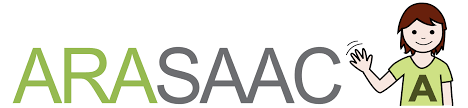 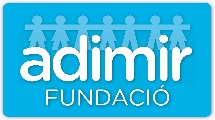 AÉREOS
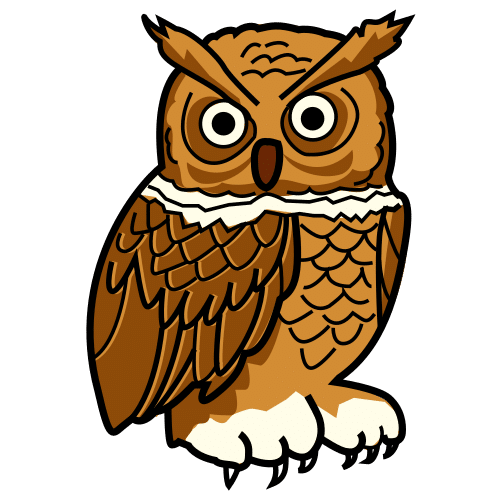 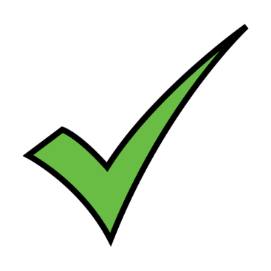 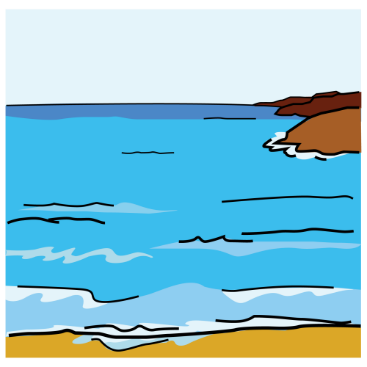 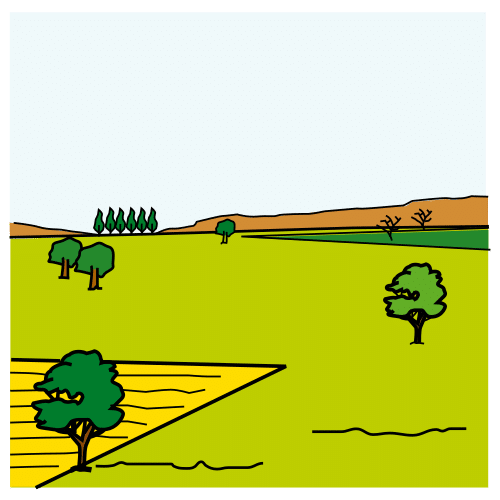 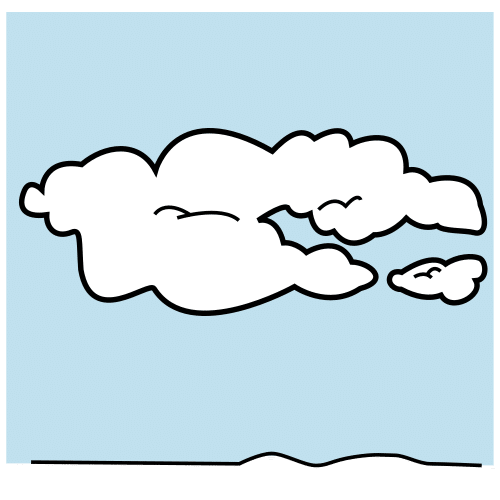 TERRESTRES
ACUÁTICOS
AÉRIOS
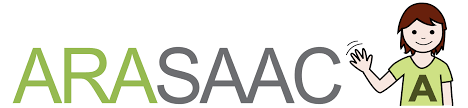 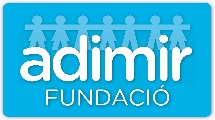 TERRESTRES
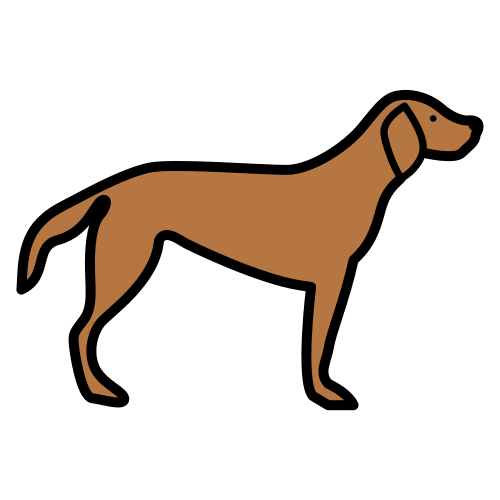 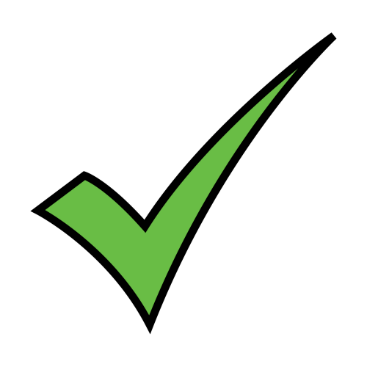 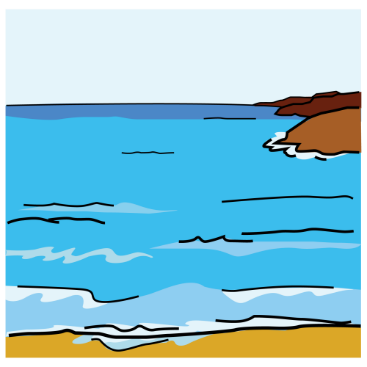 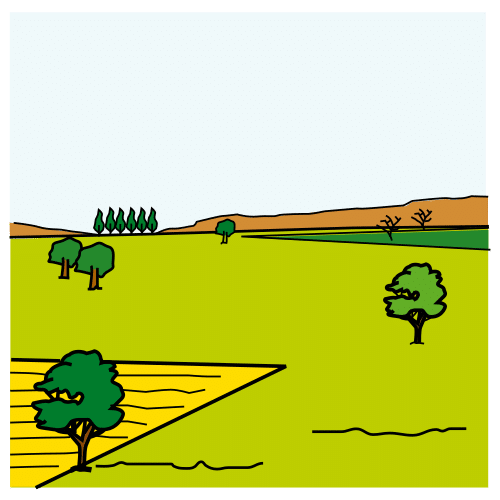 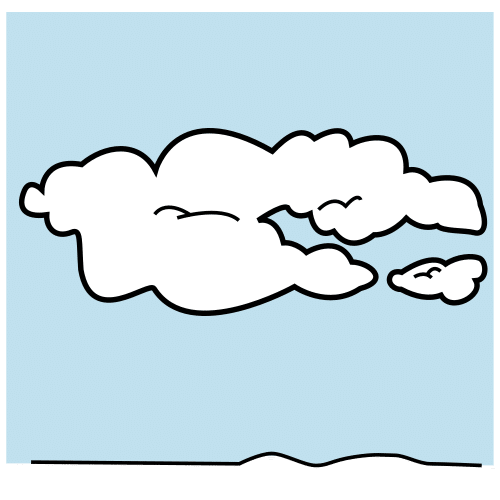 TERRESTRES
ACUÁTICOS
AÉREOS
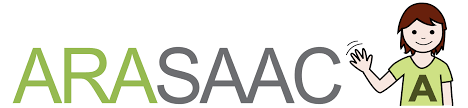 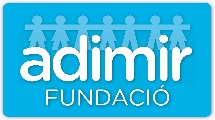 ACUÁTICOS
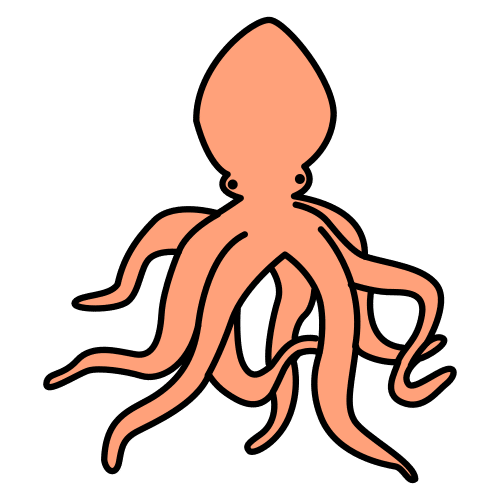 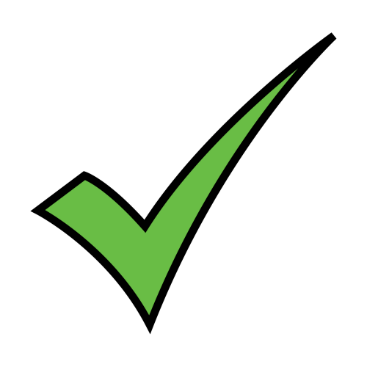 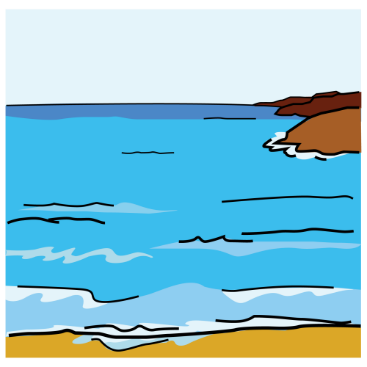 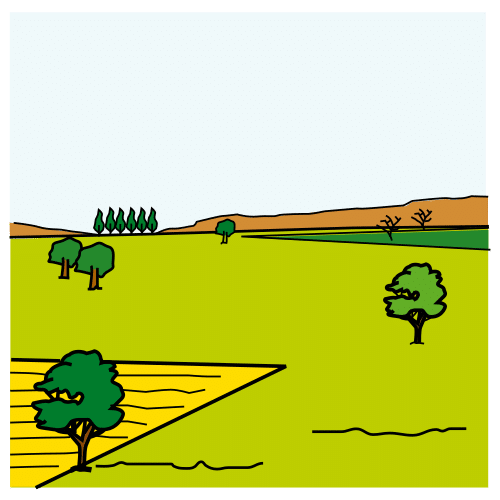 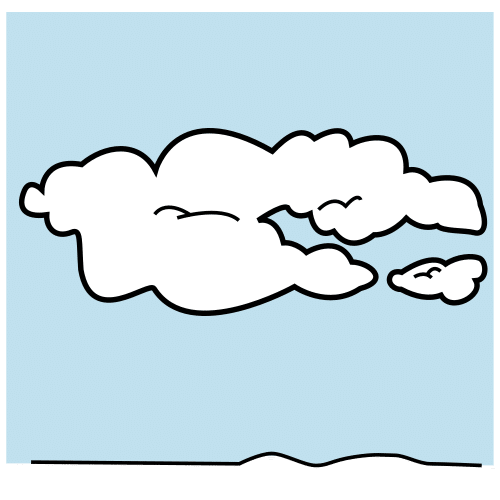 TERRESTRES
ACUÁTICOS
AÉREOS
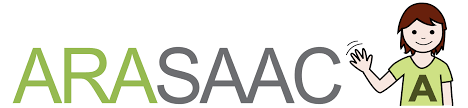 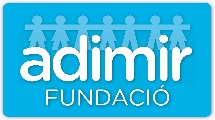 ACUÁTICOS
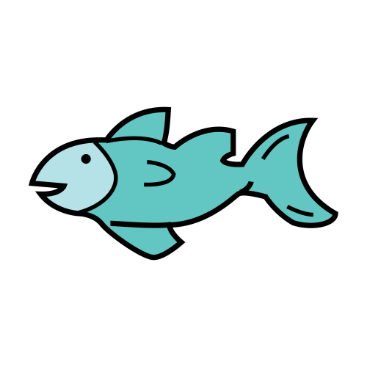 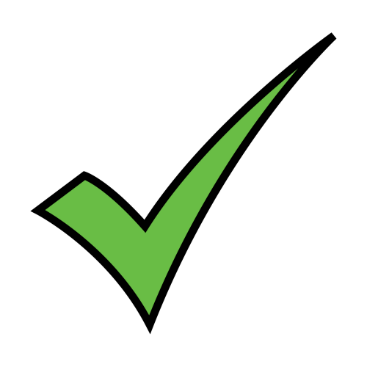 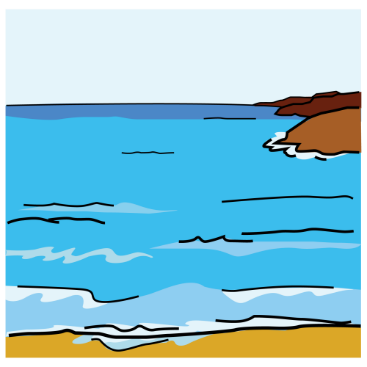 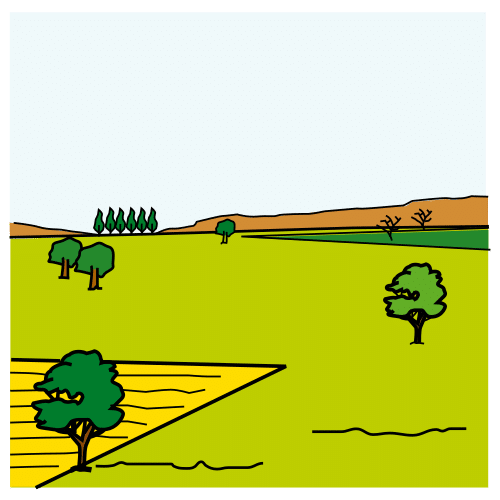 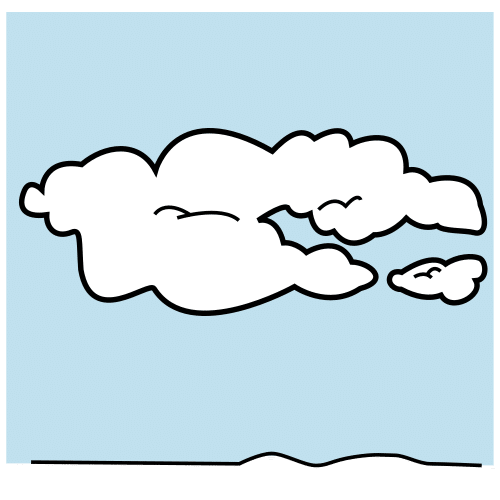 TERRESTRES
ACUÁTICOS
AÉREOS
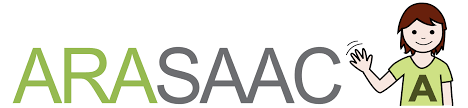 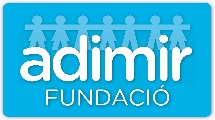 ACUÁTICOS
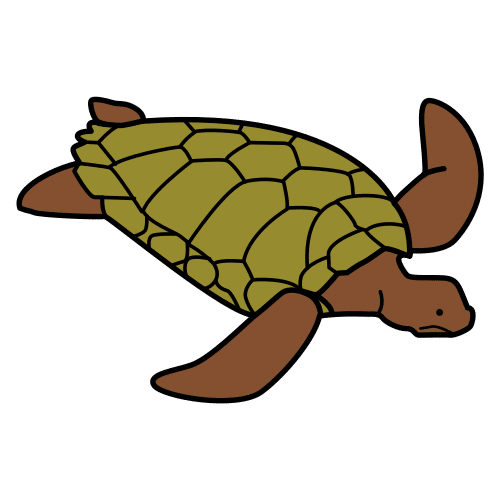 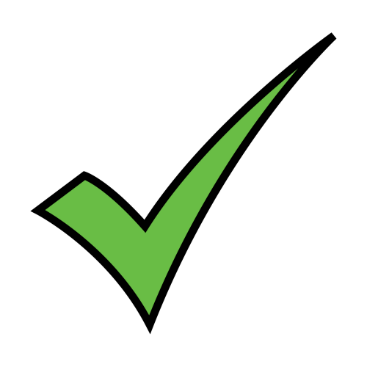 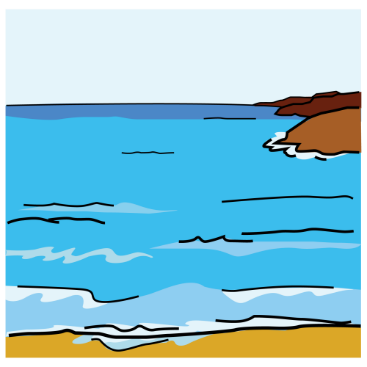 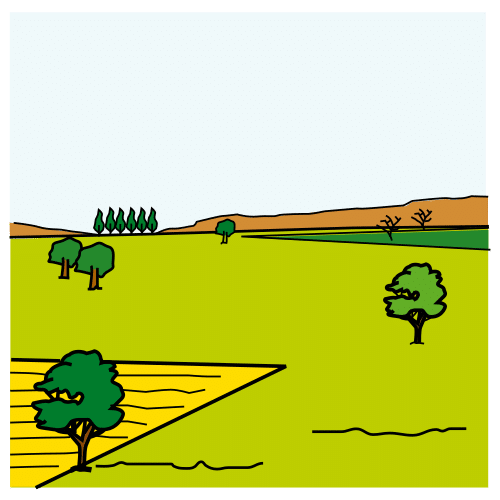 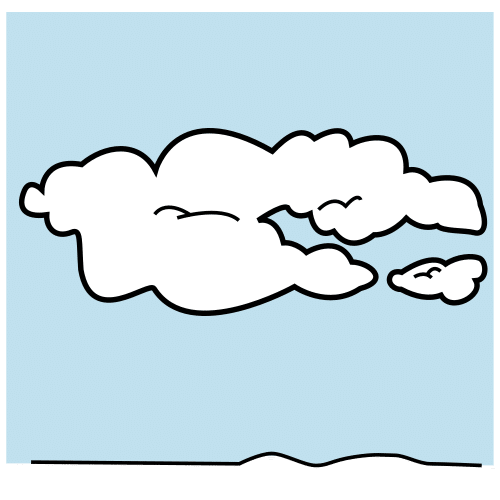 TERRESTRES
ACUÁTICOS
AÉREOS
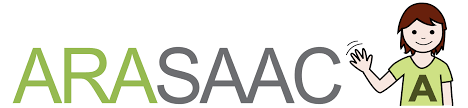 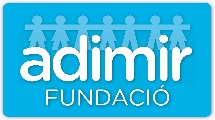 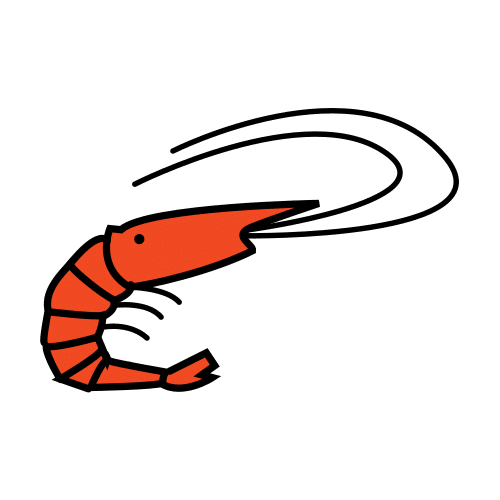 ACUÁTICOS
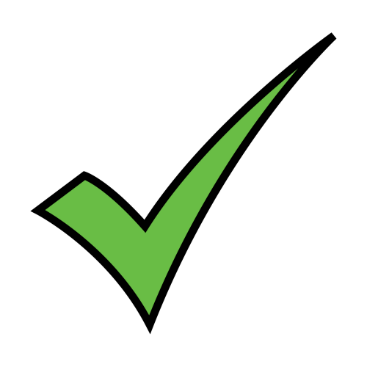 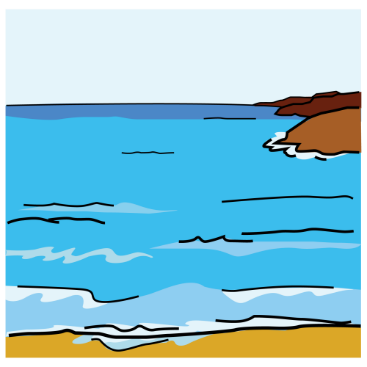 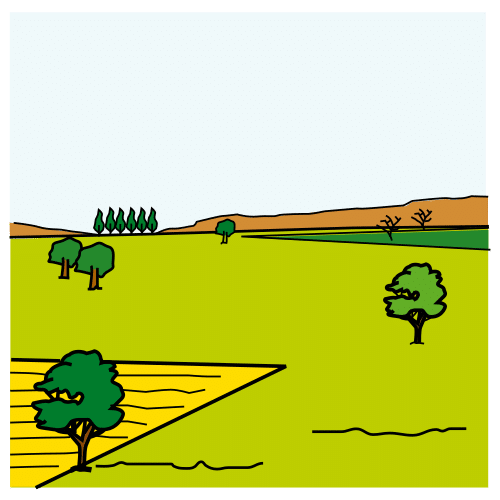 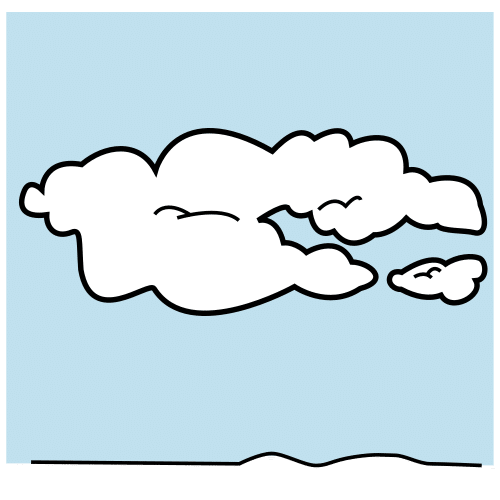 TERRESTRES
ACUÁTICOS
AÉREOS
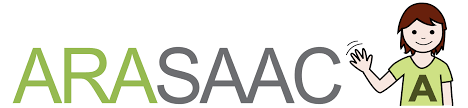 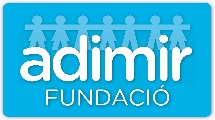 ACUÁTICOS
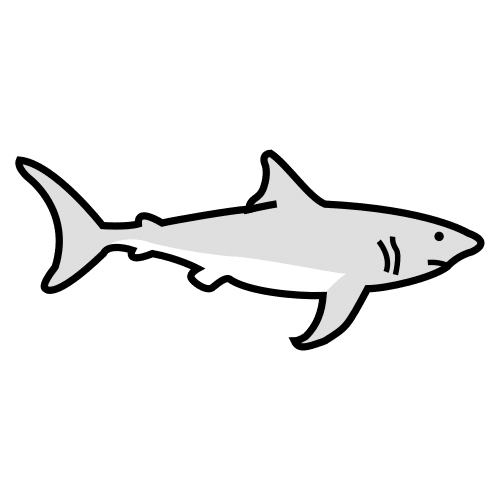 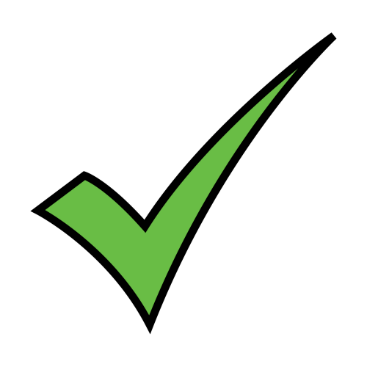 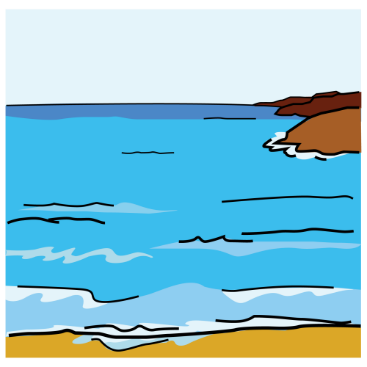 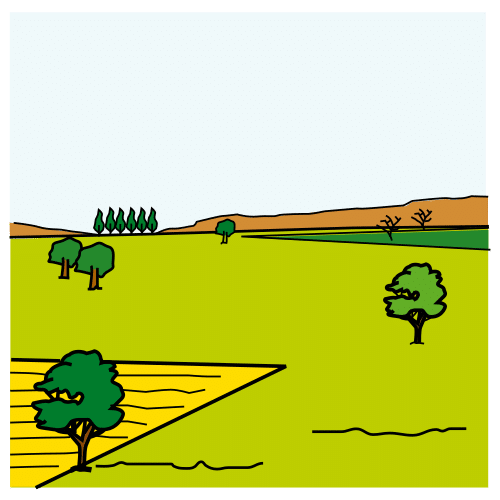 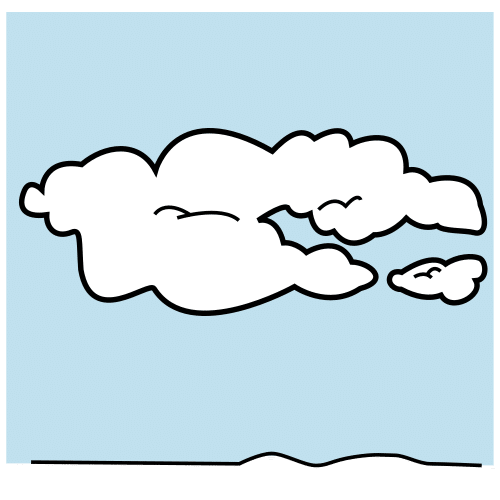 TERRESTRES
ACUÁTICOS
AÉREOS
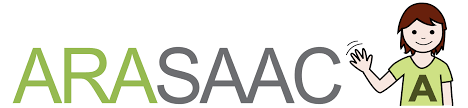 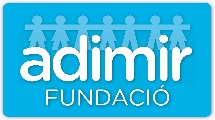 AÉREOS
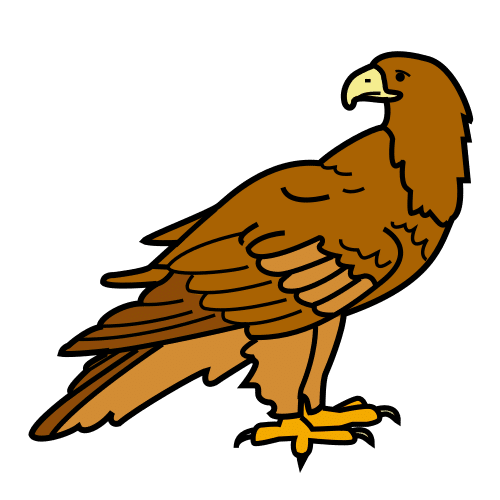 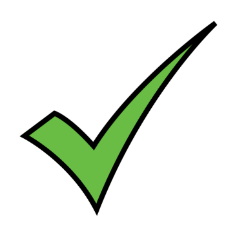 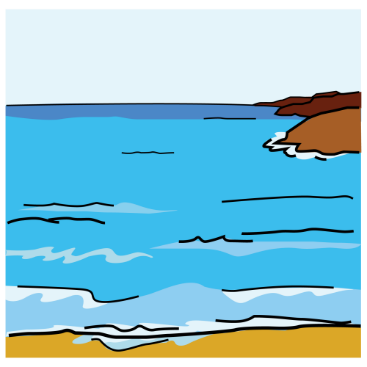 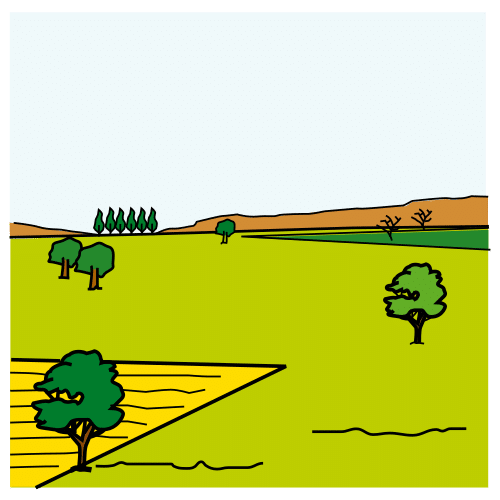 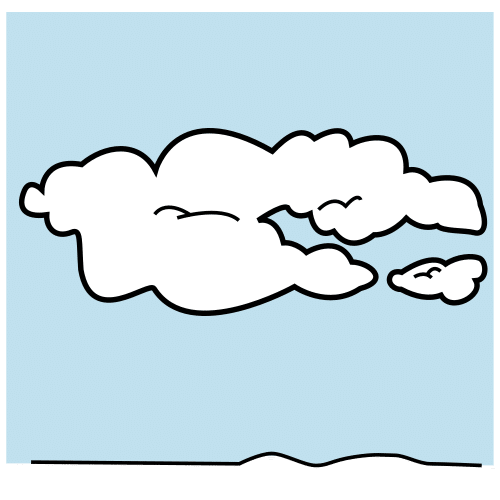 TERRESTRES
ACUÁTICOS
AÉREOS
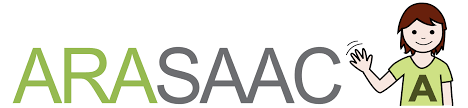 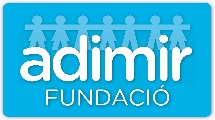 AÉREOS
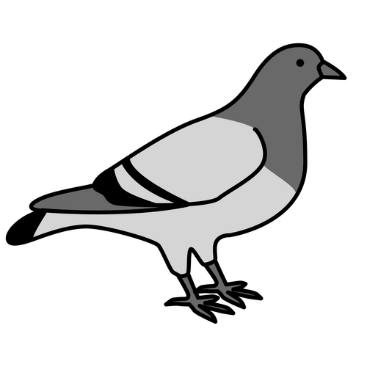 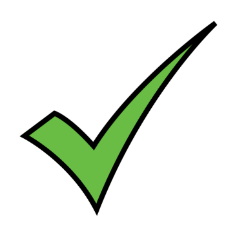 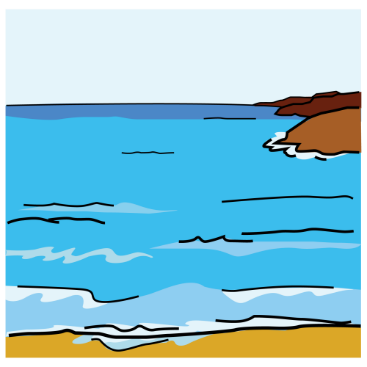 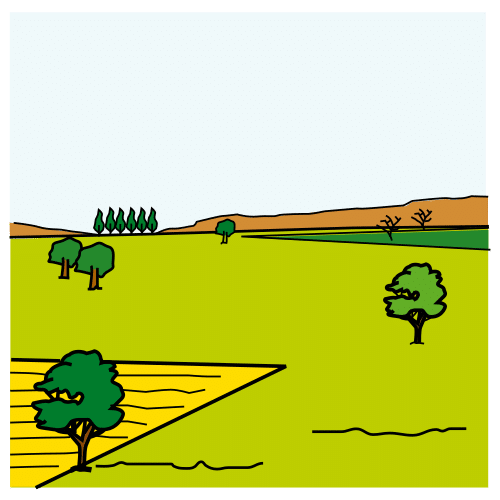 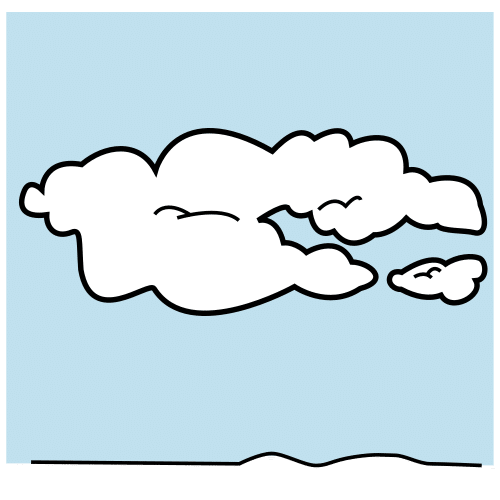 TERRESTRES
ACUÁTICOS
AÉREOS
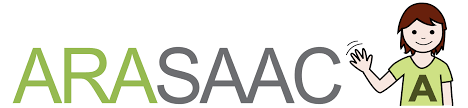 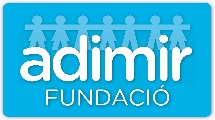 AÉREOS
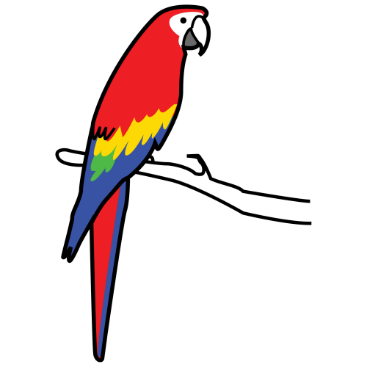 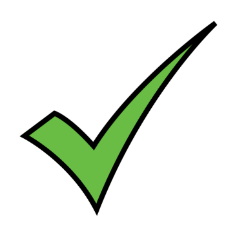 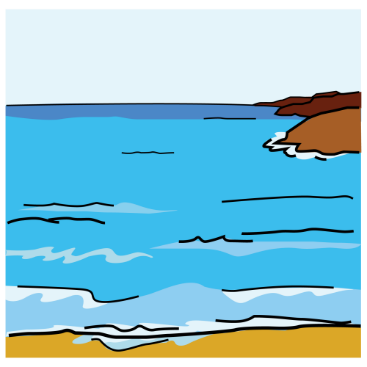 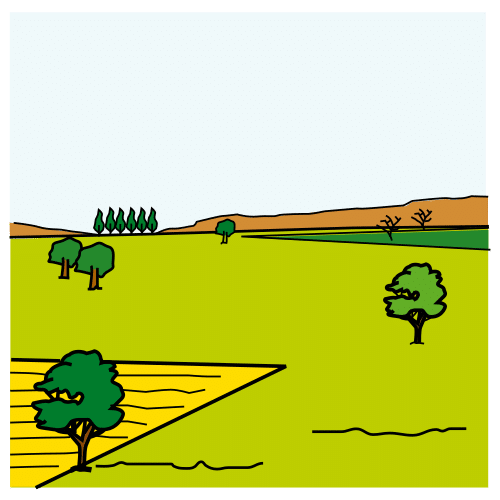 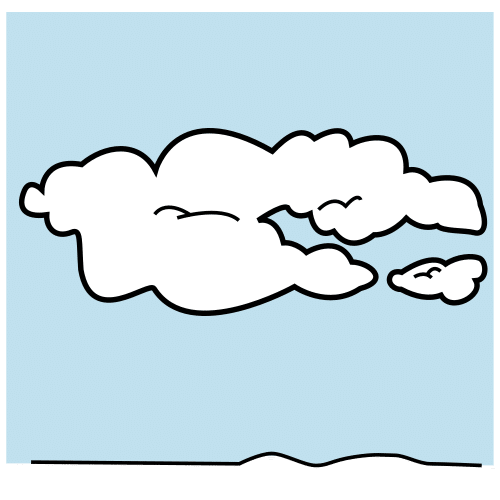 TERRESTRES
ACUÁTICOS
AÉREOS
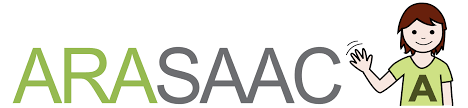 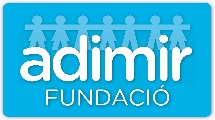 AÉREOS
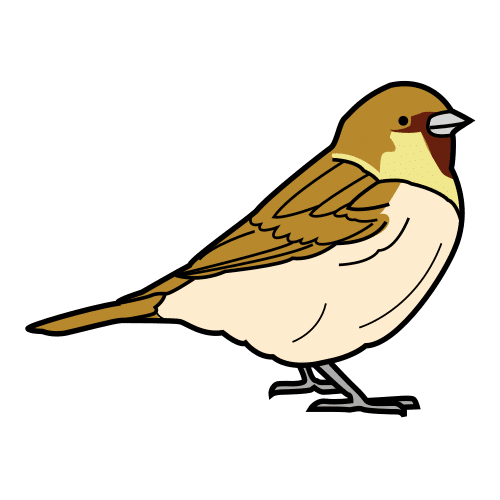 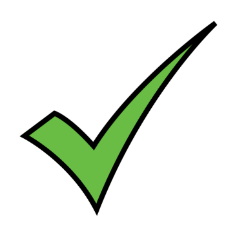 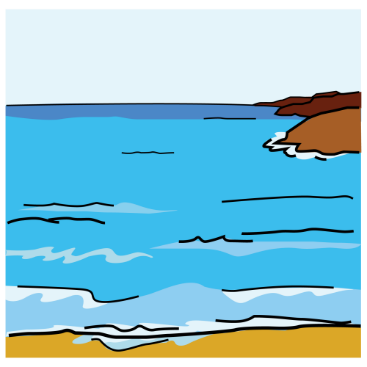 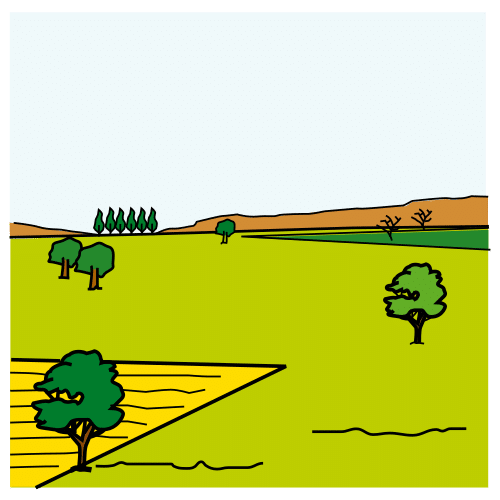 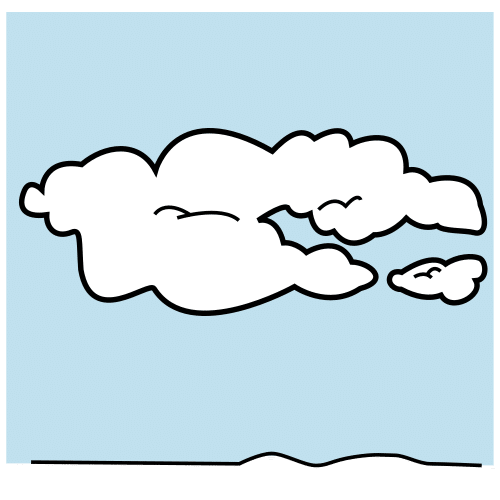 TERRESTRES
ACUÁTICOS
AÉREOS
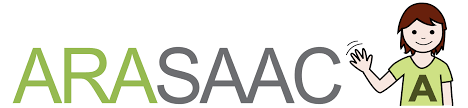 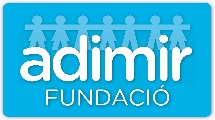 TERRESTRES
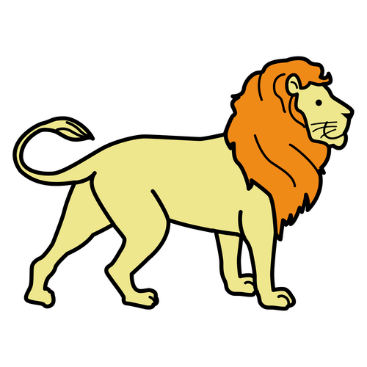 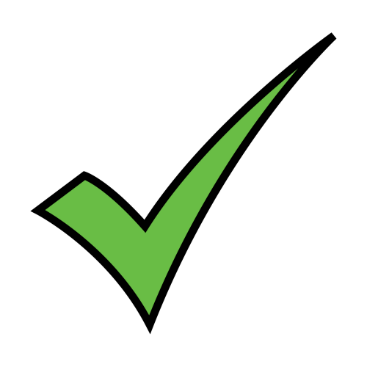 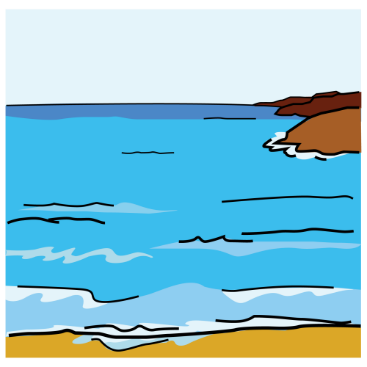 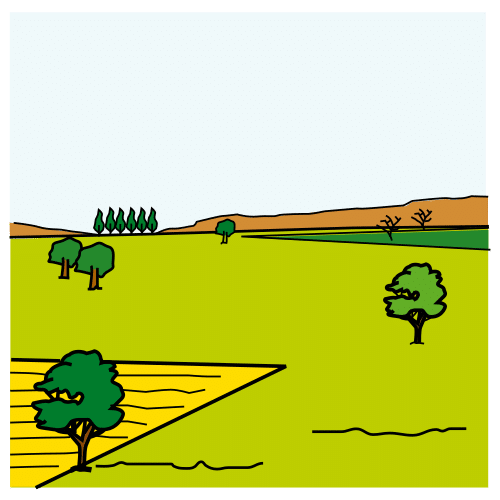 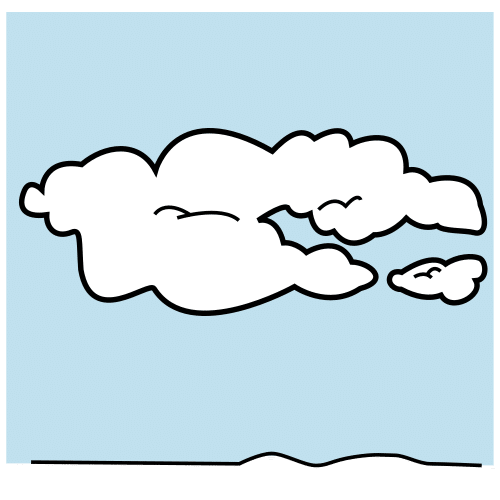 TERRESTRES
ACUÁTICOS
AÉREOS
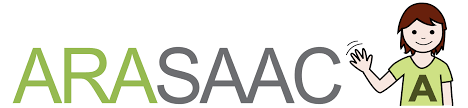 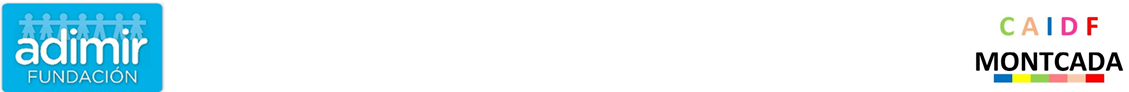 REPRODUCCIÓN
CÓMO NACEN ?
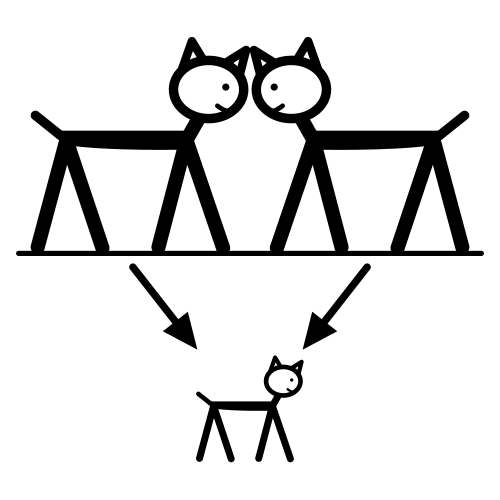 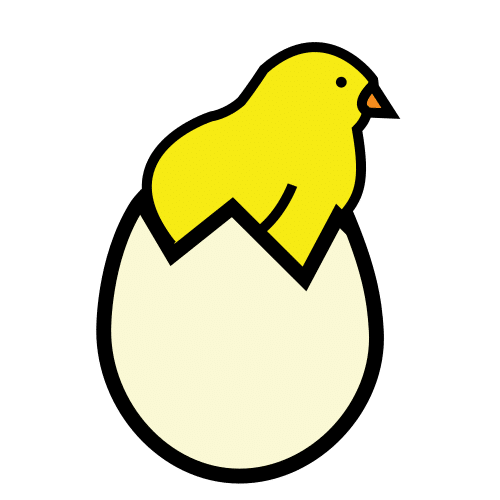 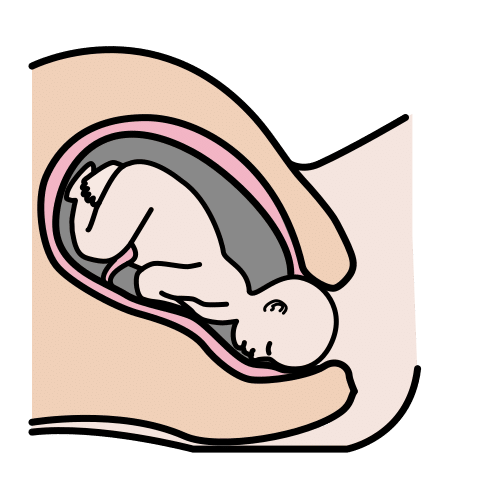 OVÍPAROS
VIVÍPAROS
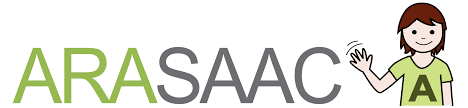 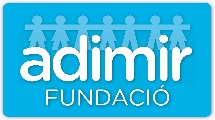 OVÍPAROS
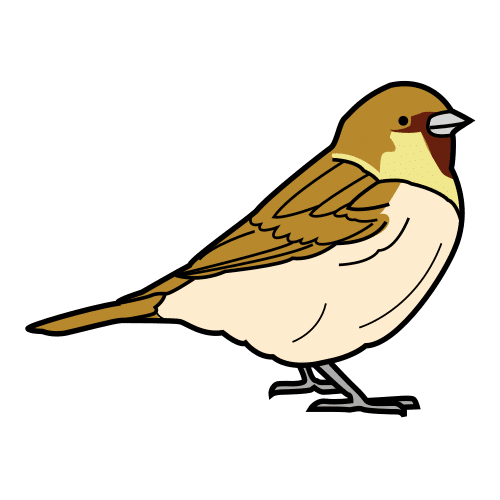 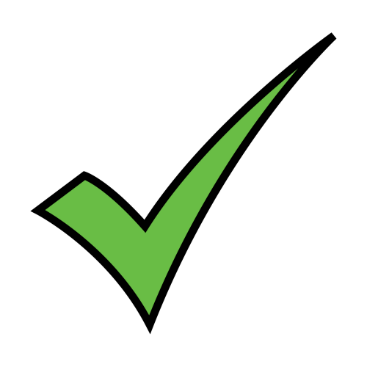 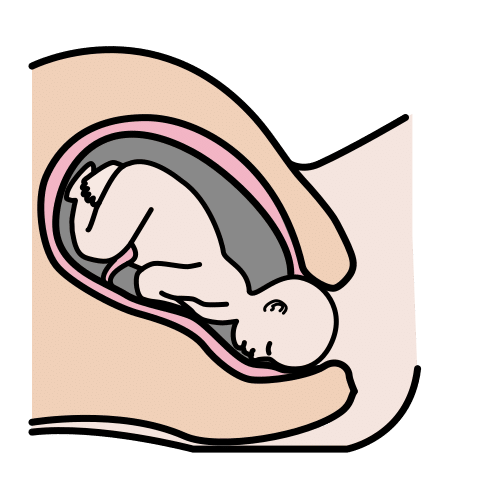 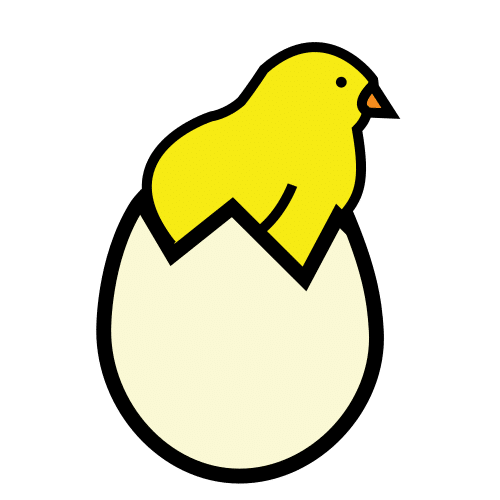 VIVÍPAROS
OVÍPAROS
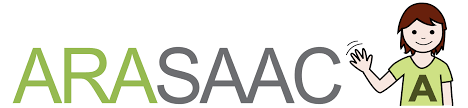 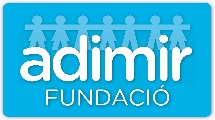 VIVÍPAROS
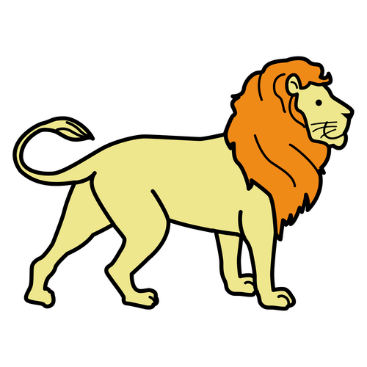 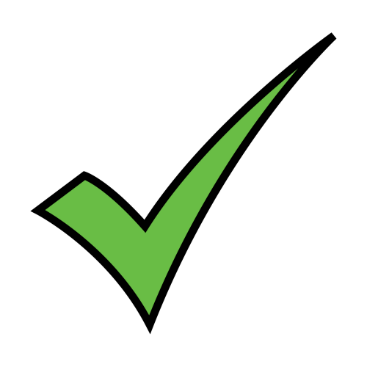 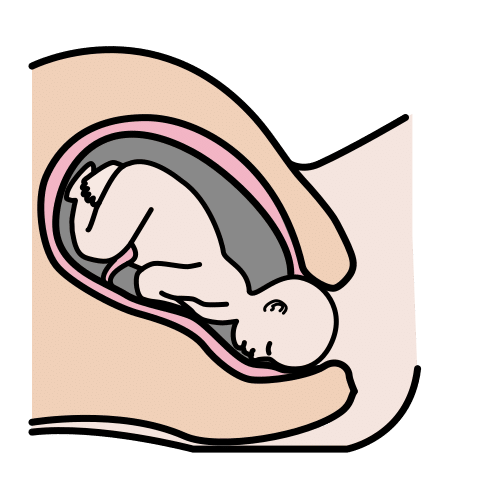 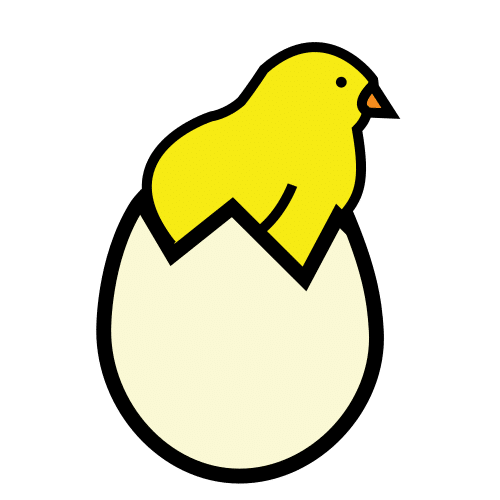 VIVÍPAROS
OVÍPAROS
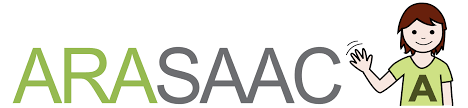 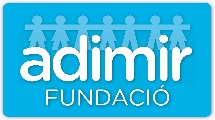 OVÍPAROS
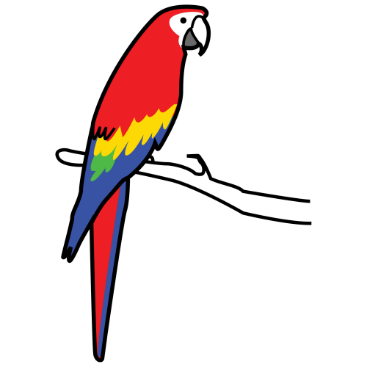 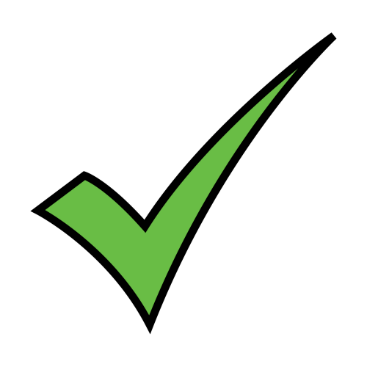 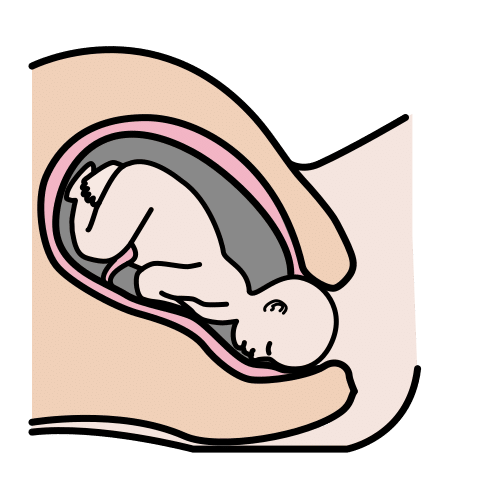 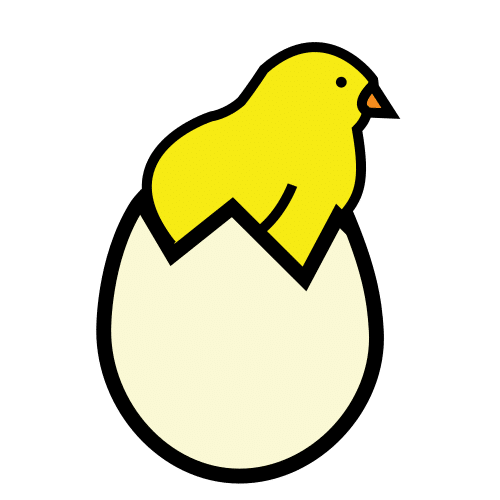 VIVÍPAROS
OVÍPAROS
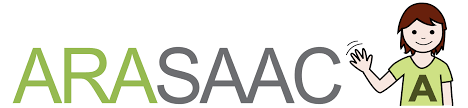 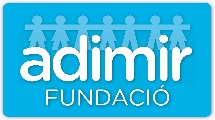 VIVÍPAROS
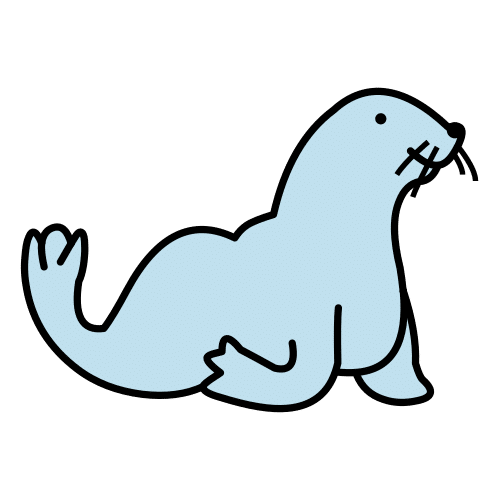 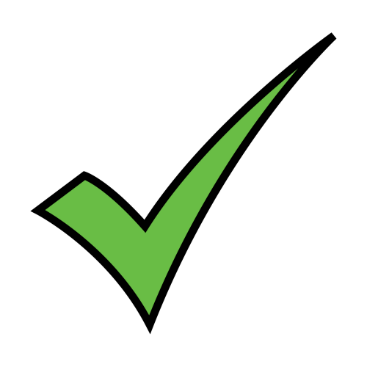 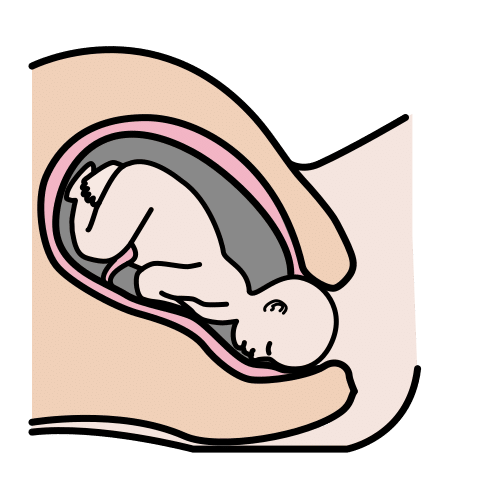 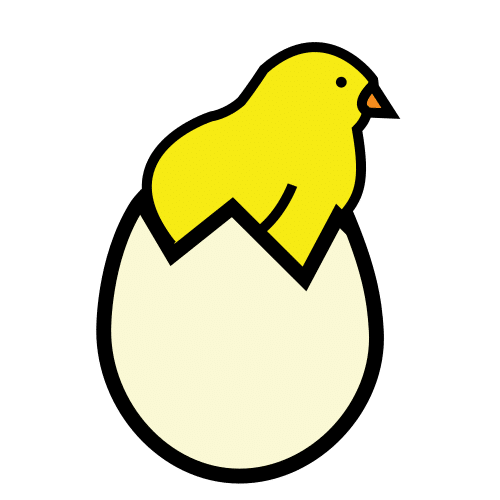 VIVÍPAROS
OVÍPAROS
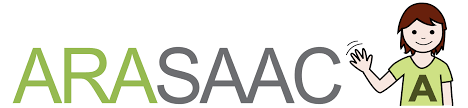 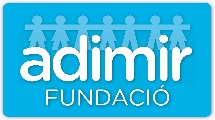 OVÍPAROS
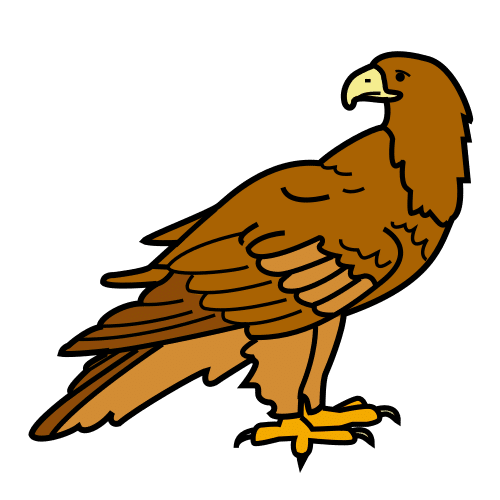 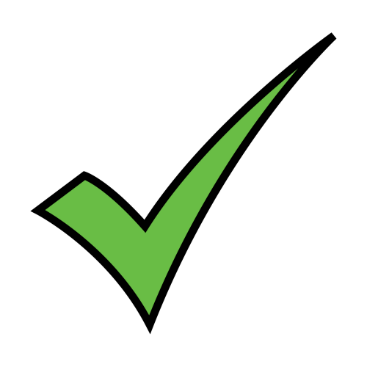 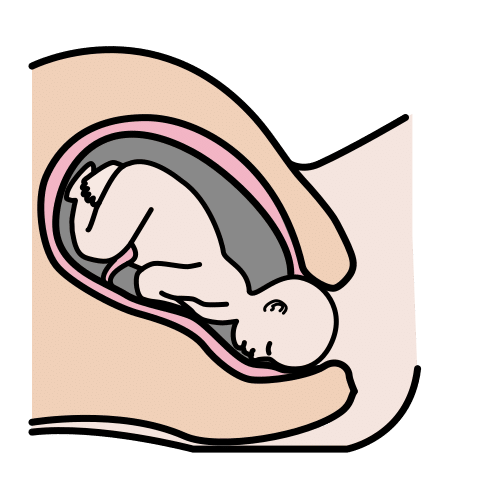 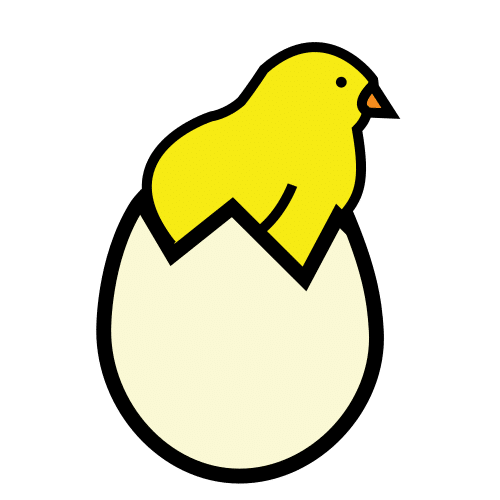 VIVÍPAROS
OVÍPAROS
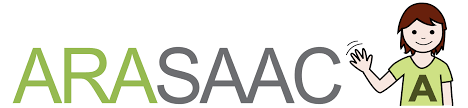 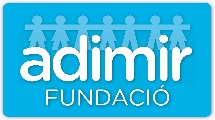 VIVÍPAROS
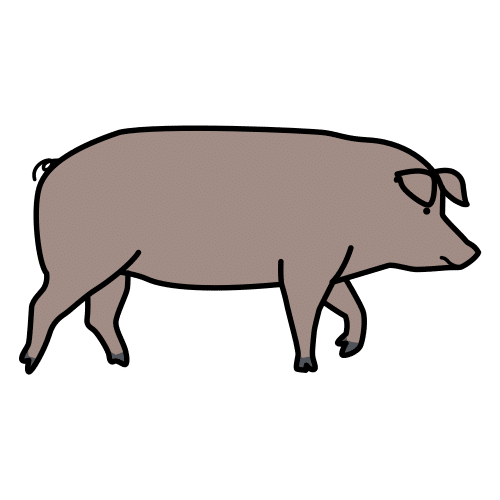 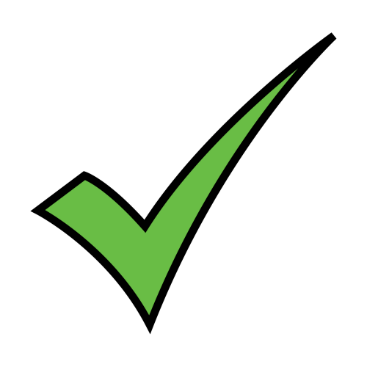 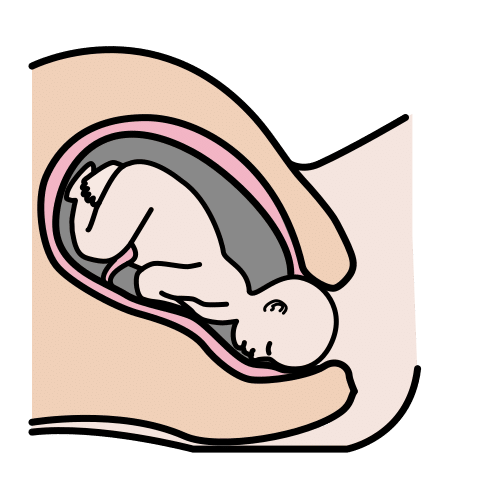 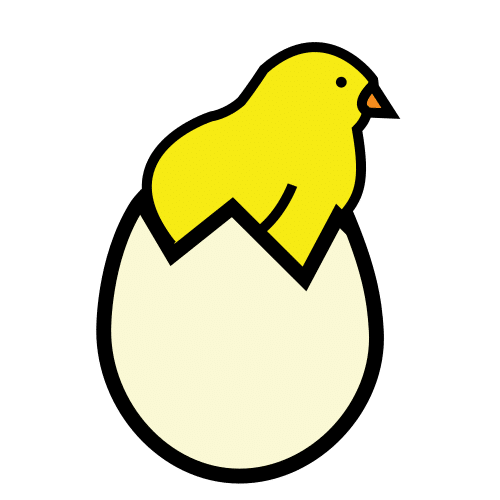 VIVÍPAROS
OVÍPAROS
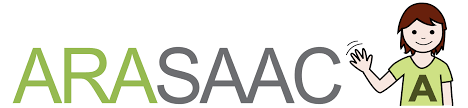 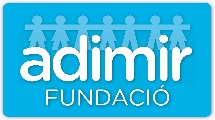 OVÍPAROS
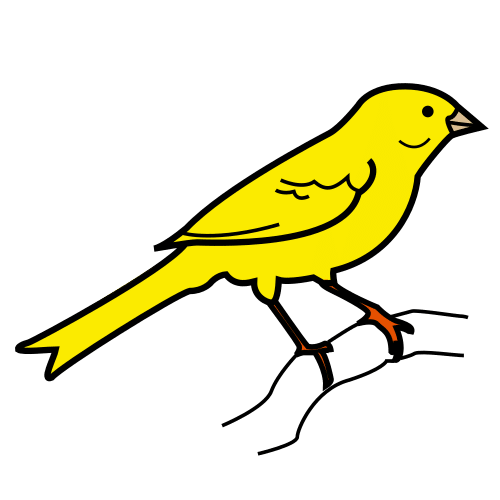 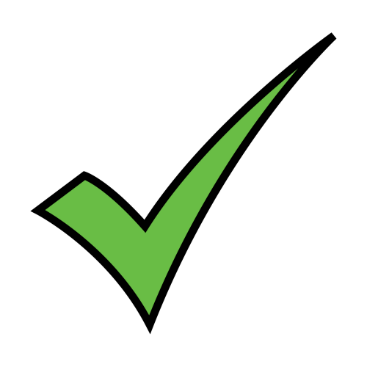 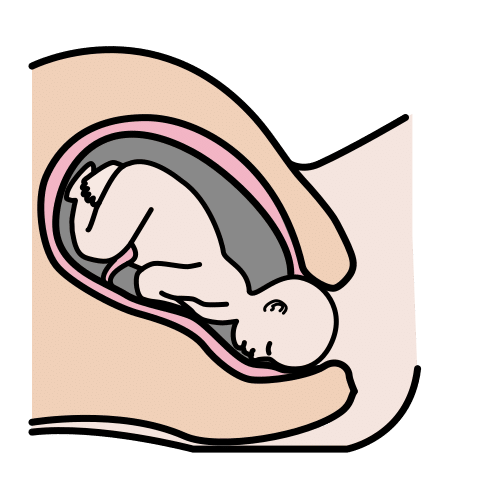 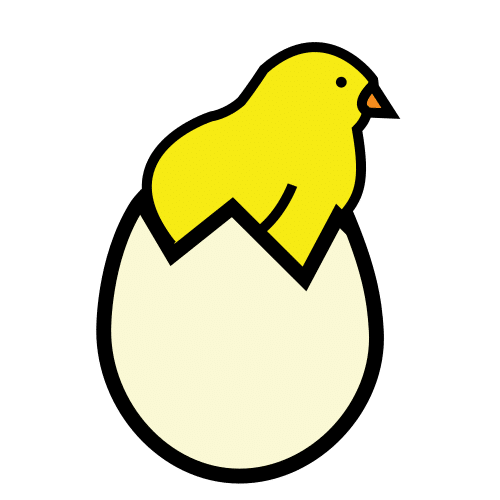 VIVÍPAROS
OVÍPAROS
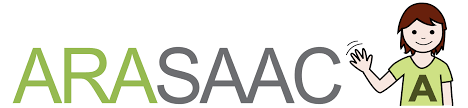 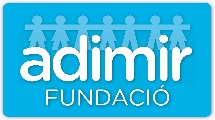 VIVÍPAROS
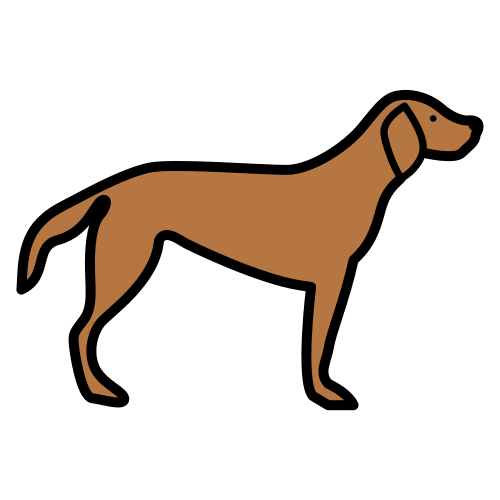 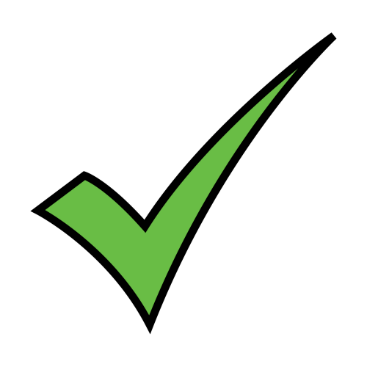 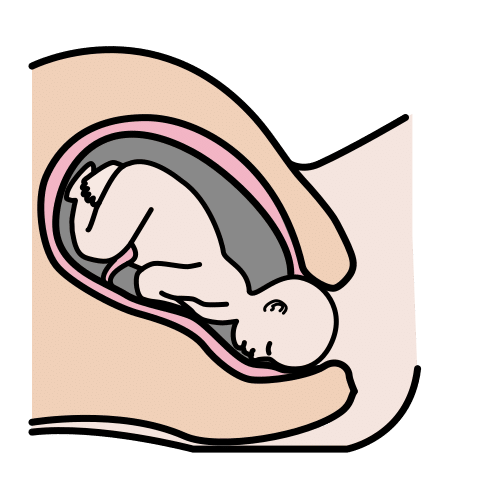 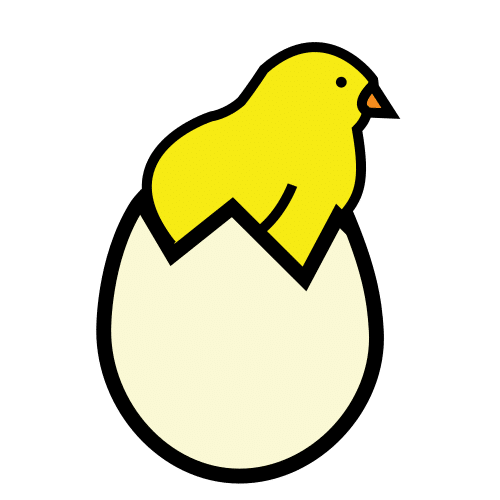 VIVÍPAROS
OVÍPAROS
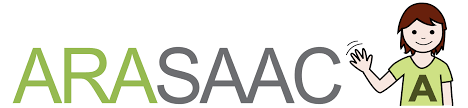 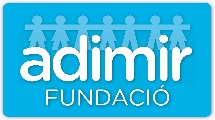 OVÍPAROS
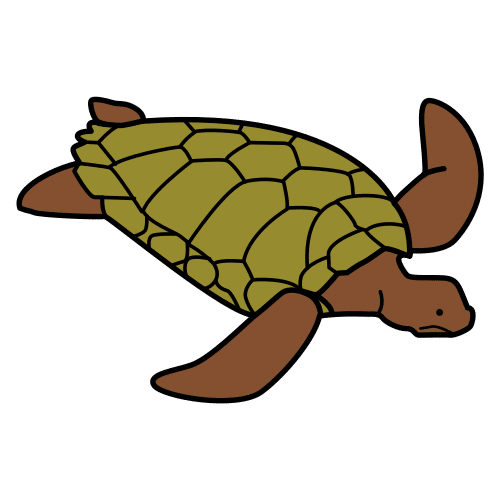 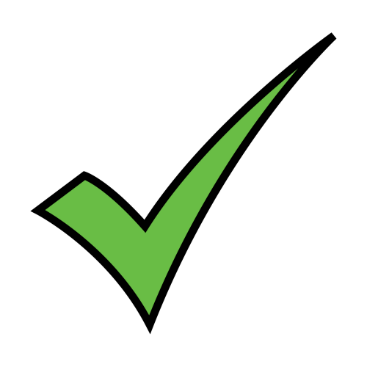 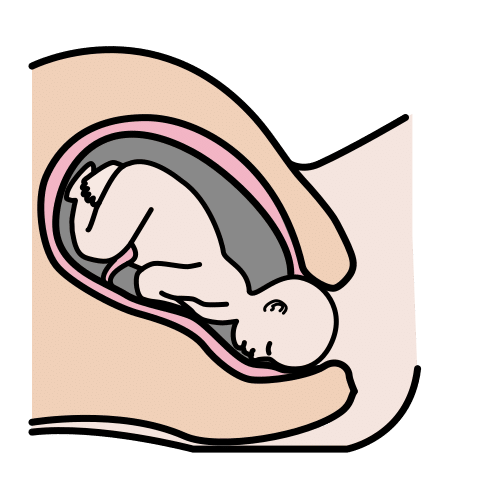 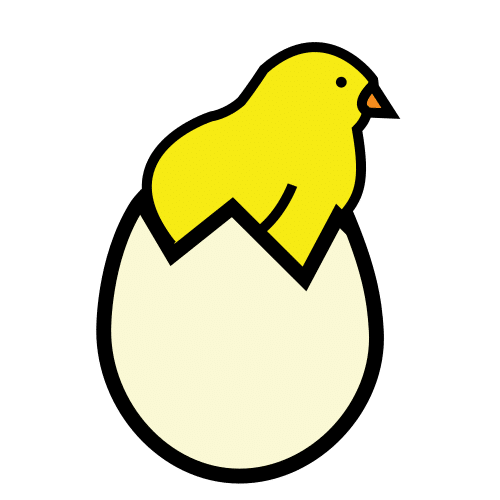 VIVÍPAROS
OVÍPAROS
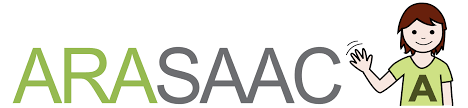 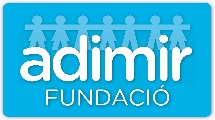 VIVÍPAROS
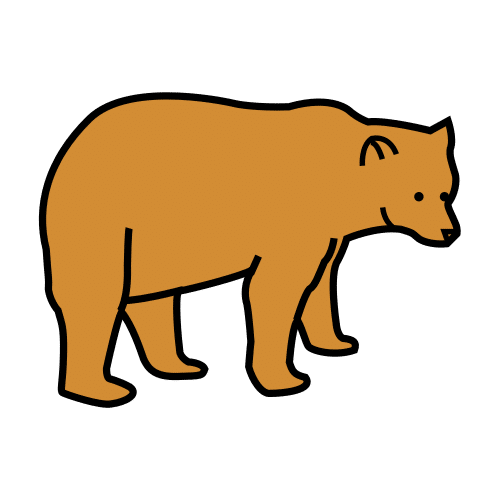 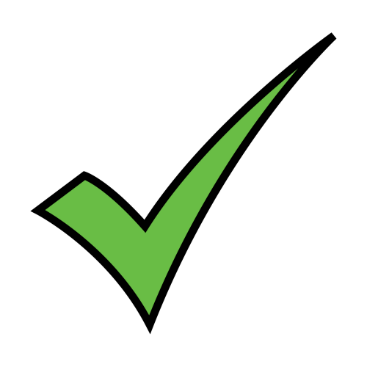 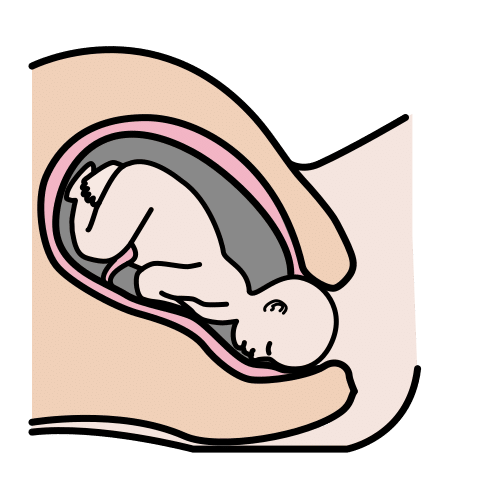 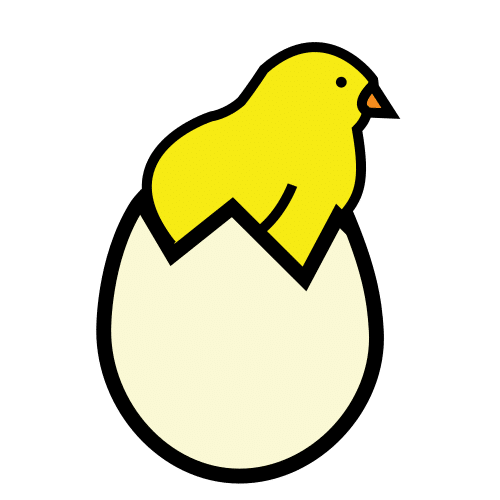 VIVÍPAROS
OVÍPAROS
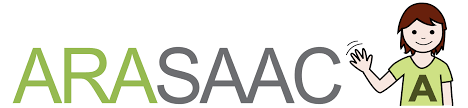 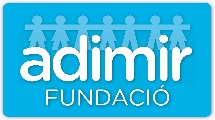 OVÍPAROS
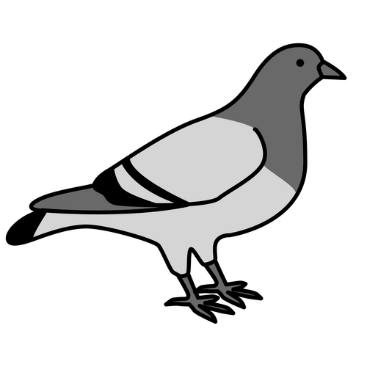 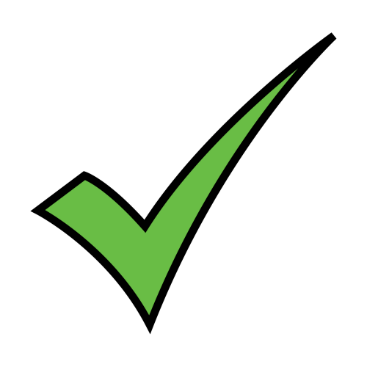 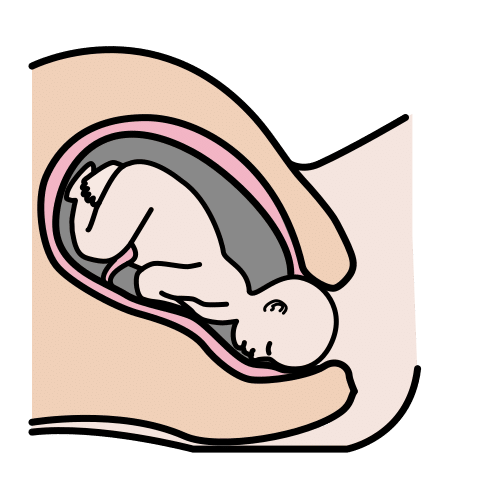 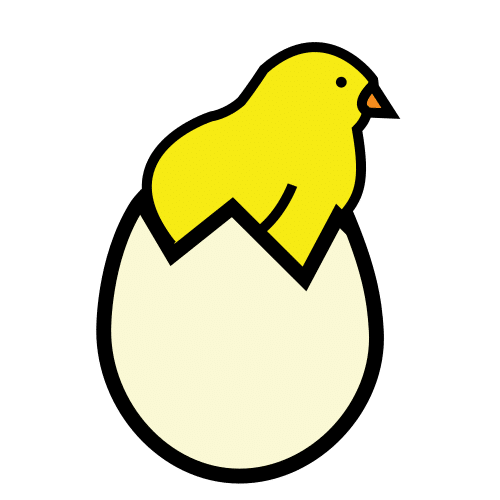 VIVÍPAROS
OVÍPAROS
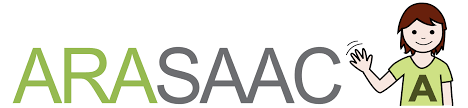 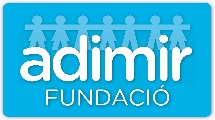 OVÍPAROS
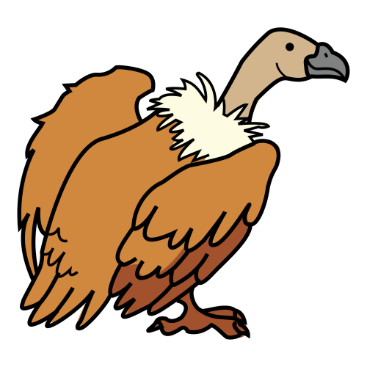 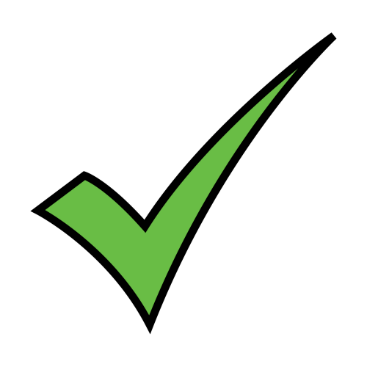 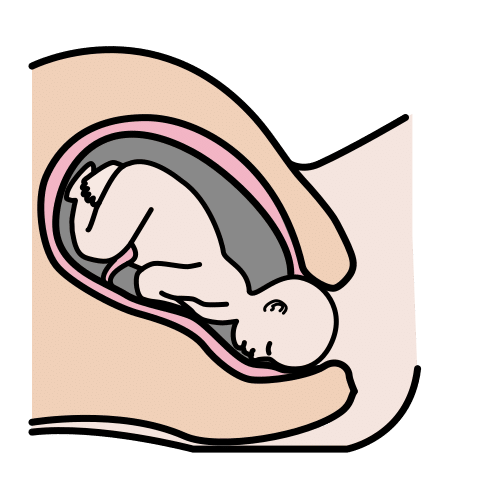 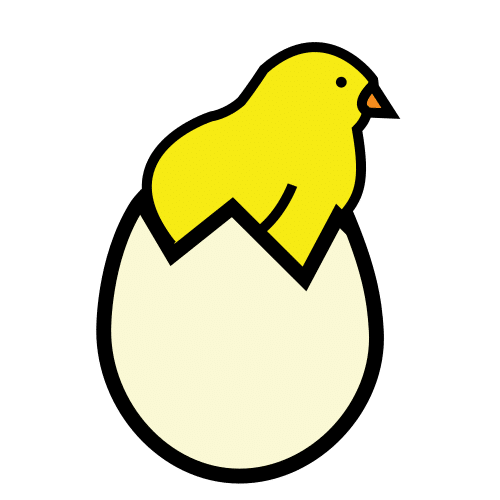 VIVÍPAROS
OVÍPAROS
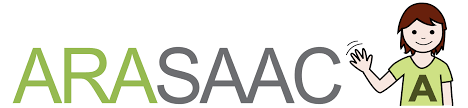 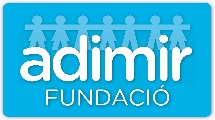 OVÍPAROS
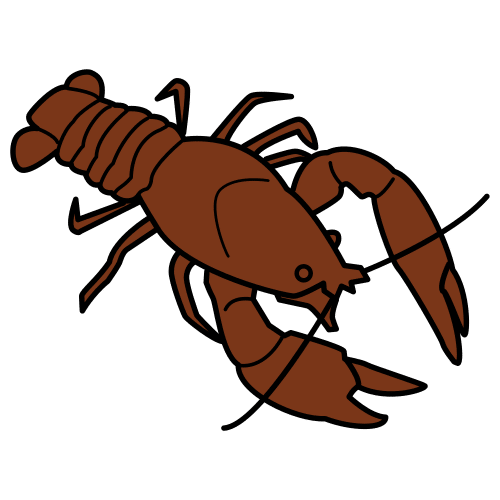 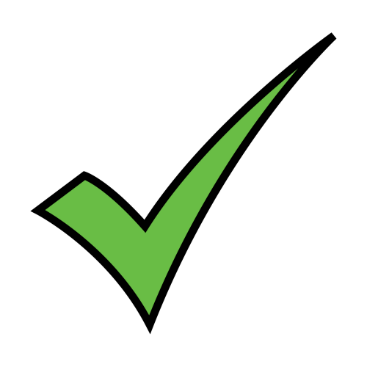 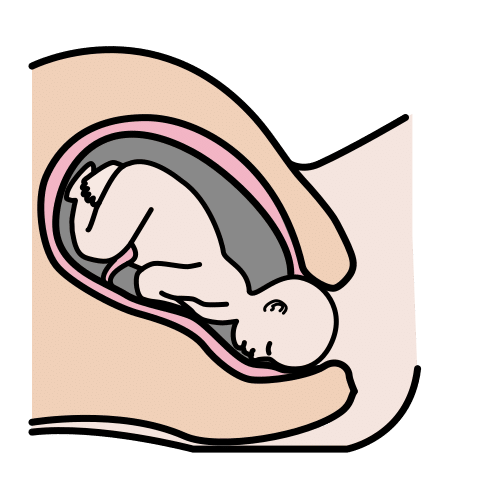 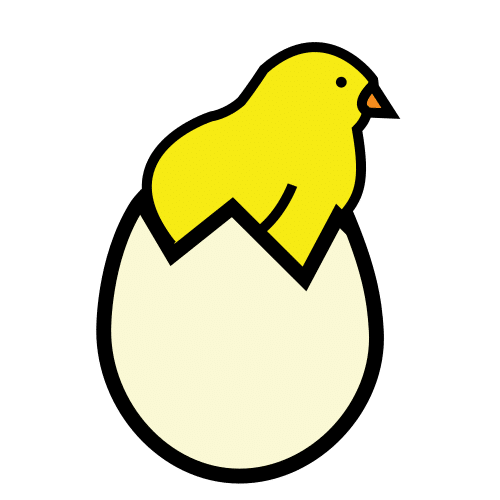 VIVÍPAROS
OVÍPAROS
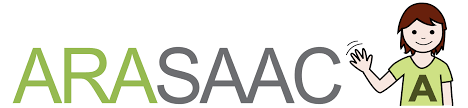 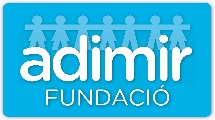 VIVÍPAROS
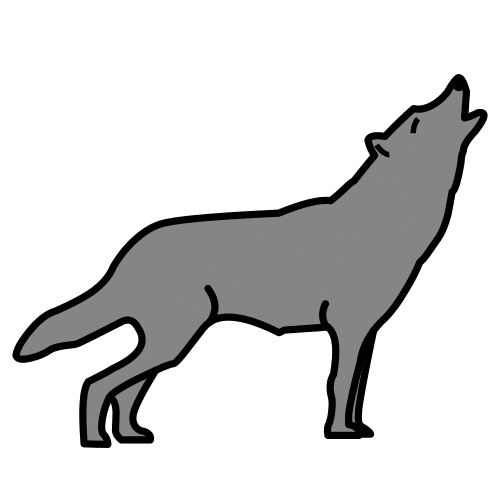 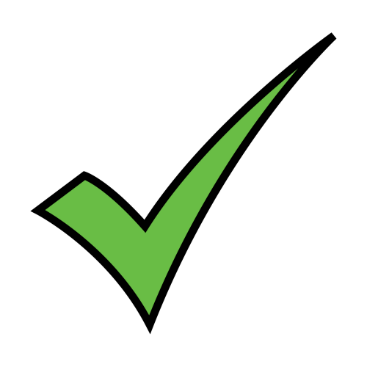 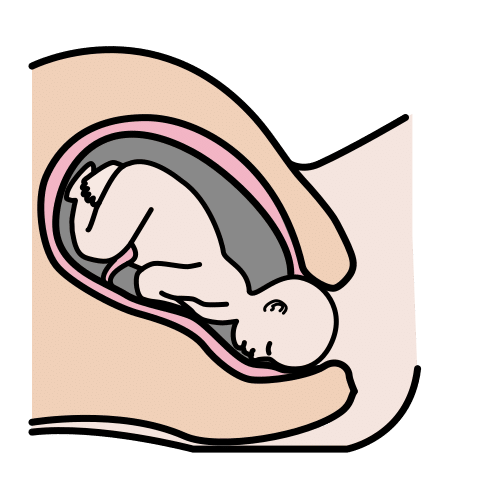 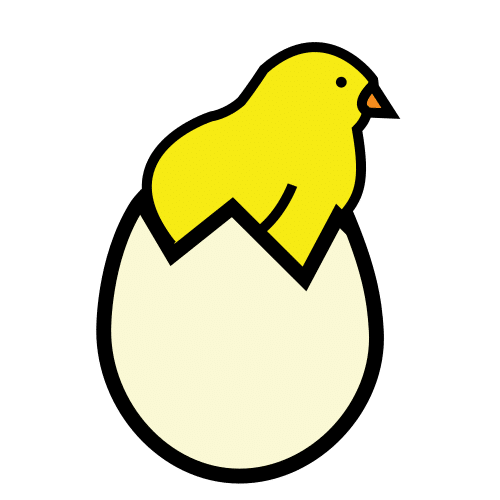 VIVÍPAROS
OVÍPAROS
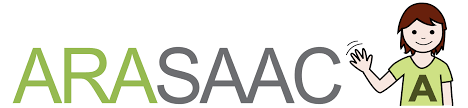 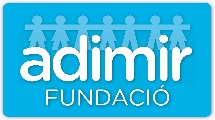 OVÍPAROS
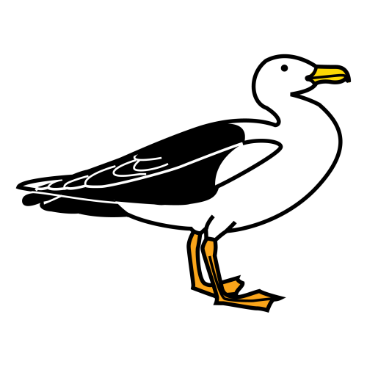 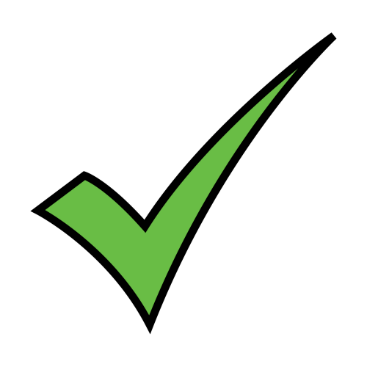 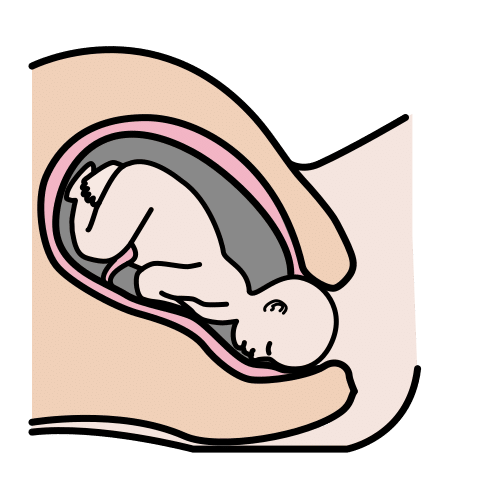 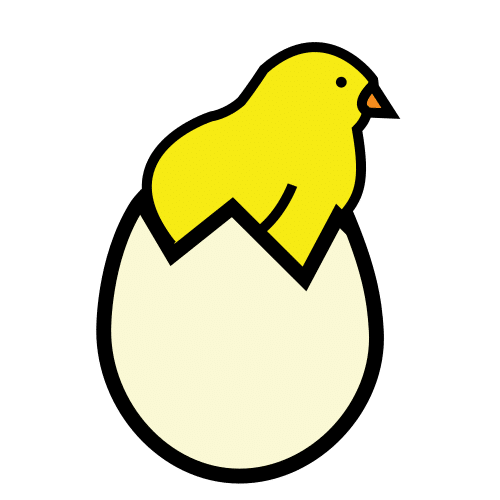 VIVÍPAROS
OVÍPAROS
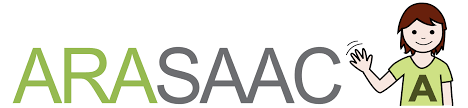 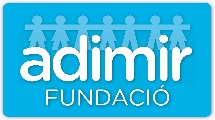 VIVÍPAROS
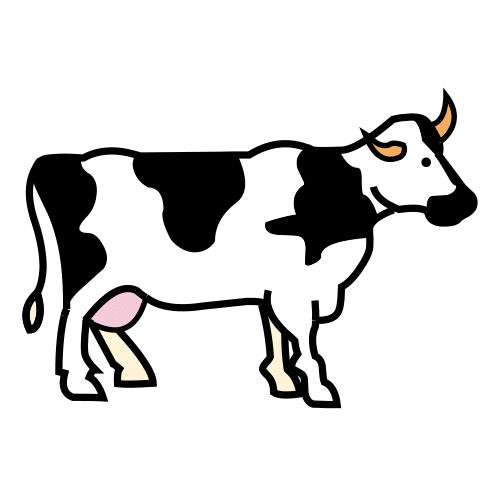 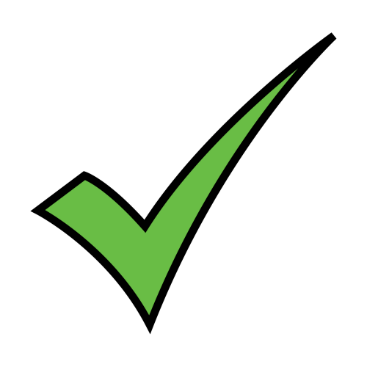 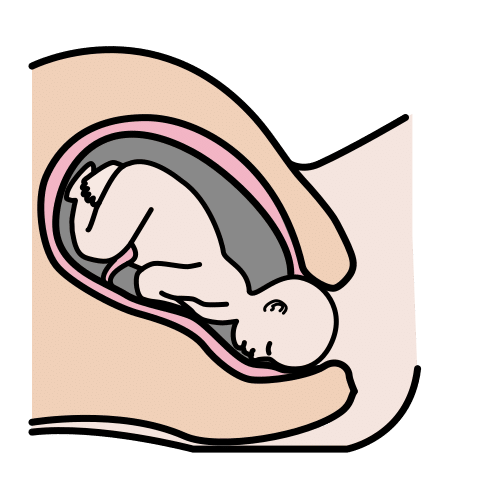 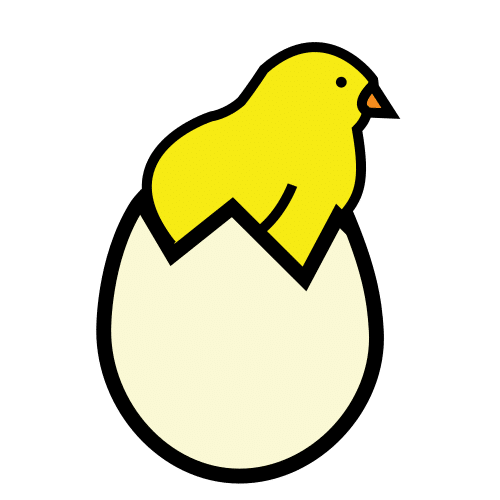 VIVÍPAROS
OVÍPAROS
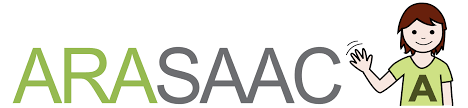 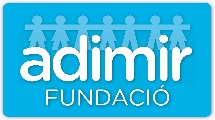 VIVÍPAROS
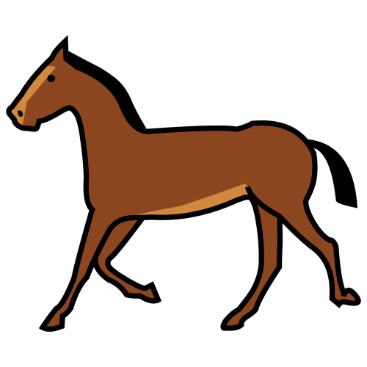 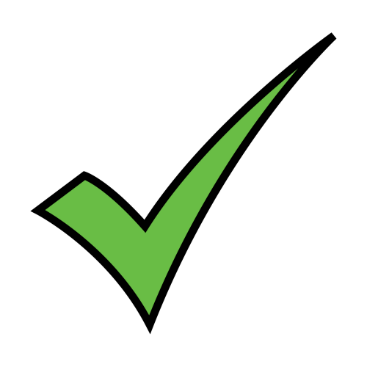 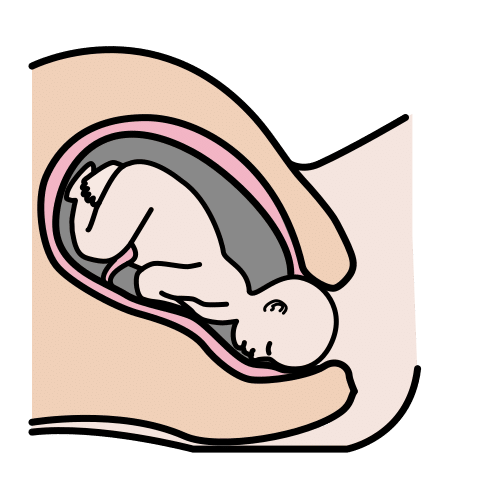 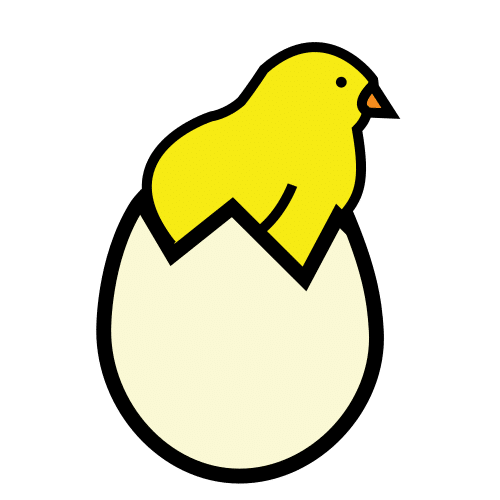 VIVÍPAROS
OVÍPAROS
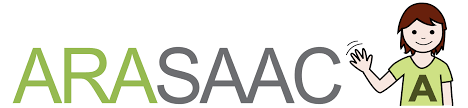 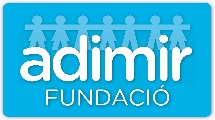 VIVÍPAROS
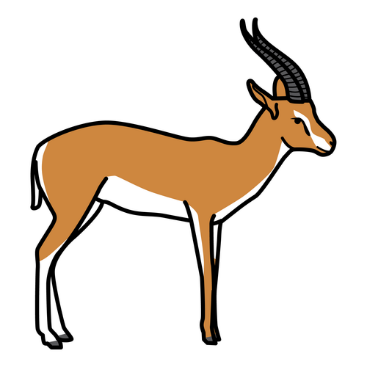 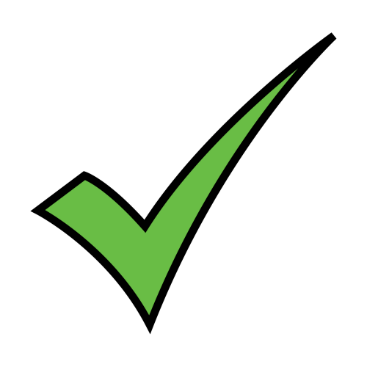 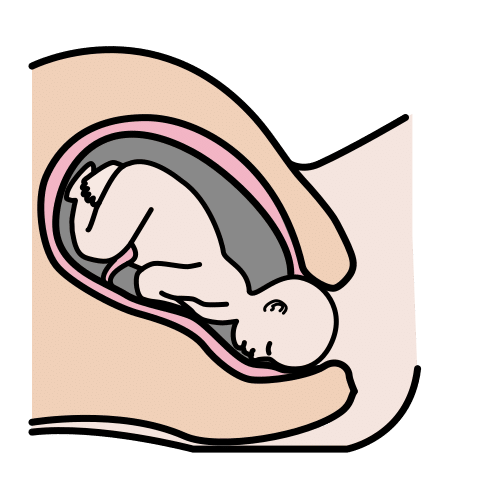 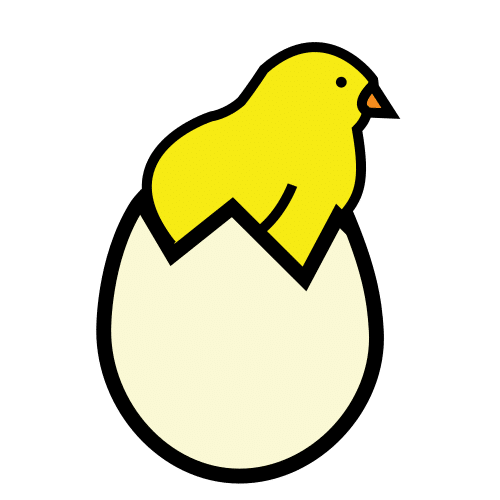 VIVÍPAROS
OVÍPAROS
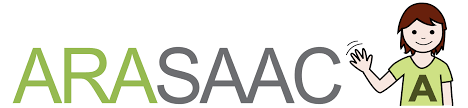 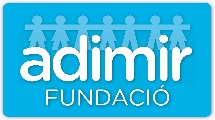 OVÍPAROS
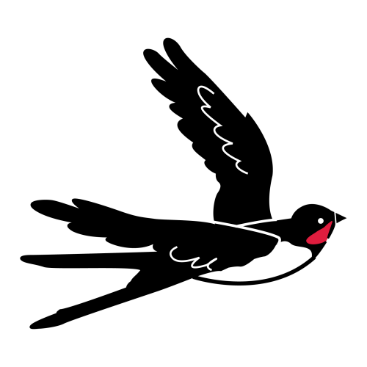 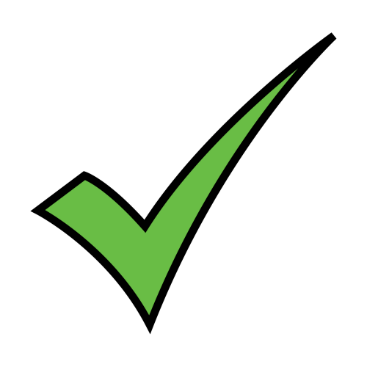 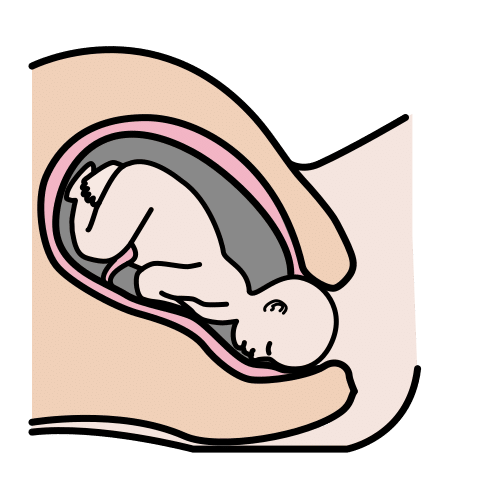 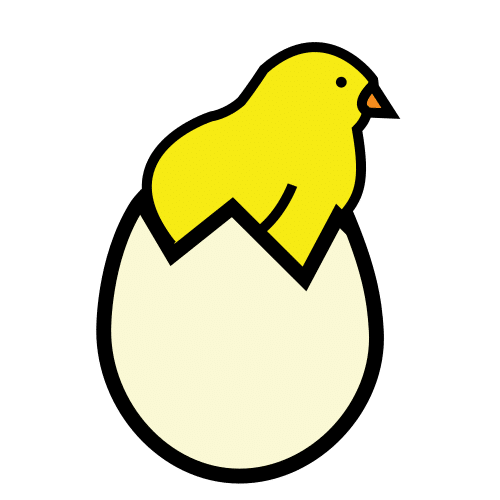 VIVÍPAROS
OVÍPAROS
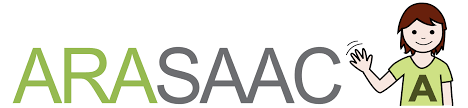 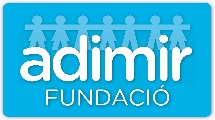 VIVÍPAROS
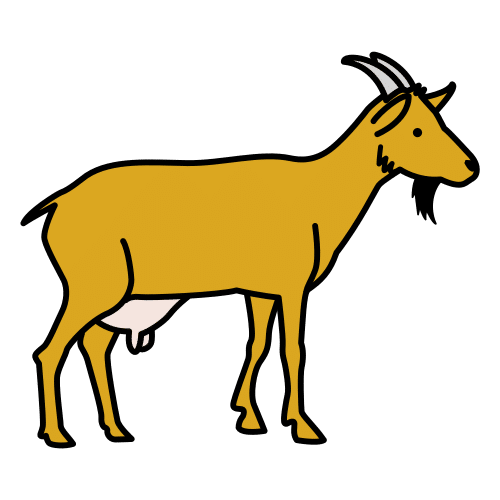 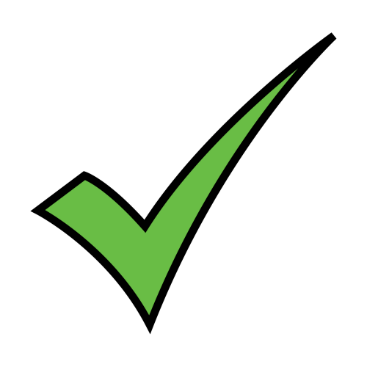 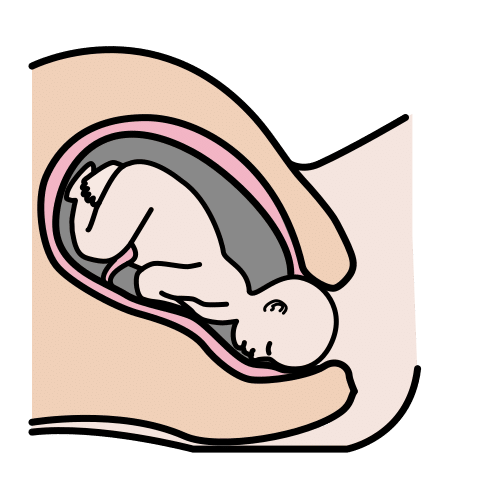 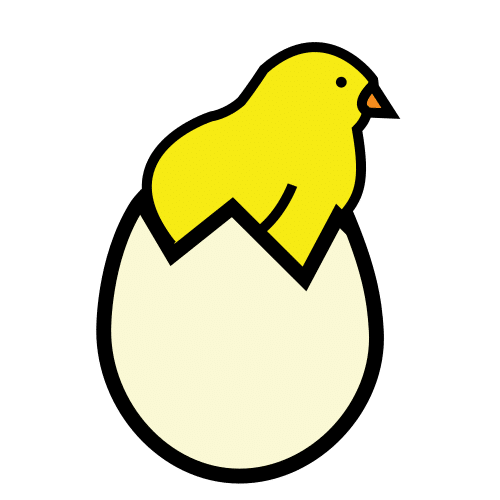 VIVÍPAROS
OVÍPAROS
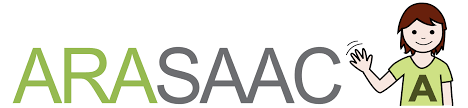 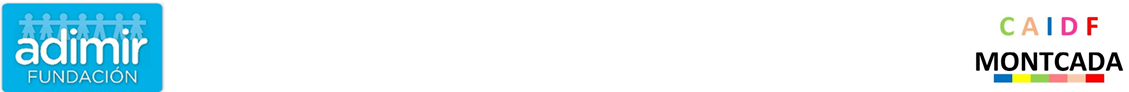 EL CUERPO
CÓMO ES EL CUERPO?
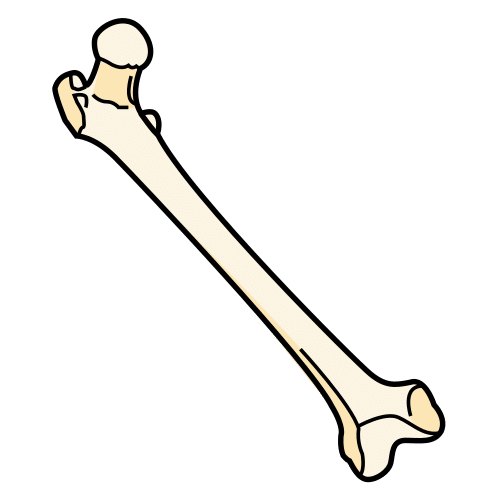 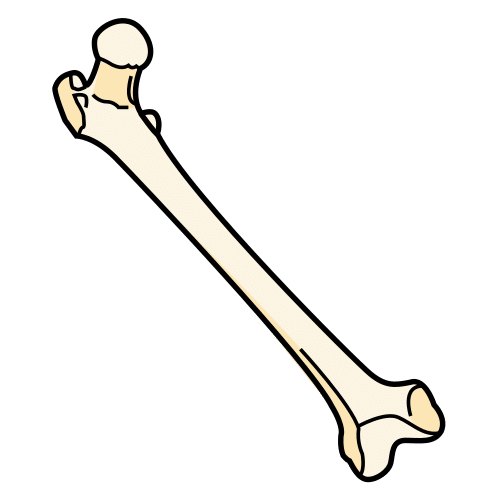 VERTEBRADOS
INVERTEBRADOS
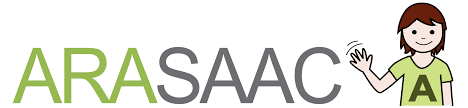 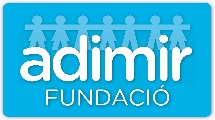 INVERTEBRADOS
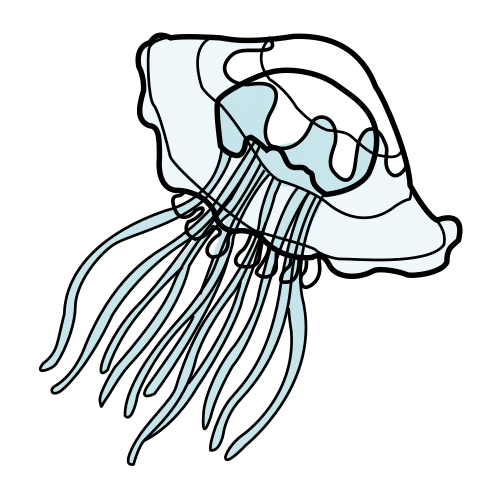 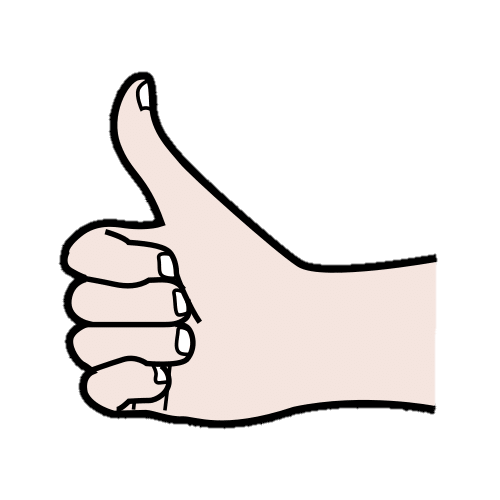 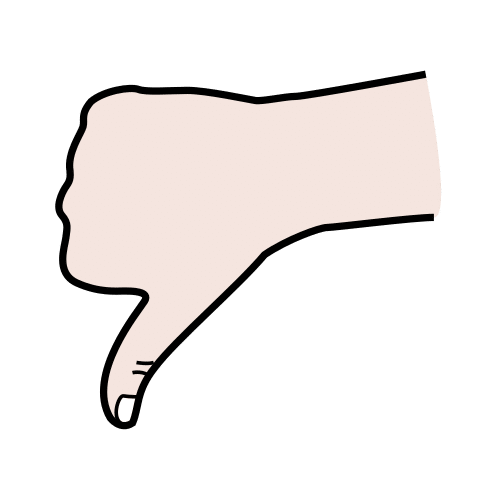 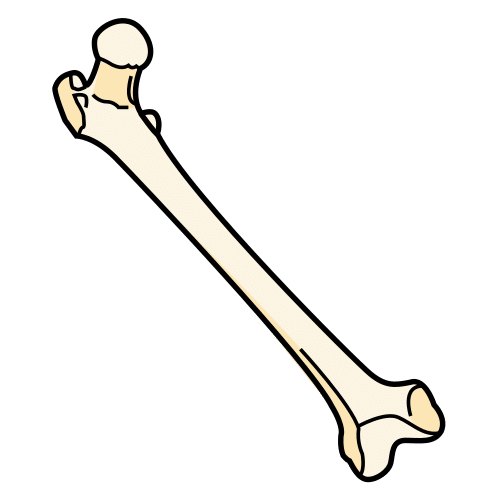 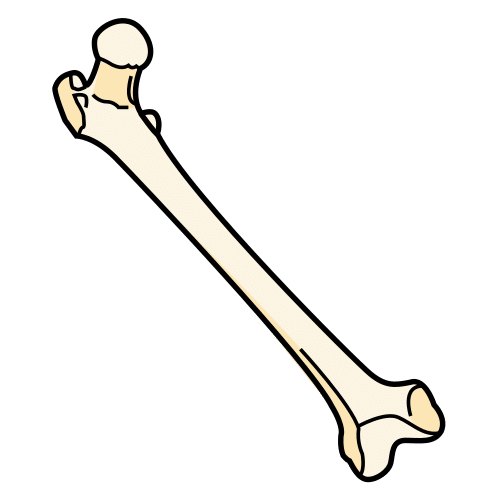 NO TIENEN HUESOS
TIENEN  HUESOS
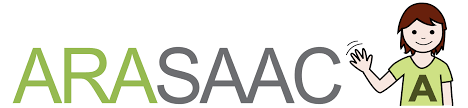 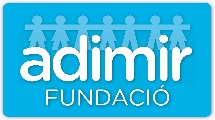 INVERTEBRADOS
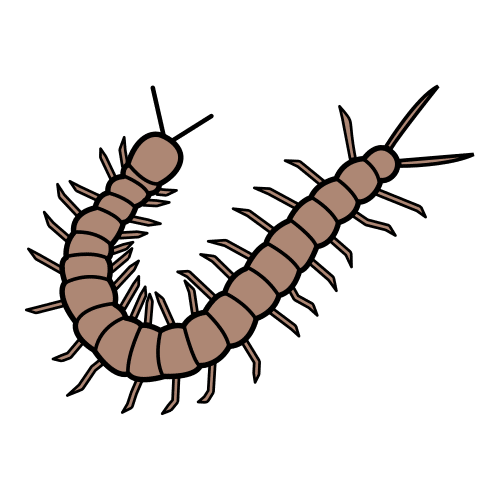 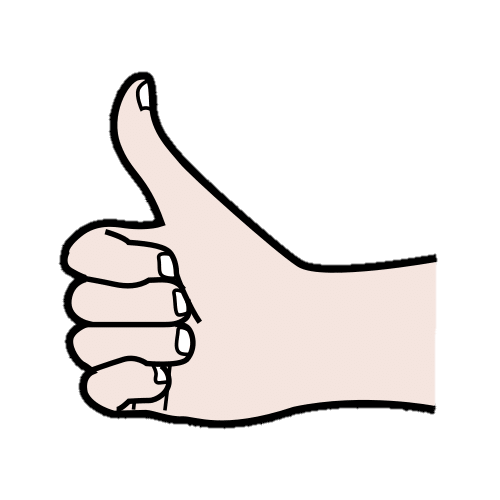 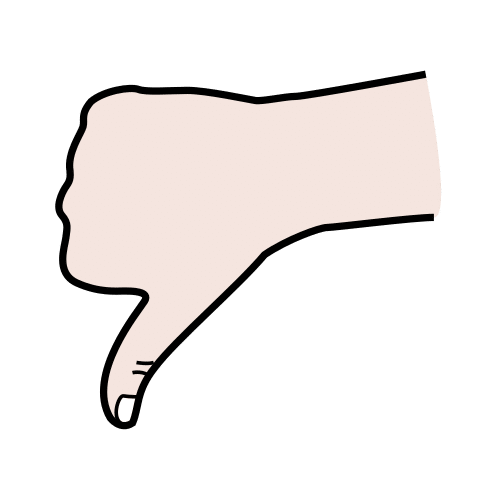 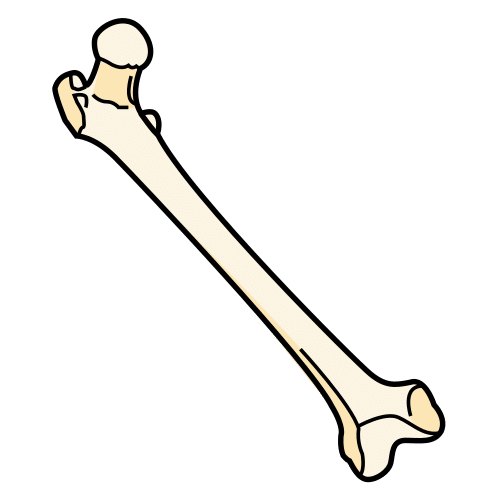 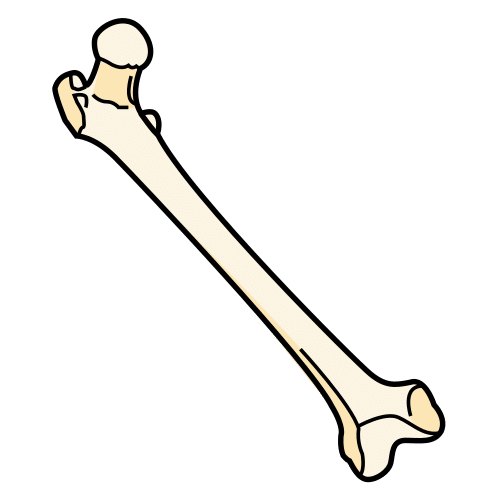 NO TIENEN HUESOS
TIENEN  HUESOS
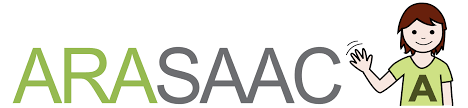 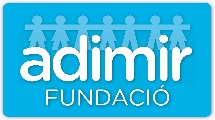 VERTEBRADOS
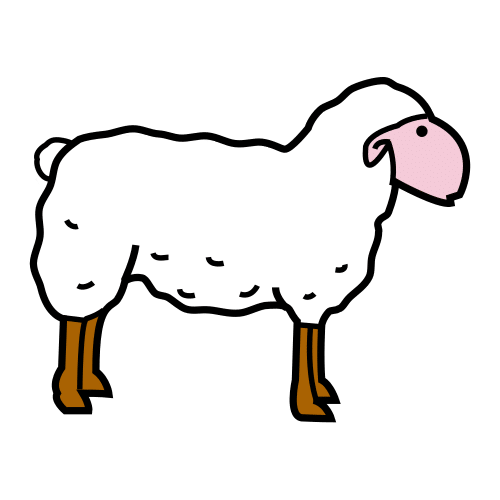 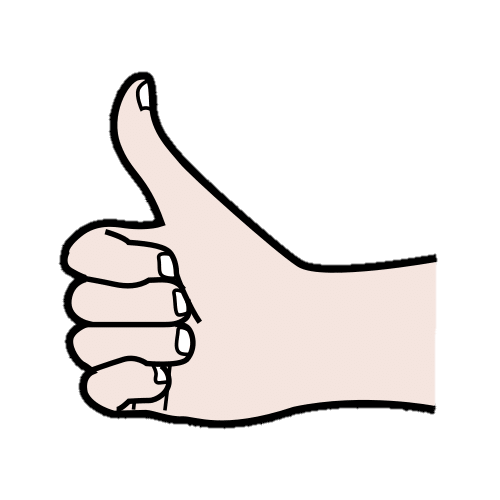 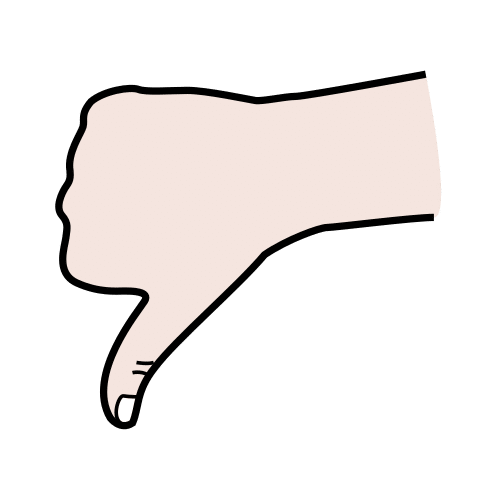 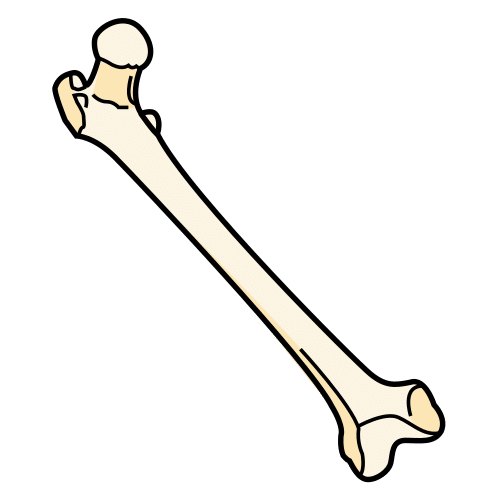 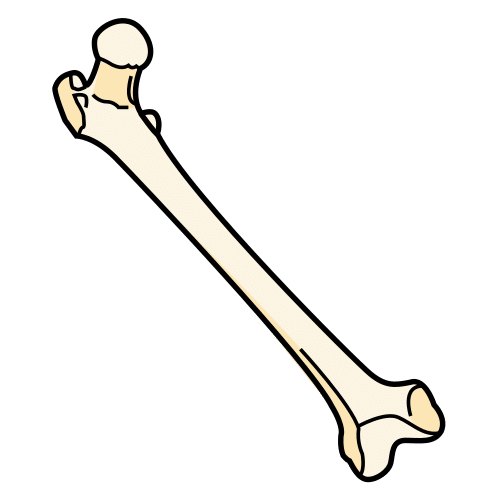 NO TIENEN HUESOS
TIENEN  HUESOS
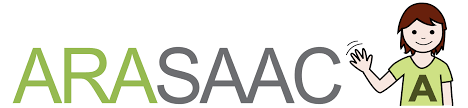 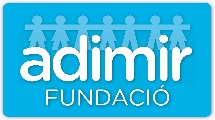 INVERTEBRADOS
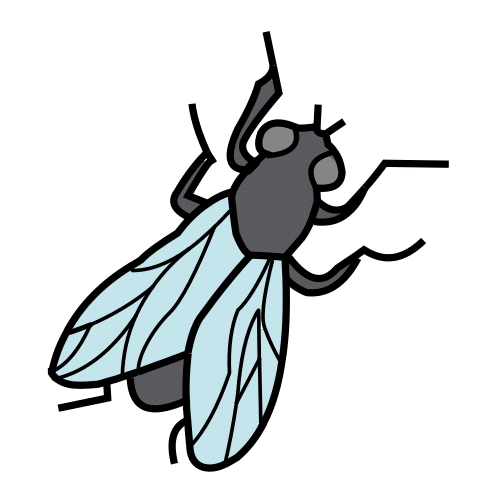 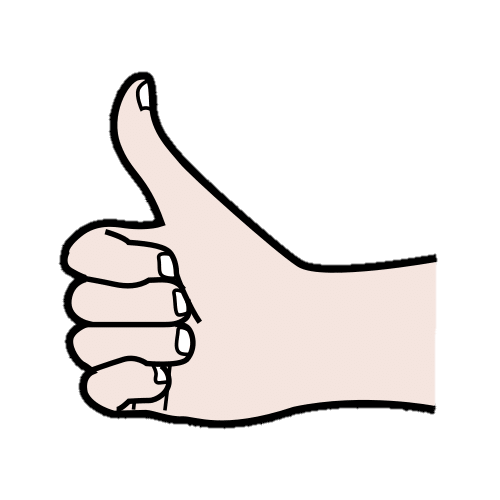 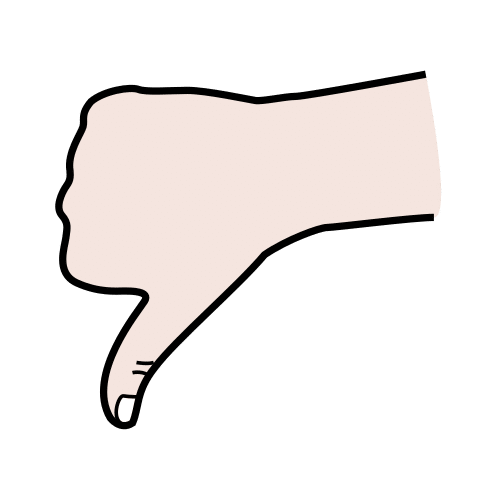 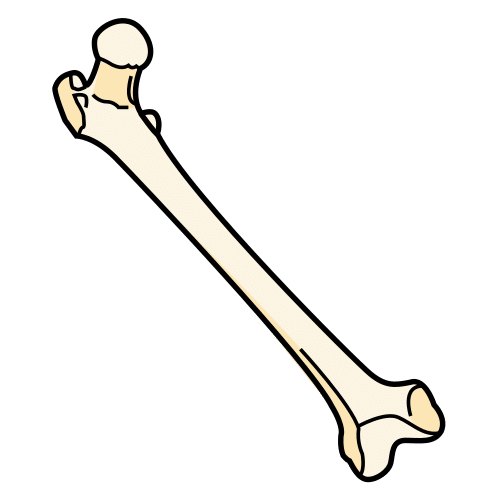 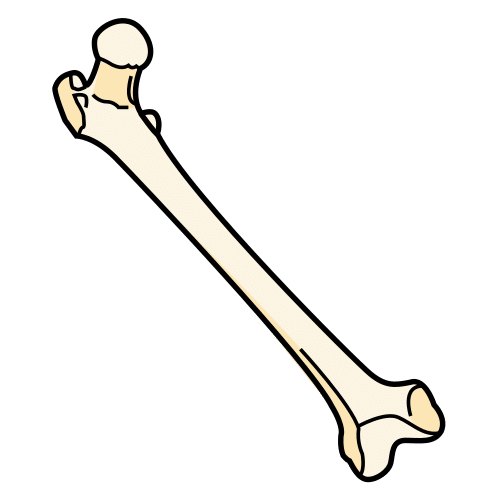 NO TIENEN HUESOS
TIENEN  HUESOS
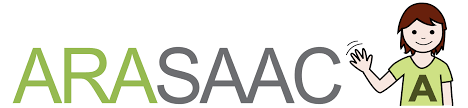 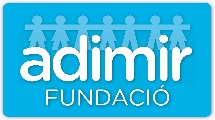 VERTEBRADOS
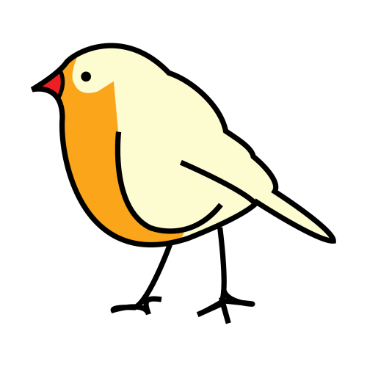 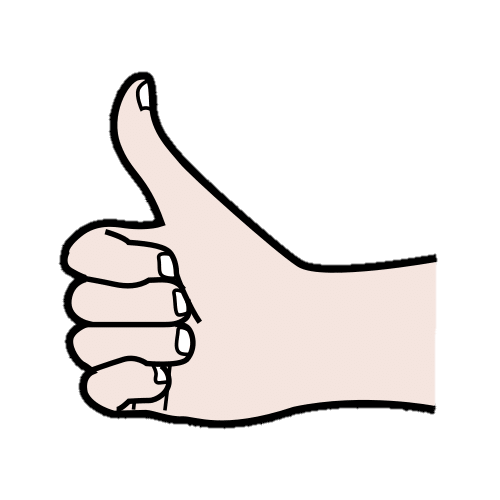 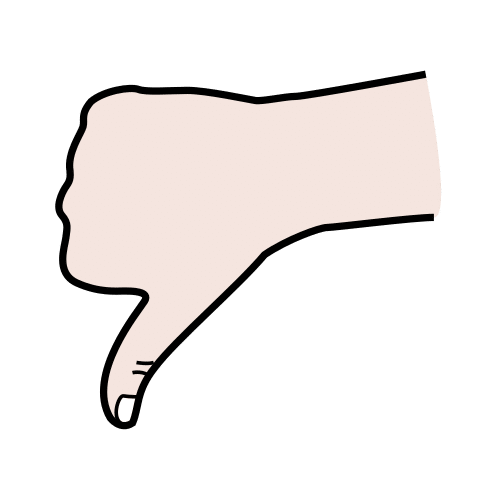 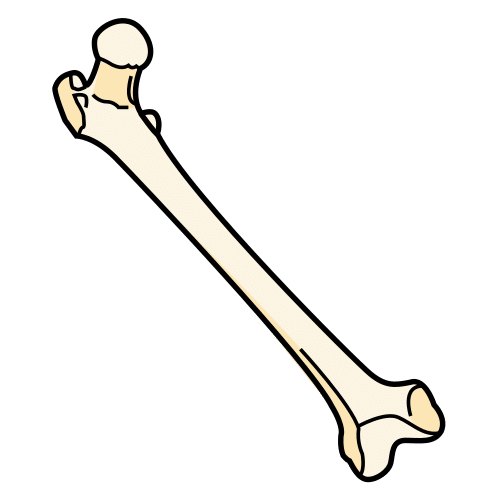 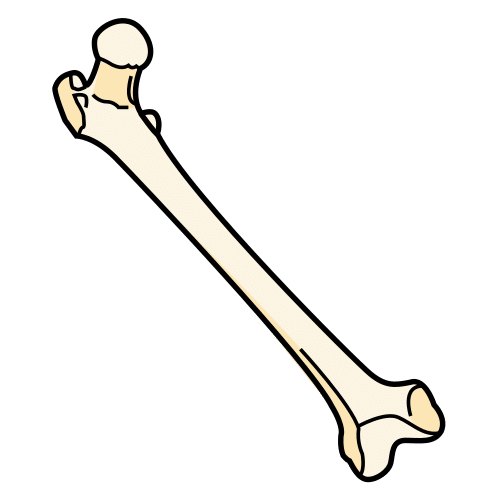 NO TIENEN HUESOS
TIENEN  HUESOS
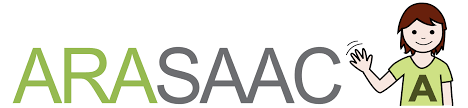 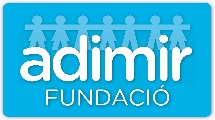 INVERTEBRADOS
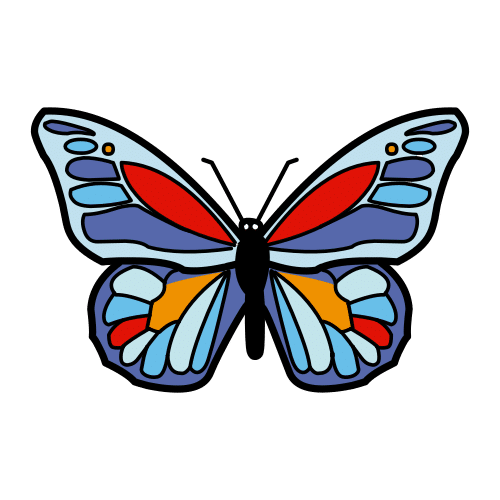 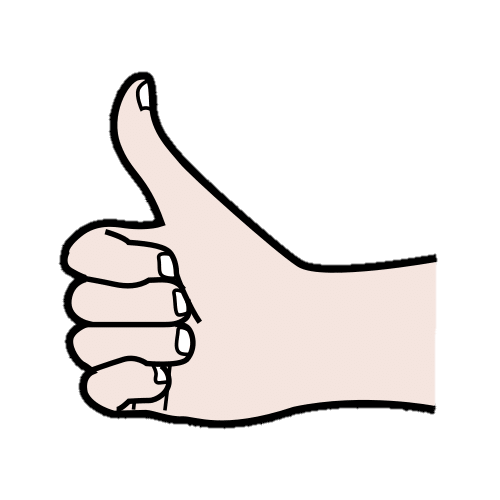 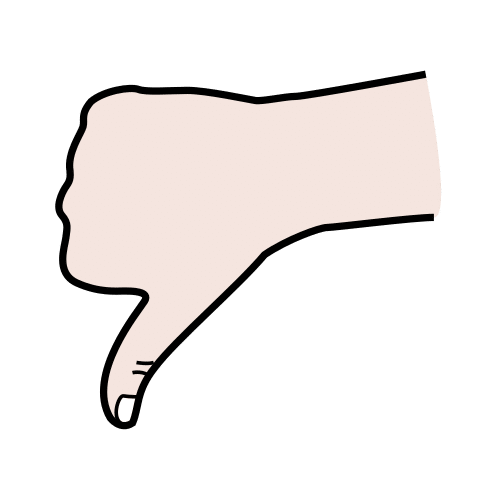 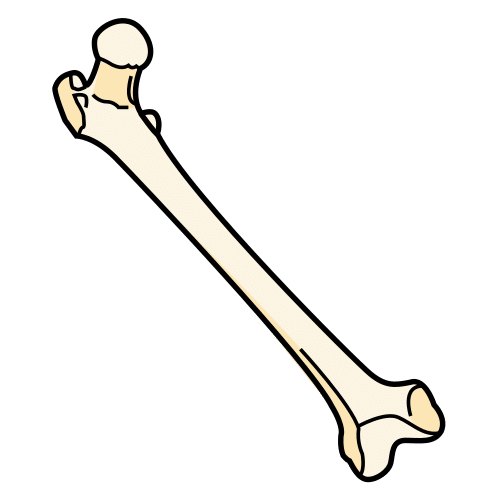 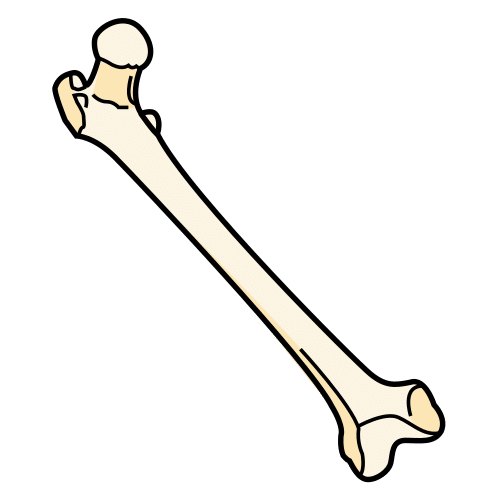 NO TIENEN HUESOS
TIENEN  HUESOS
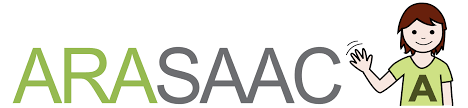 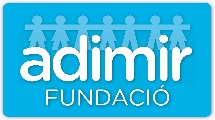 VERTEBRADOS
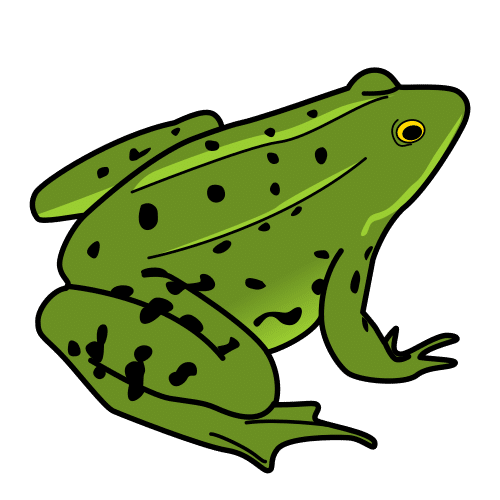 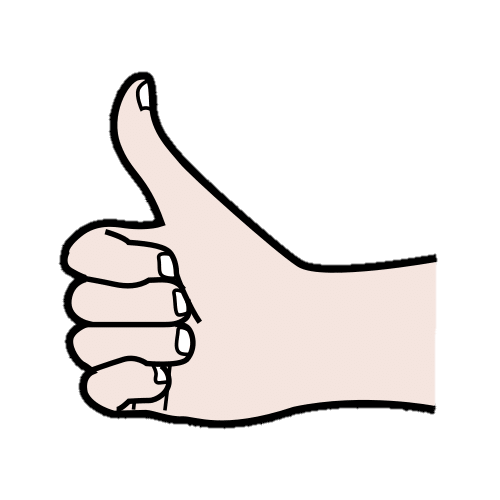 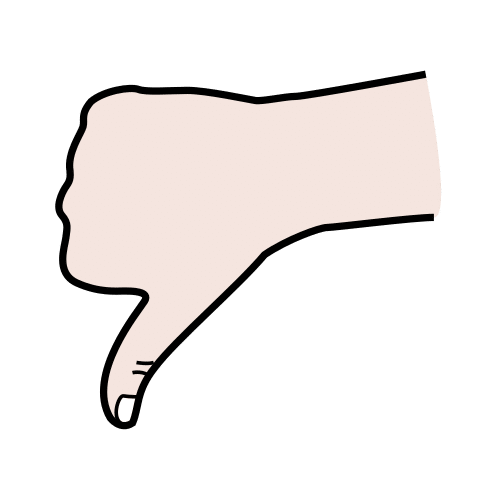 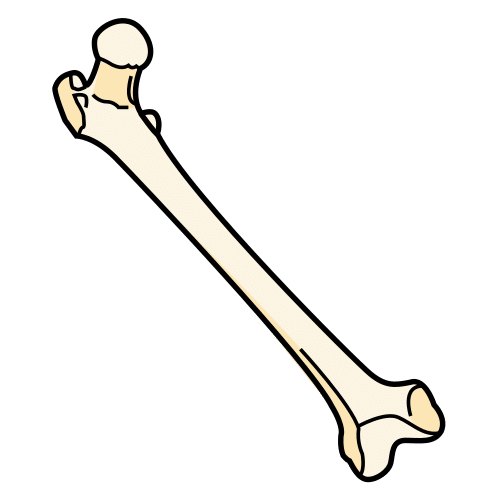 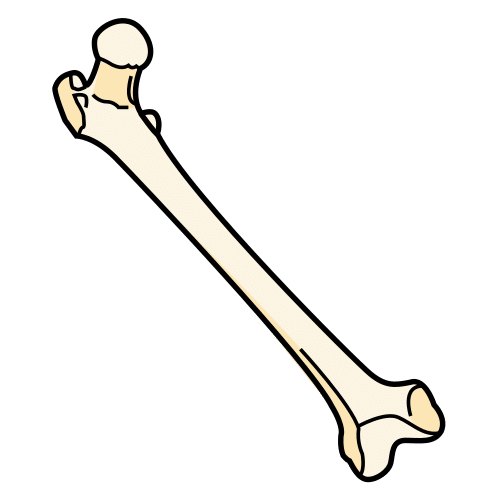 NO TIENEN HUESOS
TIENEN  HUESOS
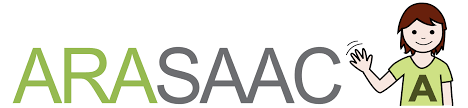 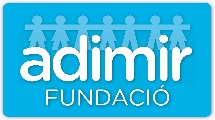 INVERTEBRADOS
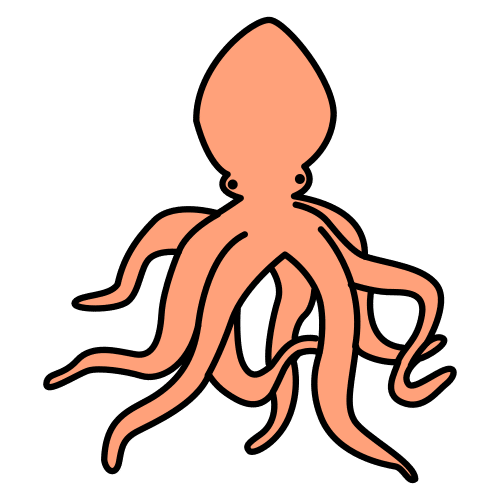 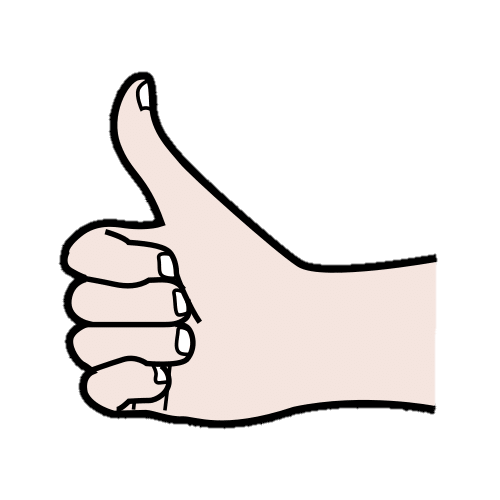 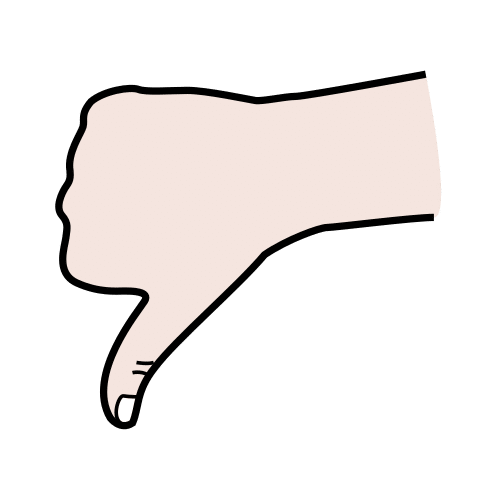 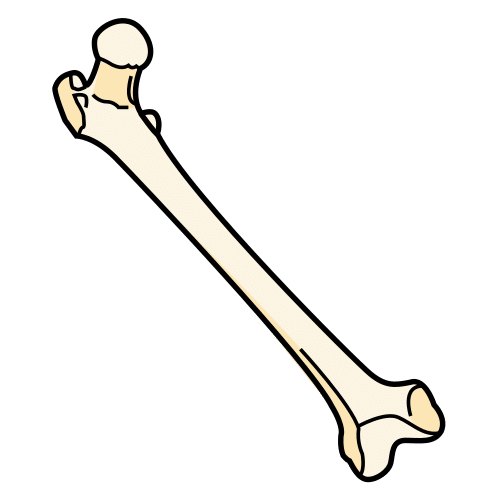 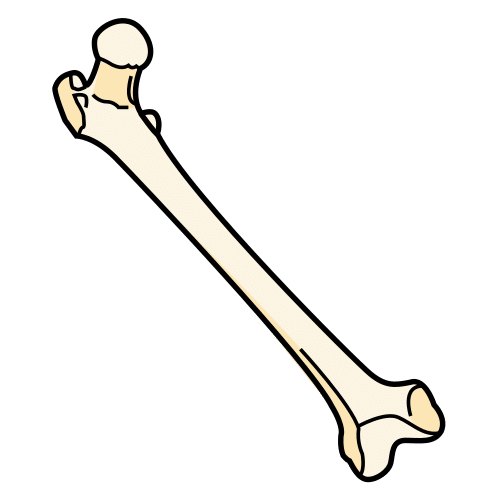 NO TIENEN HUESOS
TIENEN  HUESOS
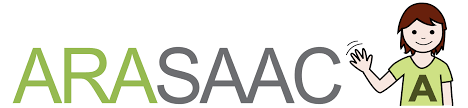 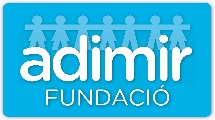 INVERTEBRADOS
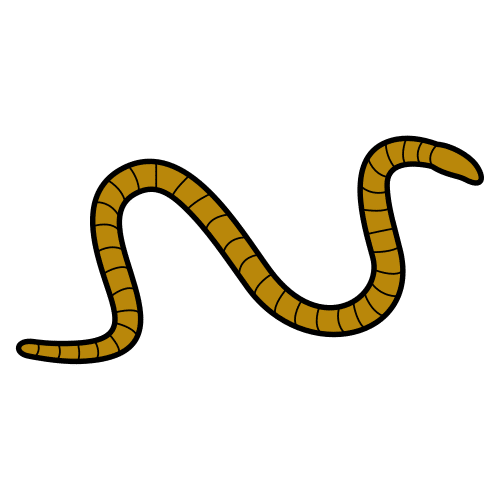 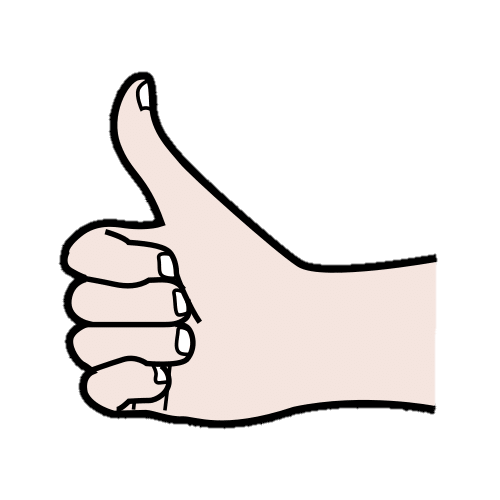 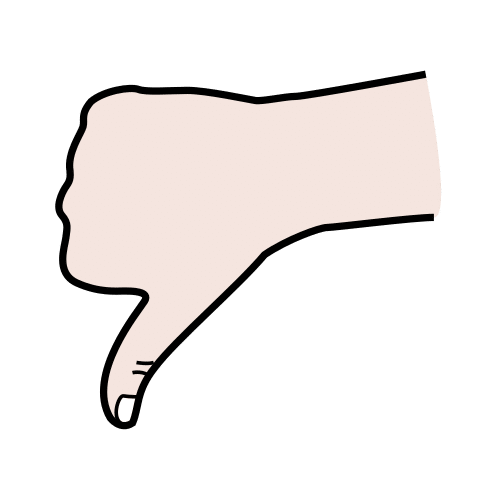 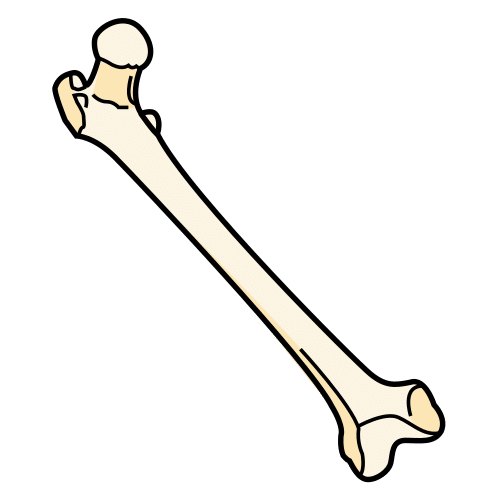 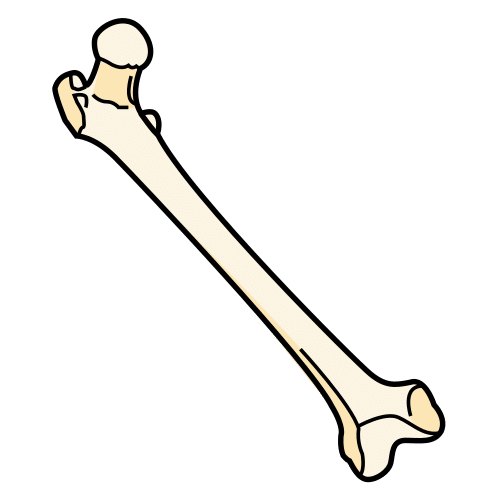 NO TIENEN HUESOS
TIENEN  HUESOS
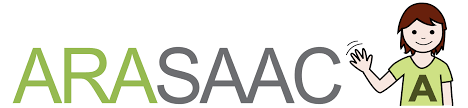 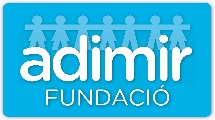 VERTEBRADOS
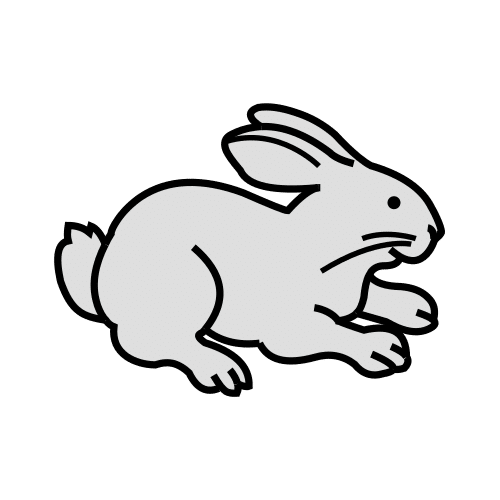 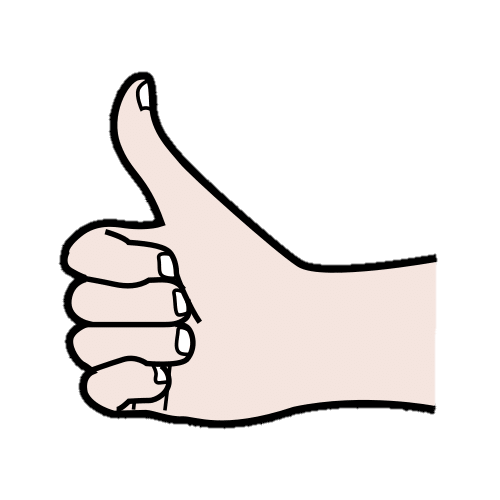 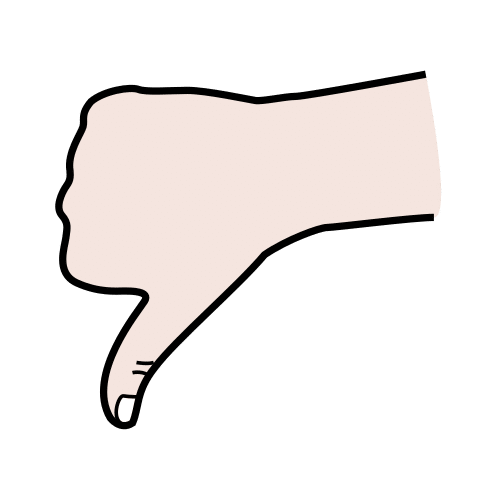 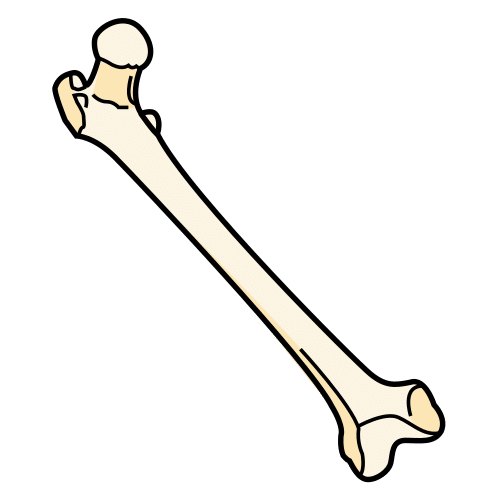 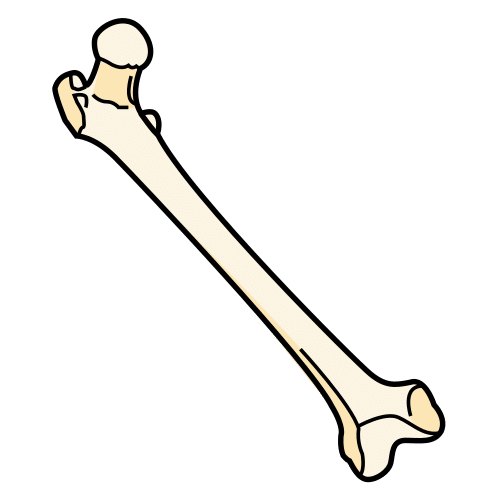 NO TIENEN HUESOS
TIENEN  HUESOS
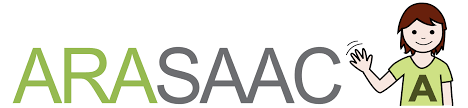 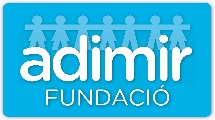 VERTEBRADOS
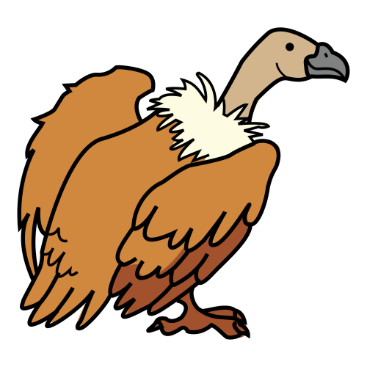 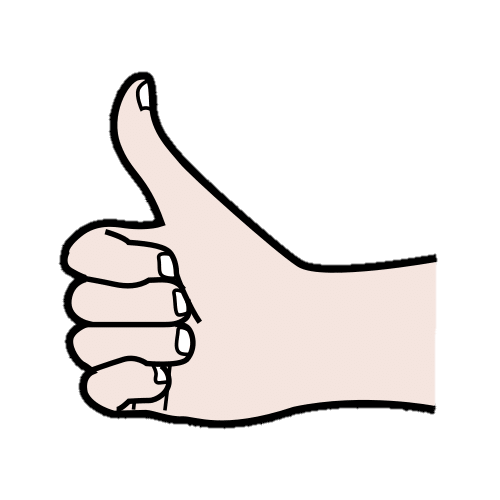 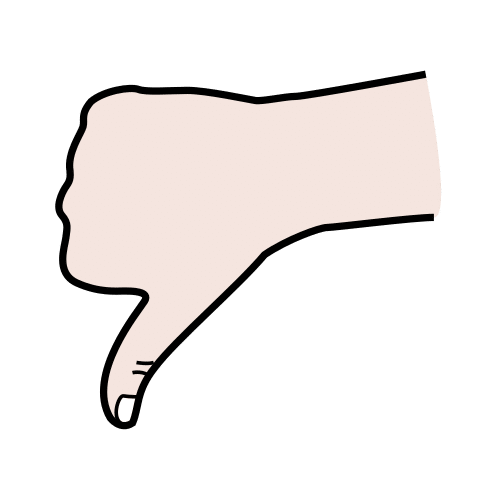 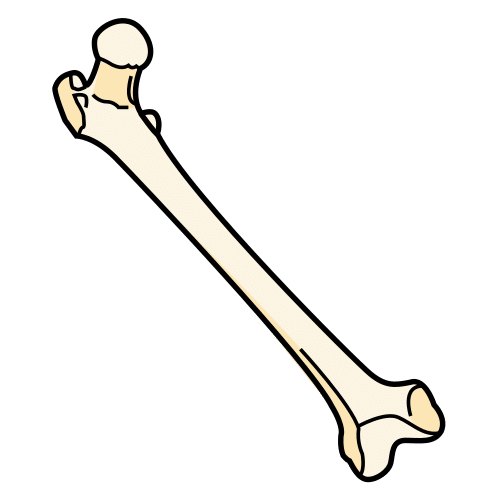 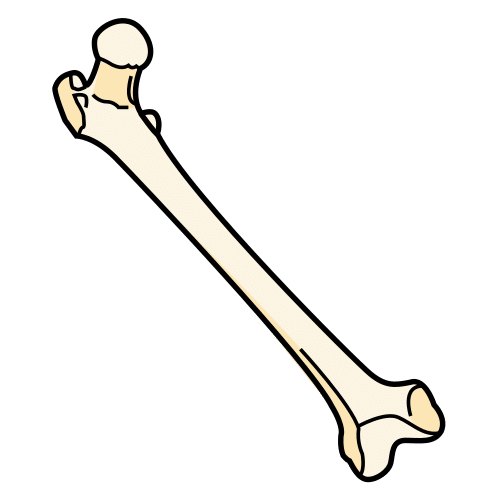 NO TIENEN HUESOS
TIENEN  HUESOS
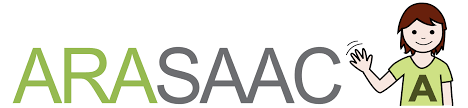 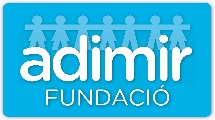 VERTEBRADOS
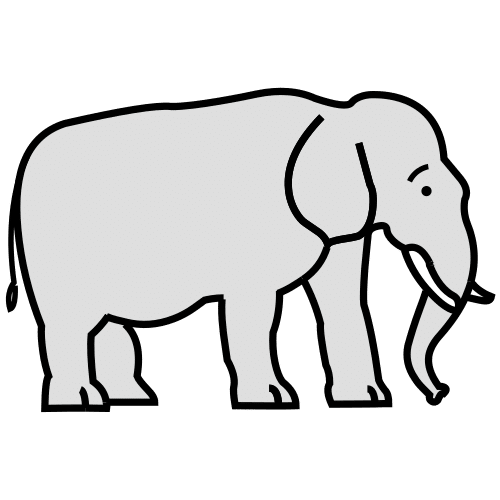 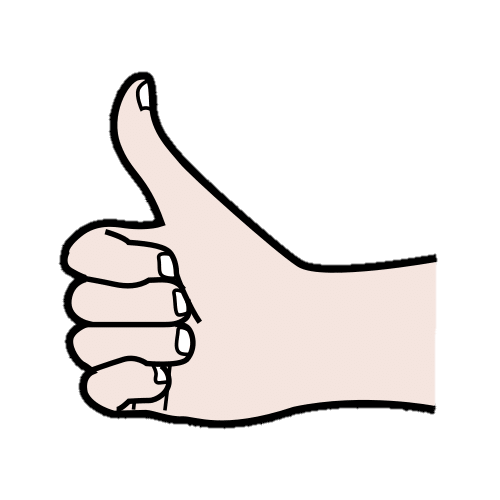 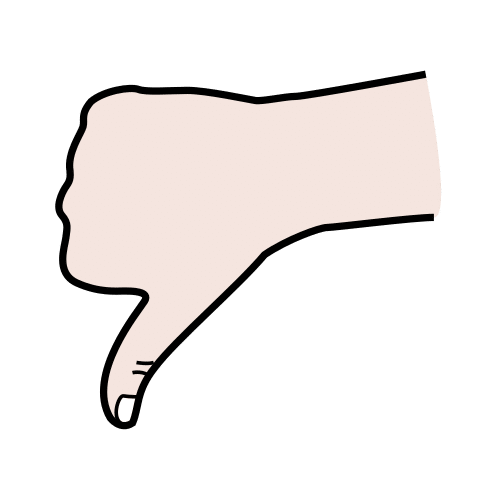 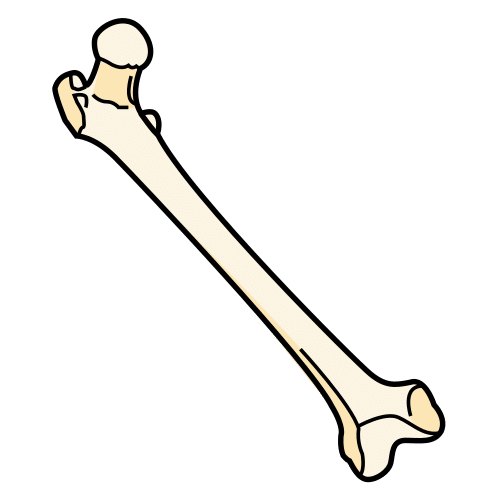 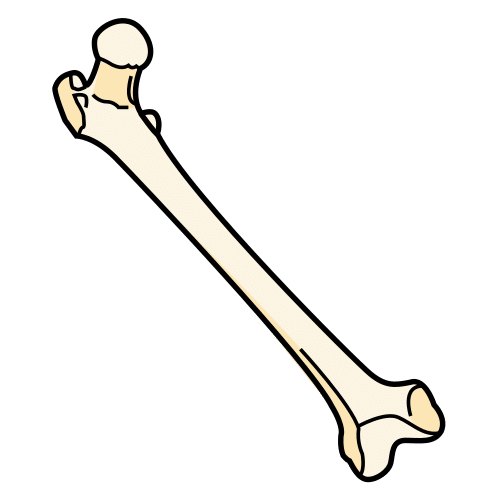 NO TIENEN HUESOS
TIENEN  HUESOS
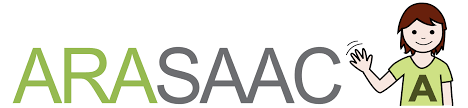 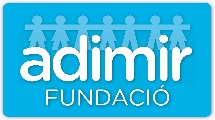 VERTEBRADOS
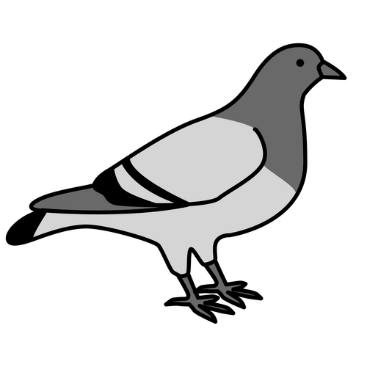 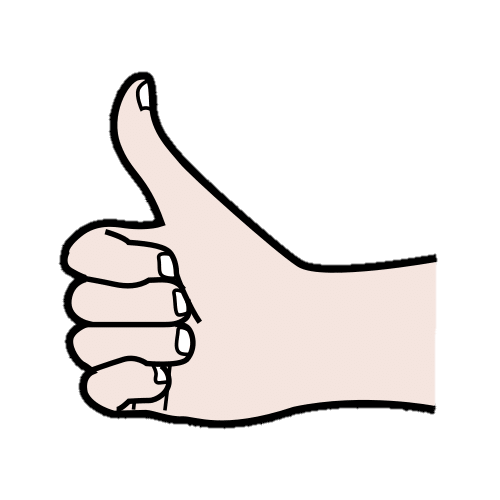 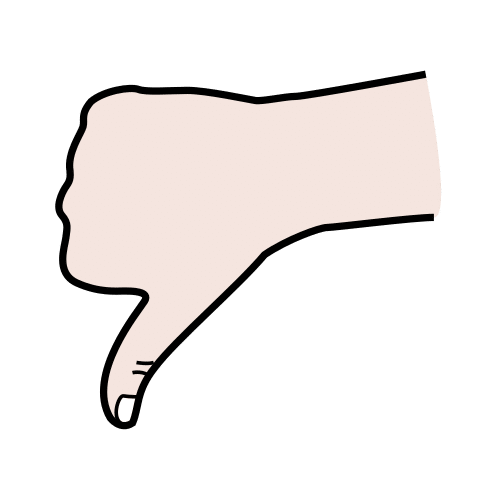 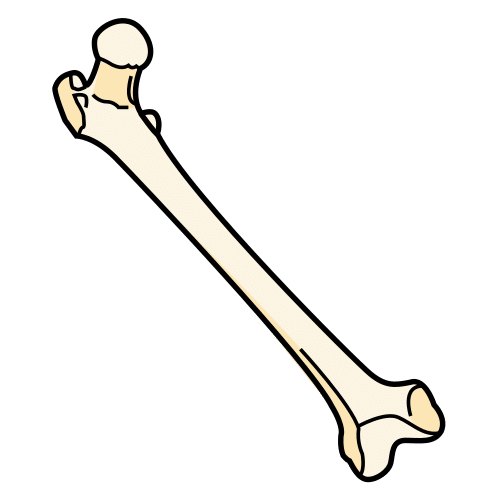 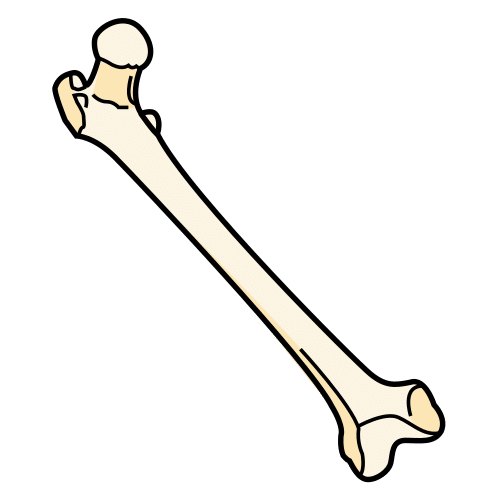 NO TIENEN HUESOS
TIENEN  HUESOS
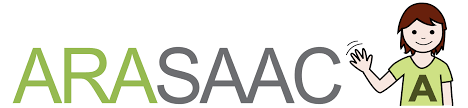 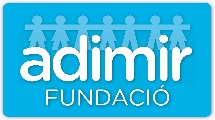 INVERTEBRADOS
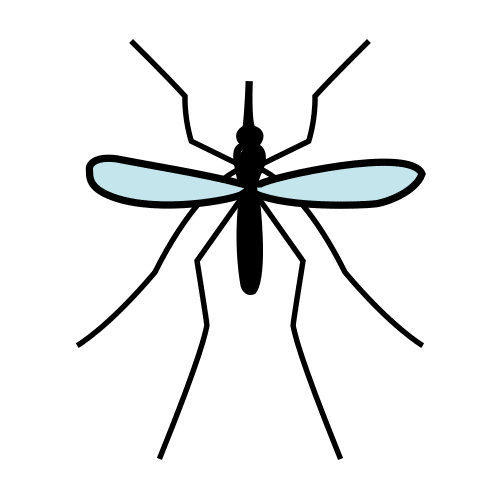 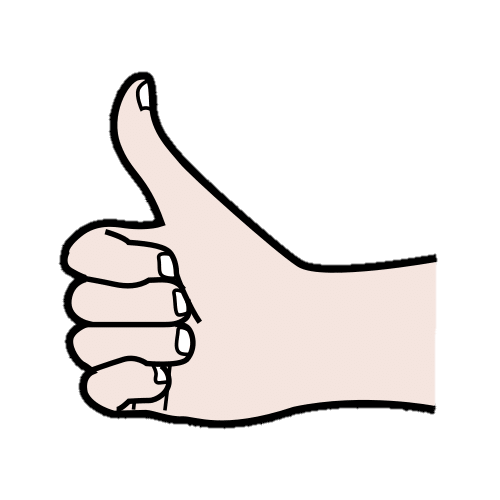 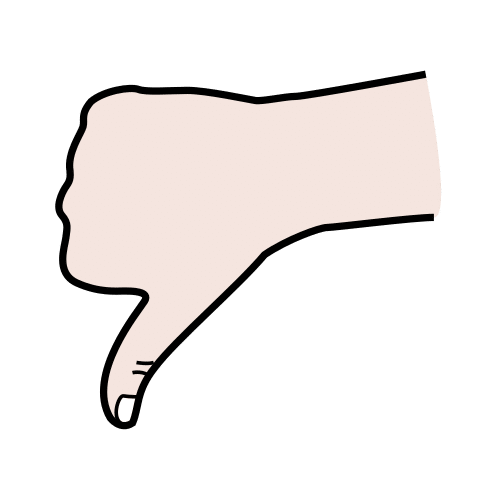 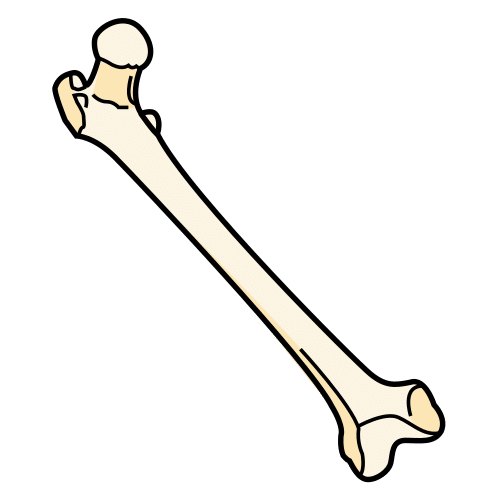 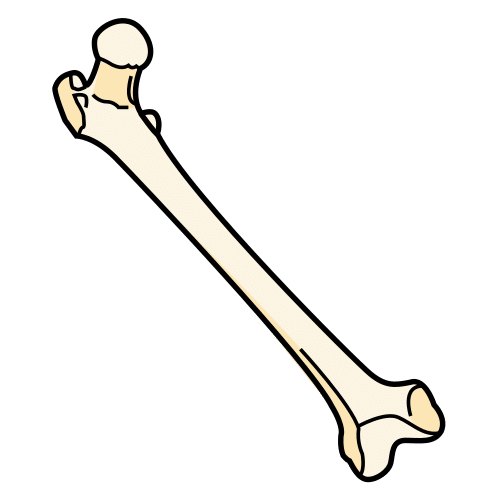 NO TIENEN HUESOS
TIENEN  HUESOS
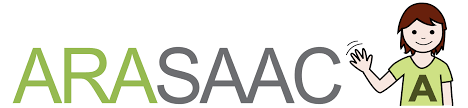 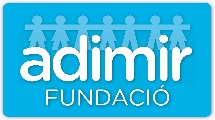 VERTEBRADOS
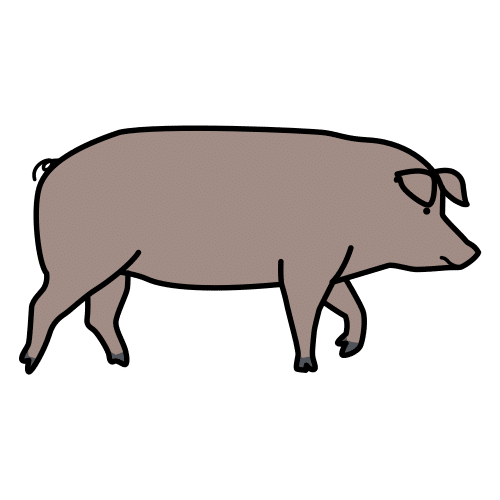 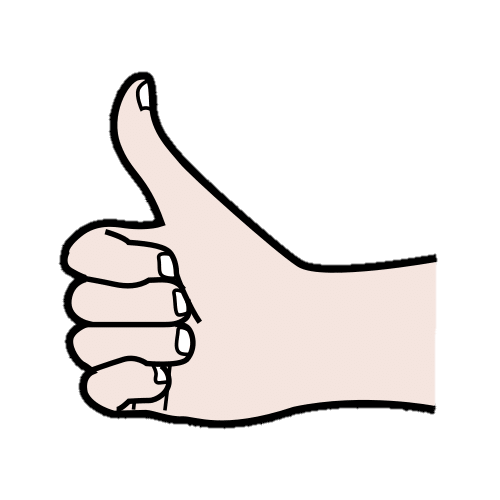 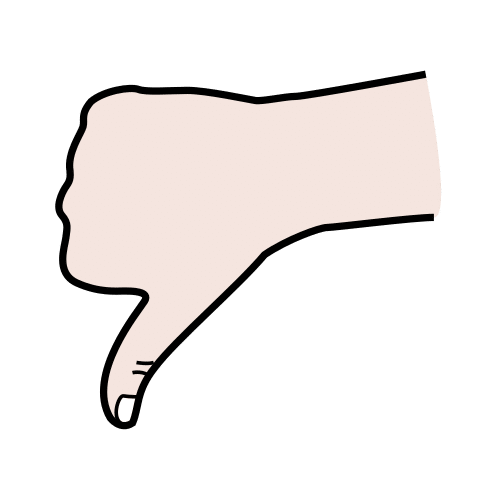 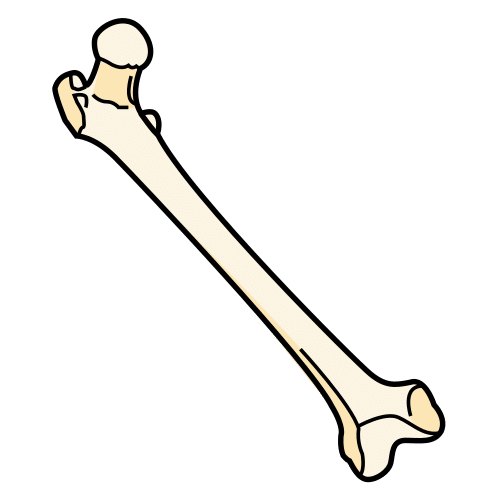 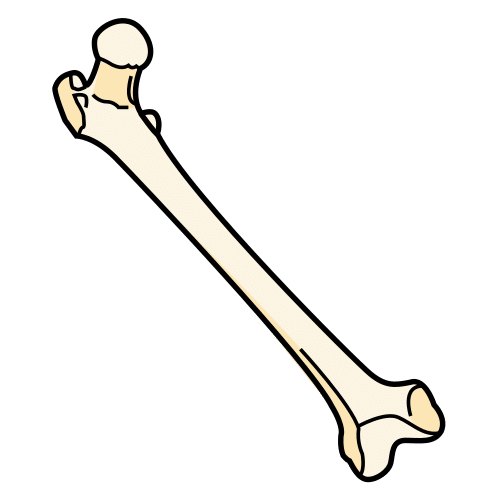 NO TIENEN HUESOS
TIENEN  HUESOS
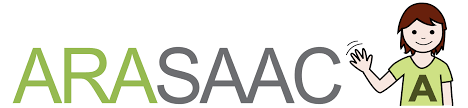 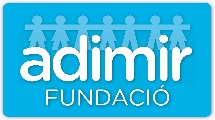 INVERTEBRADOS
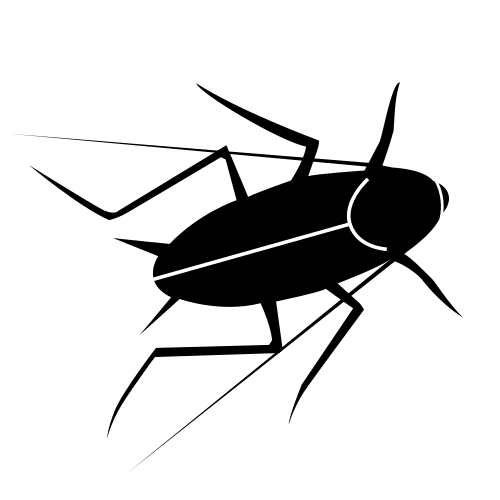 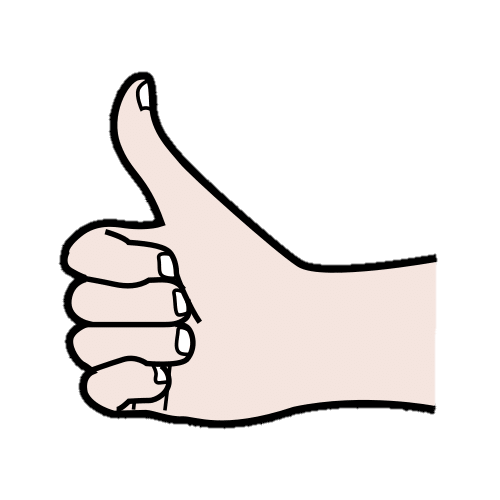 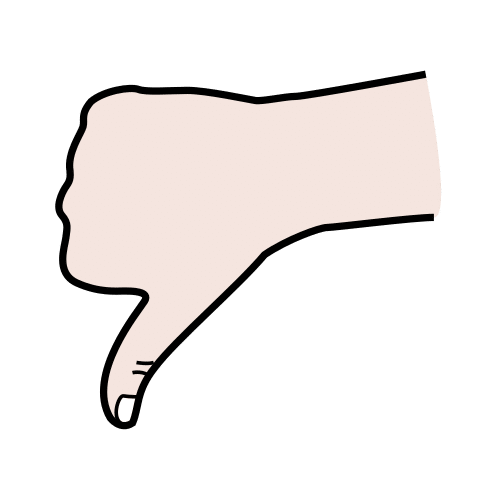 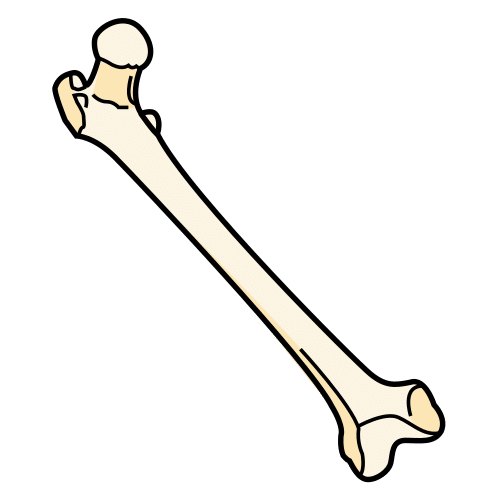 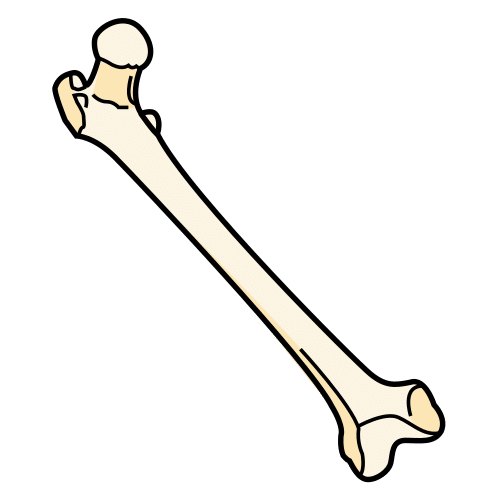 NO TIENEN HUESOS
TIENEN  HUESOS
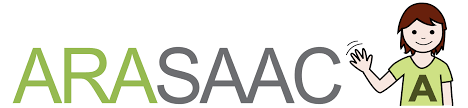 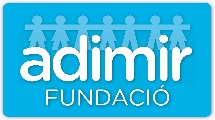 INVERTEBRADOS
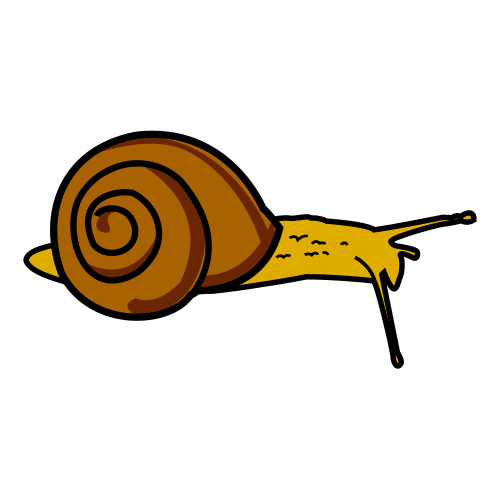 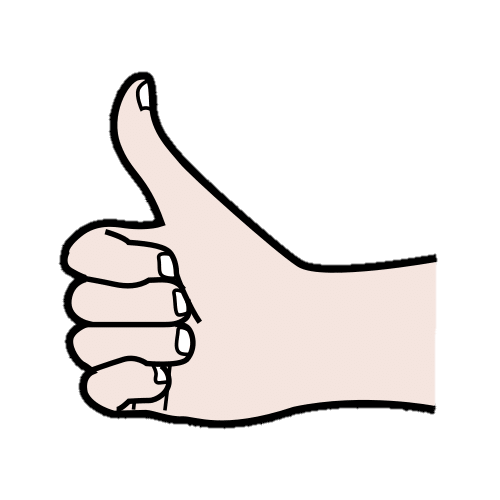 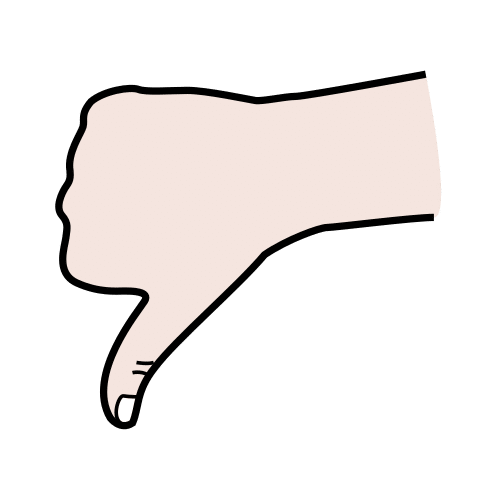 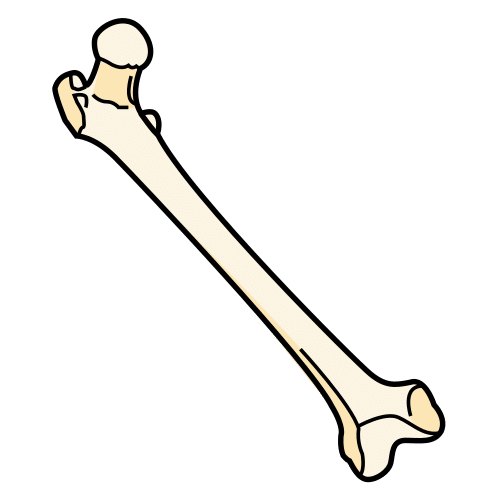 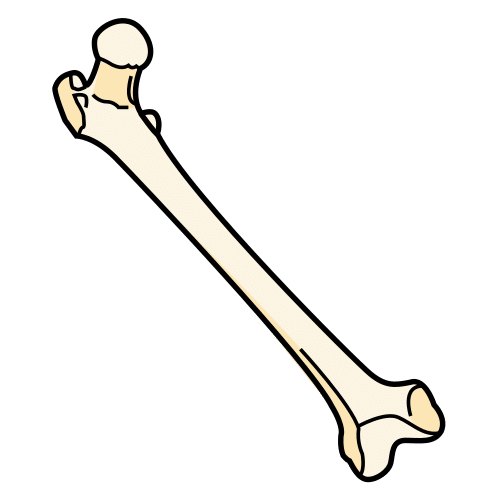 NO TIENEN HUESOS
TIENEN  HUESOS
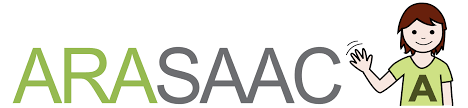 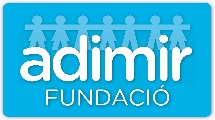 VERTEBRADOS
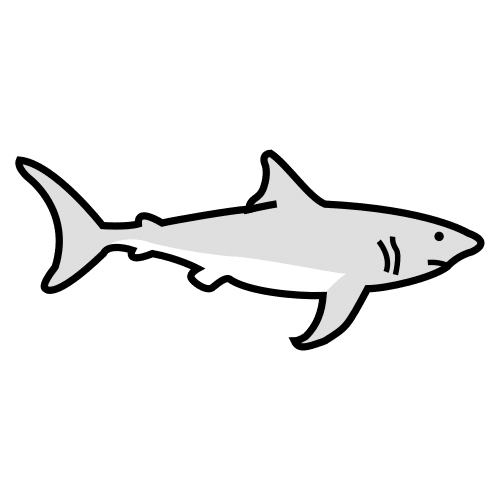 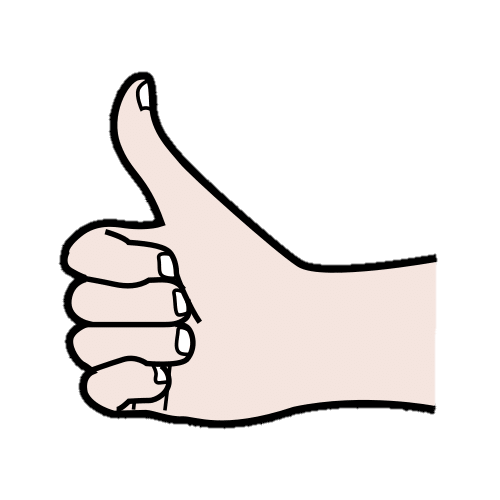 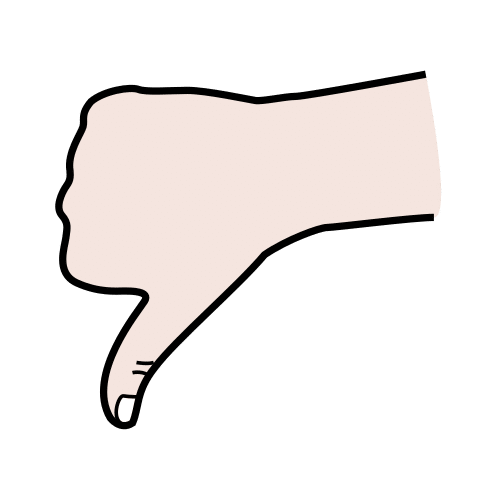 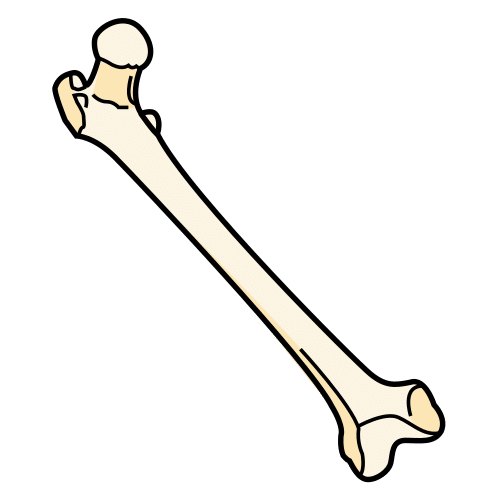 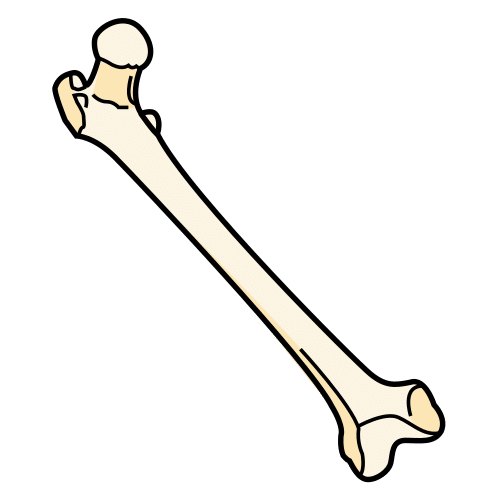 NO TIENEN HUESOS
TIENEN  HUESOS
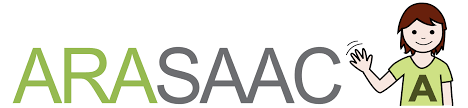 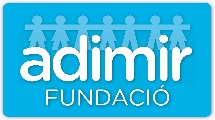 INVERTEBRADOS
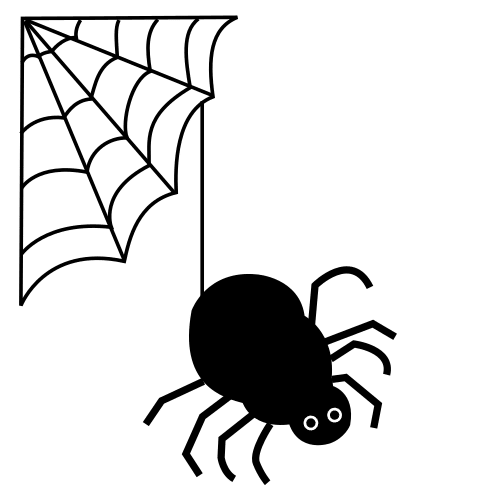 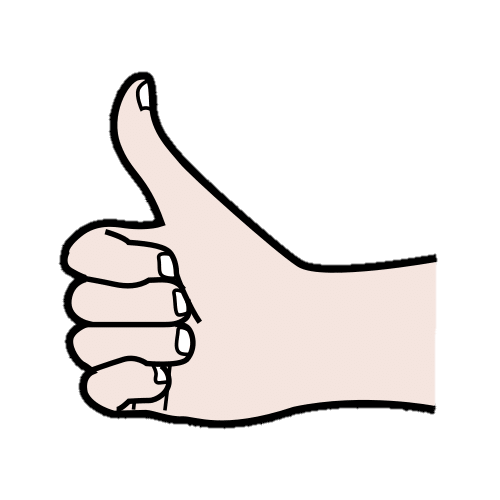 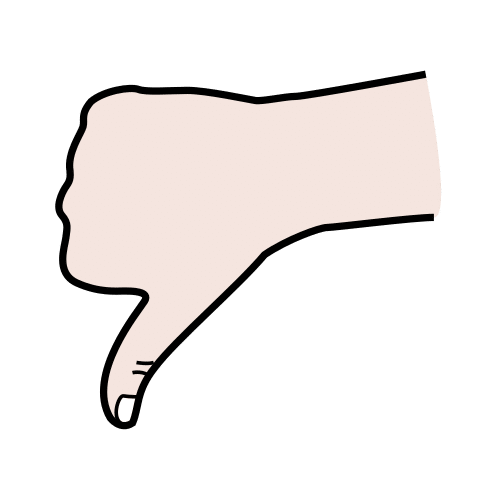 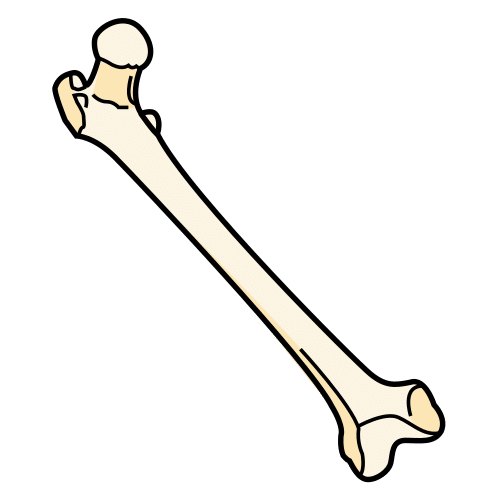 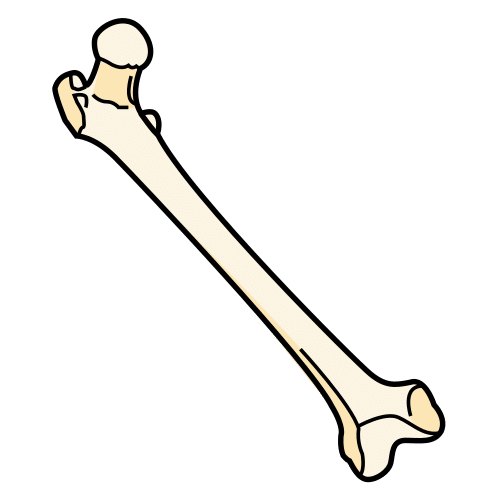 NO TIENEN HUESOS
TIENEN  HUESOS
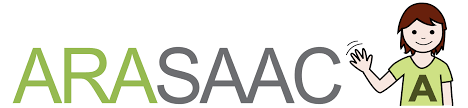 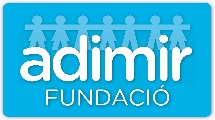 VERTEBRADOS
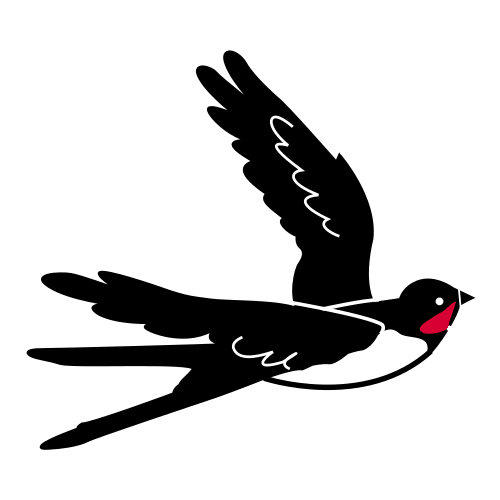 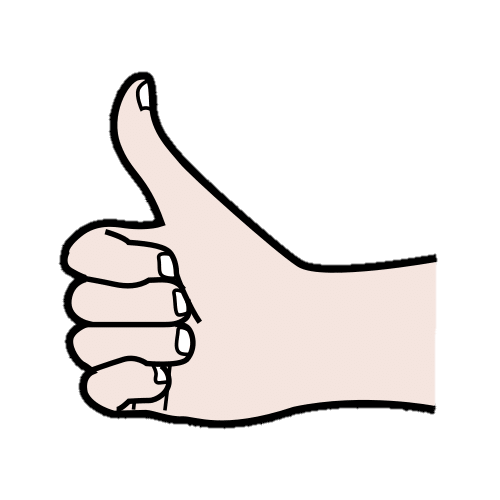 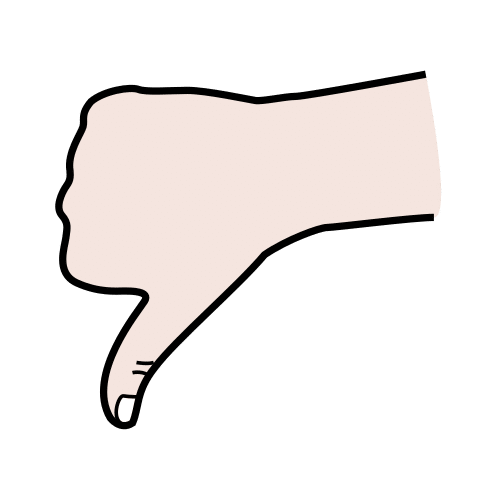 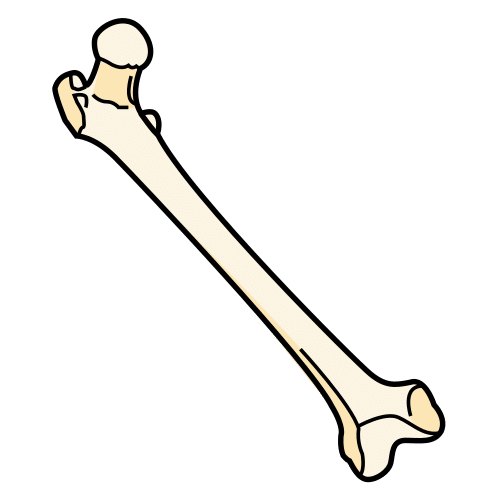 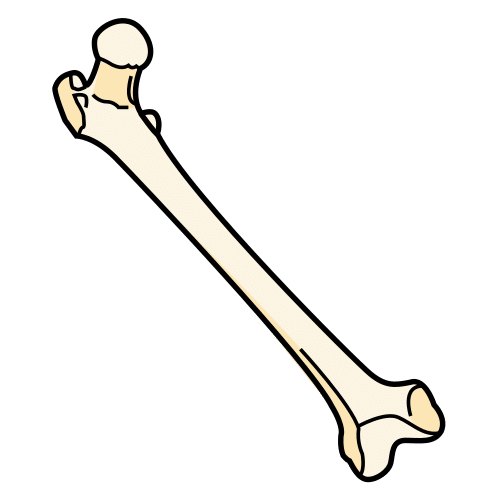 NO TIENEN HUESOS
TIENEN  HUESOS
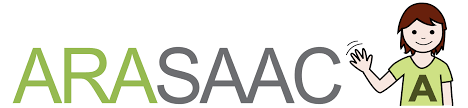